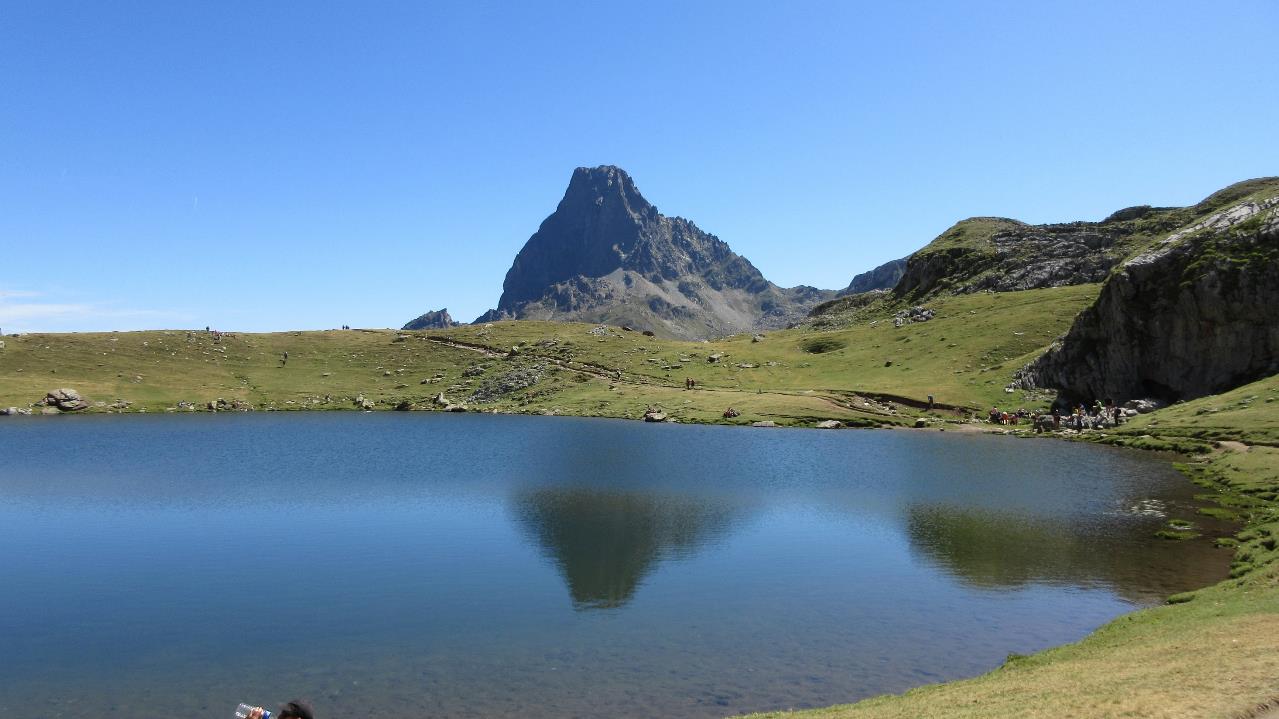 Hüttenwanderung in den Pyrenäen im Béarn rund um den Pic du Midi d‘Ossau
August 2019
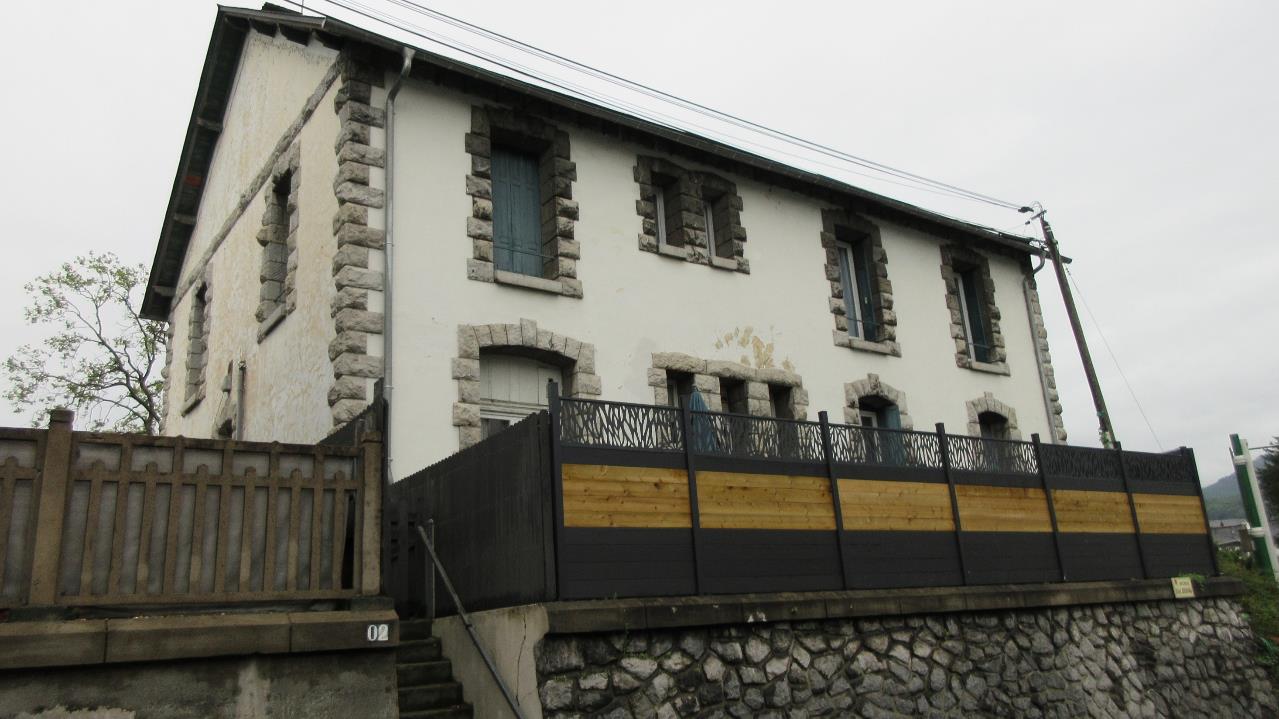 Tag 1Flug Charleroi – Toulouse,  dann 
mit dem Zug nach Lourdes
Mein B&B bei Simon und Julien
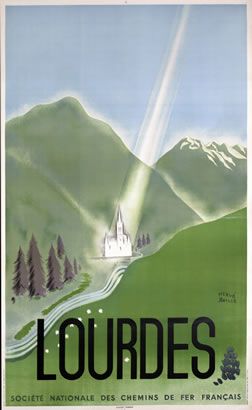 1858 hat Bernadette Soubirous nahe der Grotte Massabielle (Massevieille, „alter Fels“) mehrfach Erscheinungen einer weiß gekleideten Frau gehabt. Später offenbarte sich nach ihren Worten die Erscheinung als „die unbefleckte Empfängnis“, was der Pfarrer und die kirchliche Untersuchungskommission als Bestätigung des Dogmas von der Unbefleckten Empfängnis Marias, der Mutter Jesu, deuteten. Bei einer dieser Erscheinungen wurde die Quelle in der Grotte freigelegt. Die Mutter Gottes bat Bernadette Soubirous nach ihren Worten darum, den Priestern auszurichten, dass an der Grotte eine Kirche errichtet werde, und um Prozessionen dorthin. 
Heute ist die Kirche ein bedeutender Wallfahrtsort. Der Quelle werden Heilkräfte zugeschrieben, und es wurde von vielen Wunderheilungen berichtet. Bernadette Soubirous wurde 1933 heiliggesprochen.
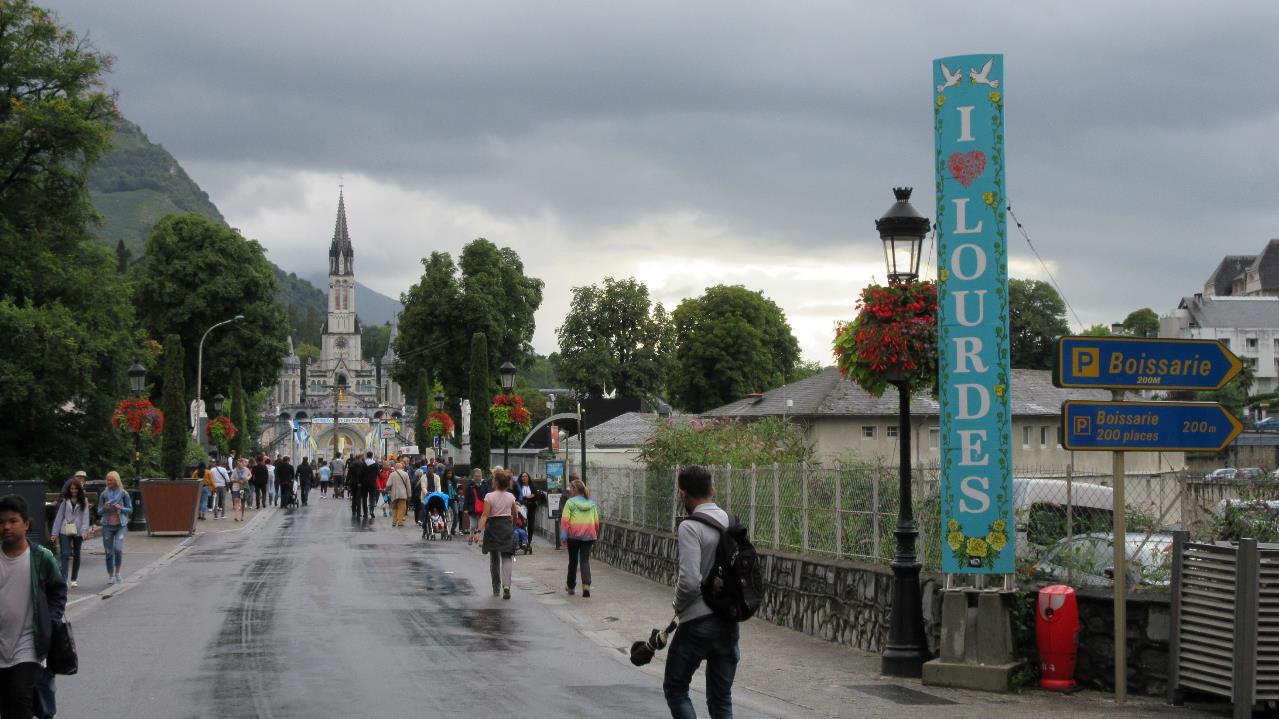 Auf dem Weg zum Sanctuaire
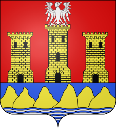 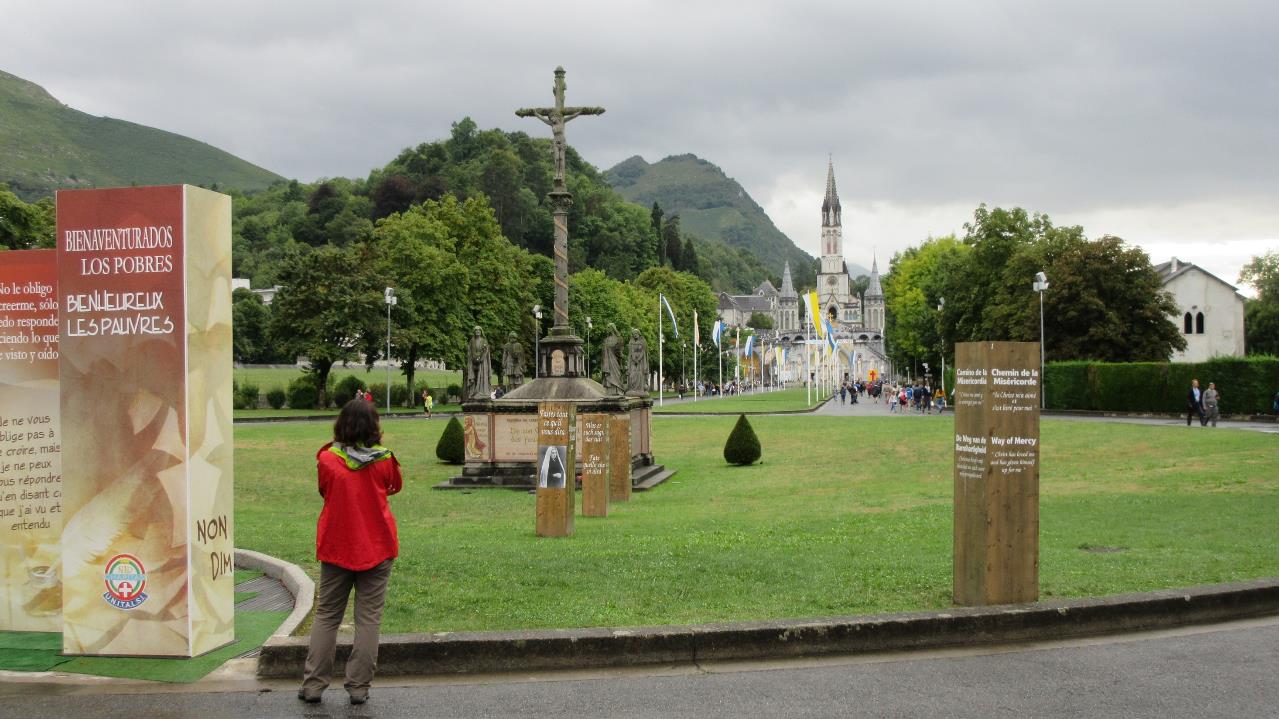 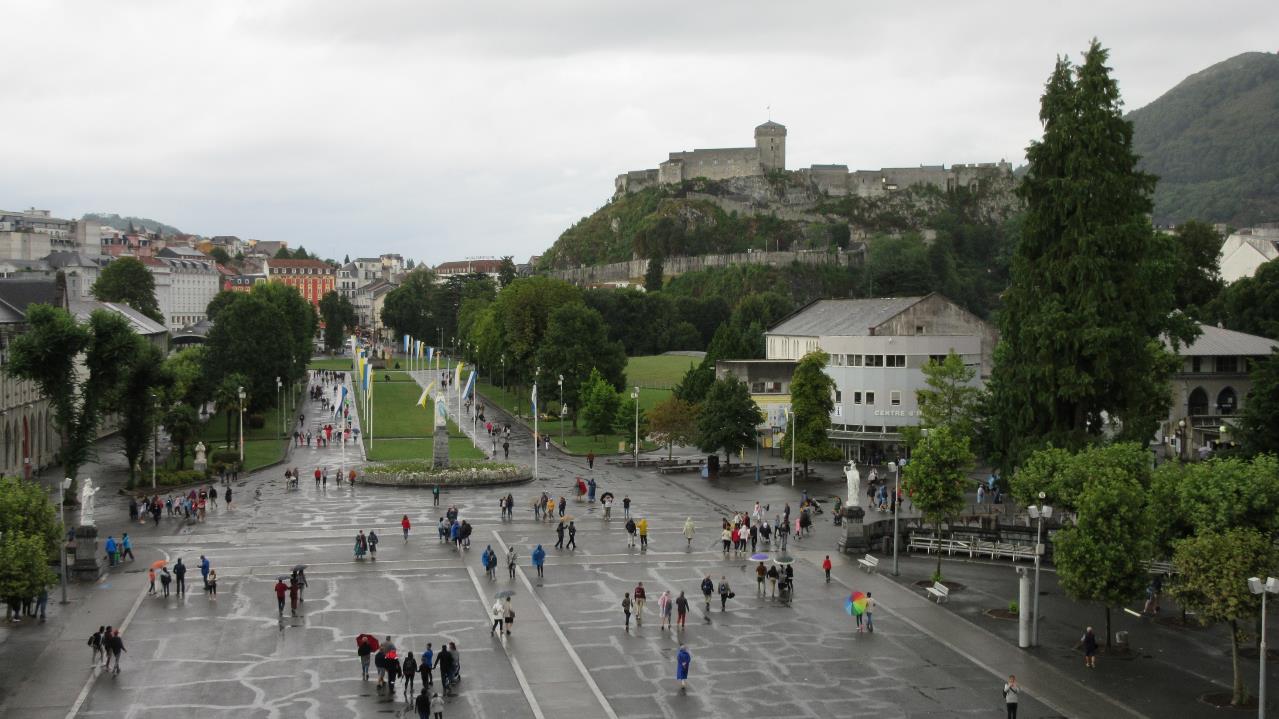 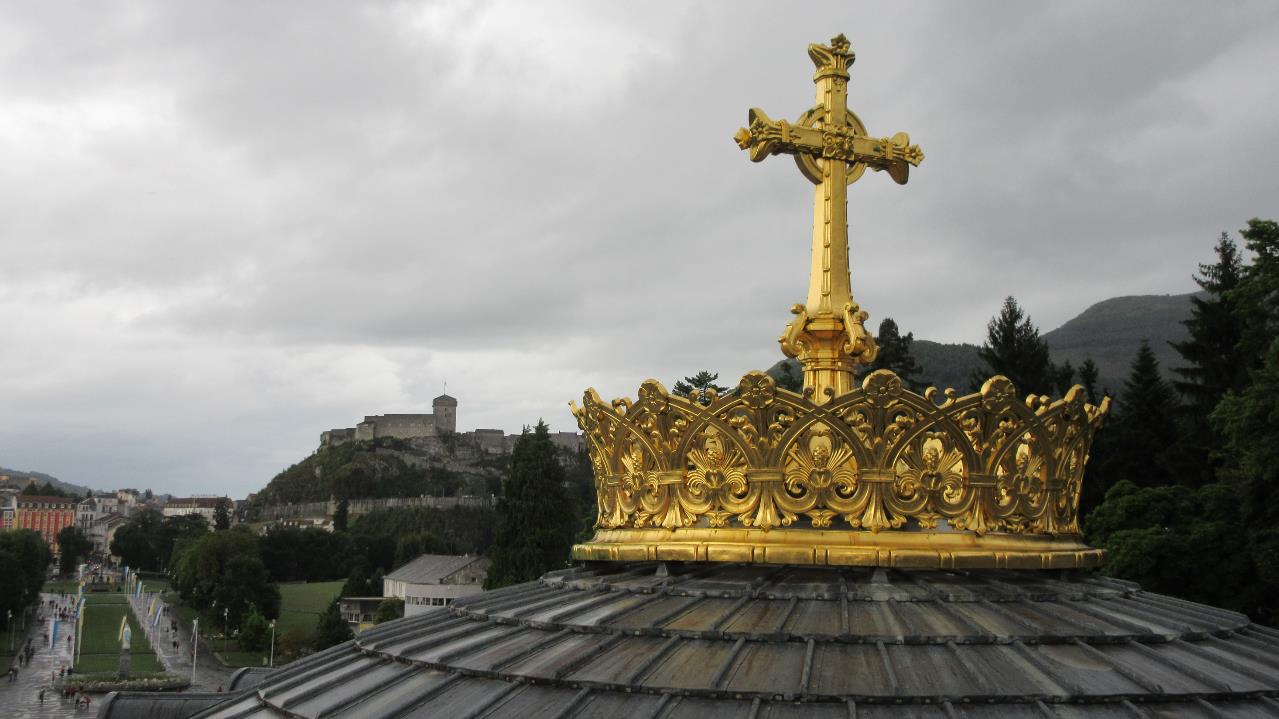 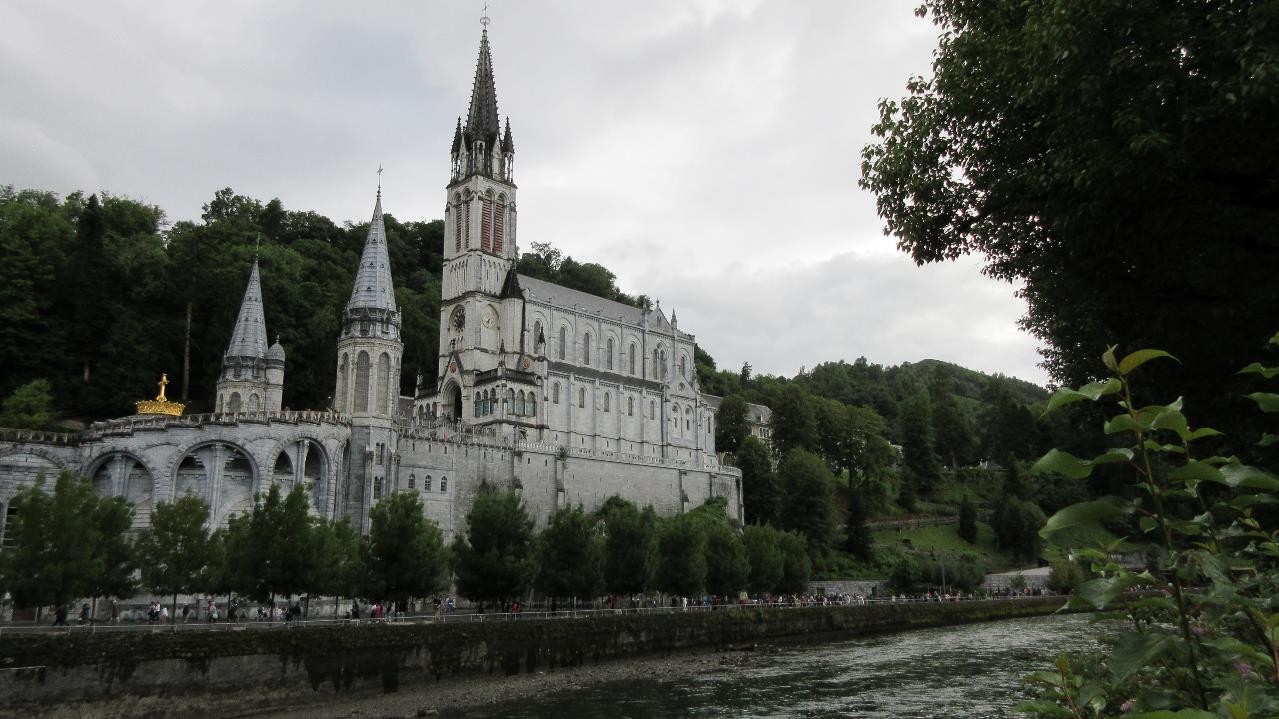 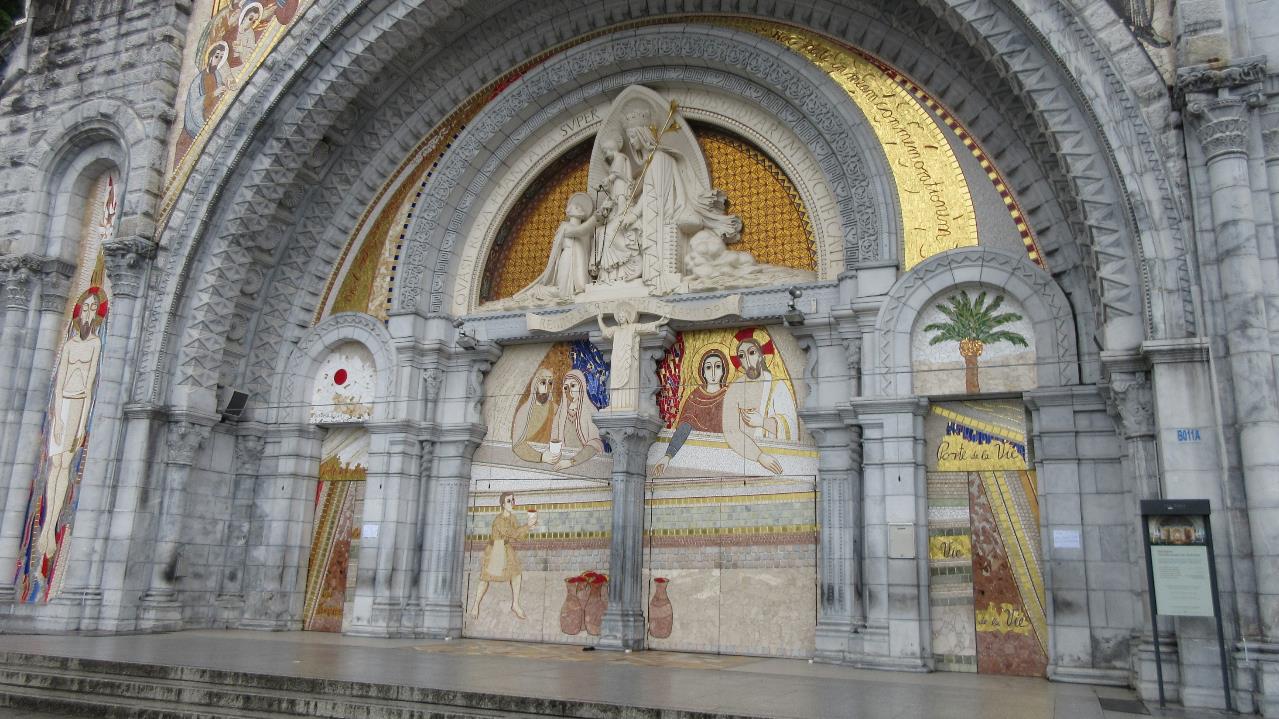 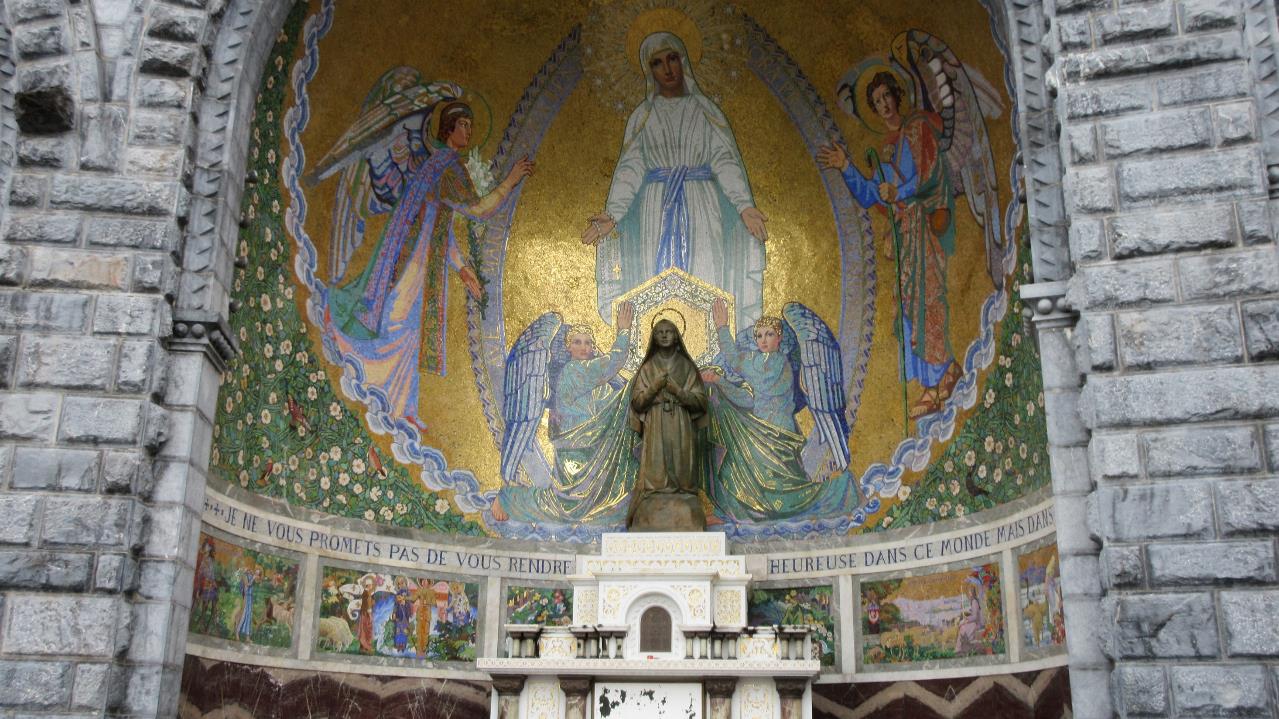 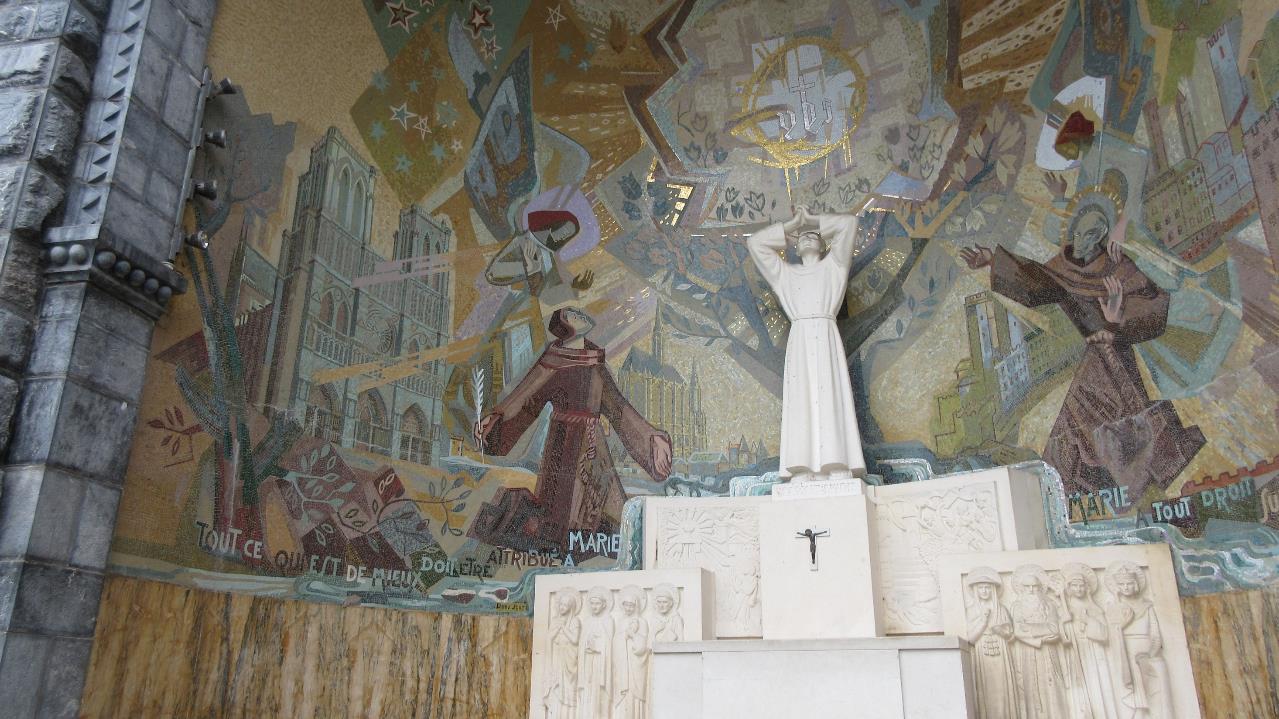 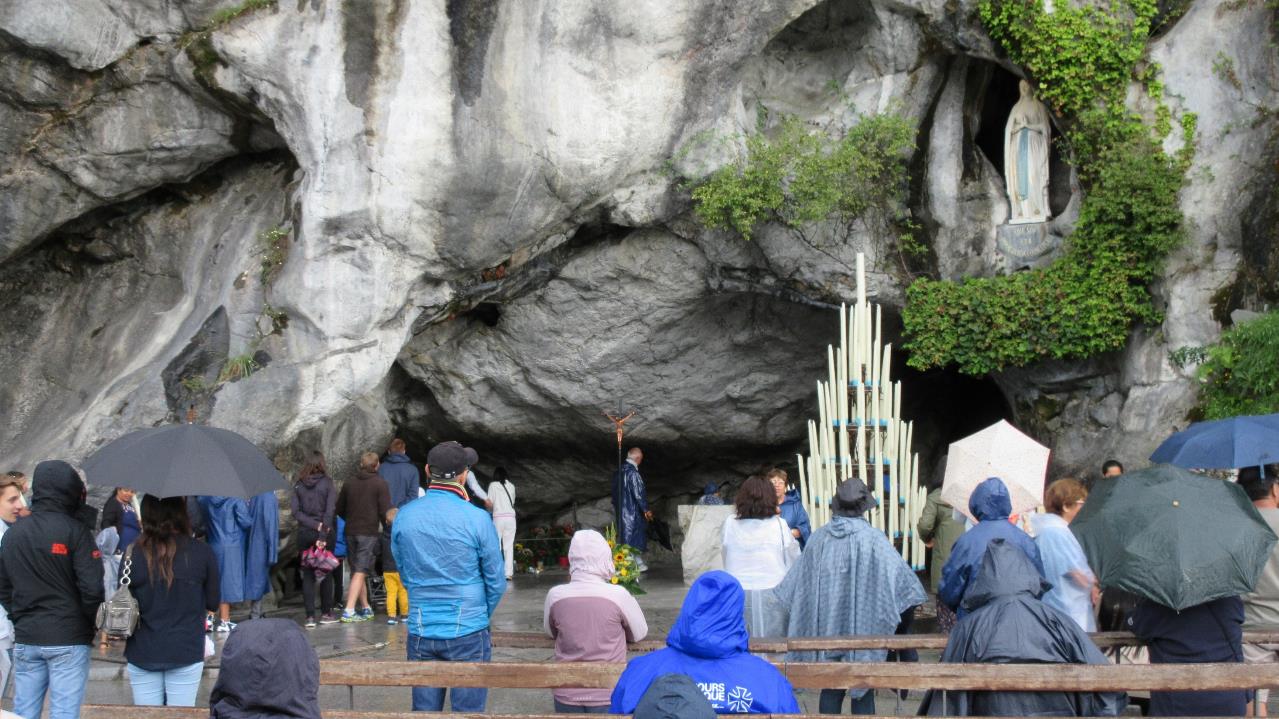 An der Grotte
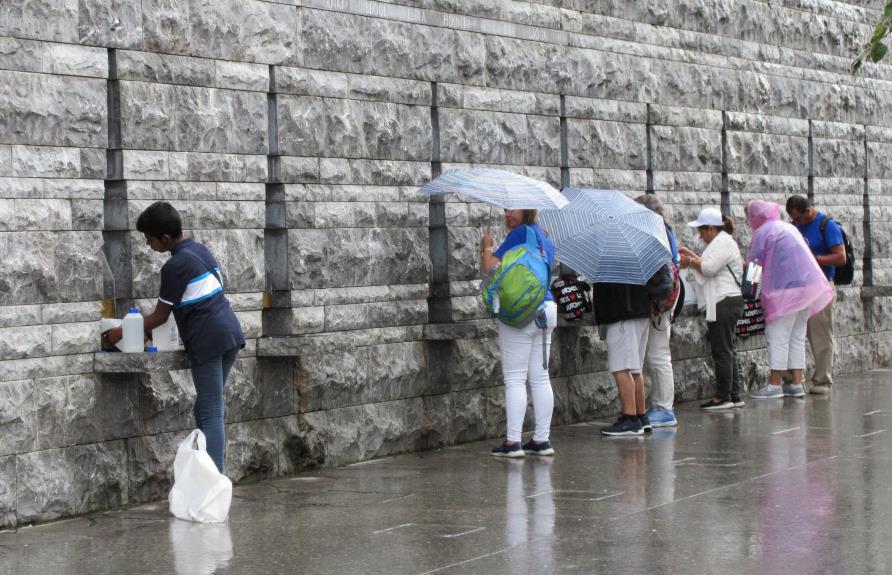 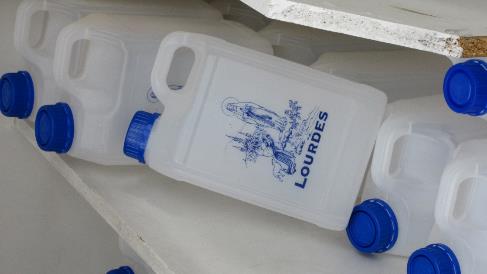 Lourdeswasser …… die Kanister dazu kann man in jeder Größe käuflich erwerben
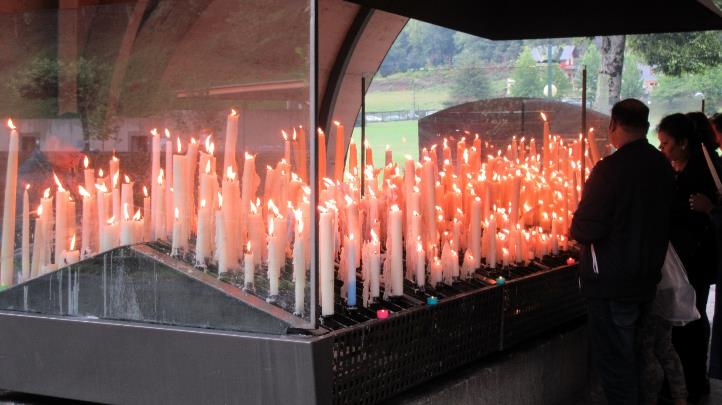 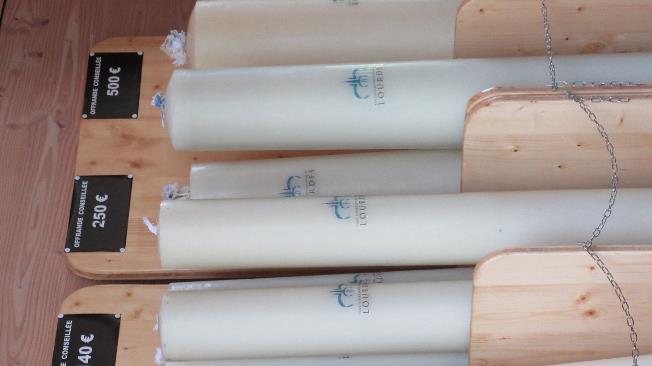 … das gleiche gilt für die Kerzen …
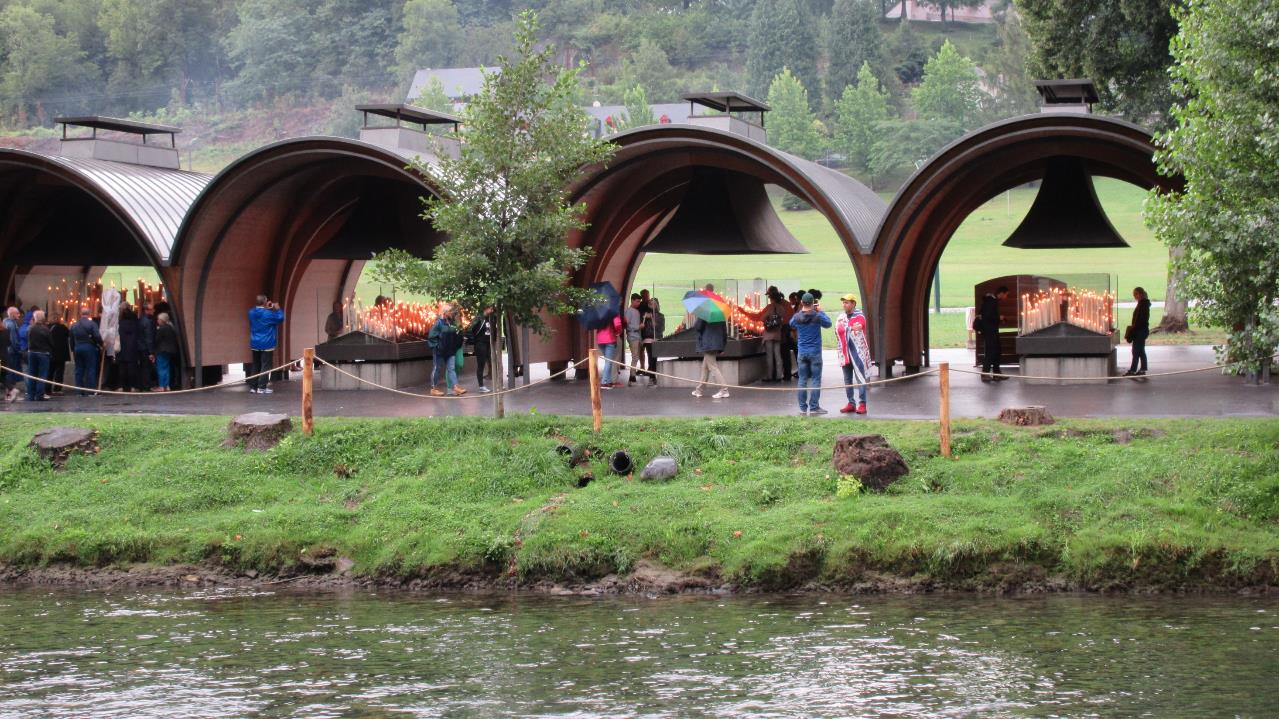 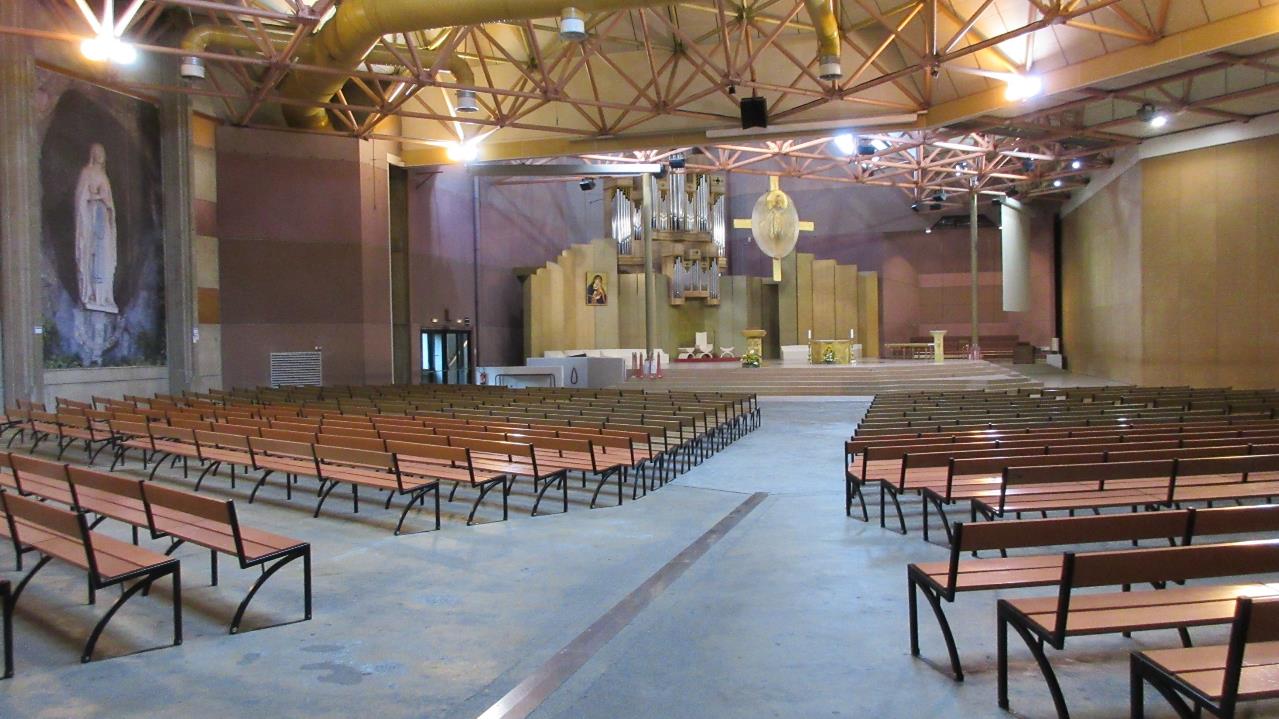 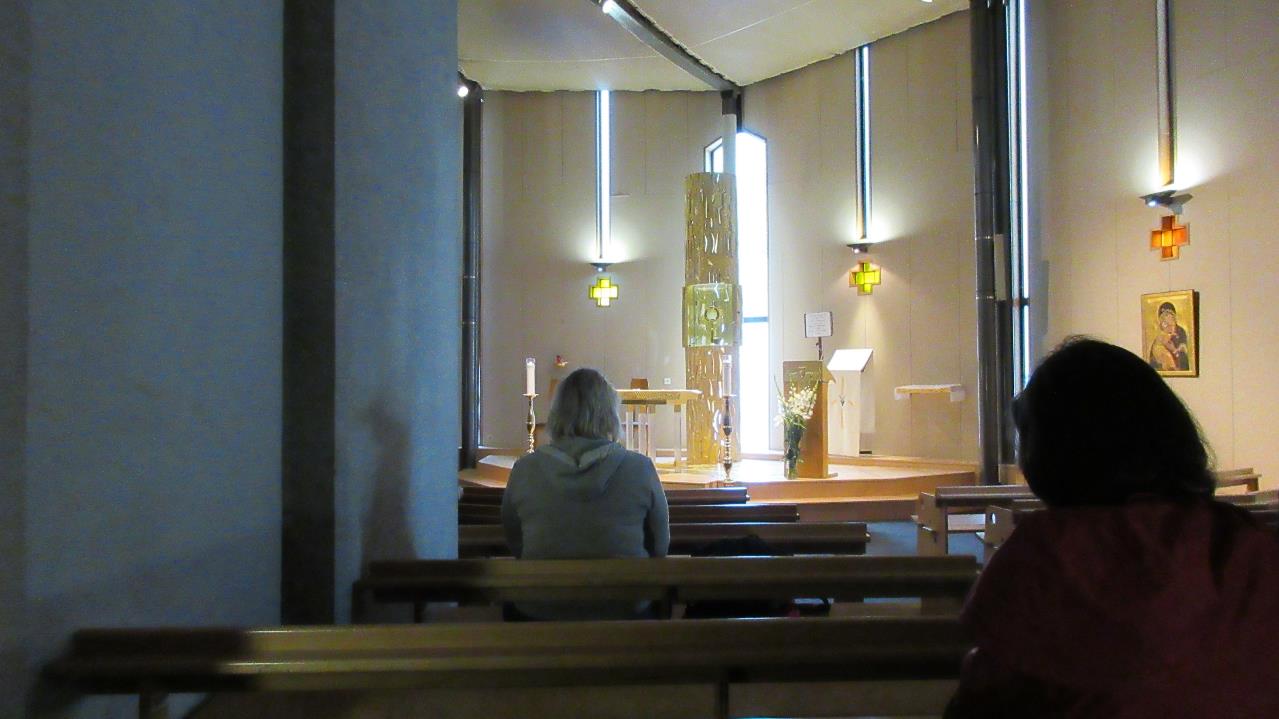 Eine Nummer kleiner: die Anbetungskapelle
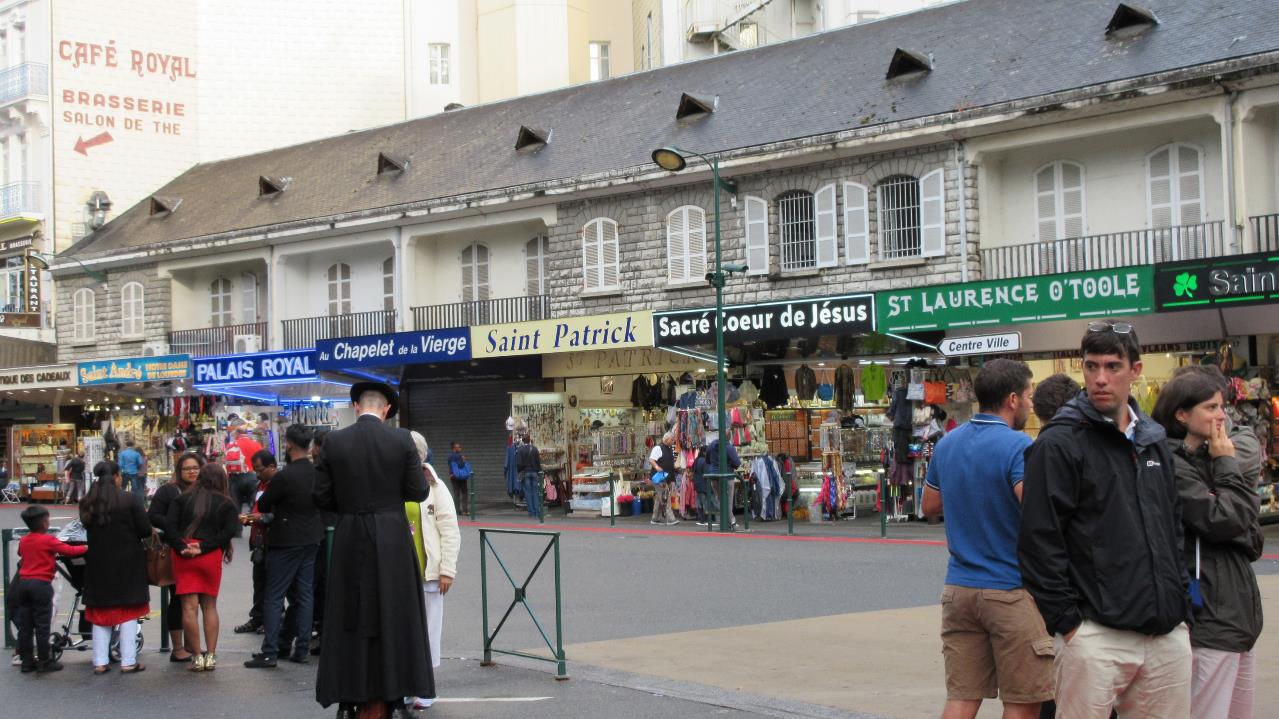 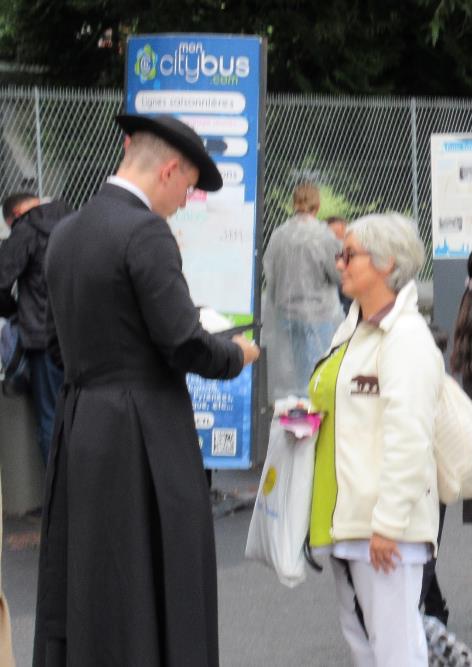 Andenkenläden von ausgesuchter Schönheit ….
… und Lourdes scheint nicht unbedingt Anziehungspunkt für den progressiveren Teil
 der katholischen Gläubigen zu sein …
… einige Highlights aus dem Angebot…
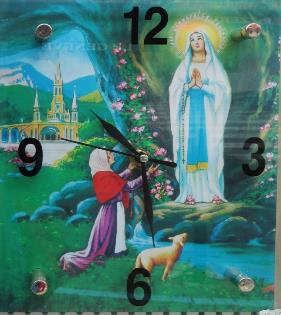 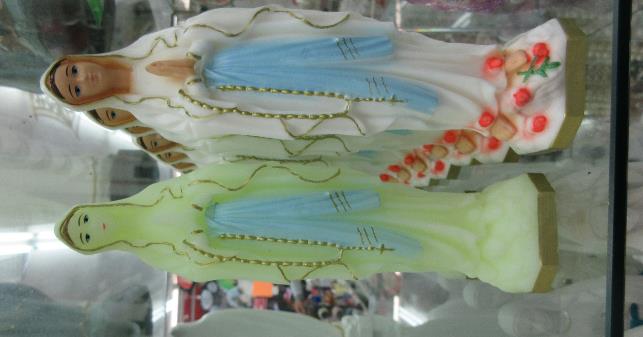 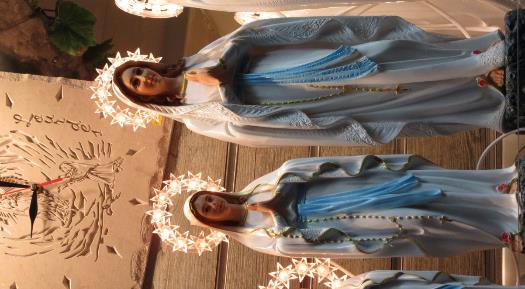 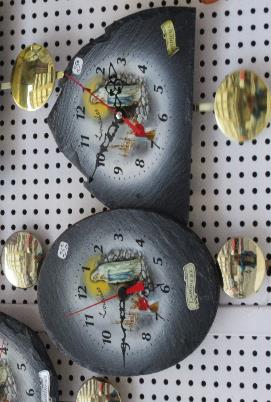 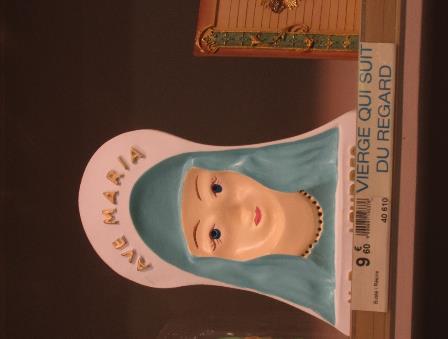 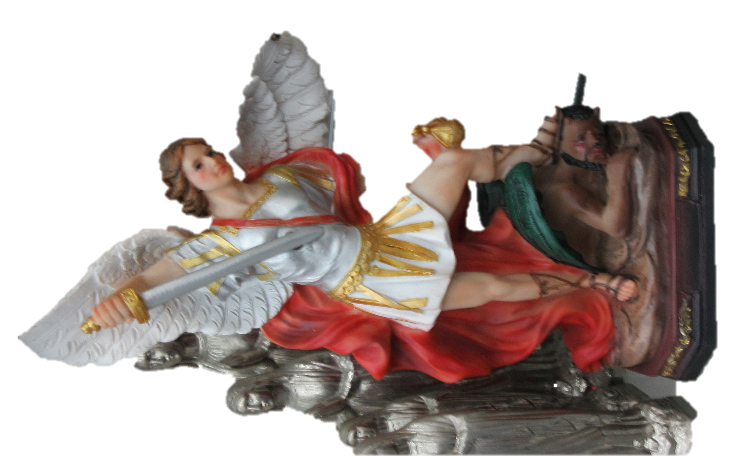 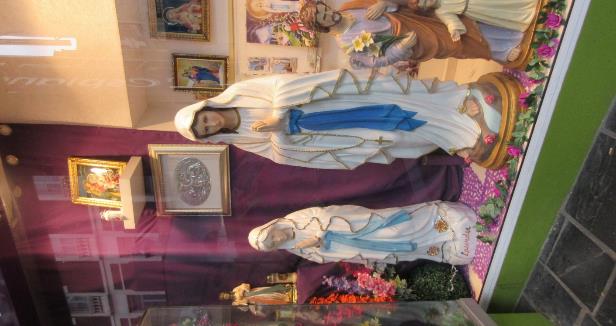 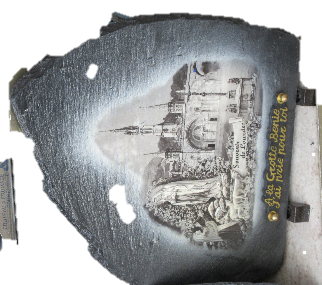 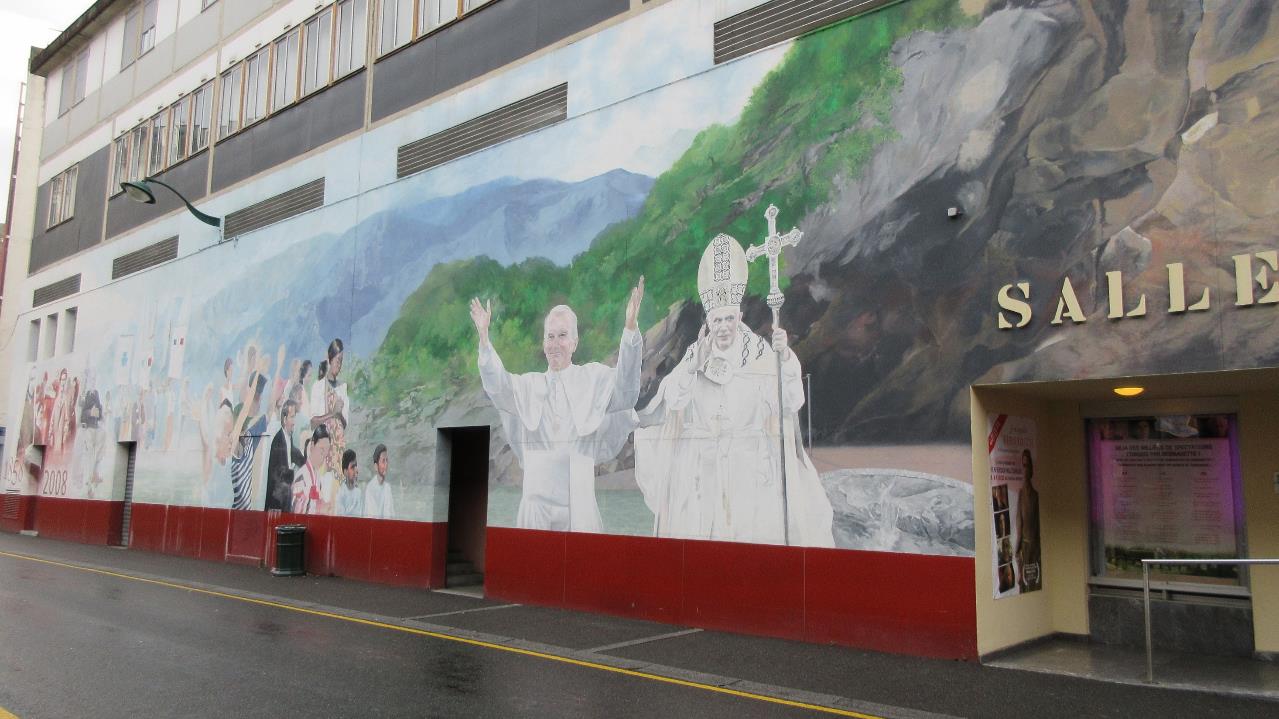 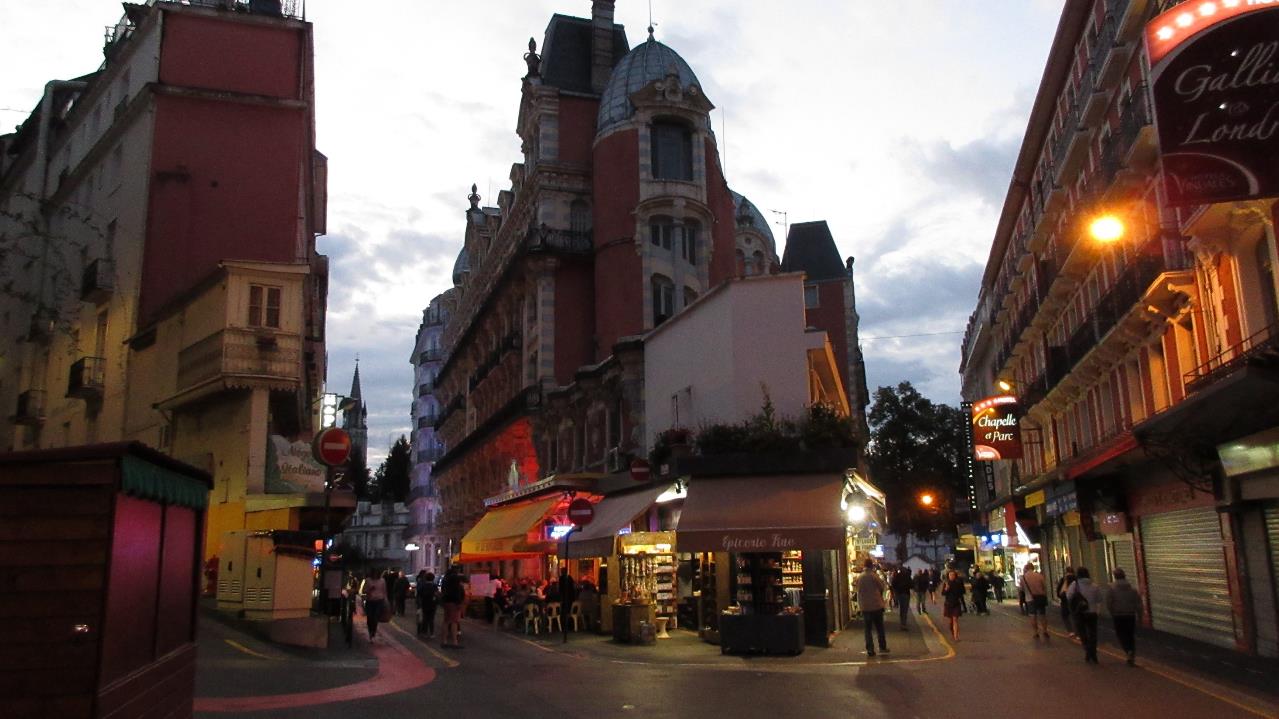 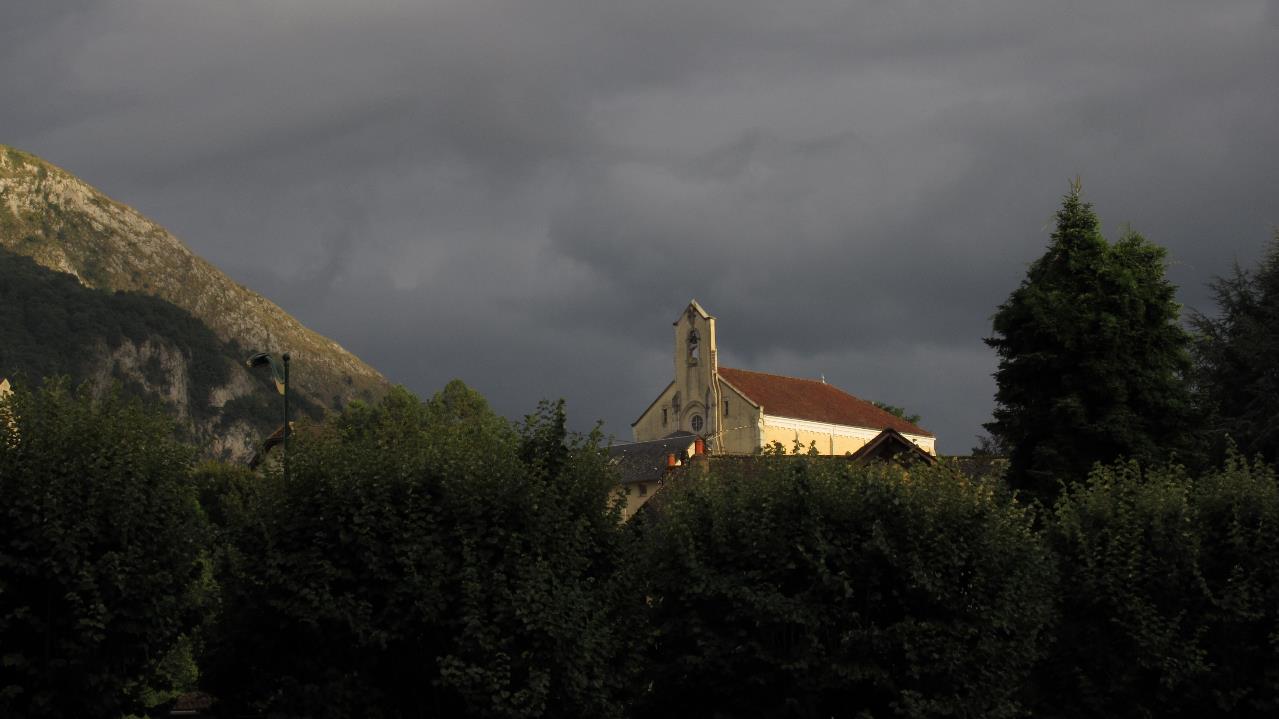 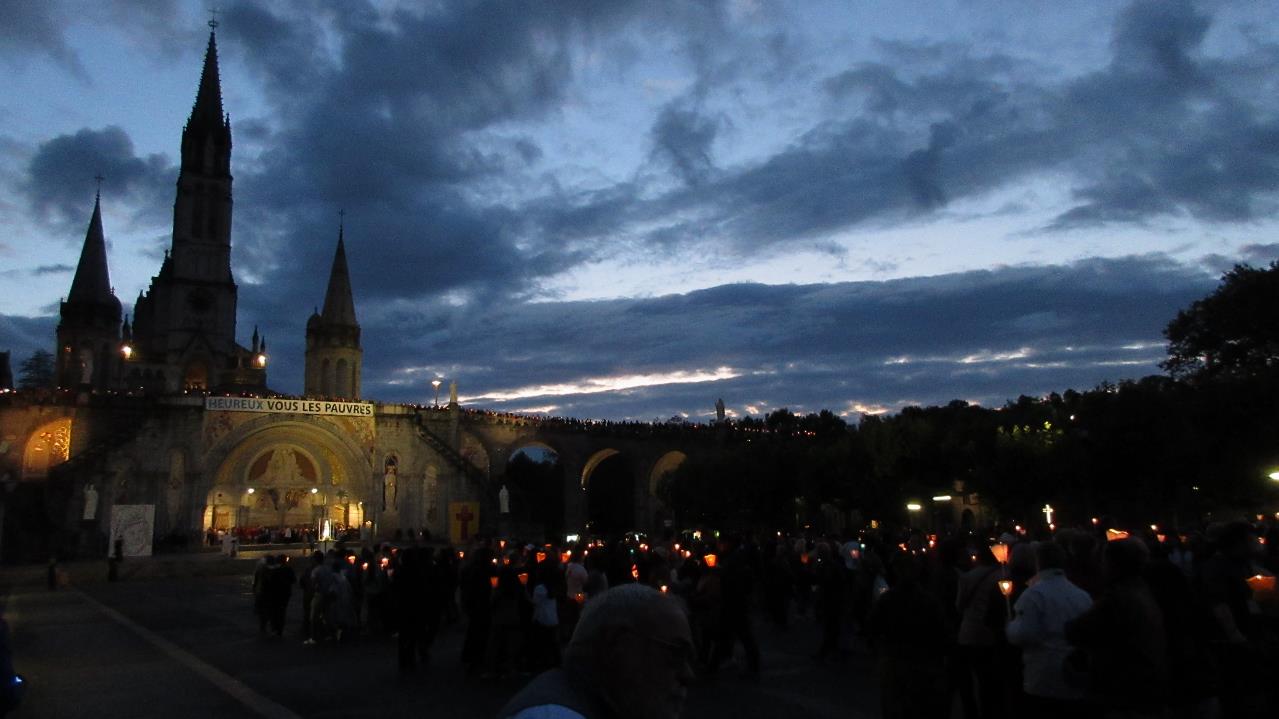 Abends die Lichterprozession
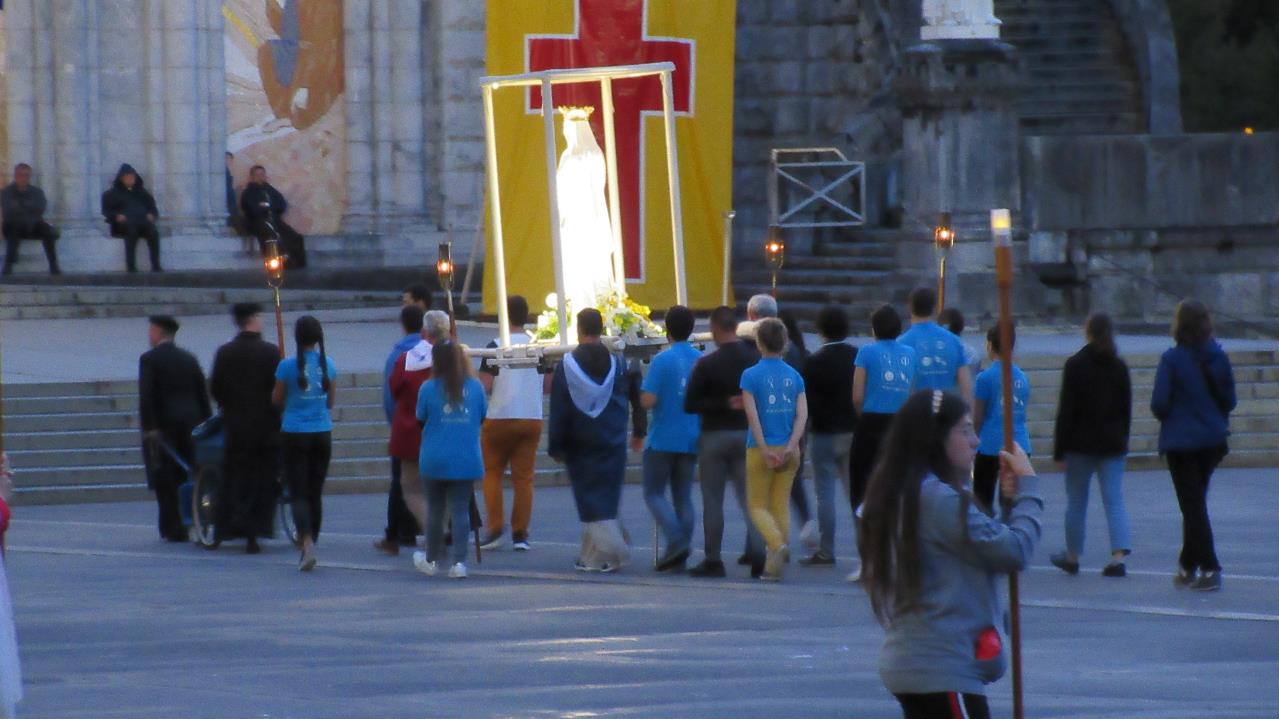 Bernadette
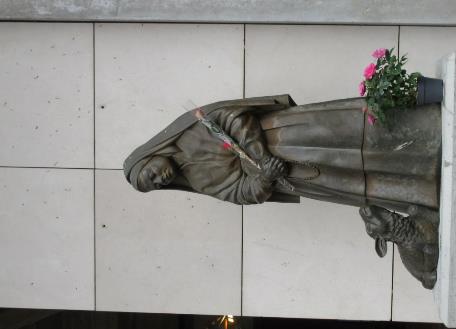 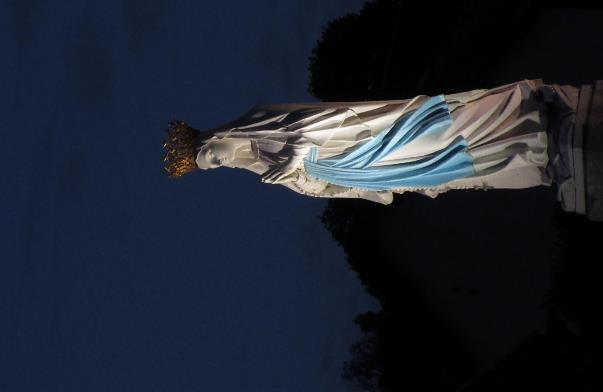 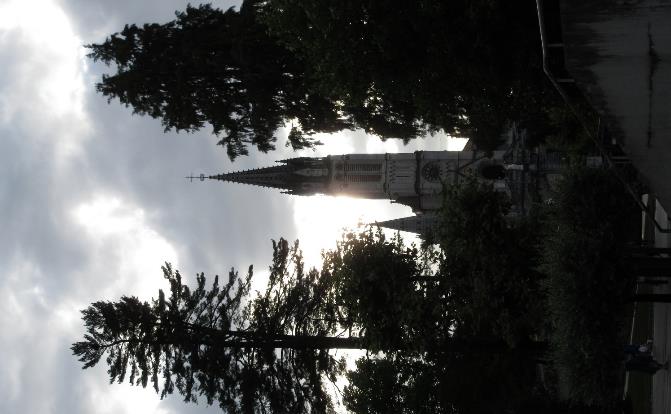 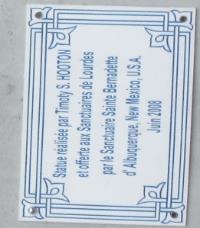 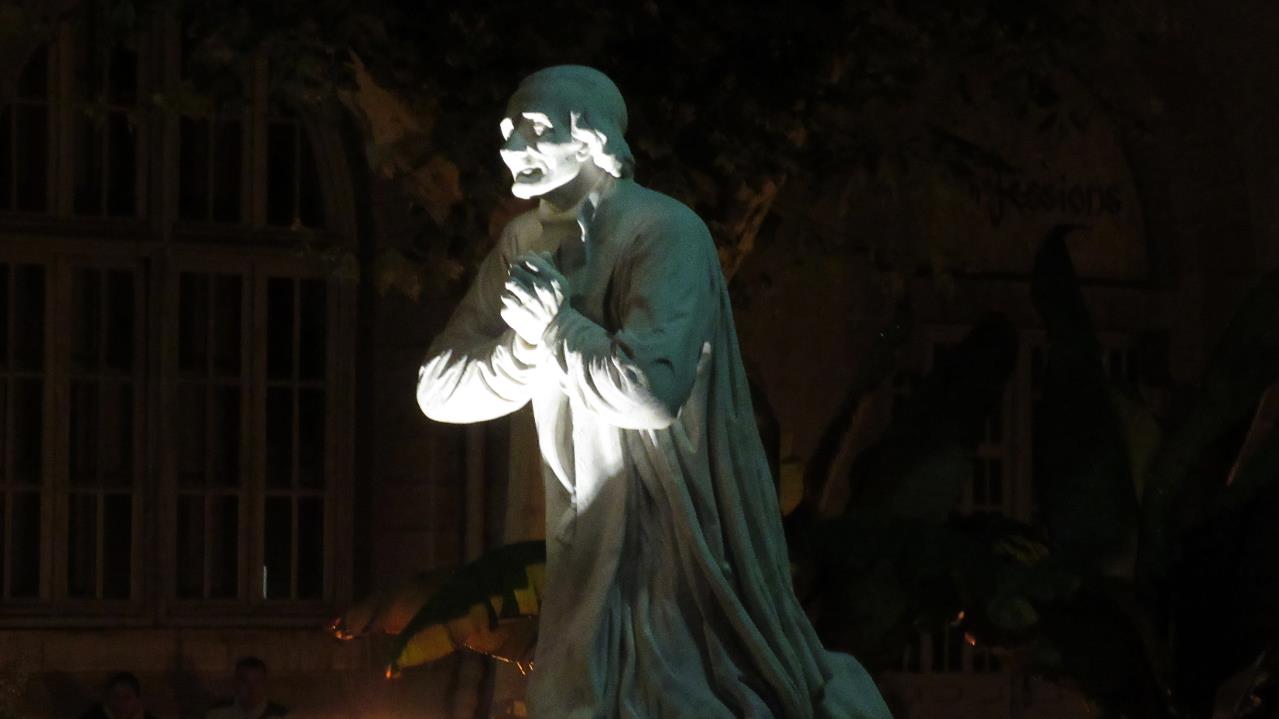 Eigentlich hatte mir die Lichterprozession sogar gefallen… 
… und dann diese Statue auf dem Rückweg zum B&B
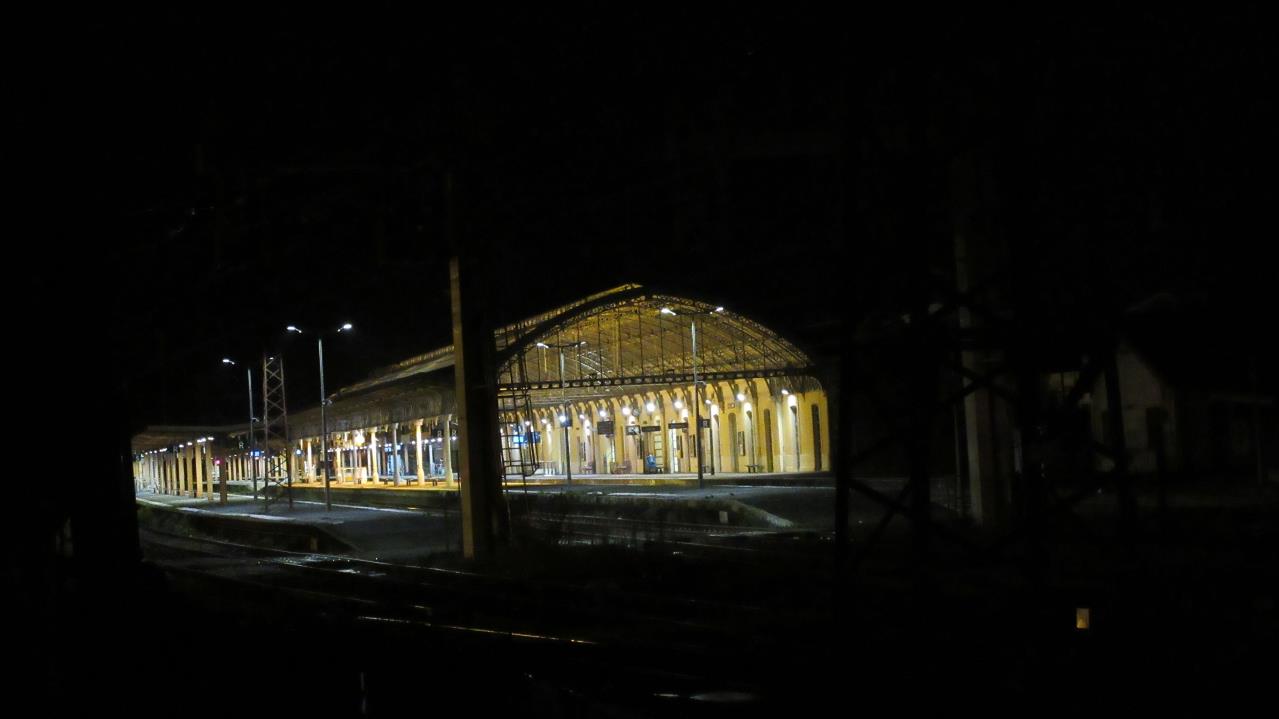 Das B&B in der Nähe de Bahnhofs – glücklicherweise fahren nachts keine Züge !
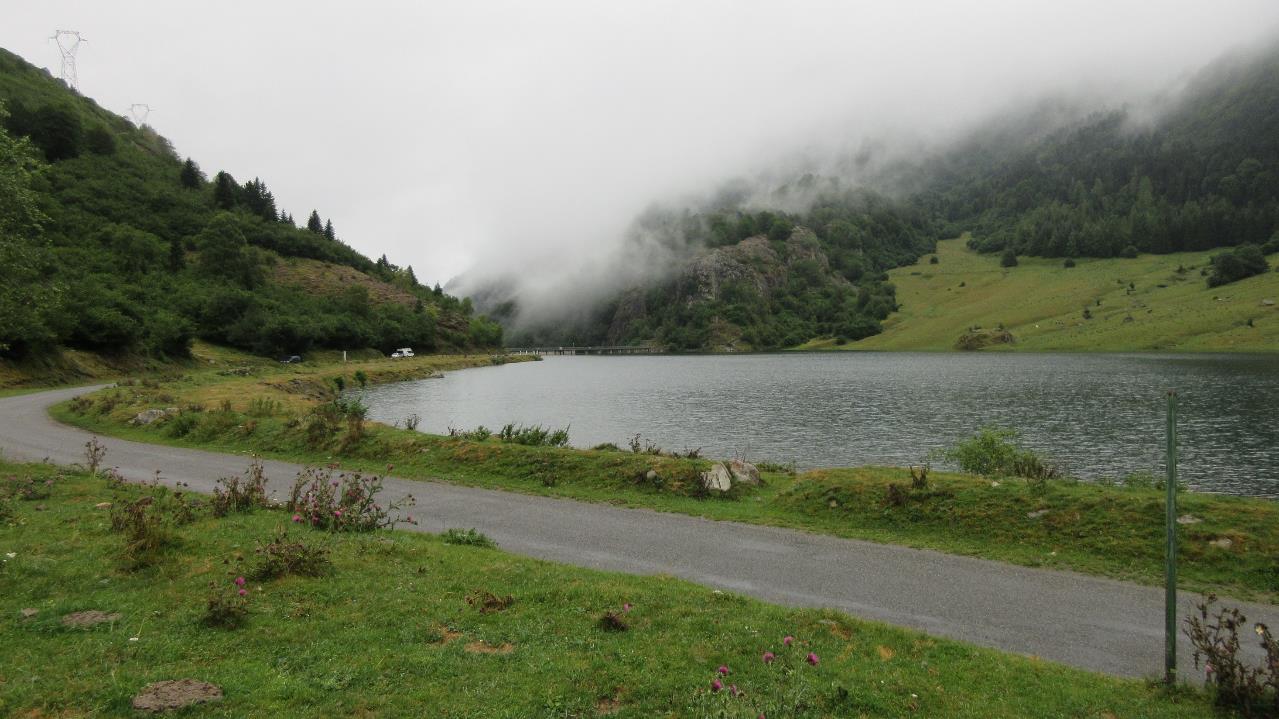 Tag 2Lourdes
Arrens-Marsous - Lac de Miguelelou
Lac de Tech
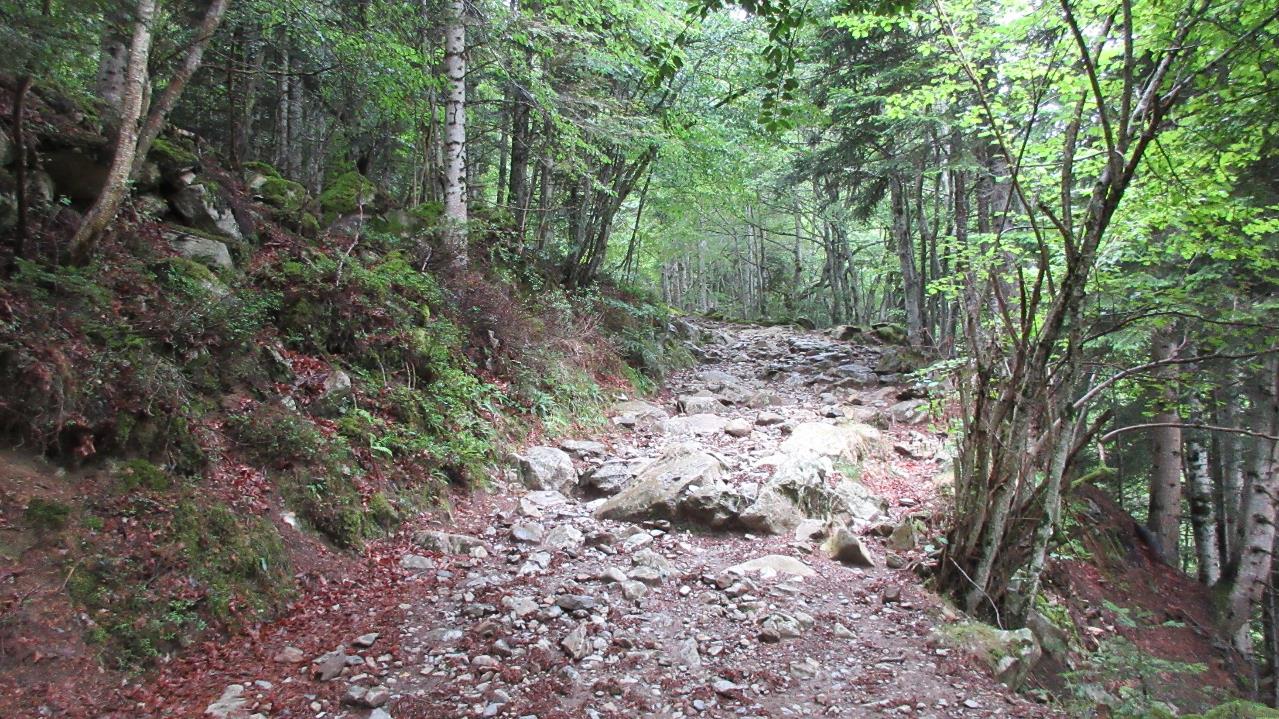 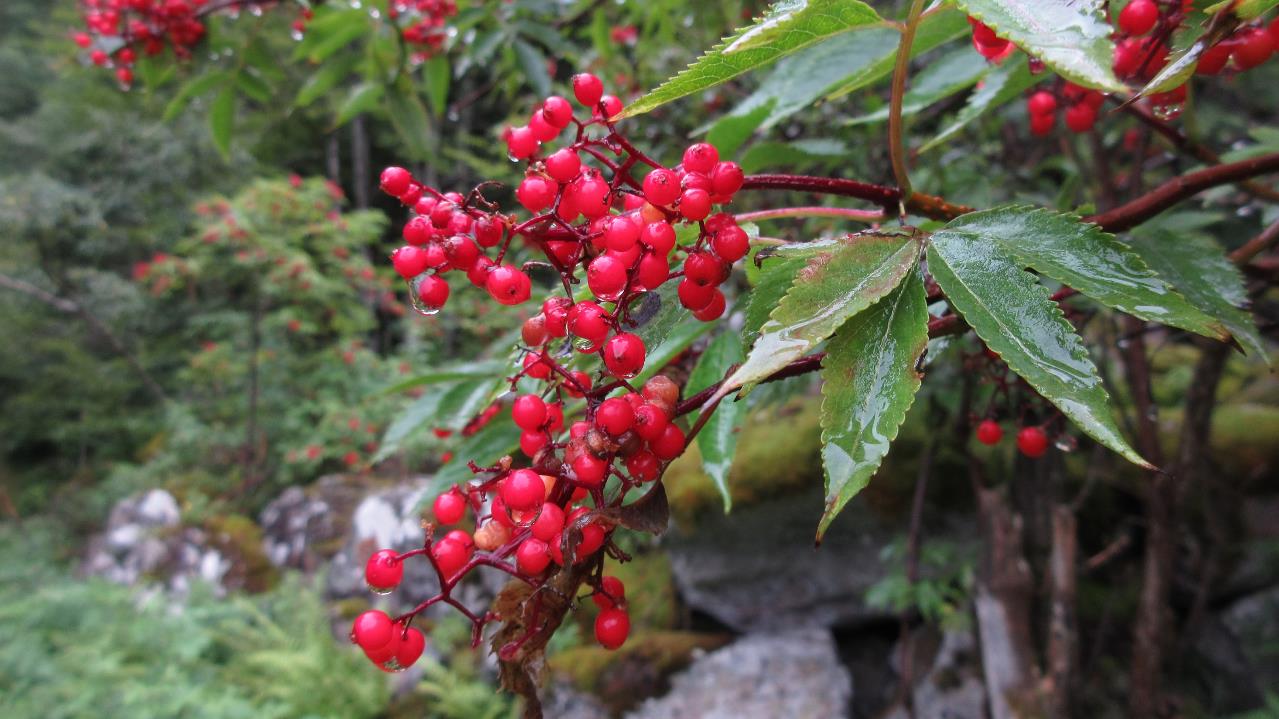 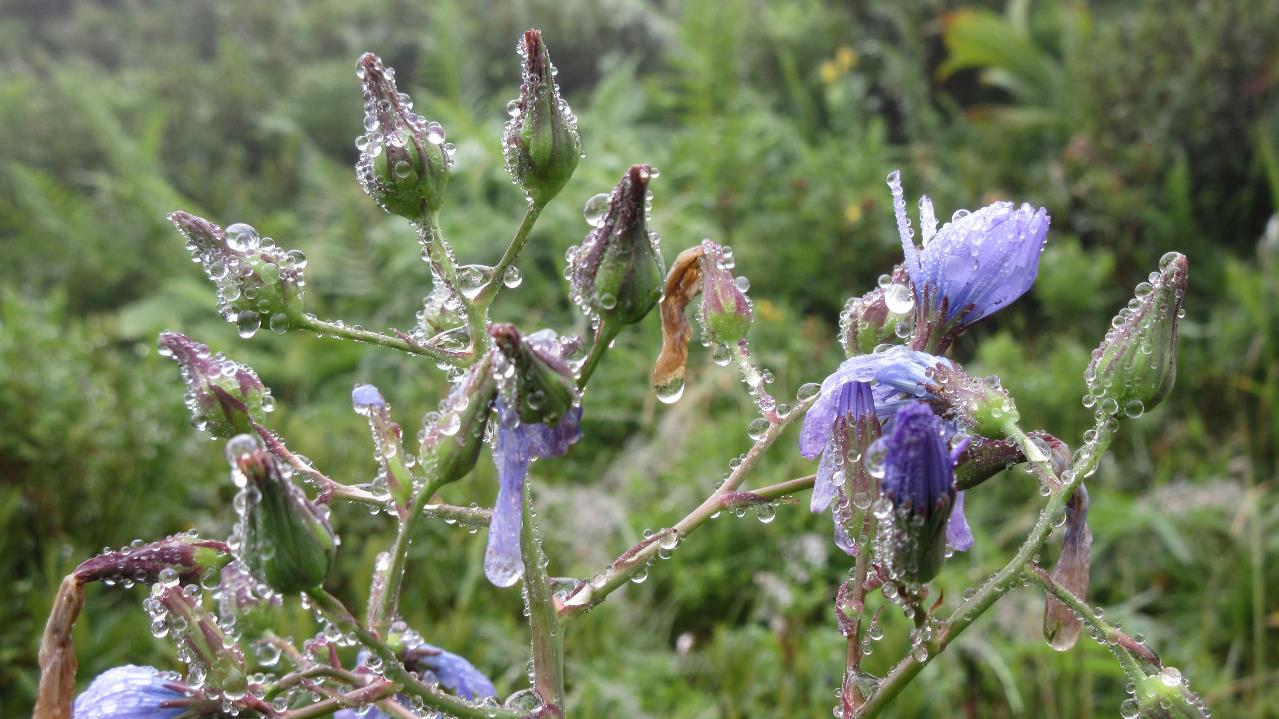 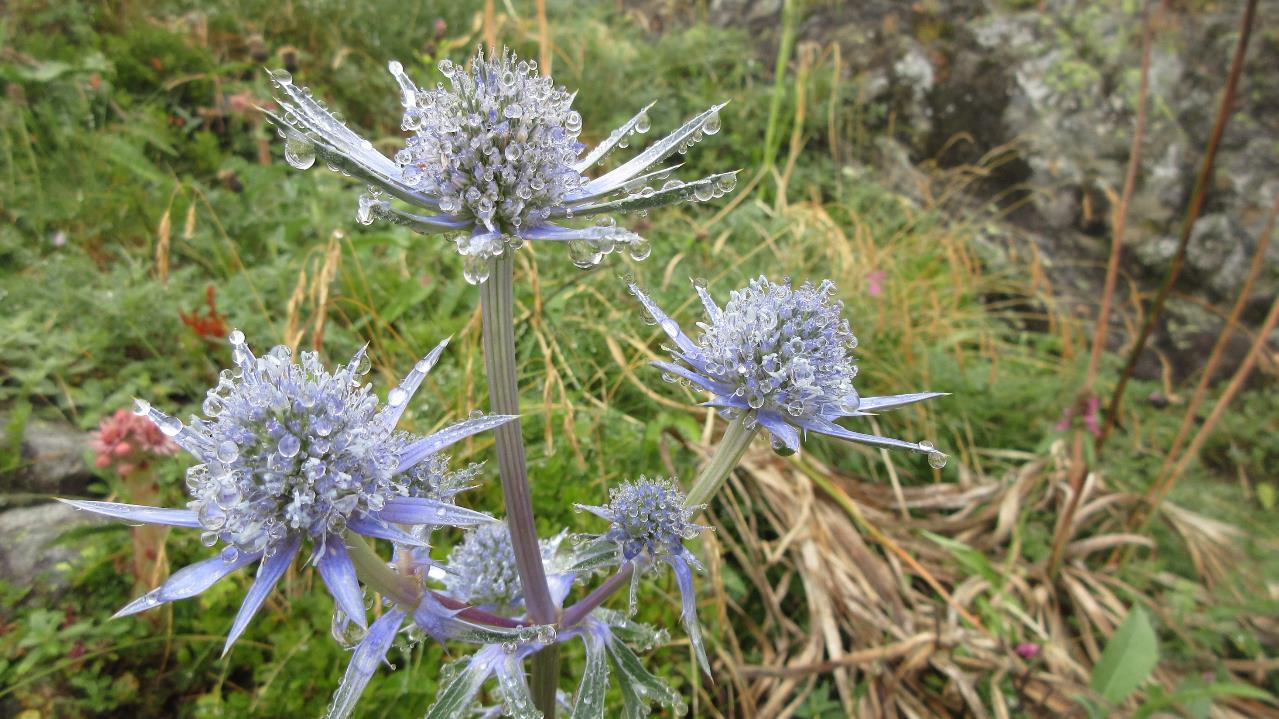 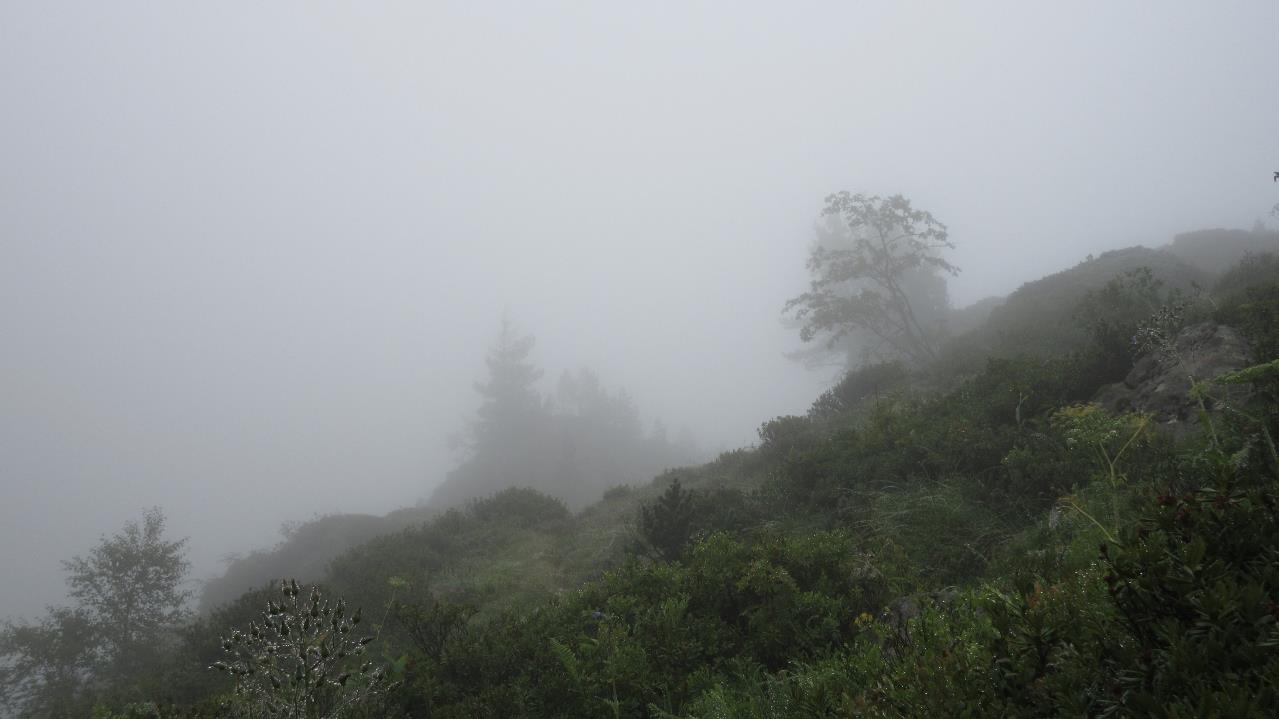 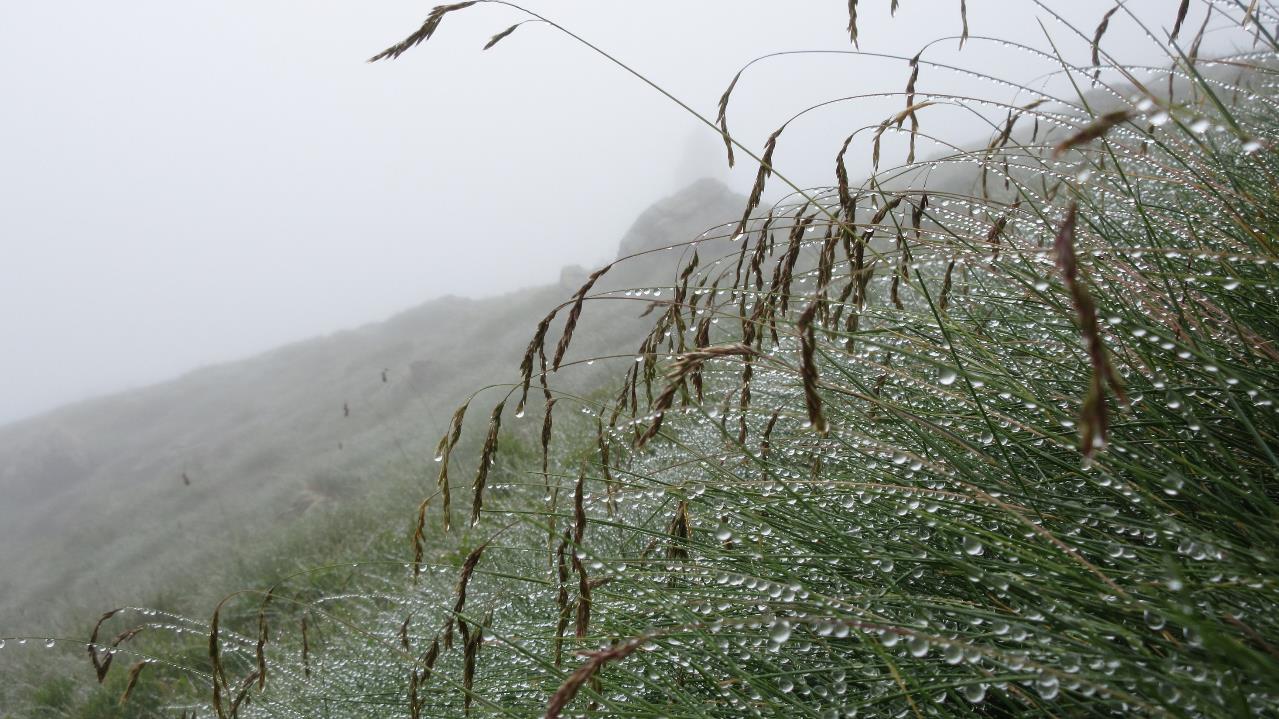 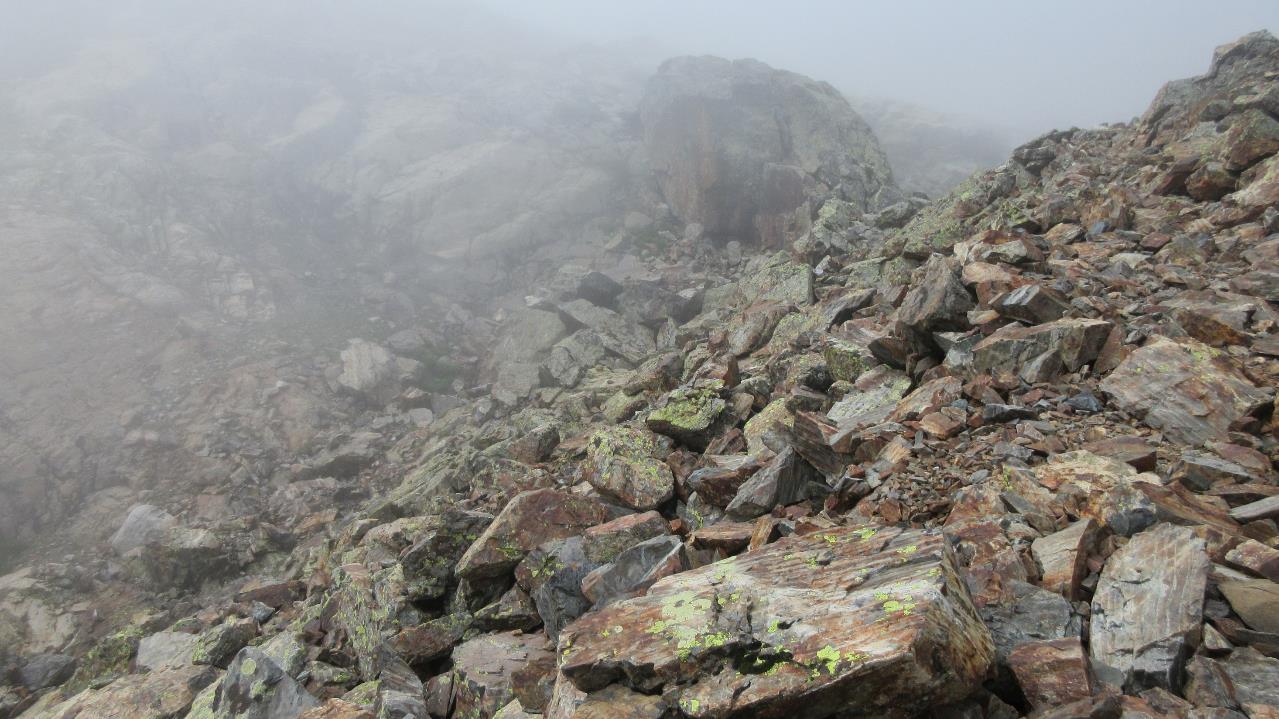 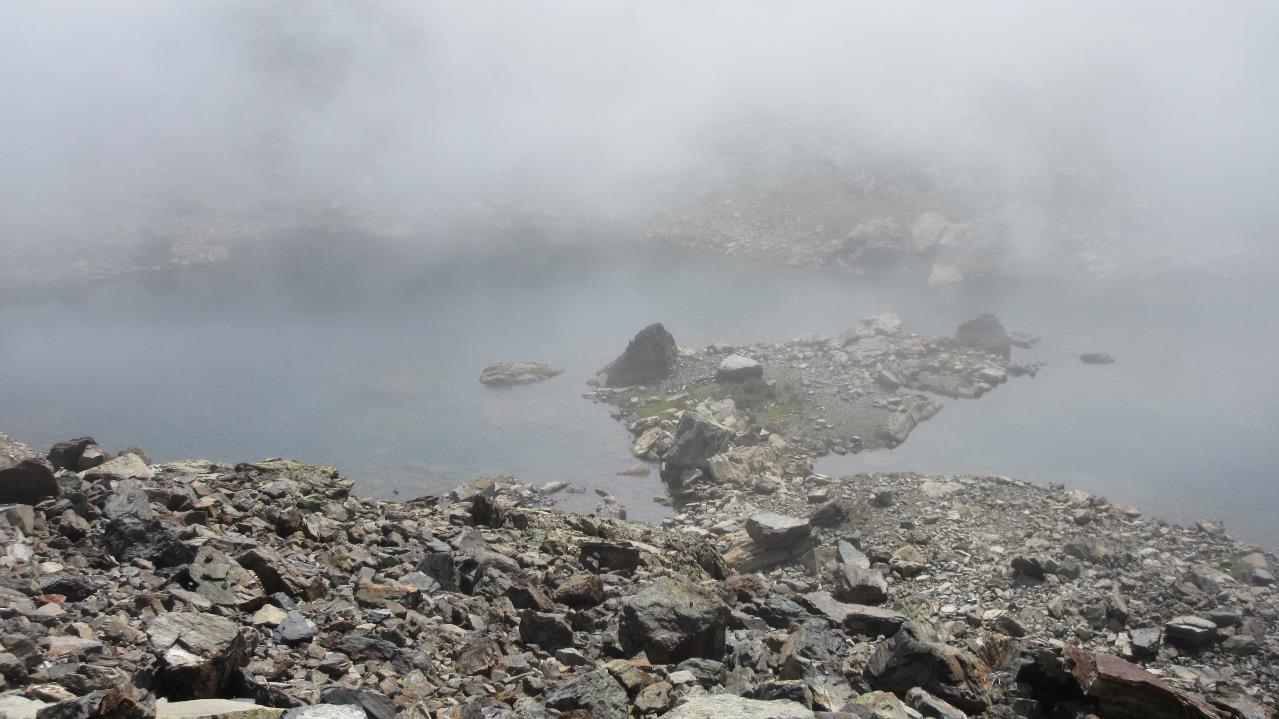 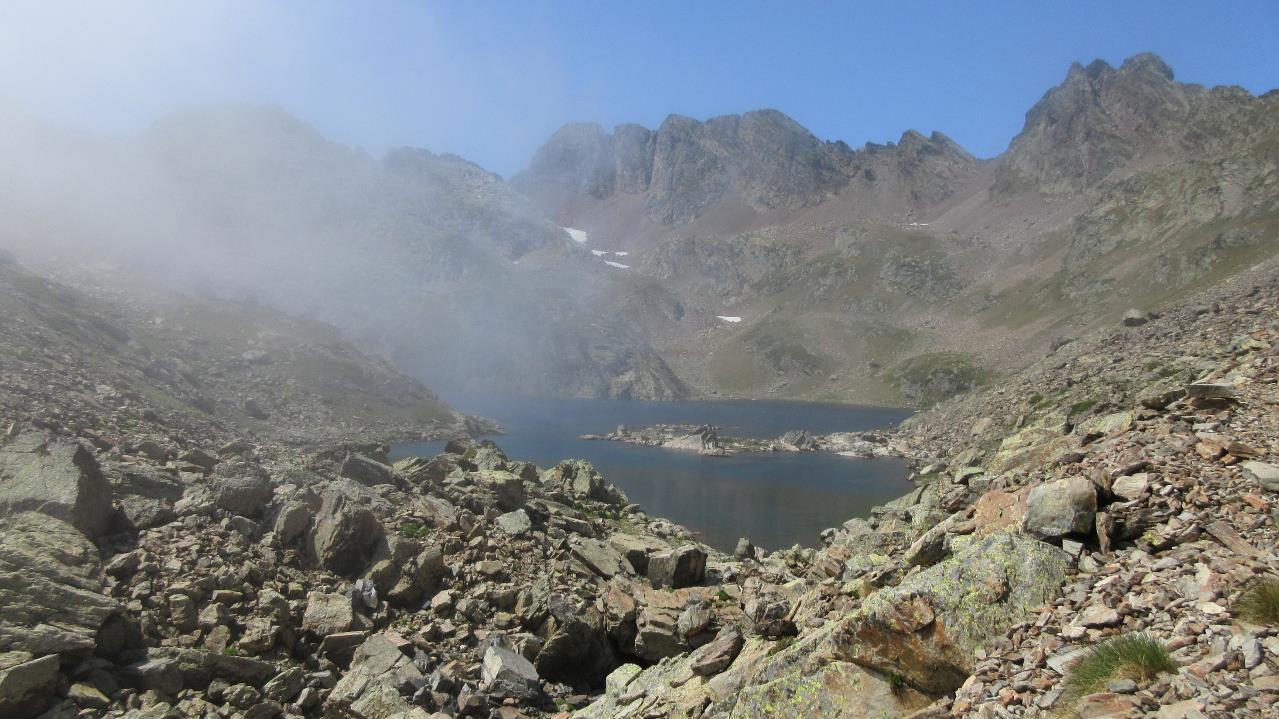 Lac de Pouey Laun
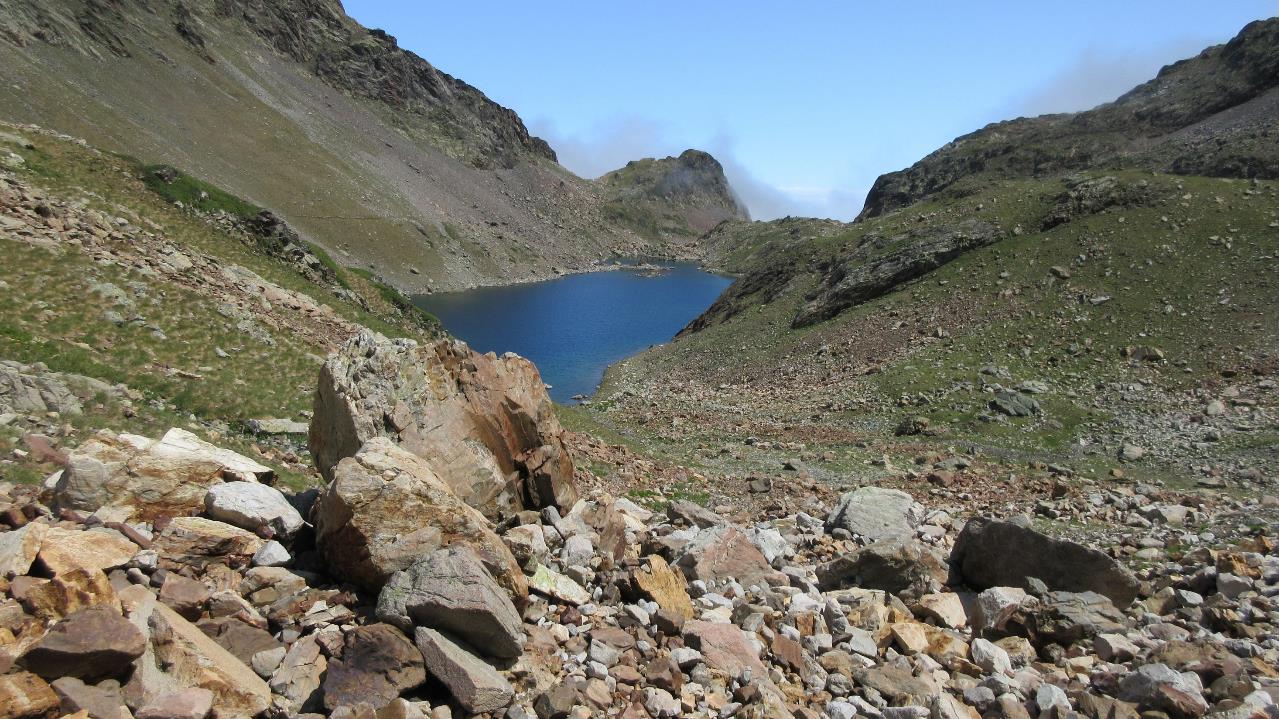 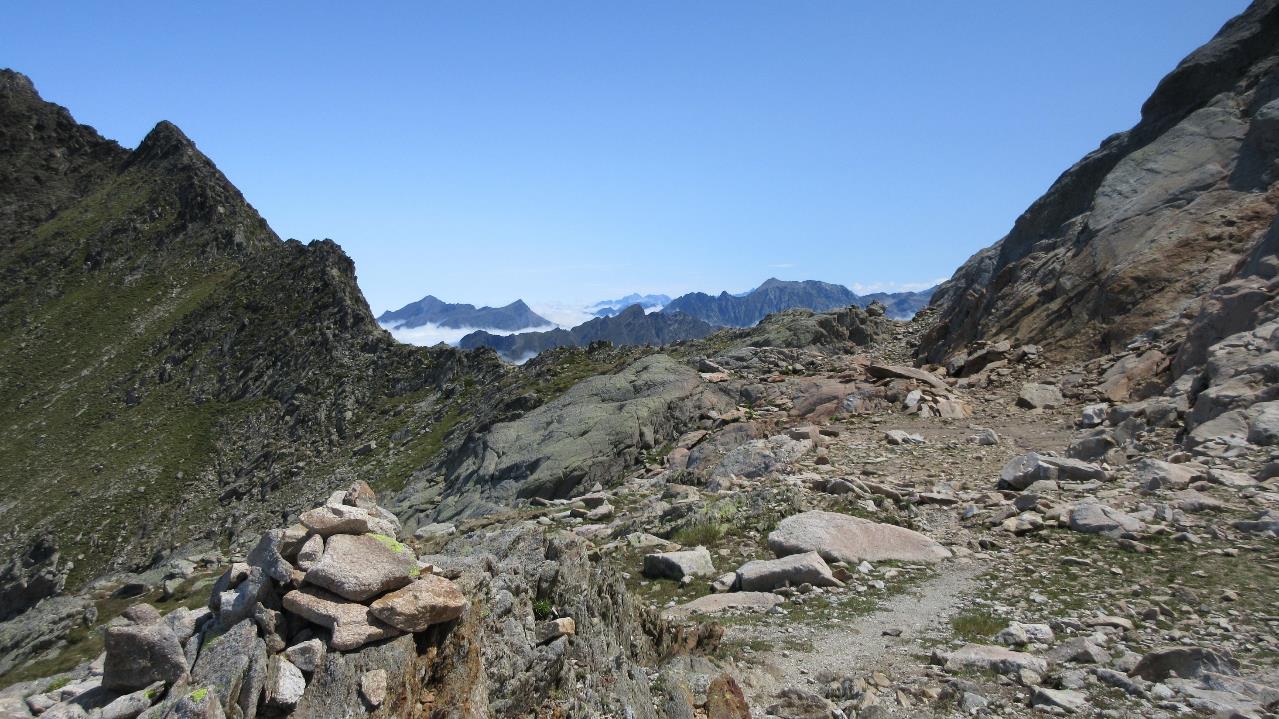 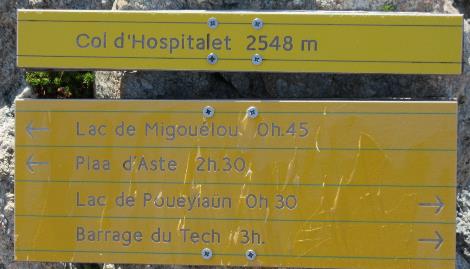 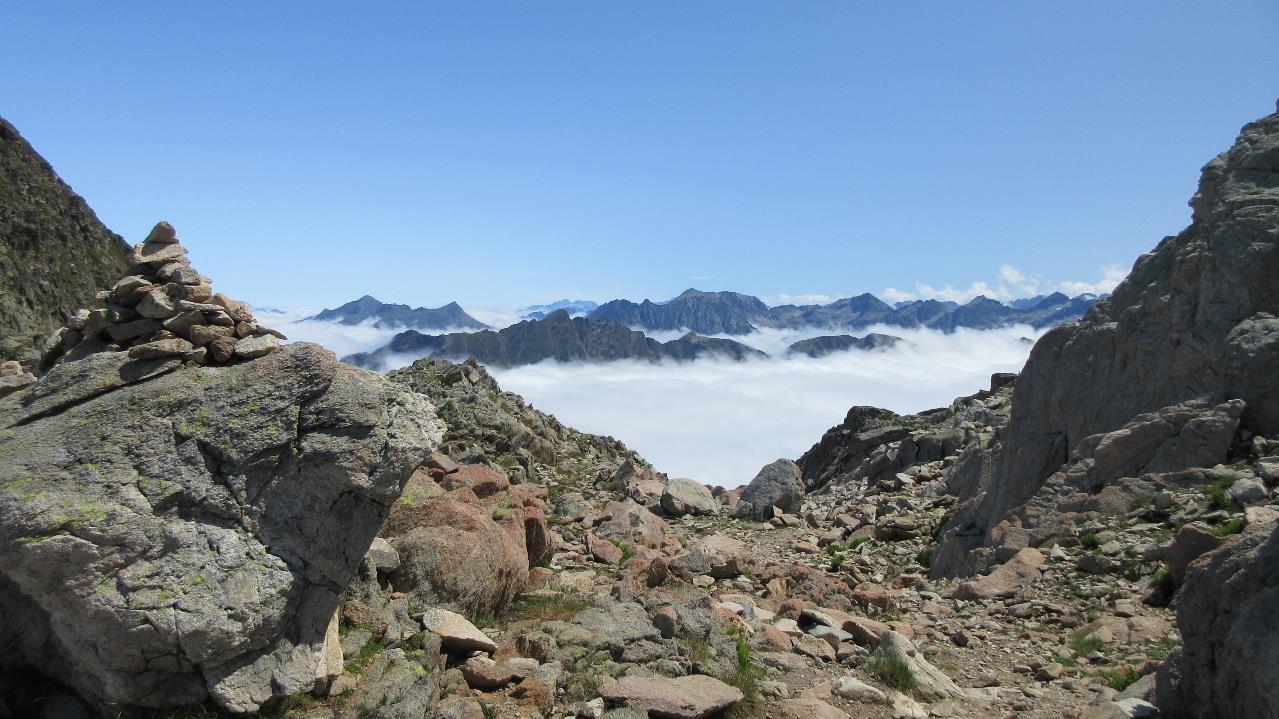 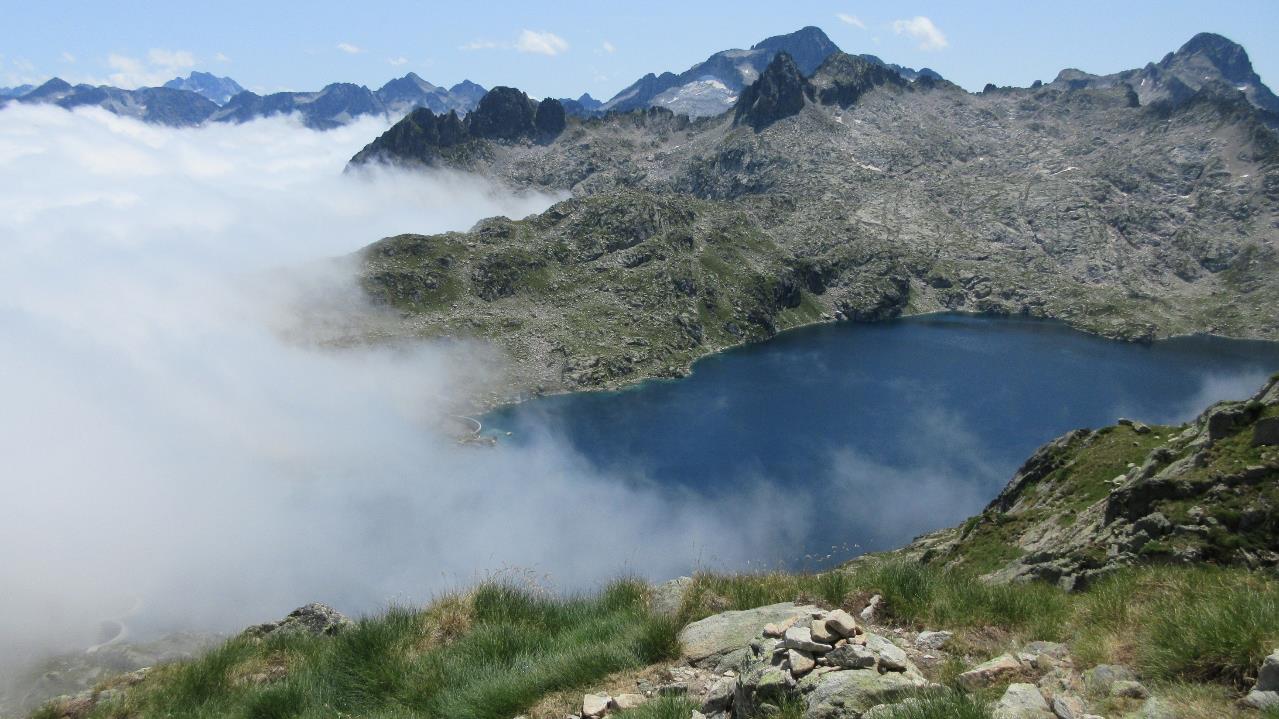 Lac de Miguelelou
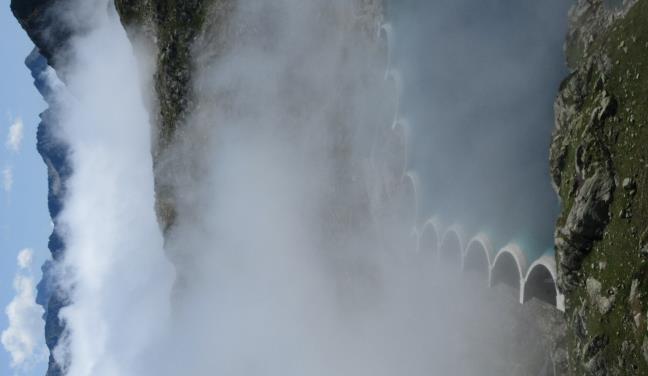 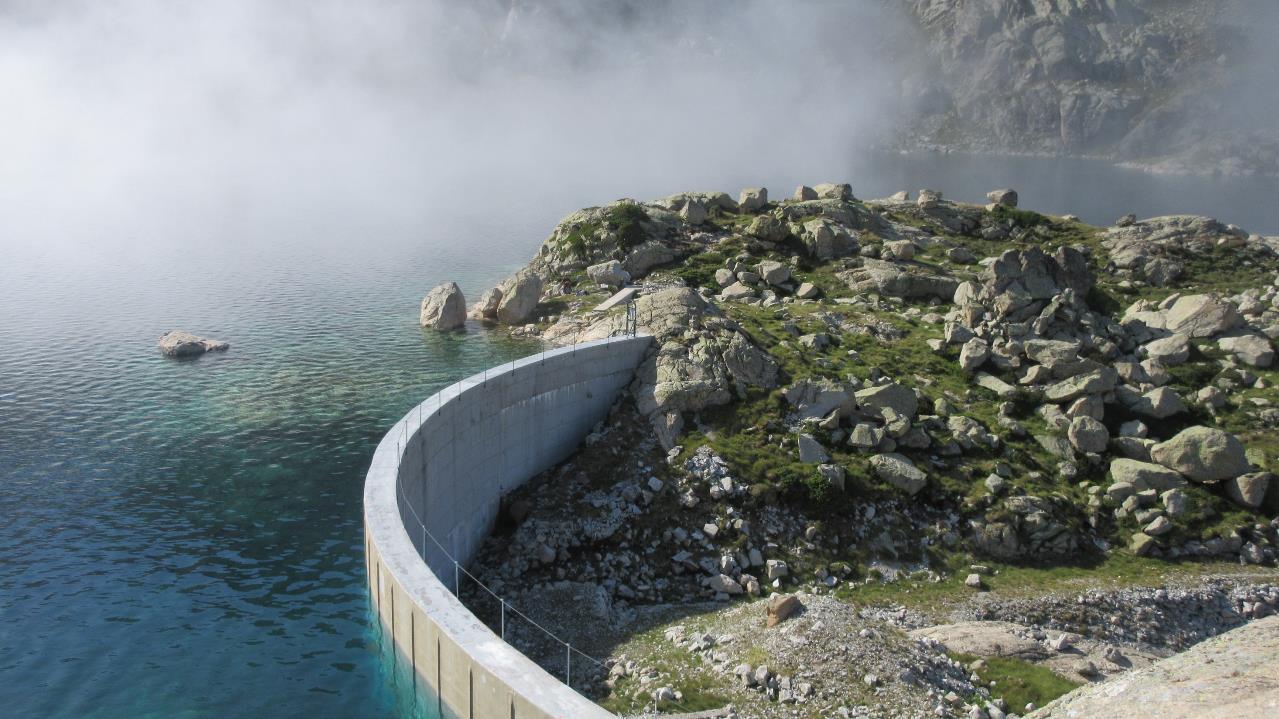 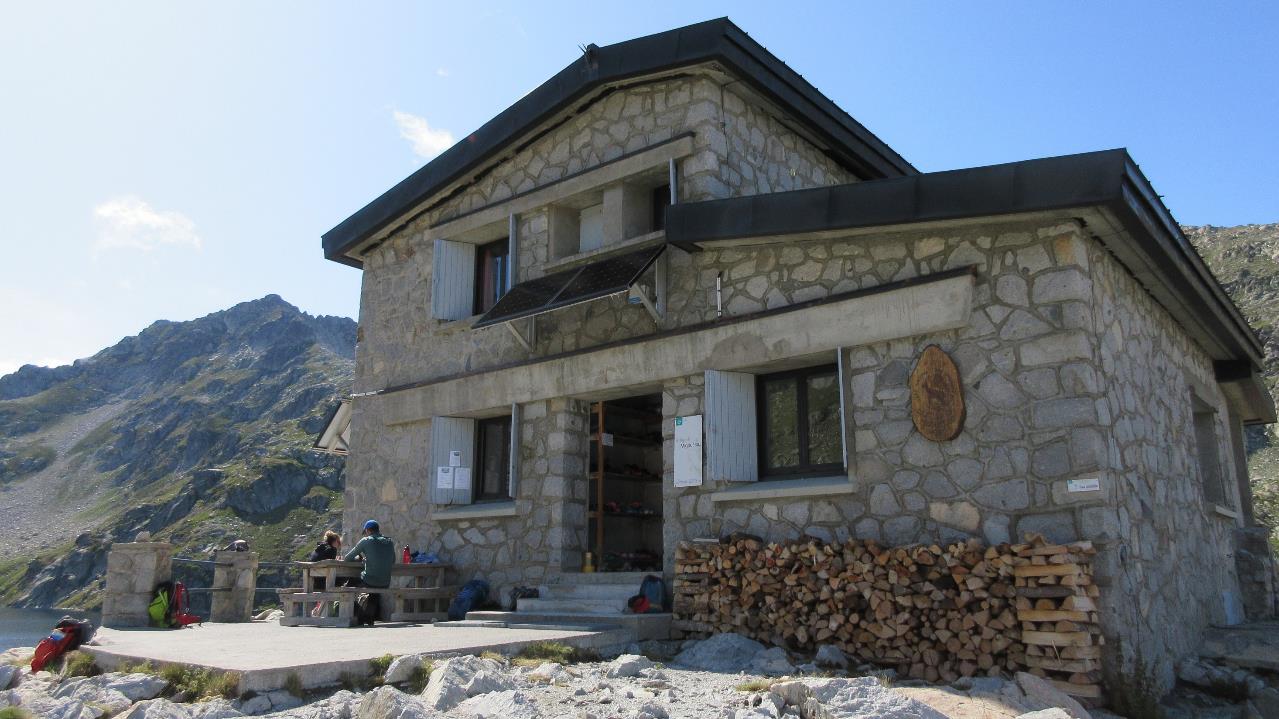 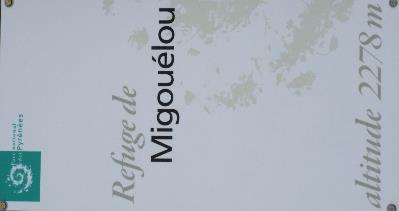 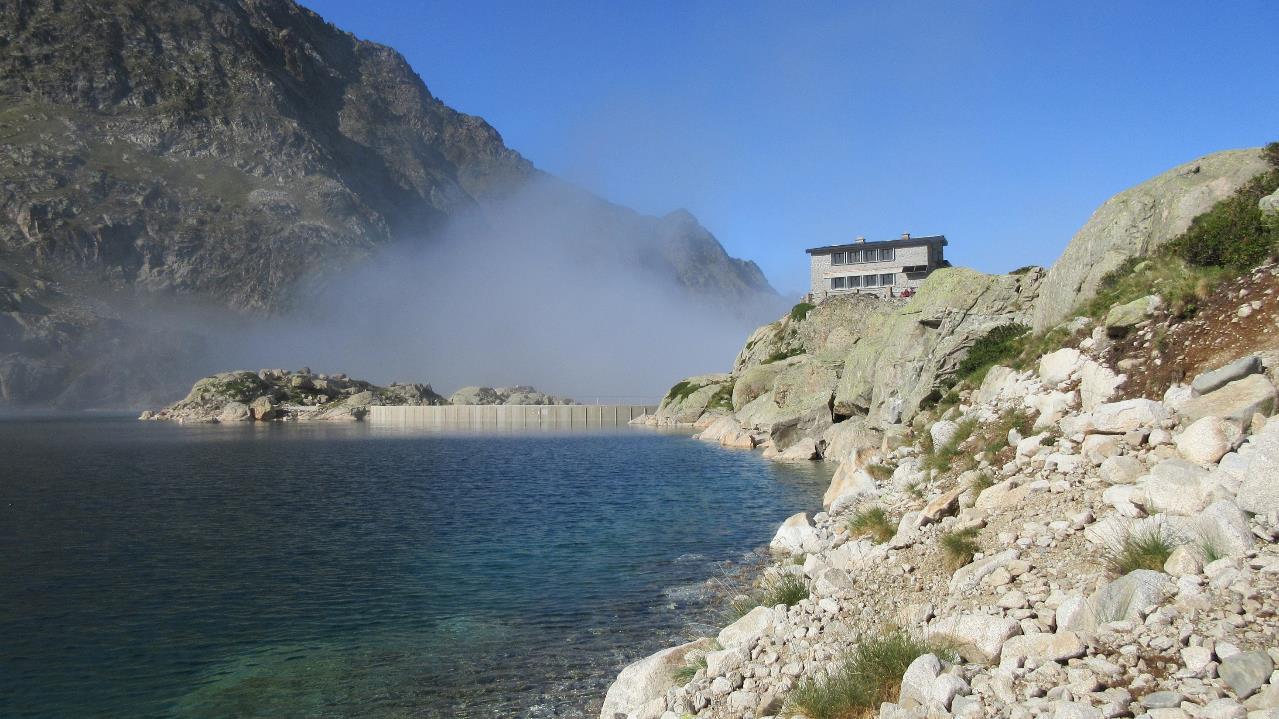 Statt kaltem Wasser im Refuge: Bad im See !
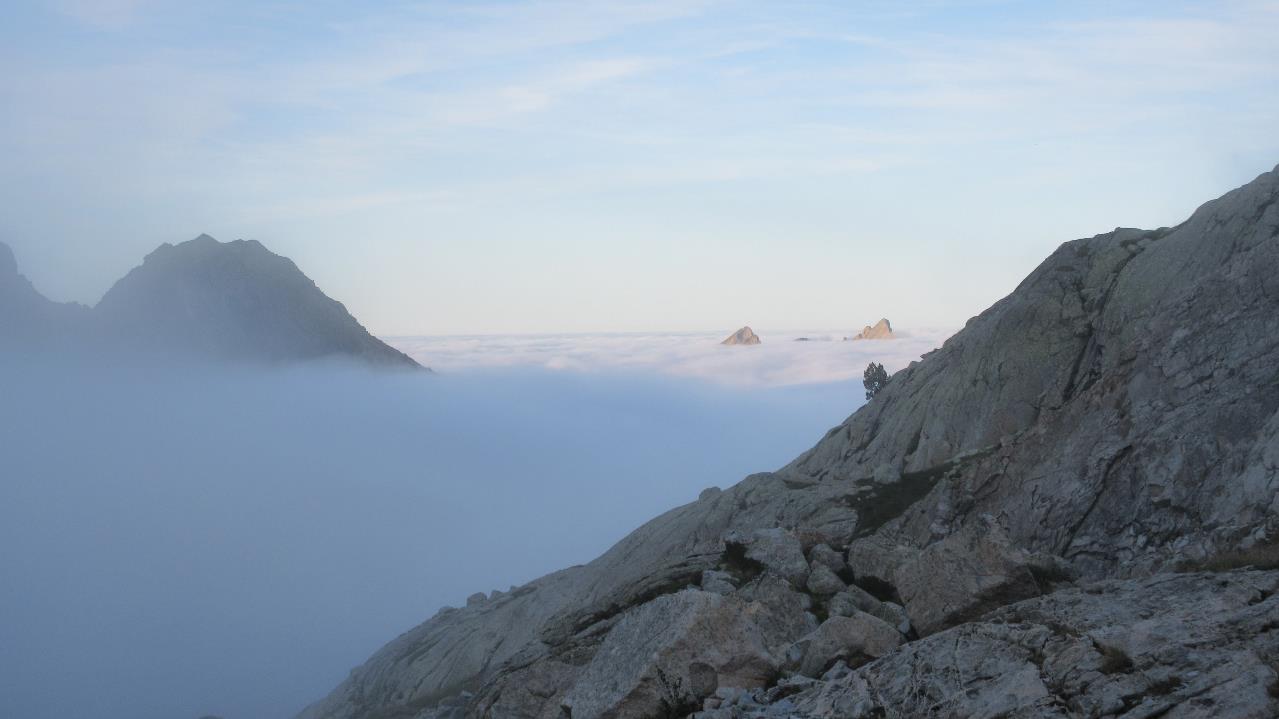 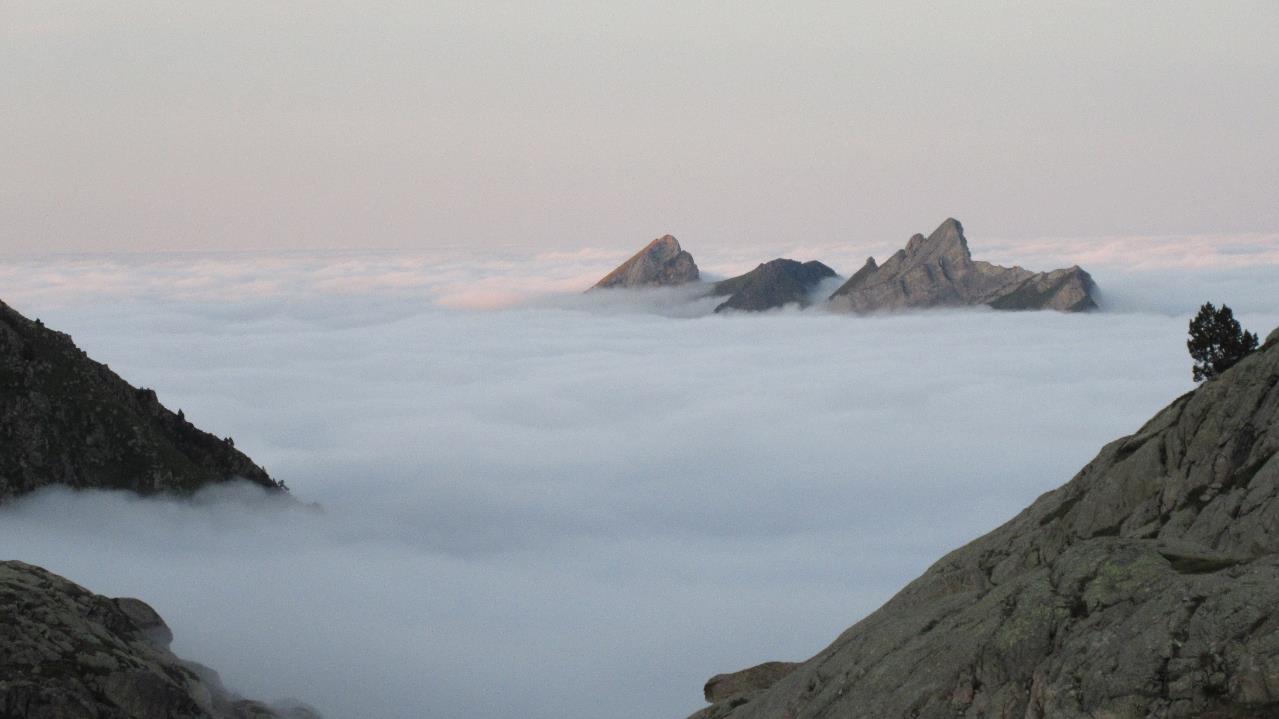 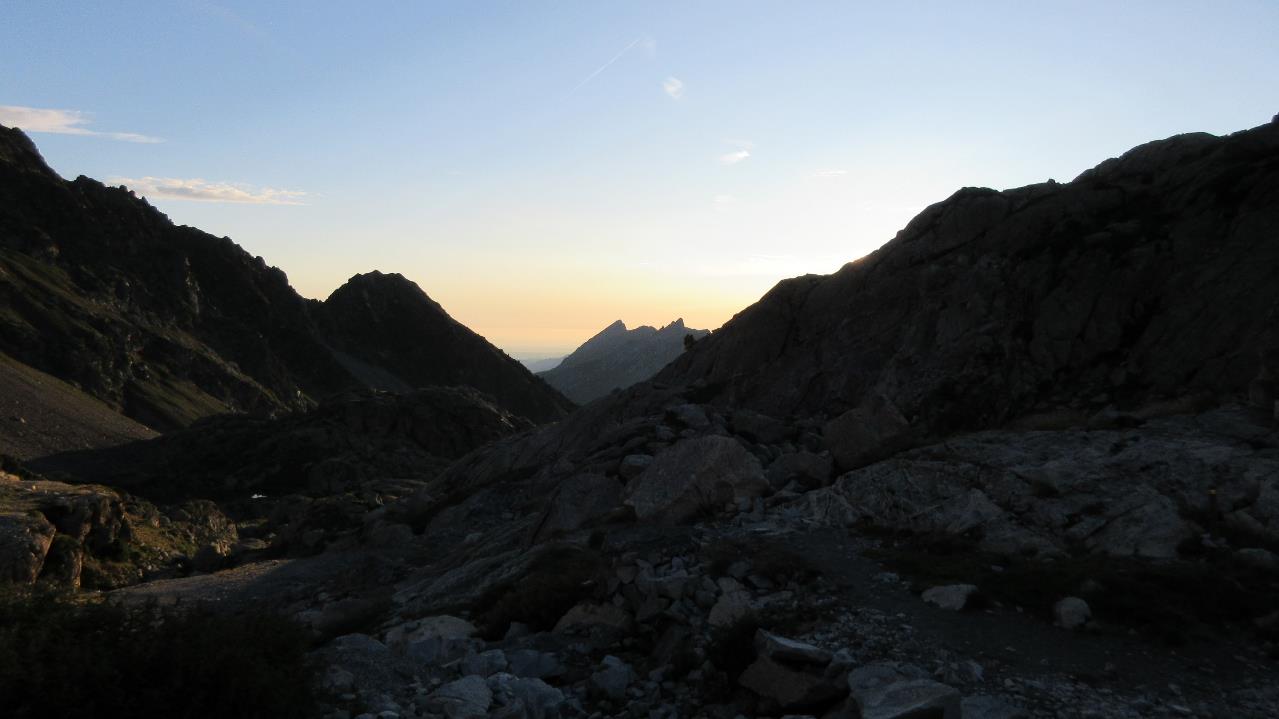 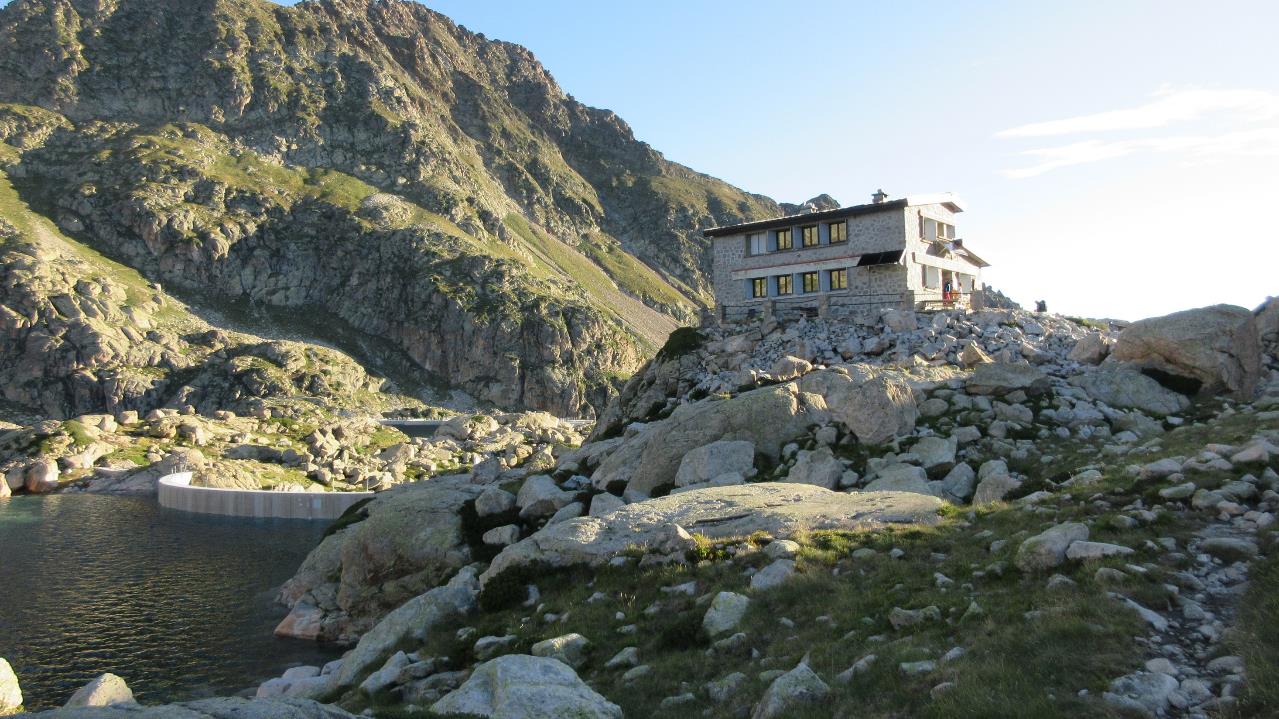 Tag 3Refuge de Migouelou – Refuge d‘Arremoulit
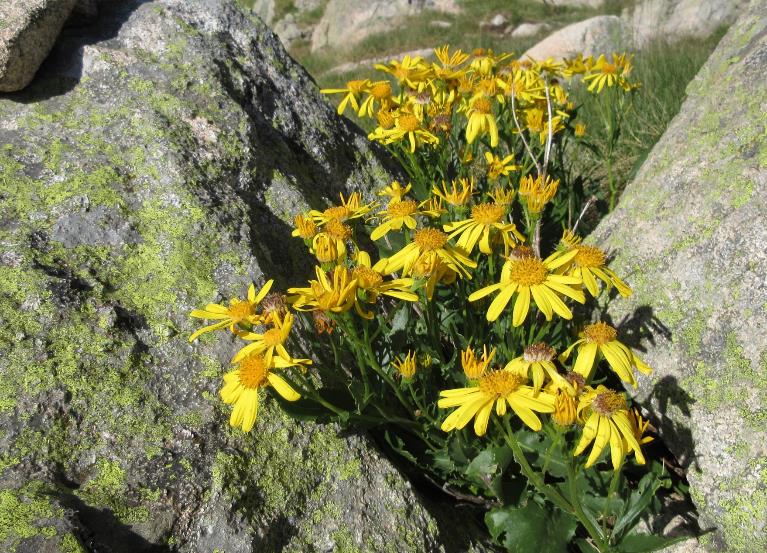 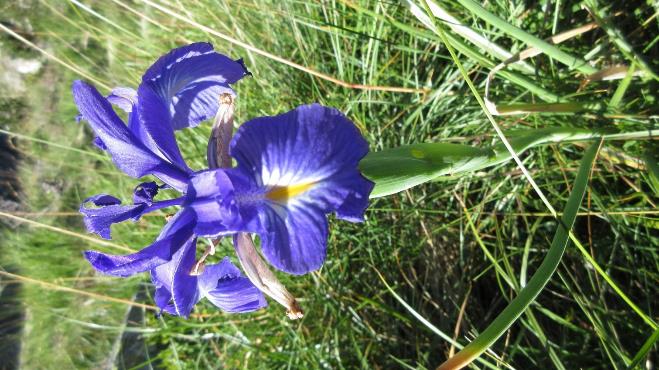 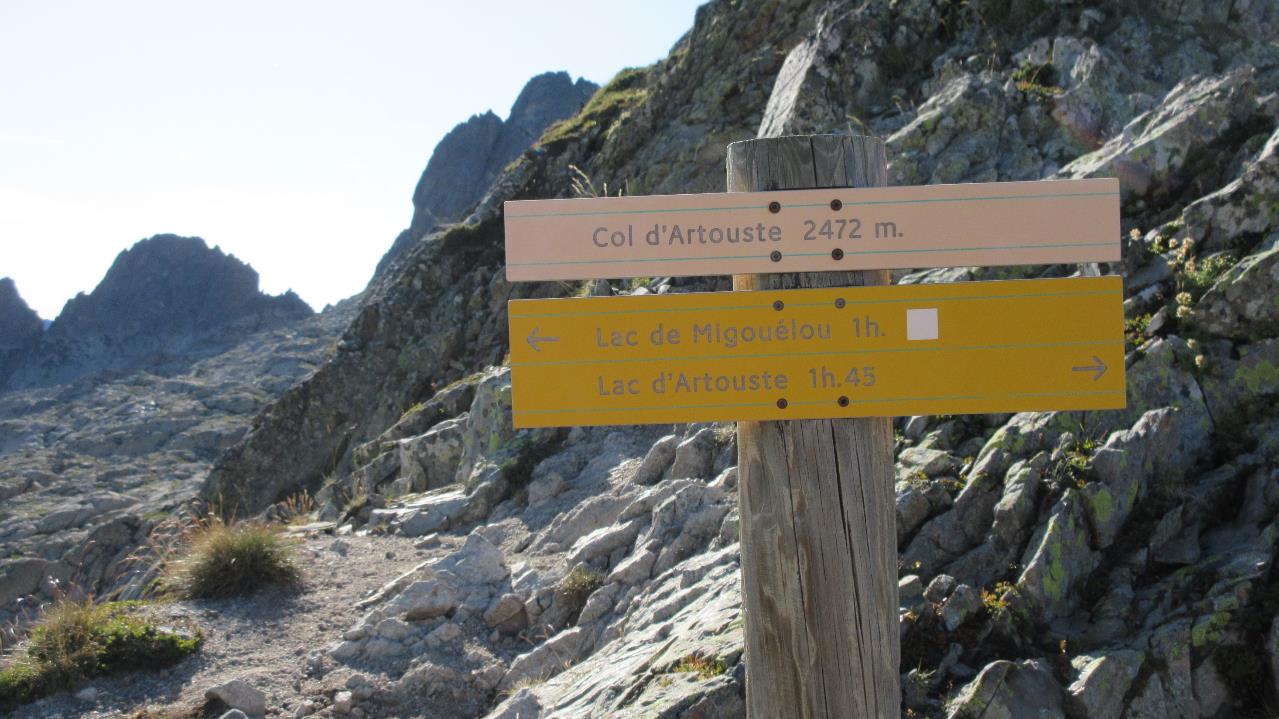 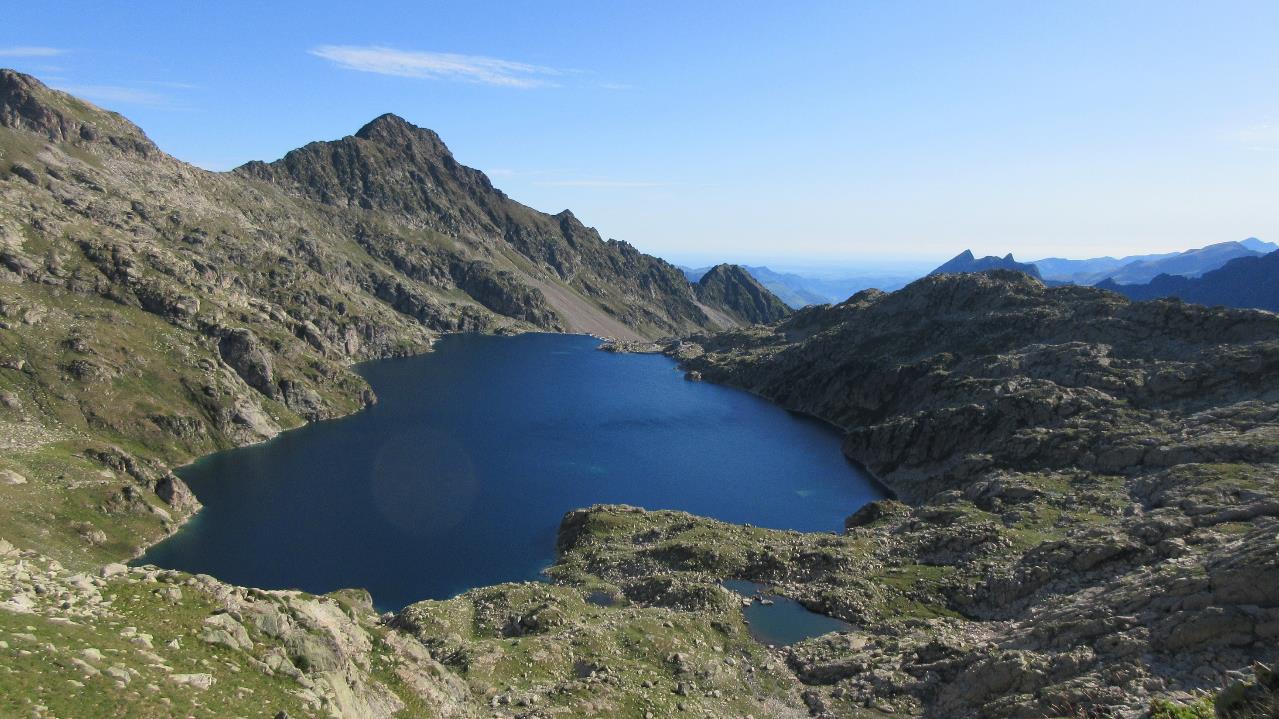 Blick zurück auf den Lac de Migouelou
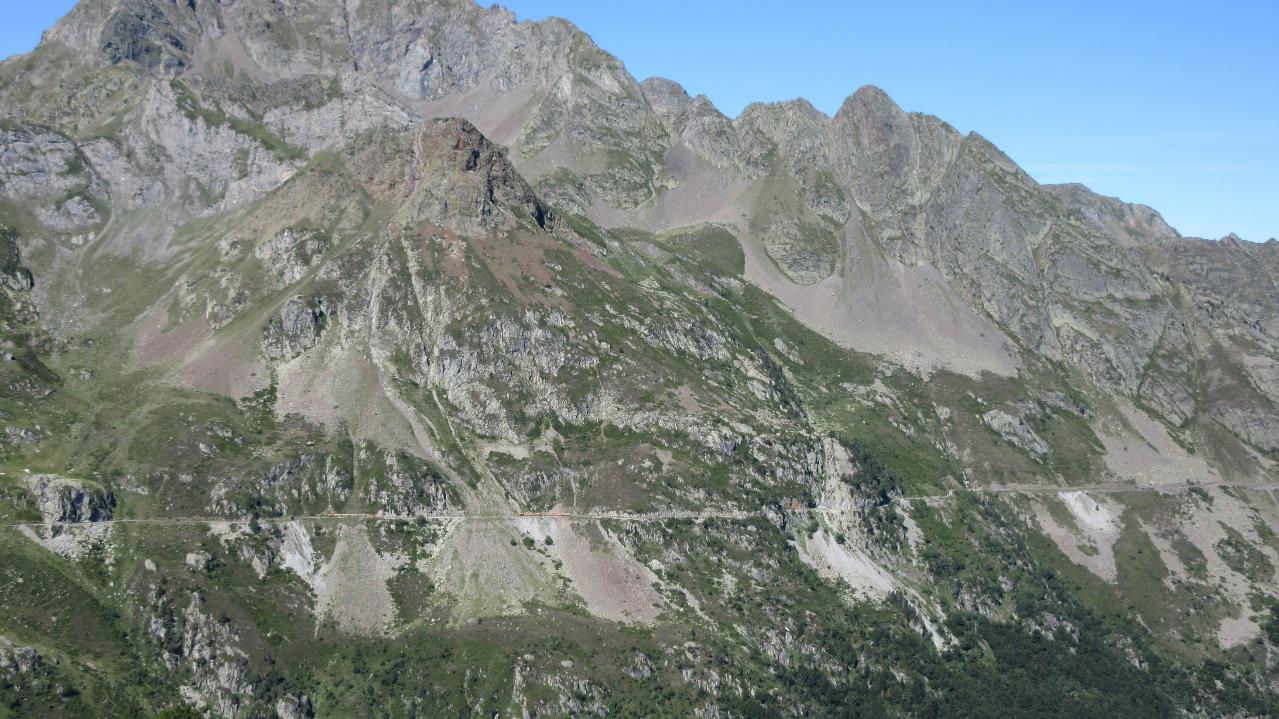 Le petit train d‘Artouste
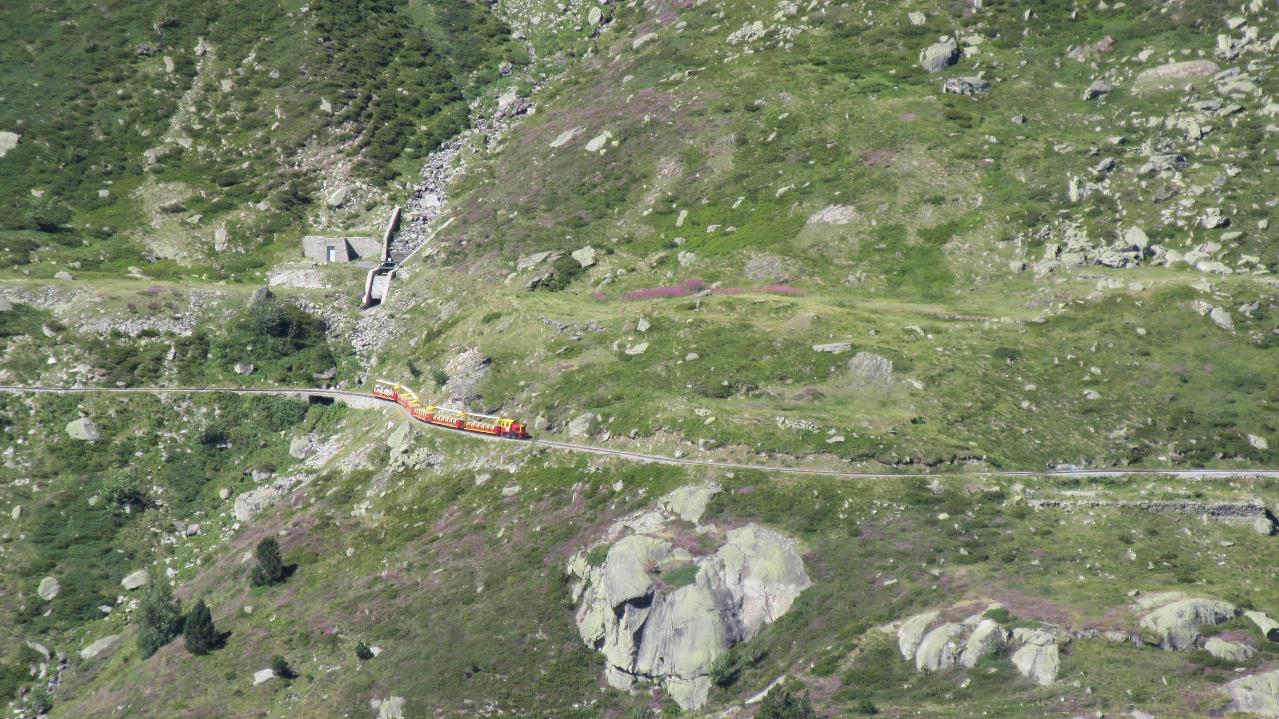 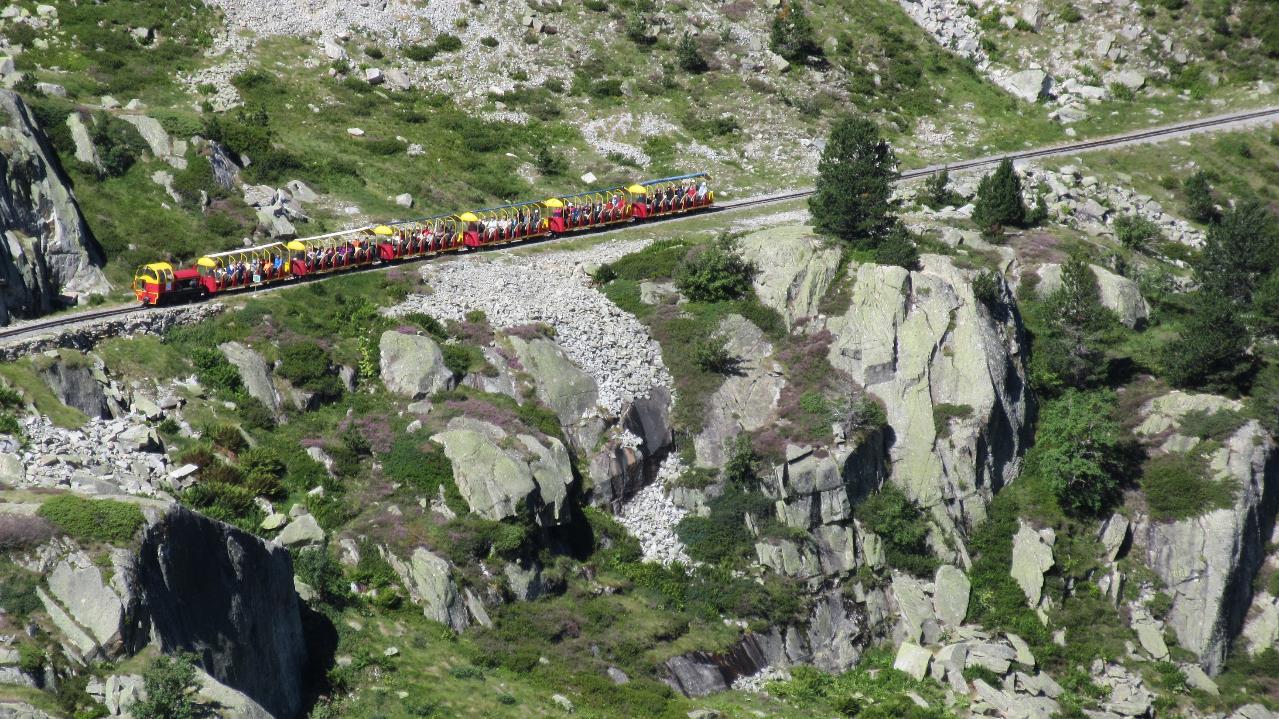 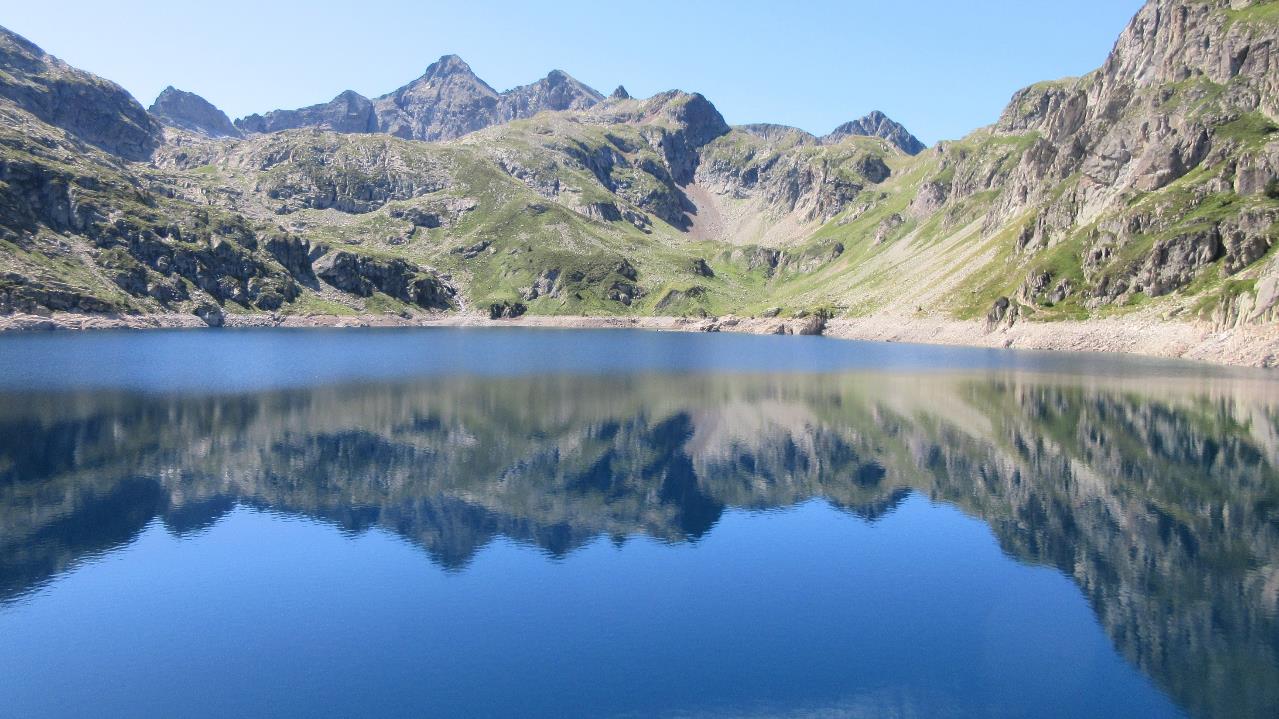 Lac d‘Artouste
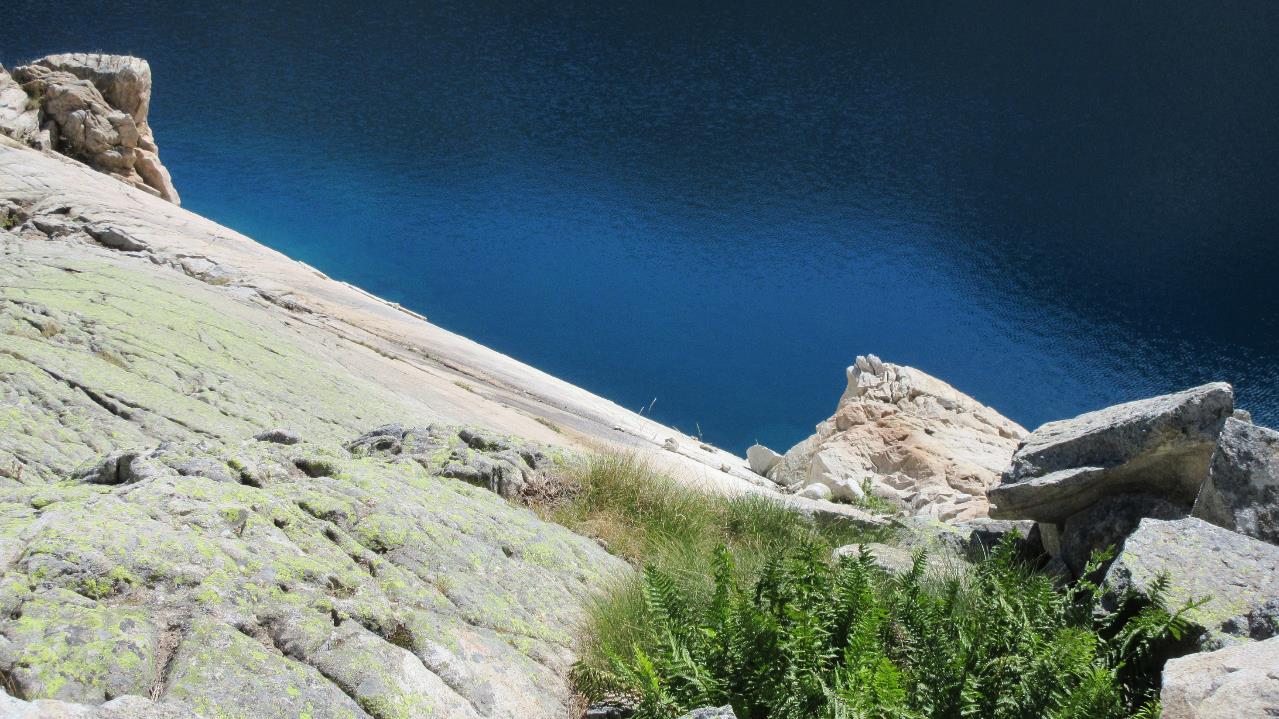 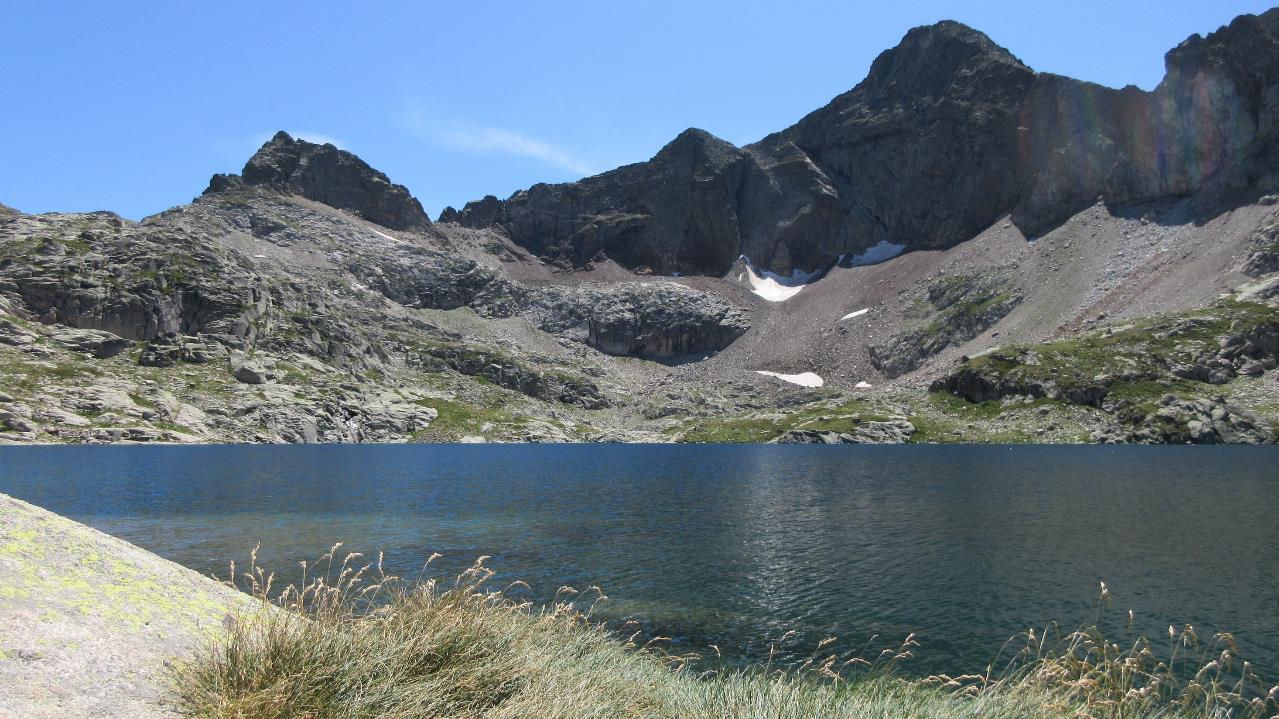 Lac d‘Arremoulit
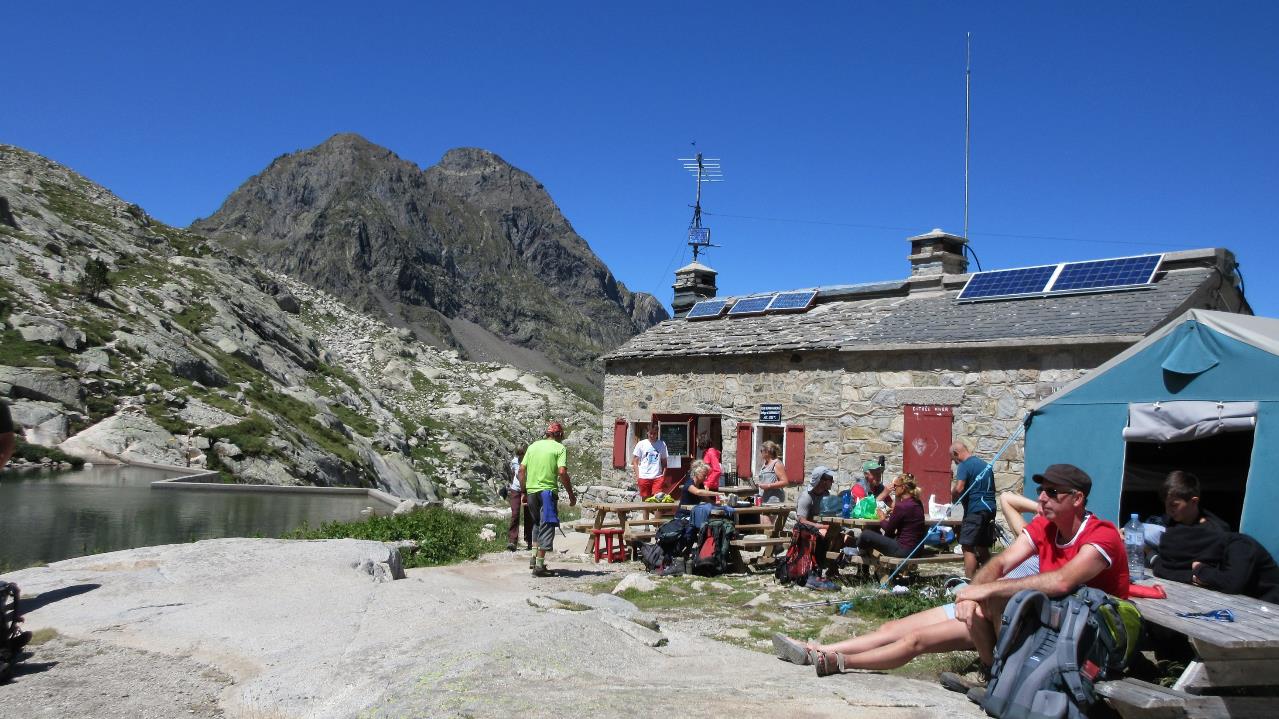 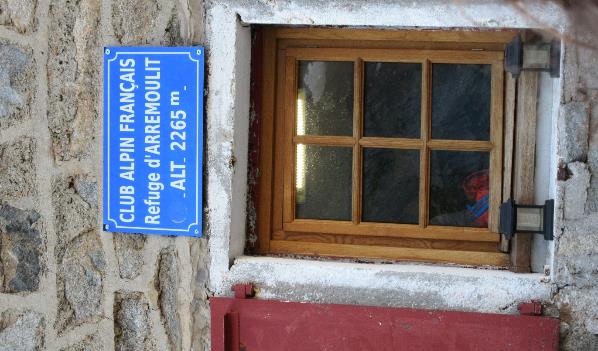 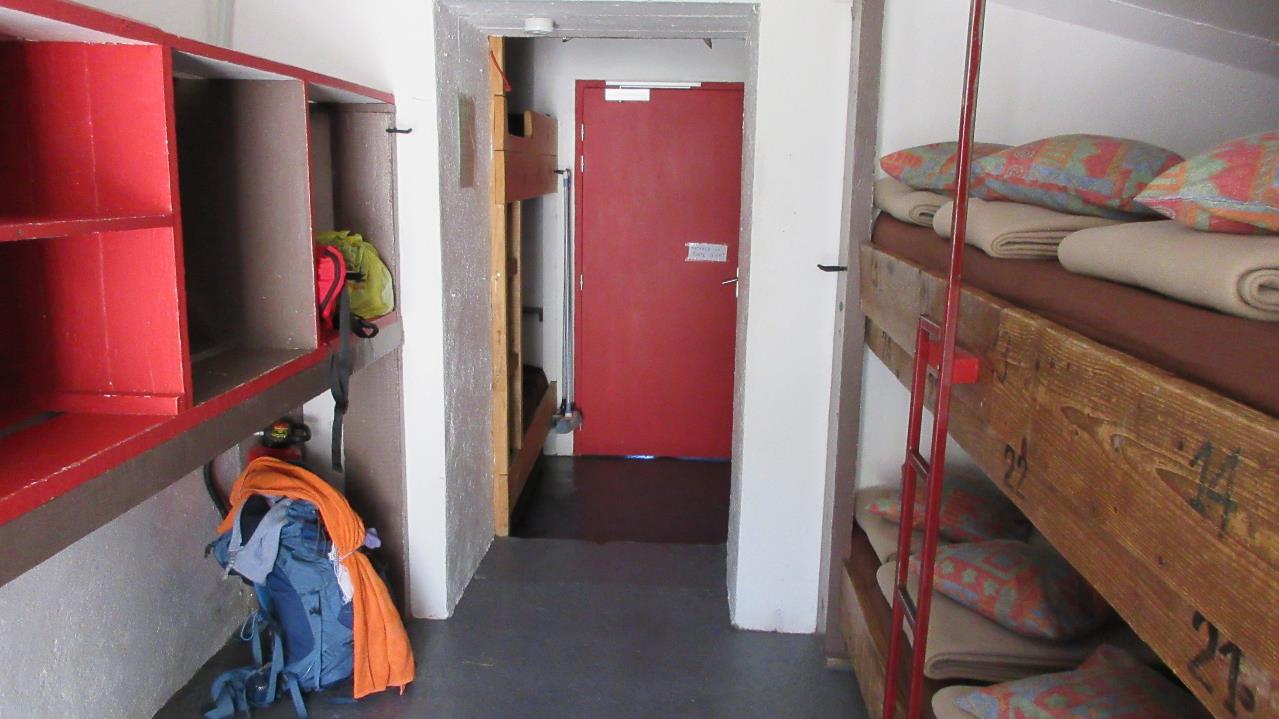 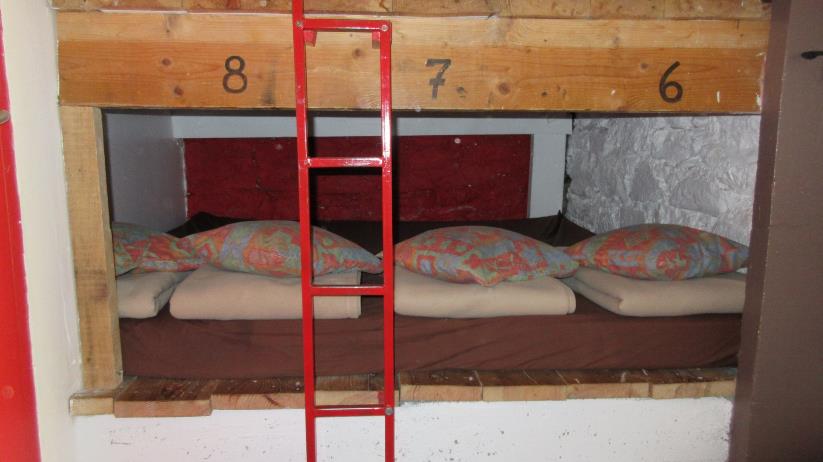 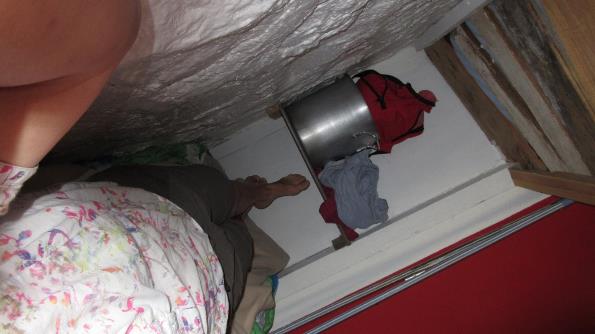 Sardinenschlafen….
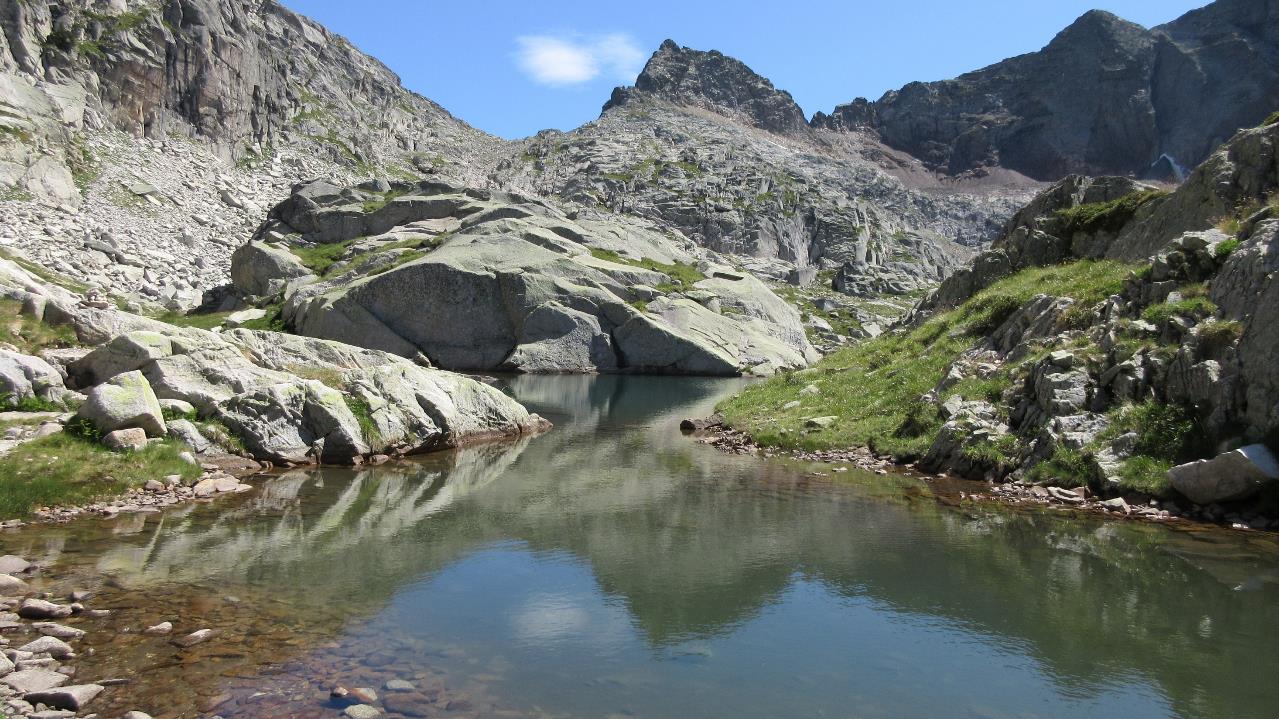 Mein Badesee (die Alternative: 
ein Wasserhahn hinter dem Refuge…)
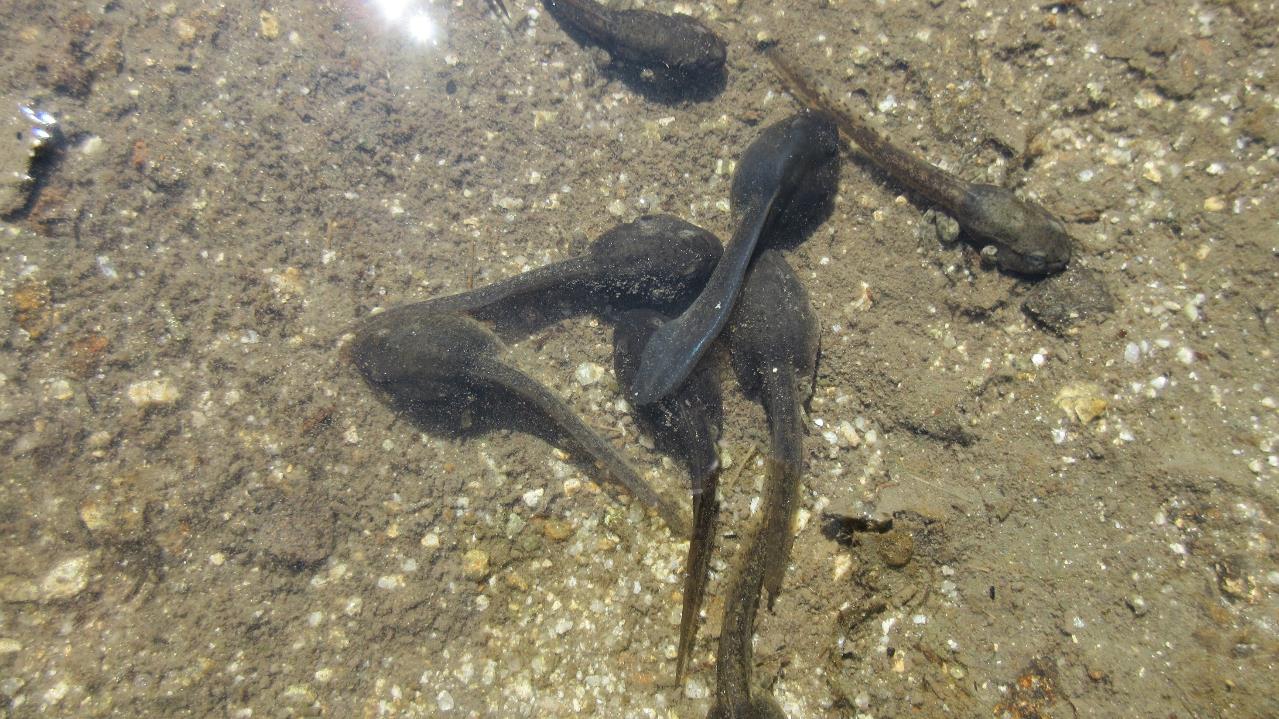 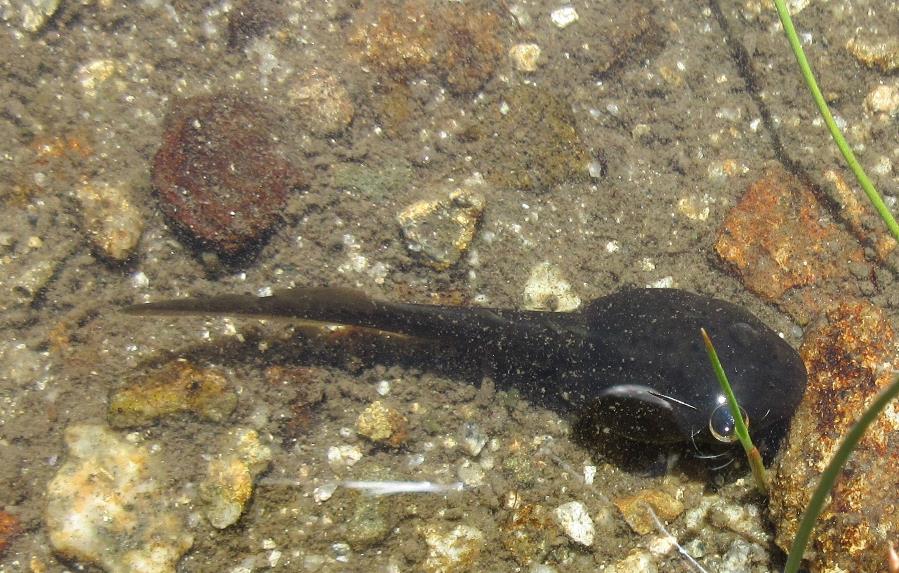 Kohabitation mit Kaulquappen)
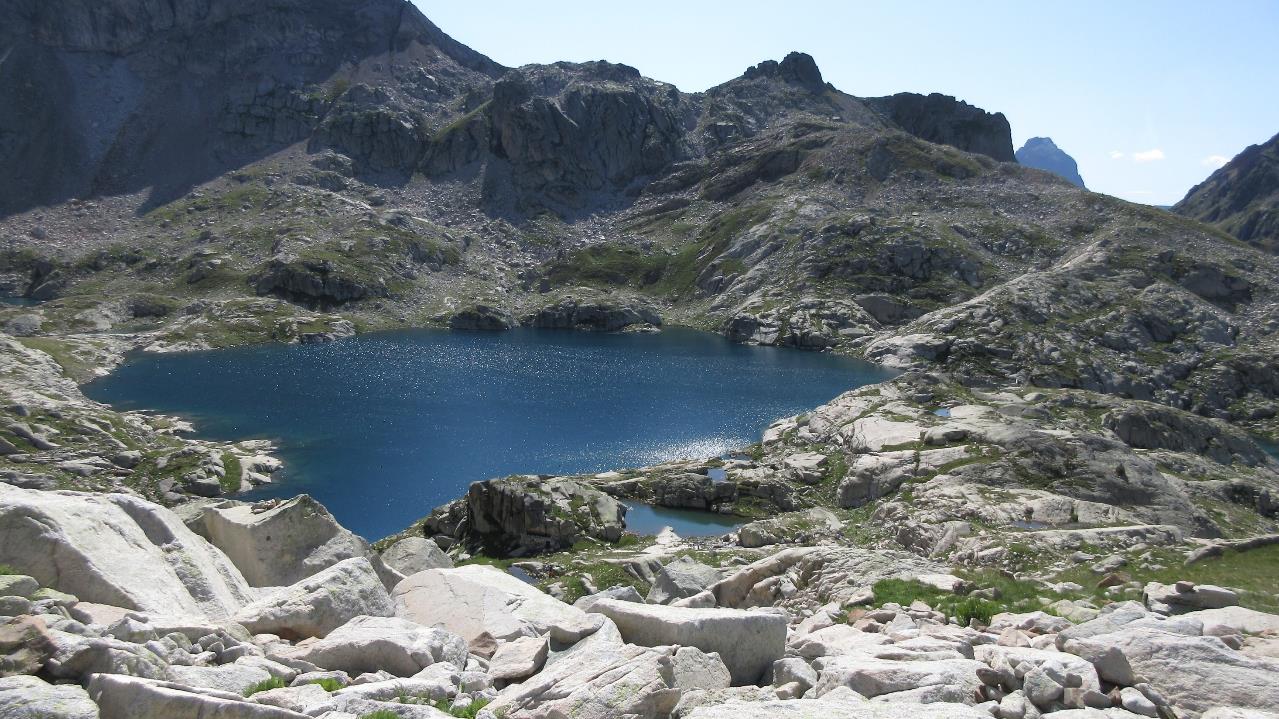 Lac d‘ Arremoulit
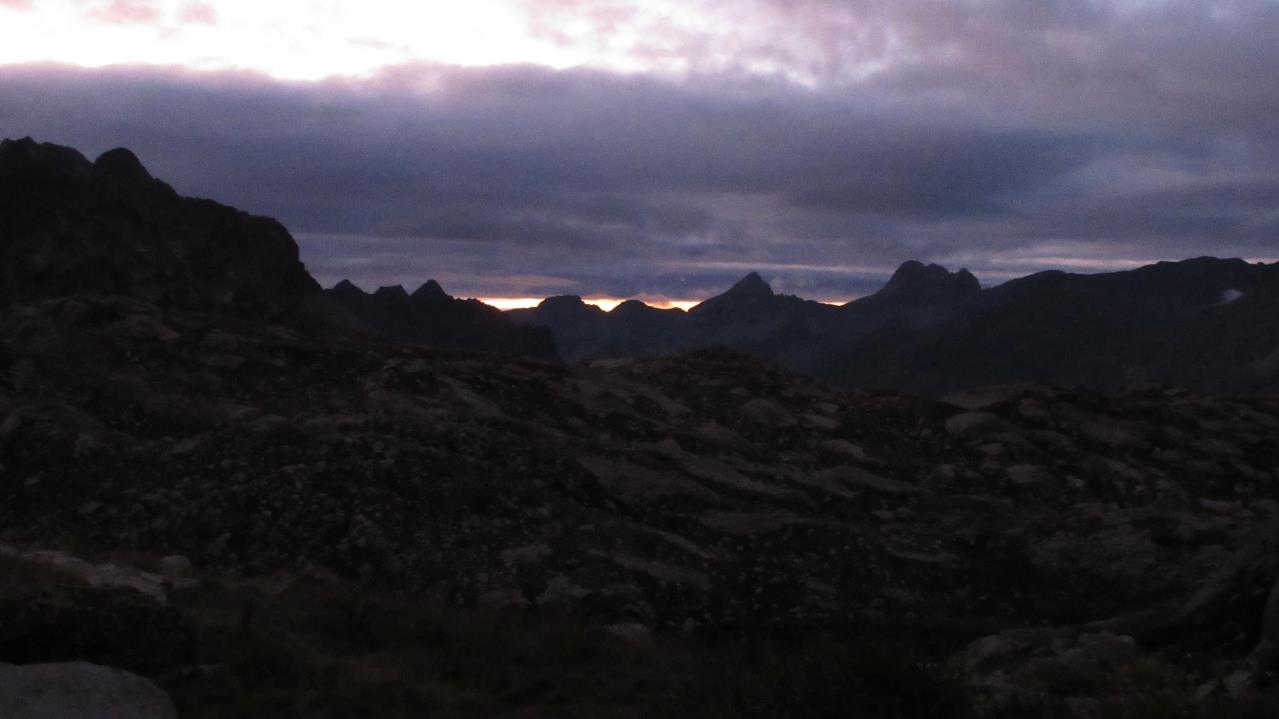 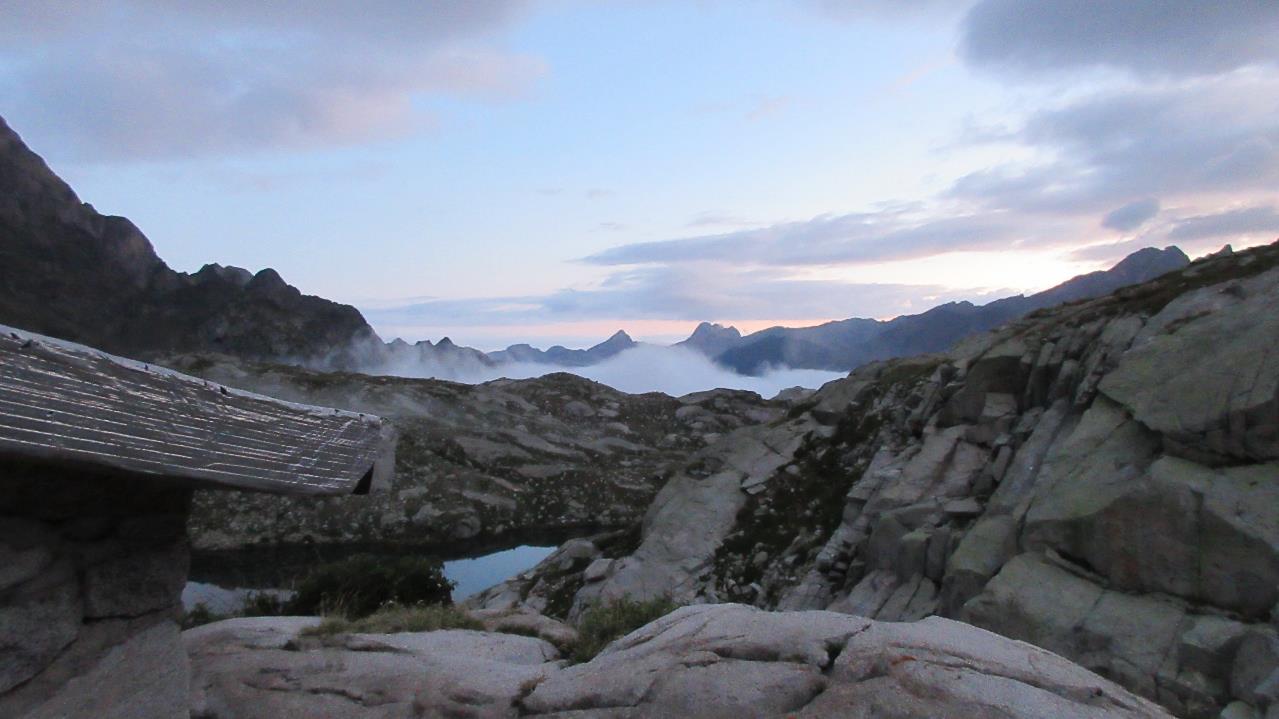 Tag 4Refuge d‘Arremoulit - Refuge de Pombie
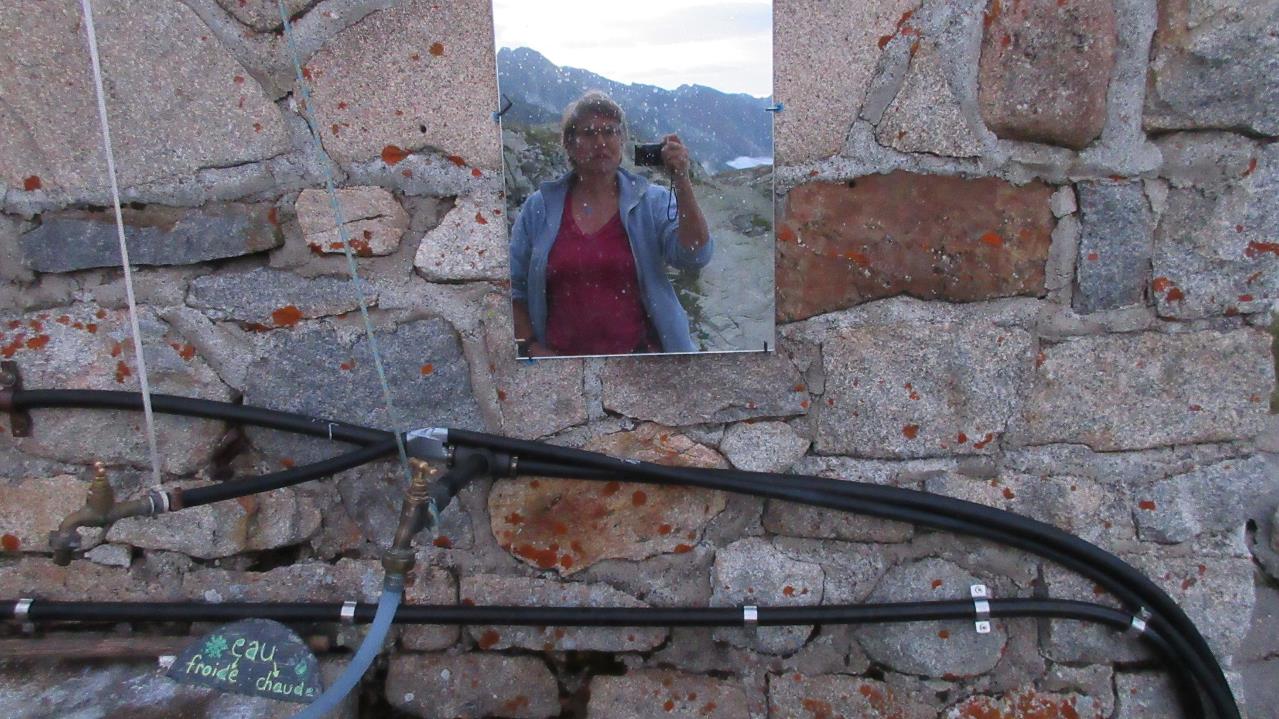 Das Open-Air Badezimmer
… mit fließend Warm – und Kaltwasser !!
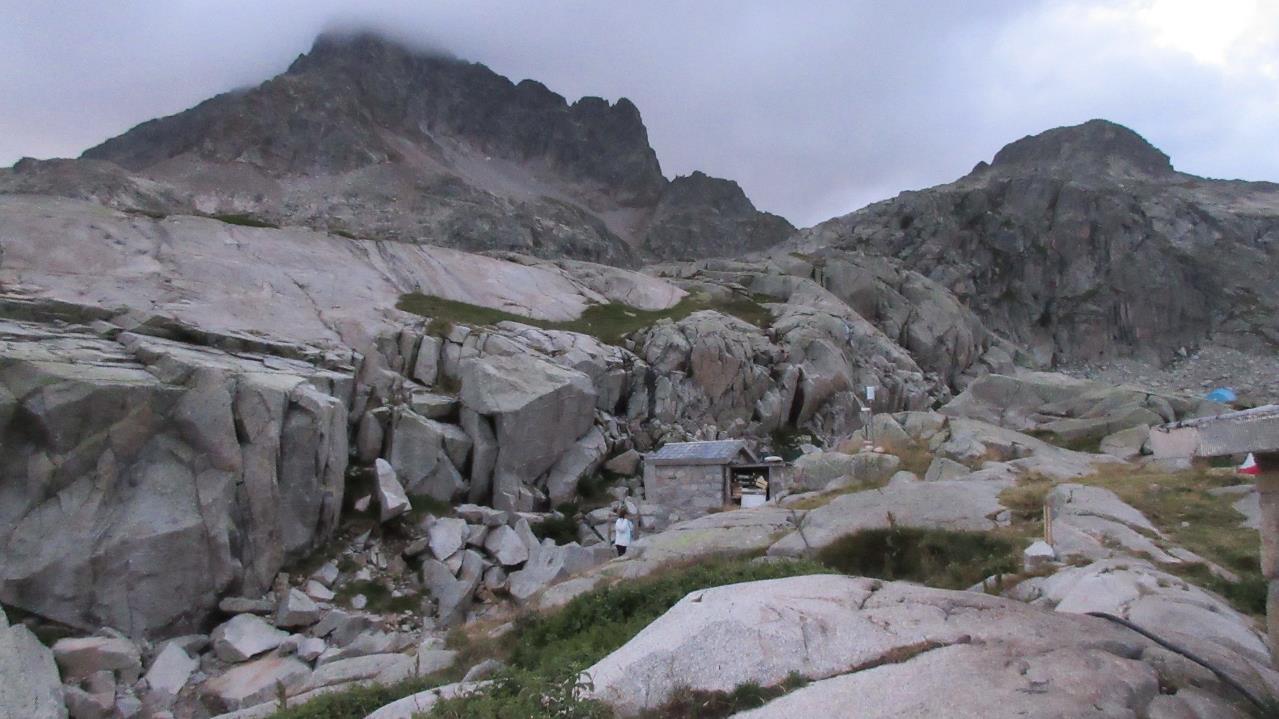 … und separatem WC !!!
Passage d‘ Orteig:
Als „etwas ausgesetzter Weg“ beschrieben…






… für mich allerdings Adrenalin pur
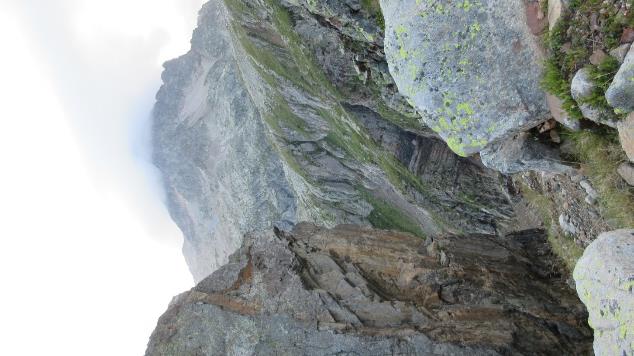 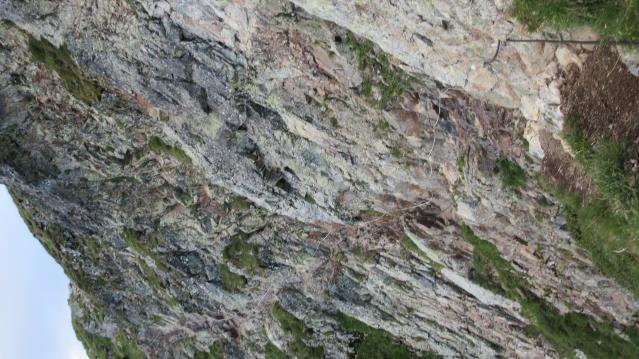 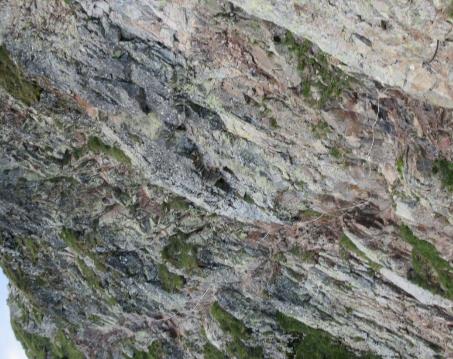 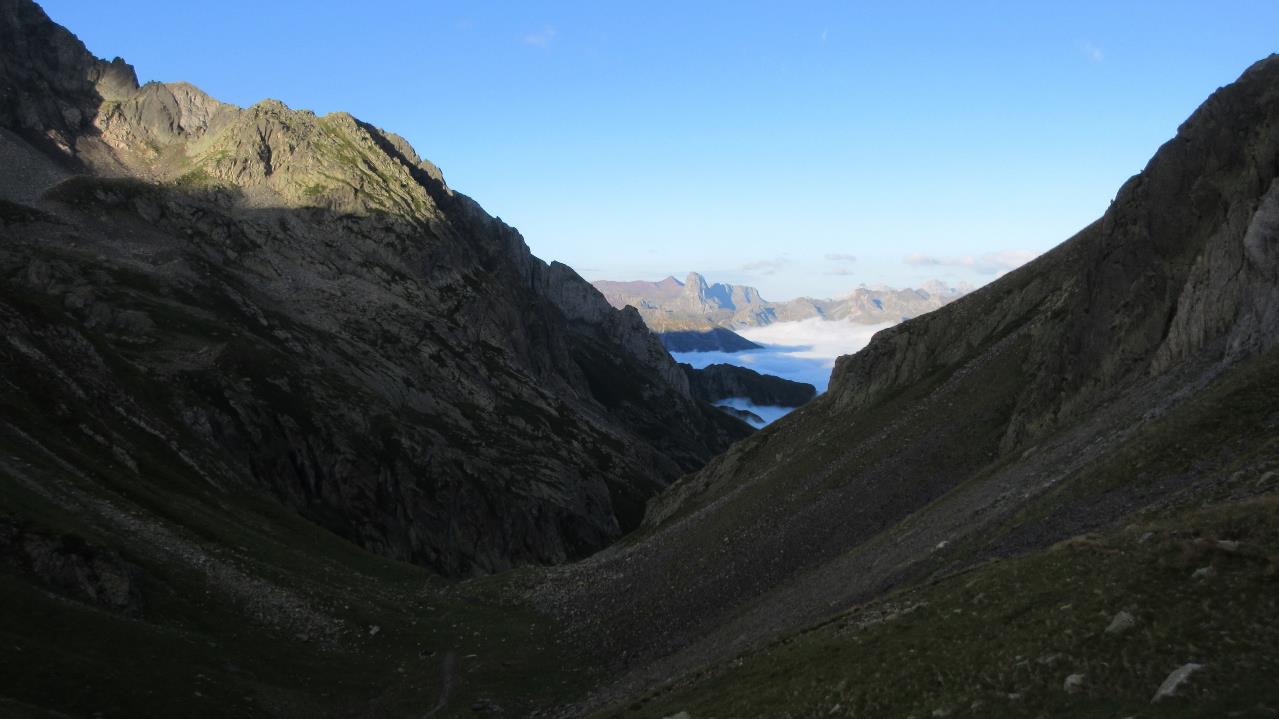 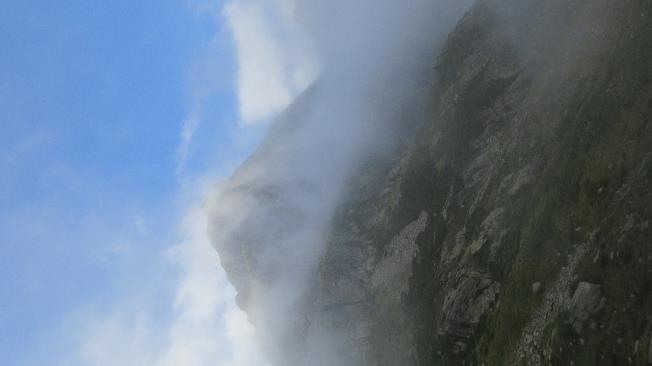 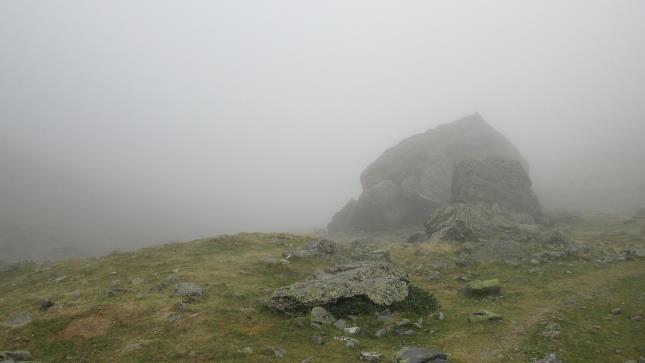 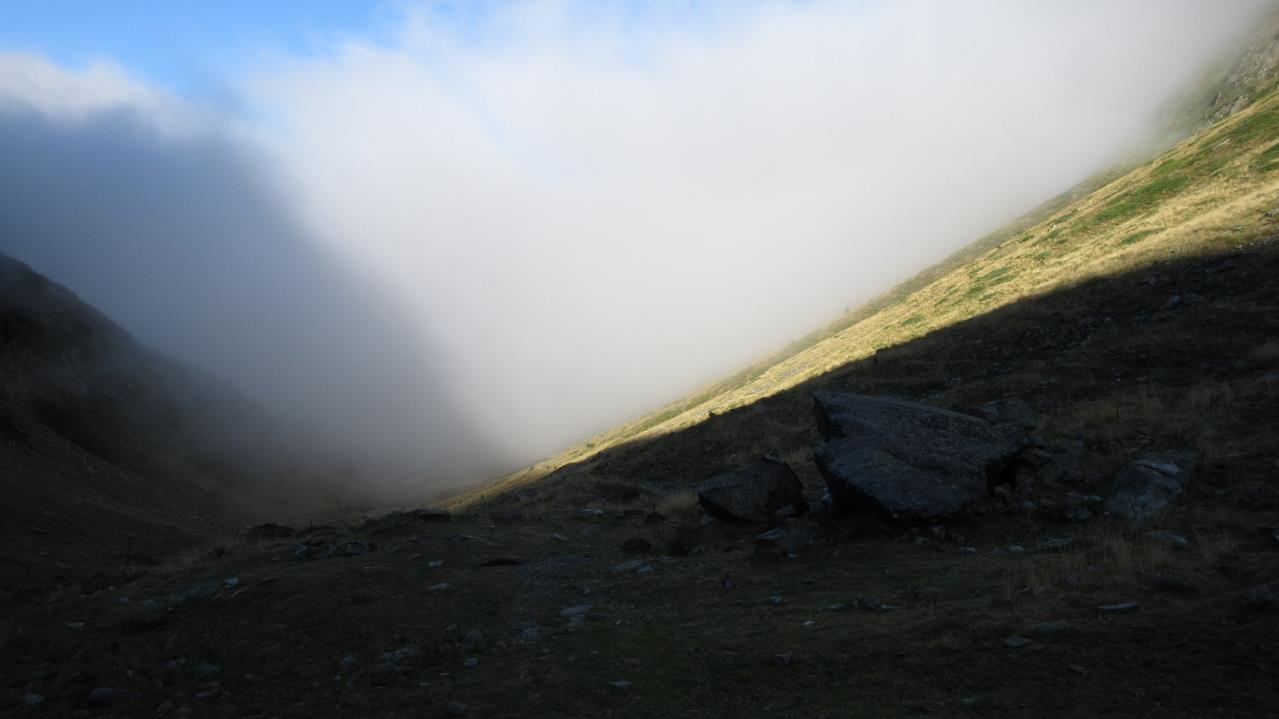 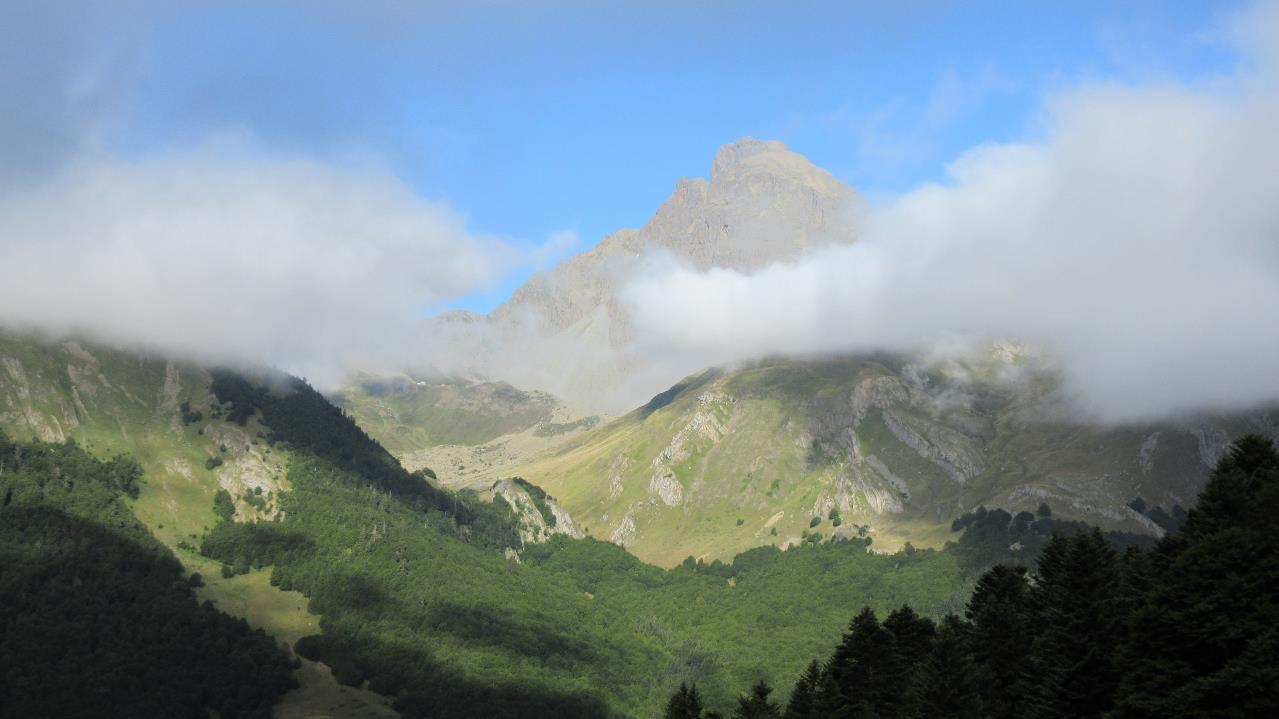 Pic du Midi
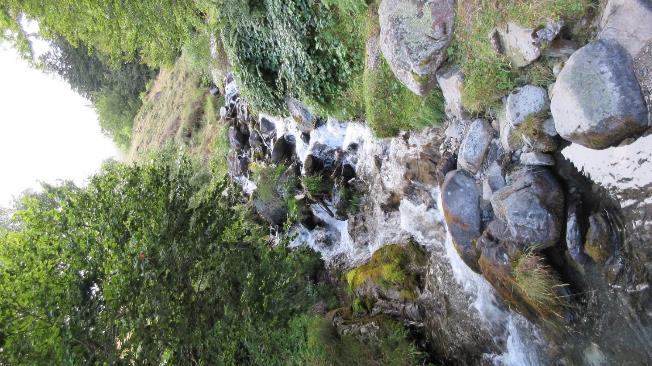 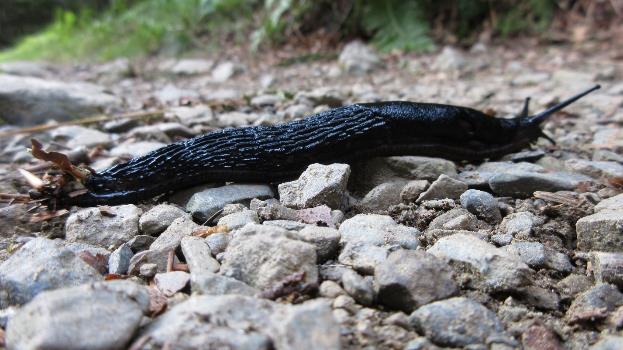 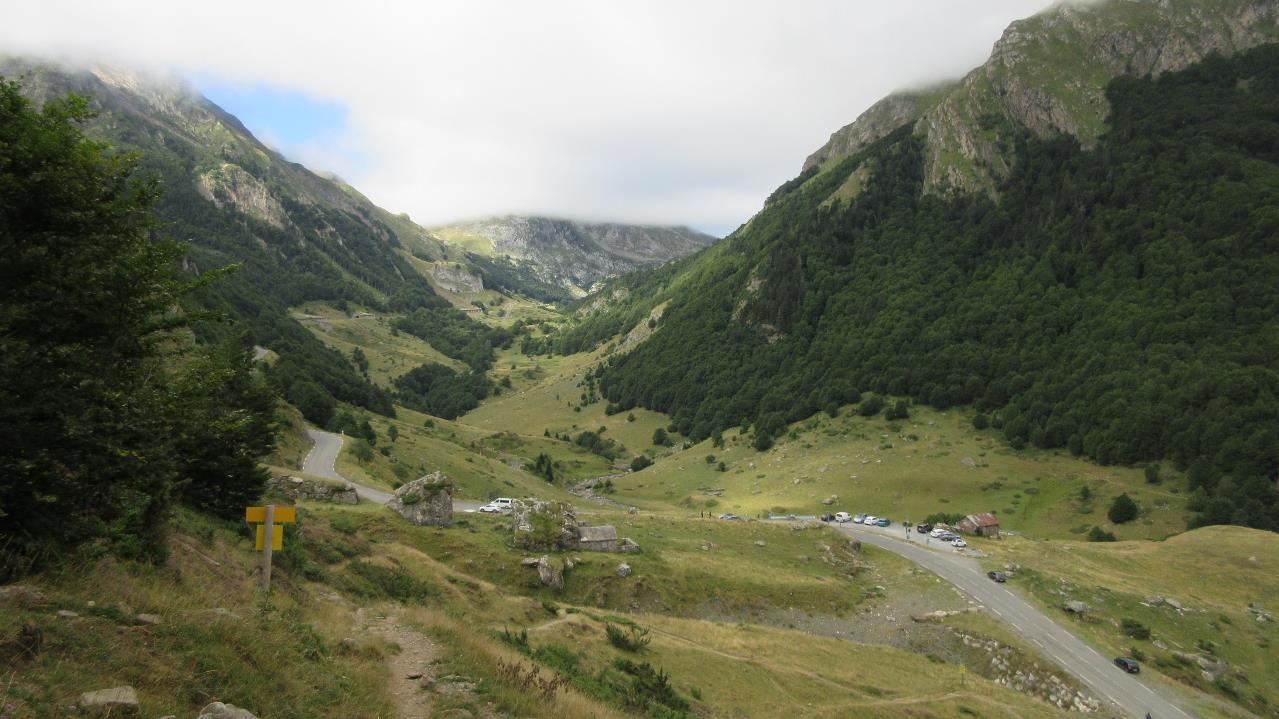 Abstieg etwas nördlich des Col du Portalet
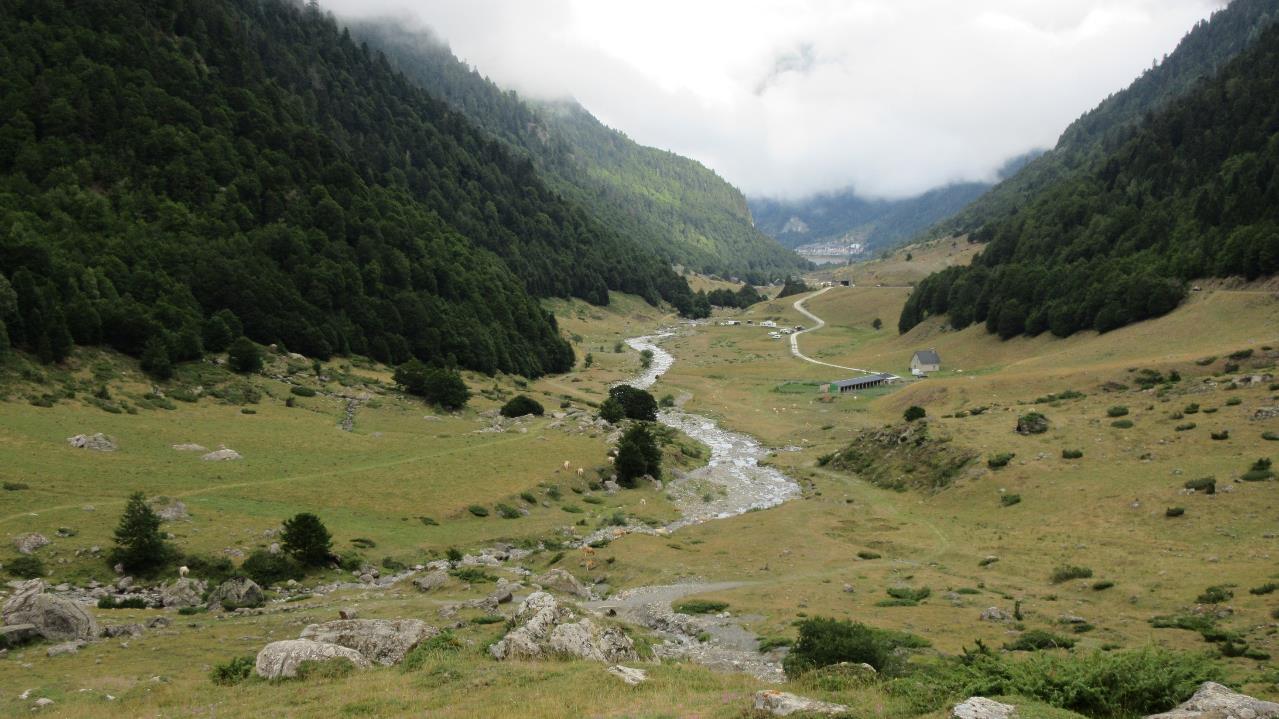 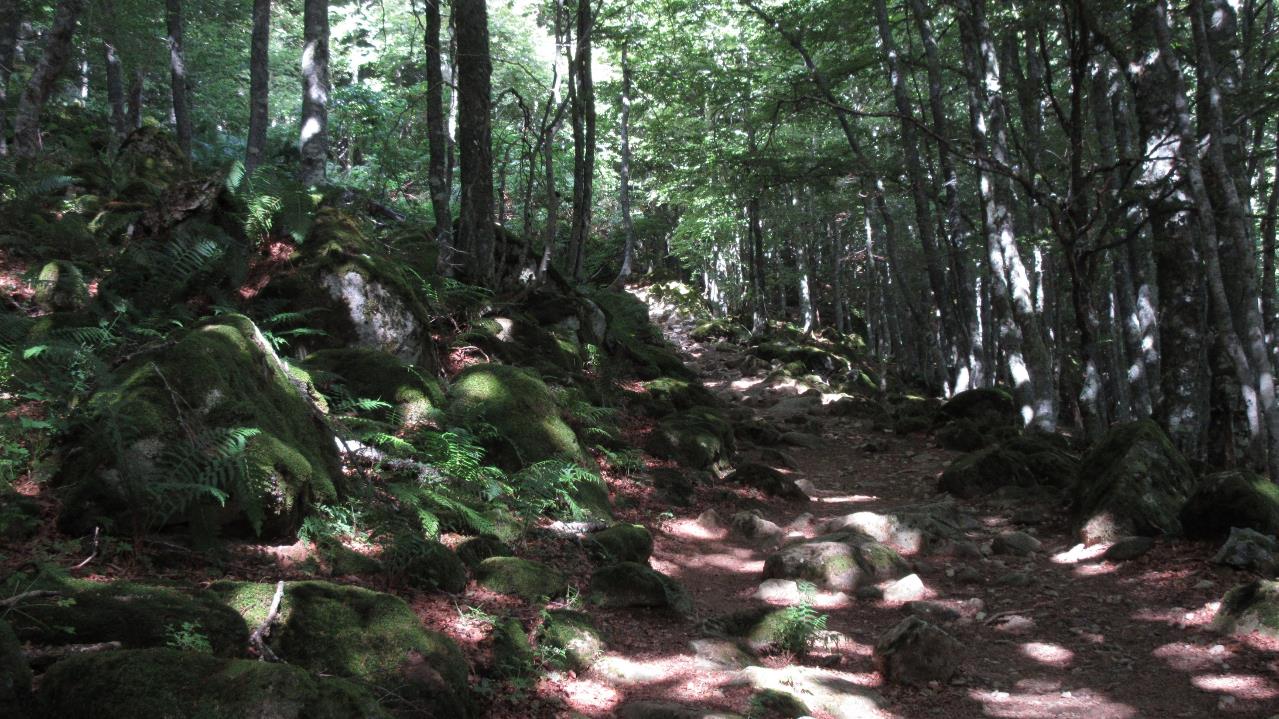 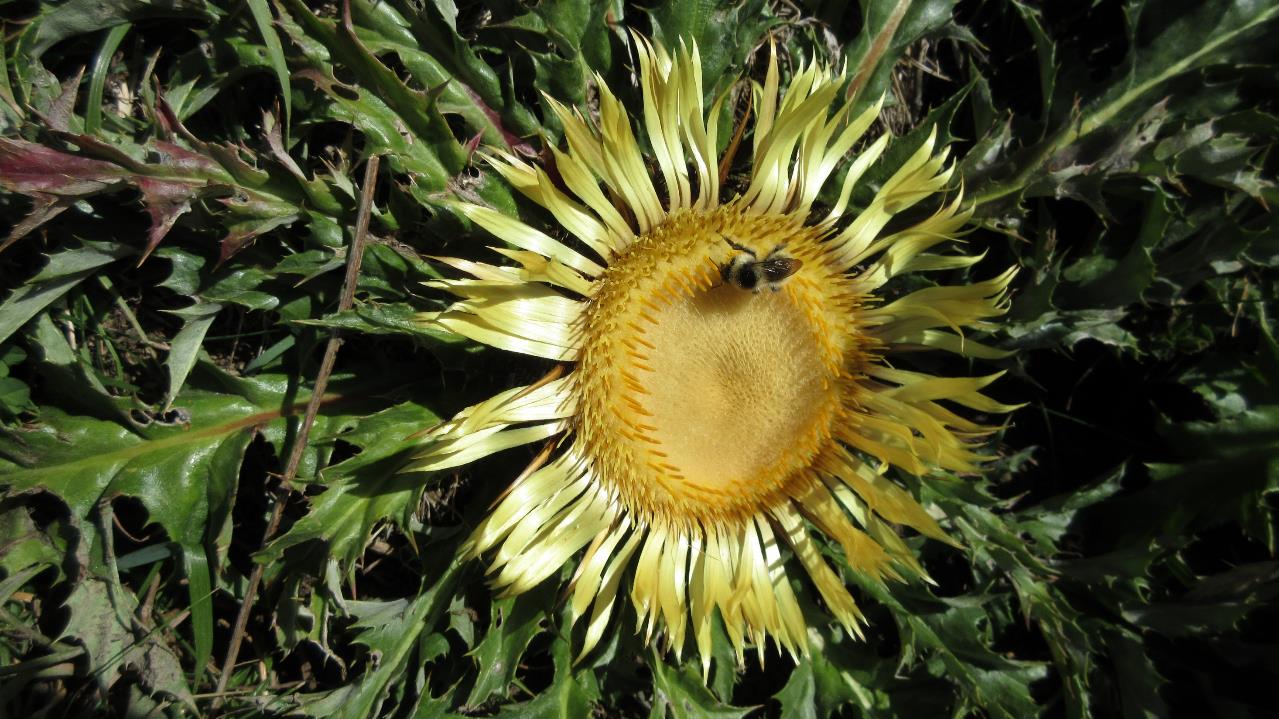 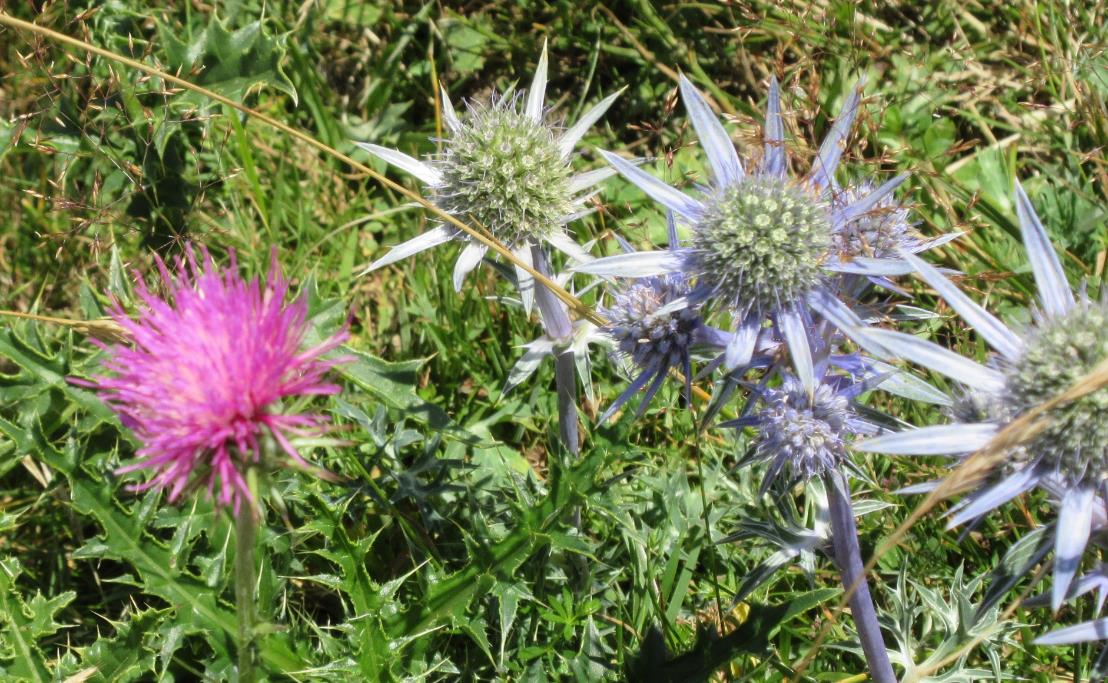 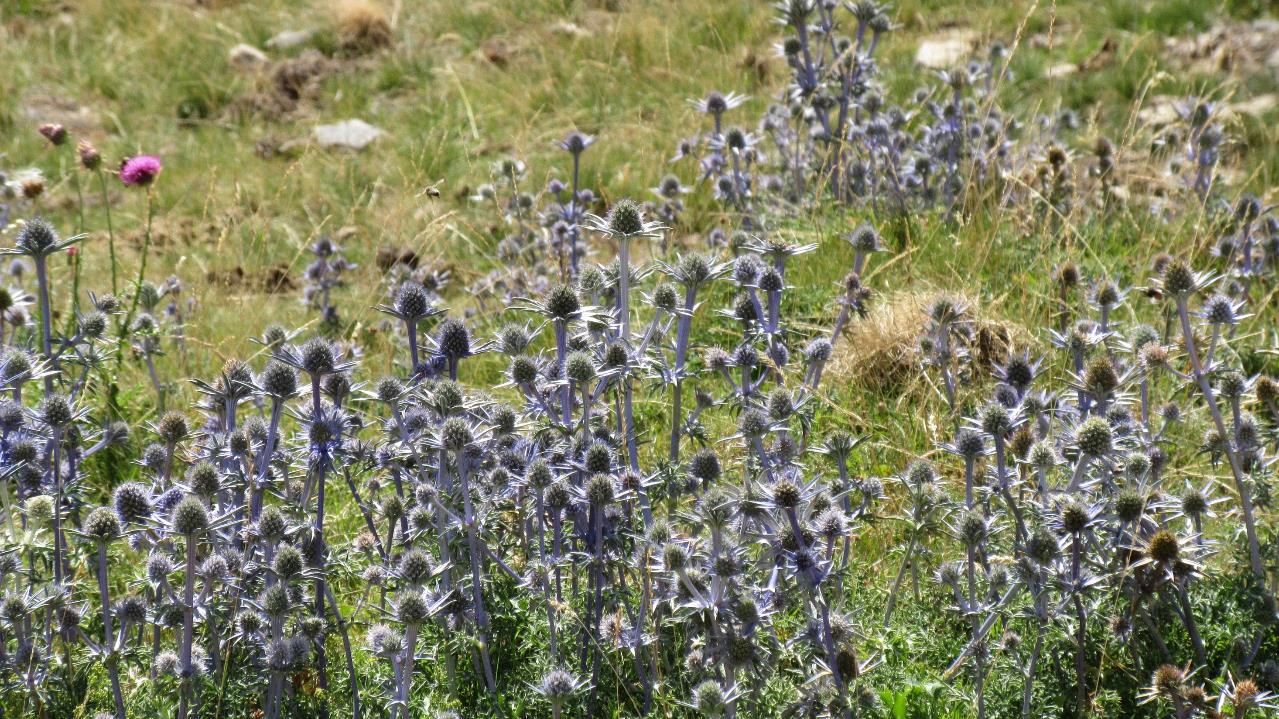 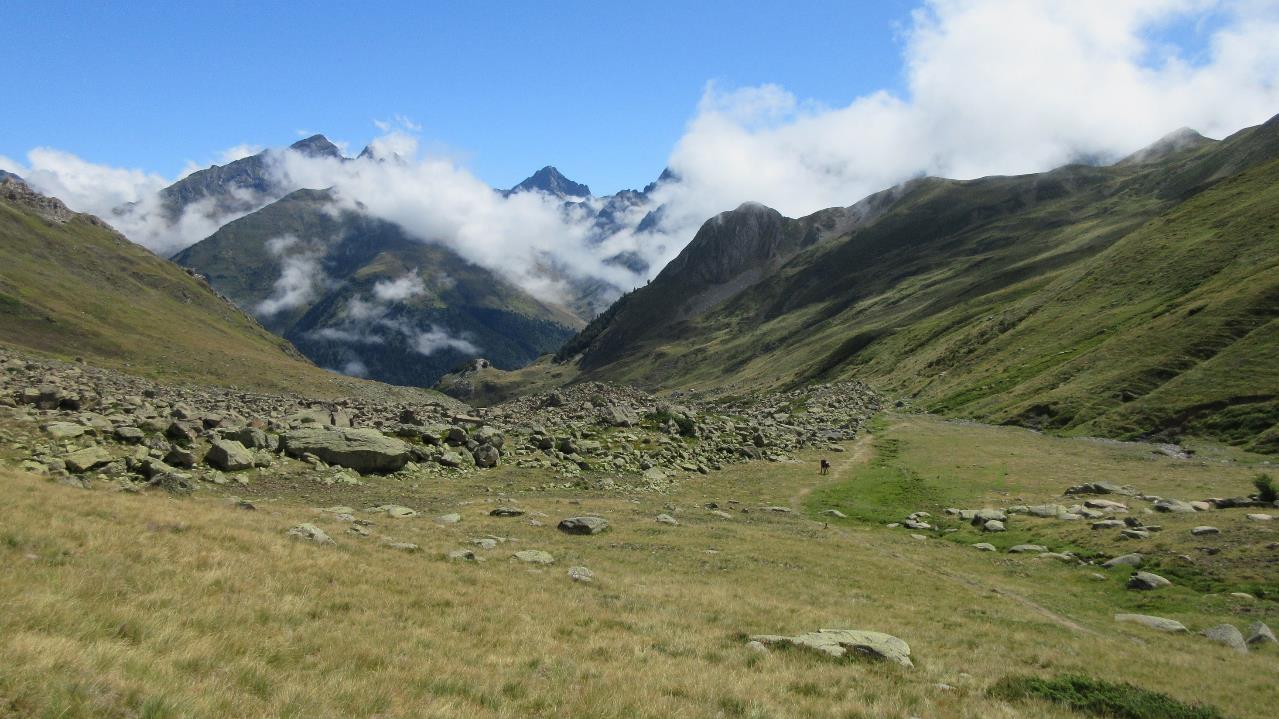 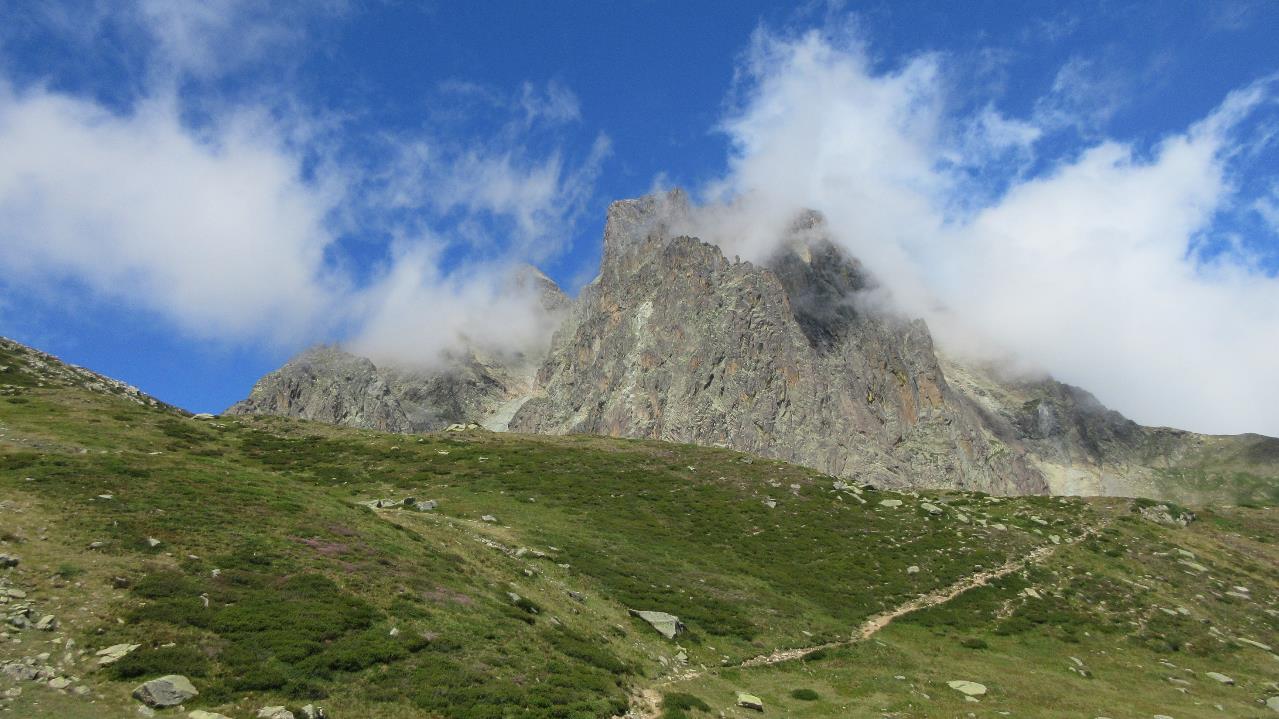 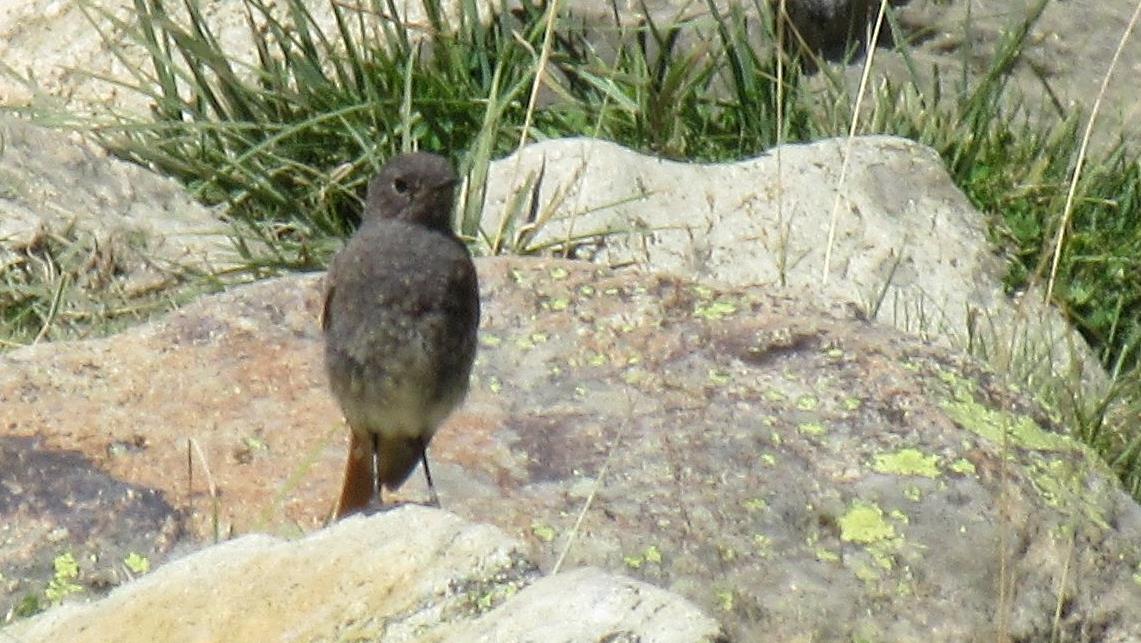 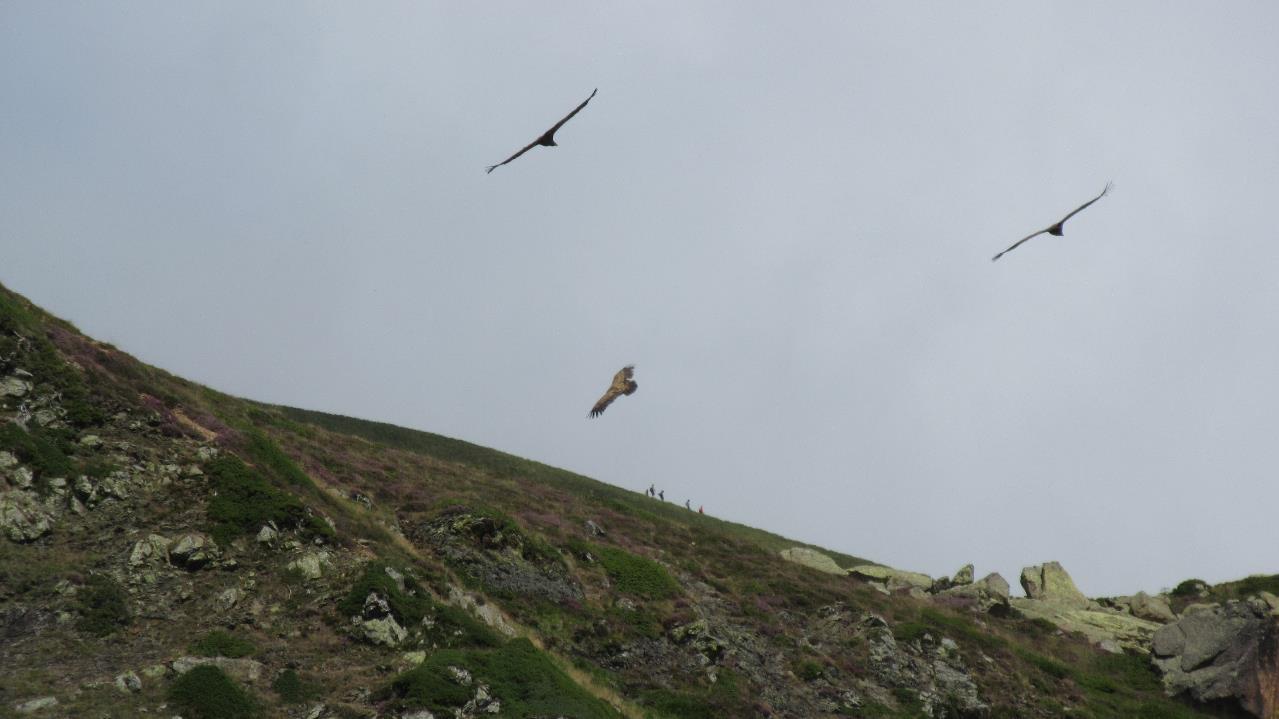 Geier !!!
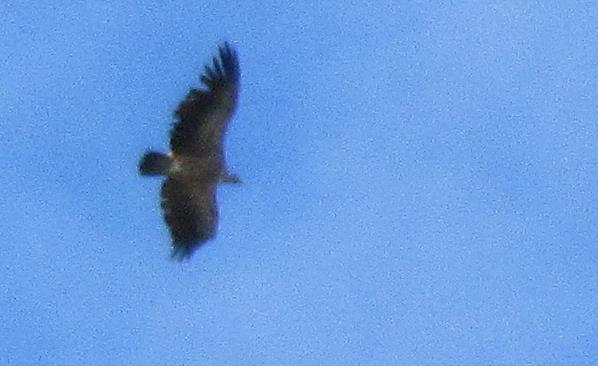 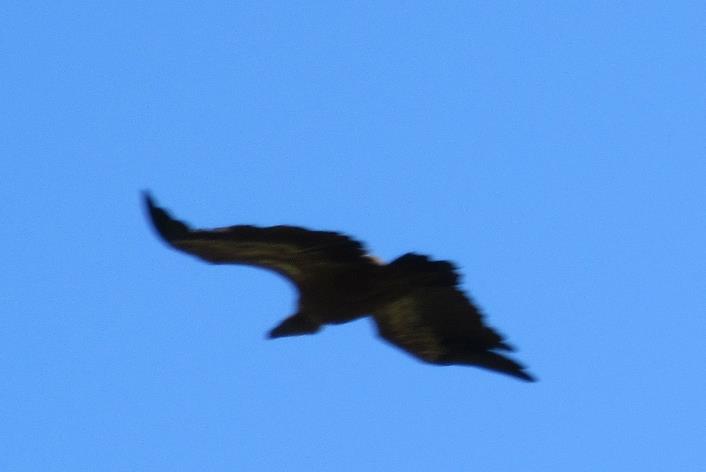 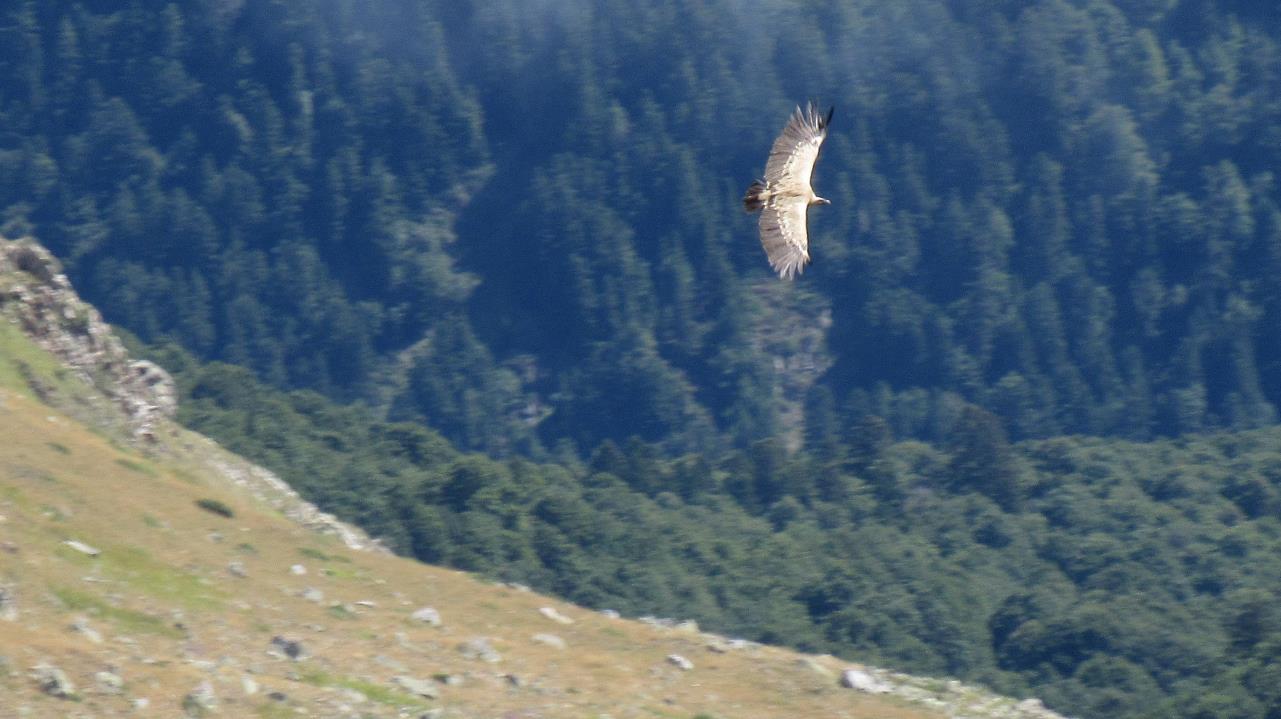 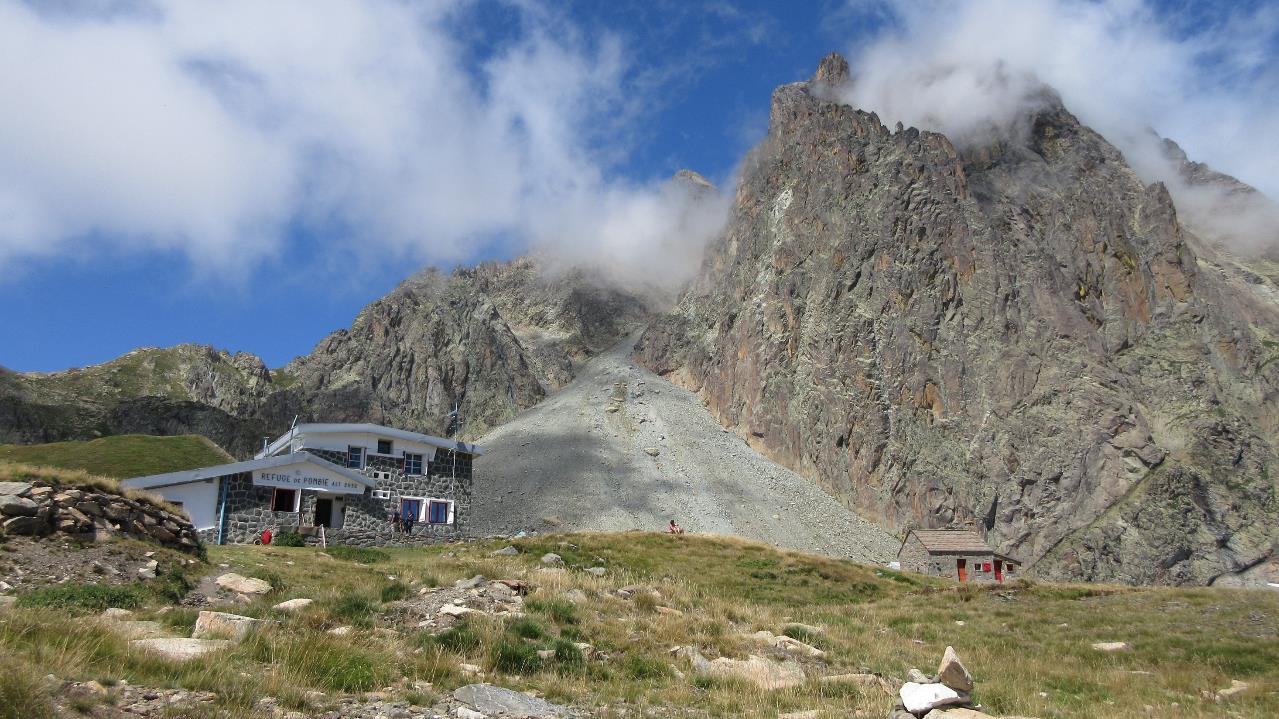 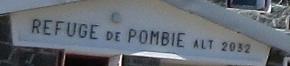 mit Pic du Midi d‘Ossau
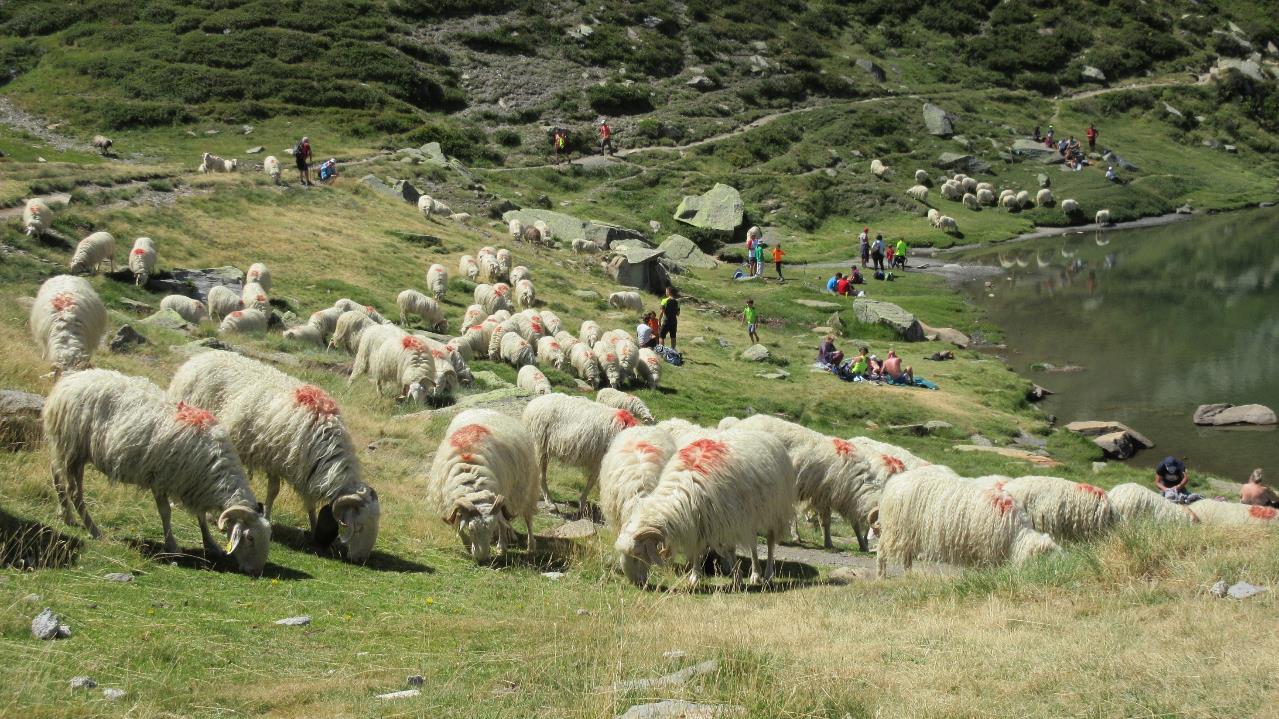 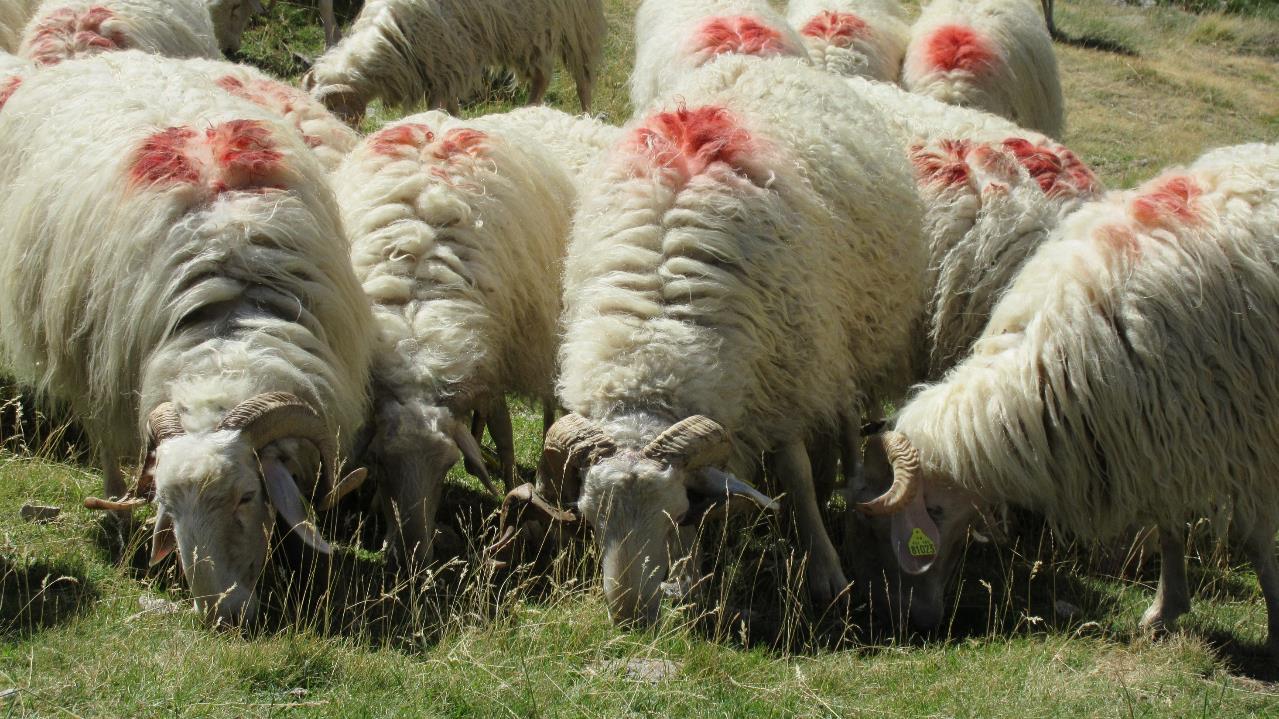 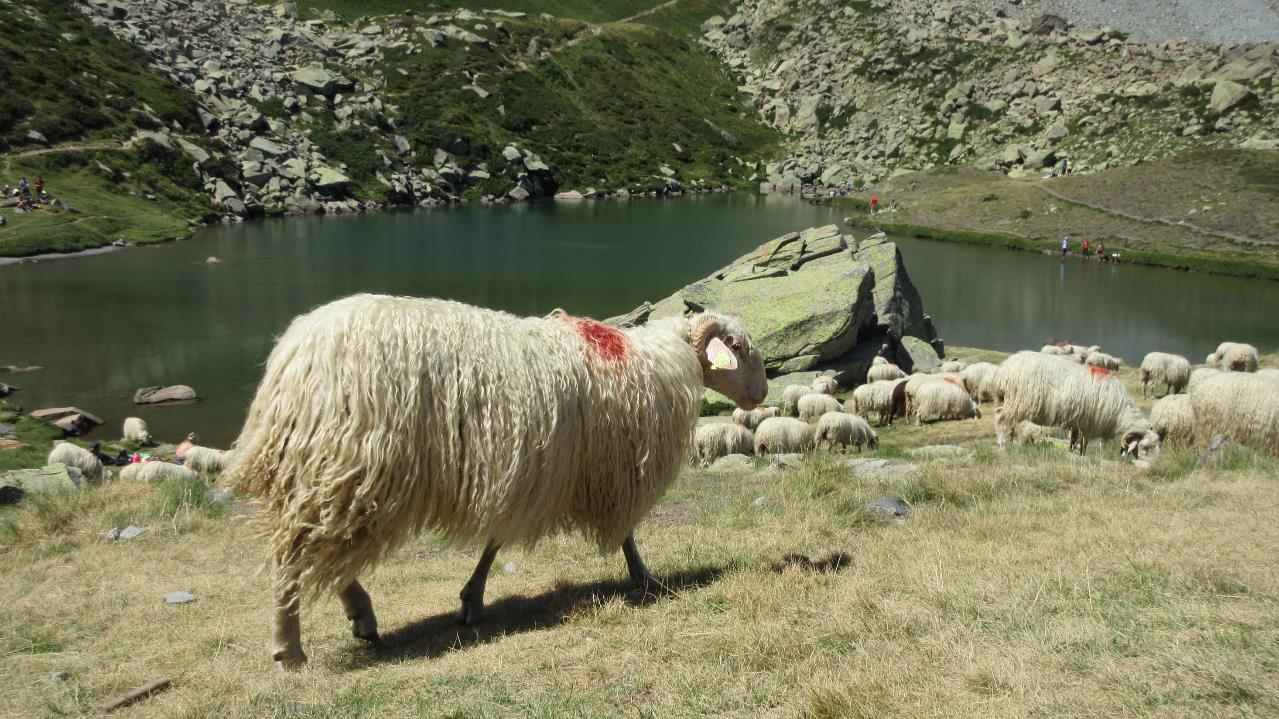 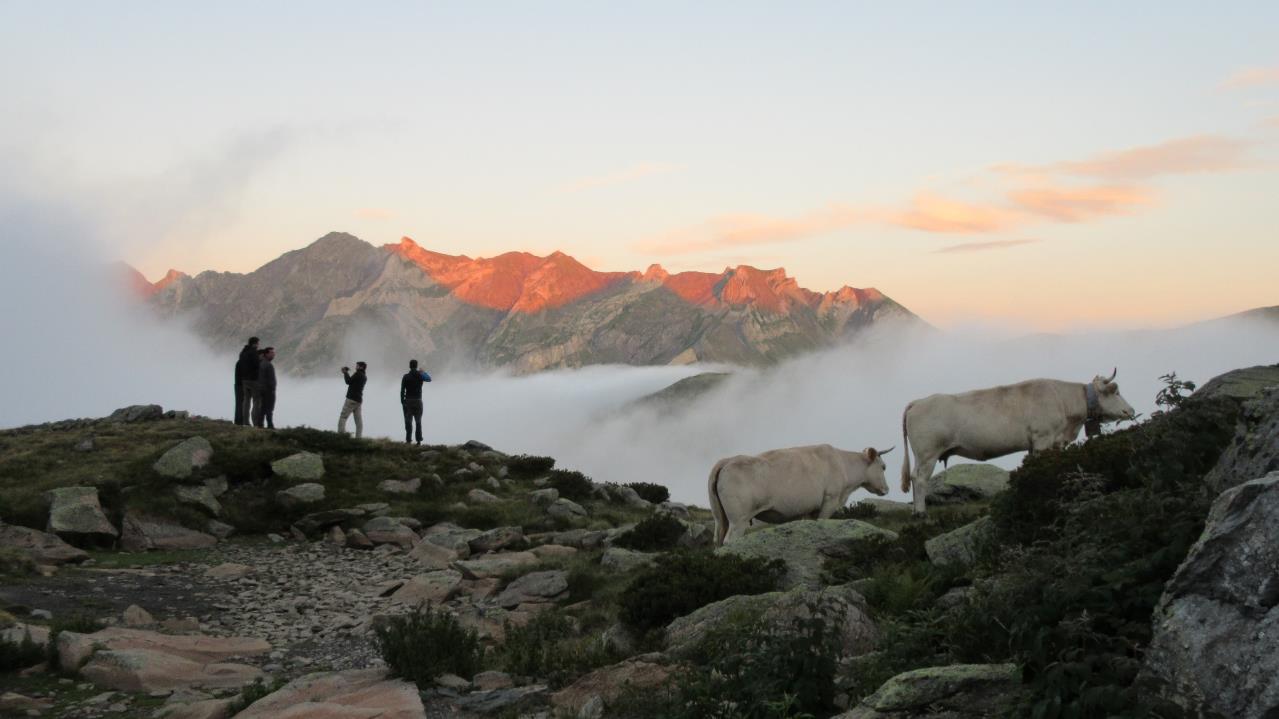 Tag 5
Refuge de Pombie – Refuge d‘ Ayous
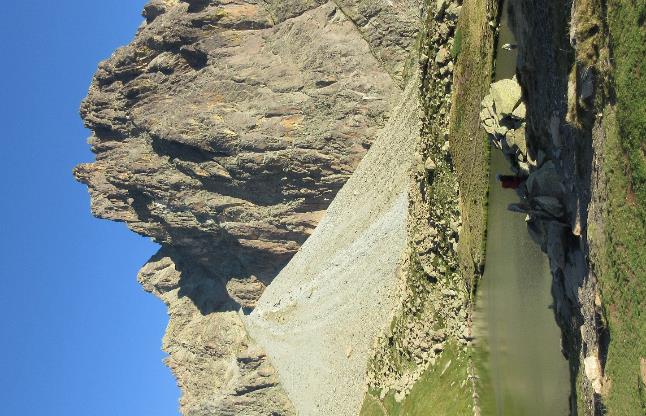 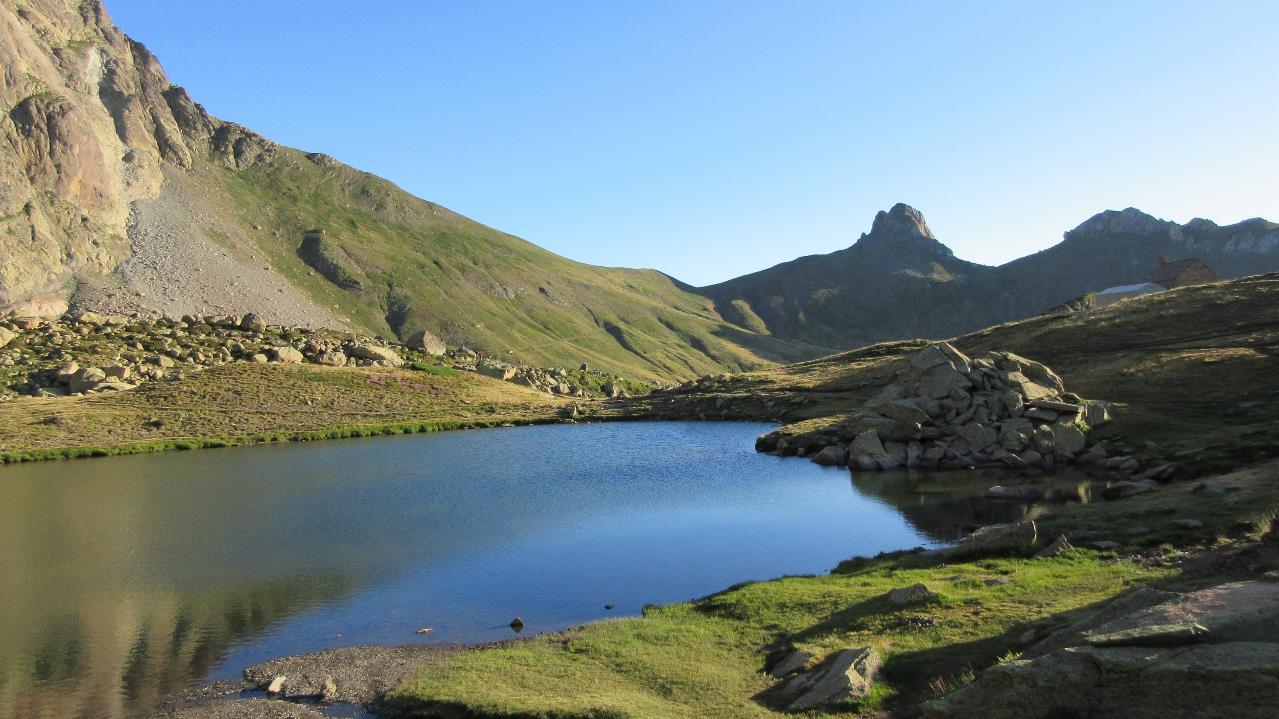 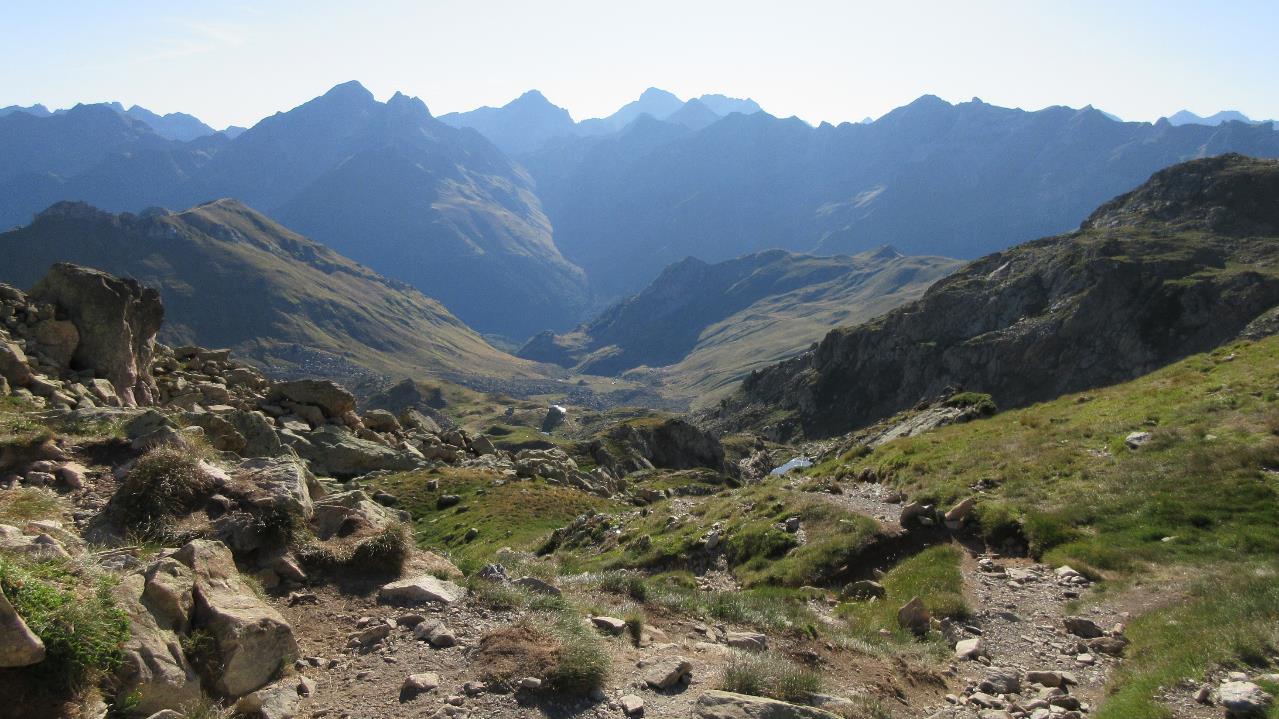 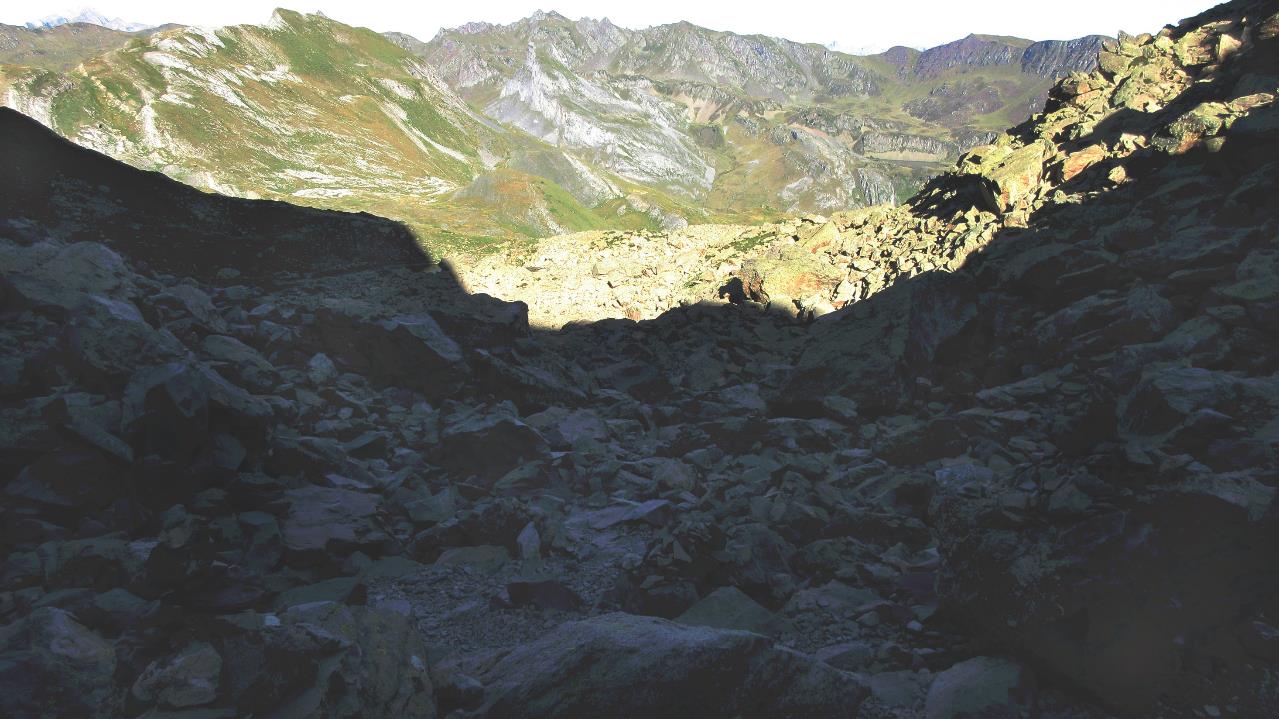 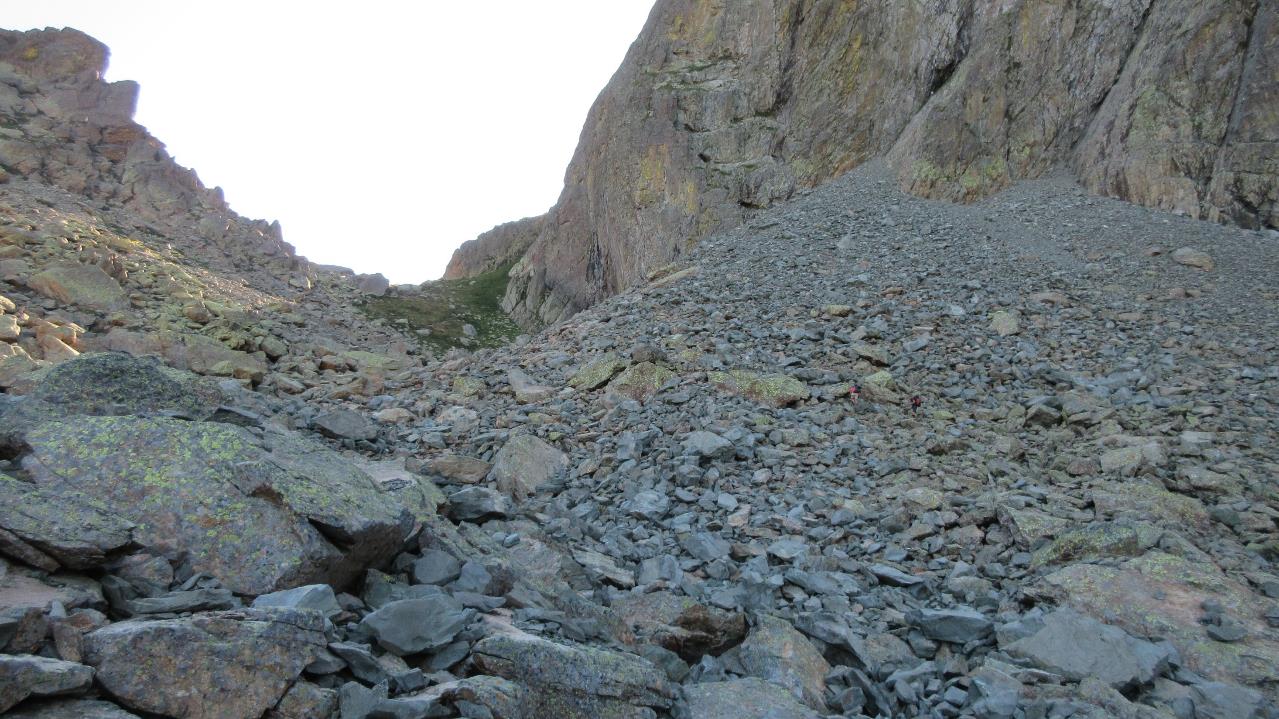 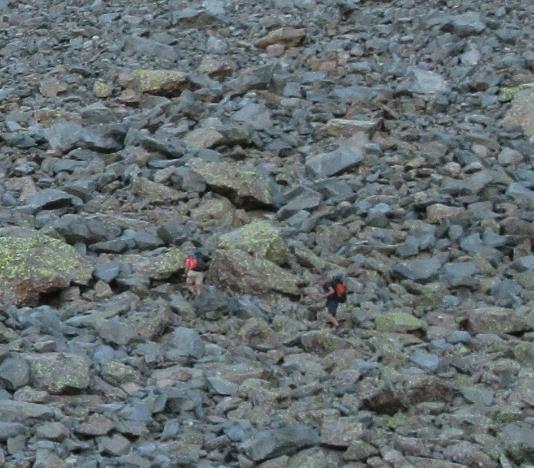 Und abwärts durch ein Geröllfeld mit  ein bisschen Kletterei
… man beachte die Größenrelationen….
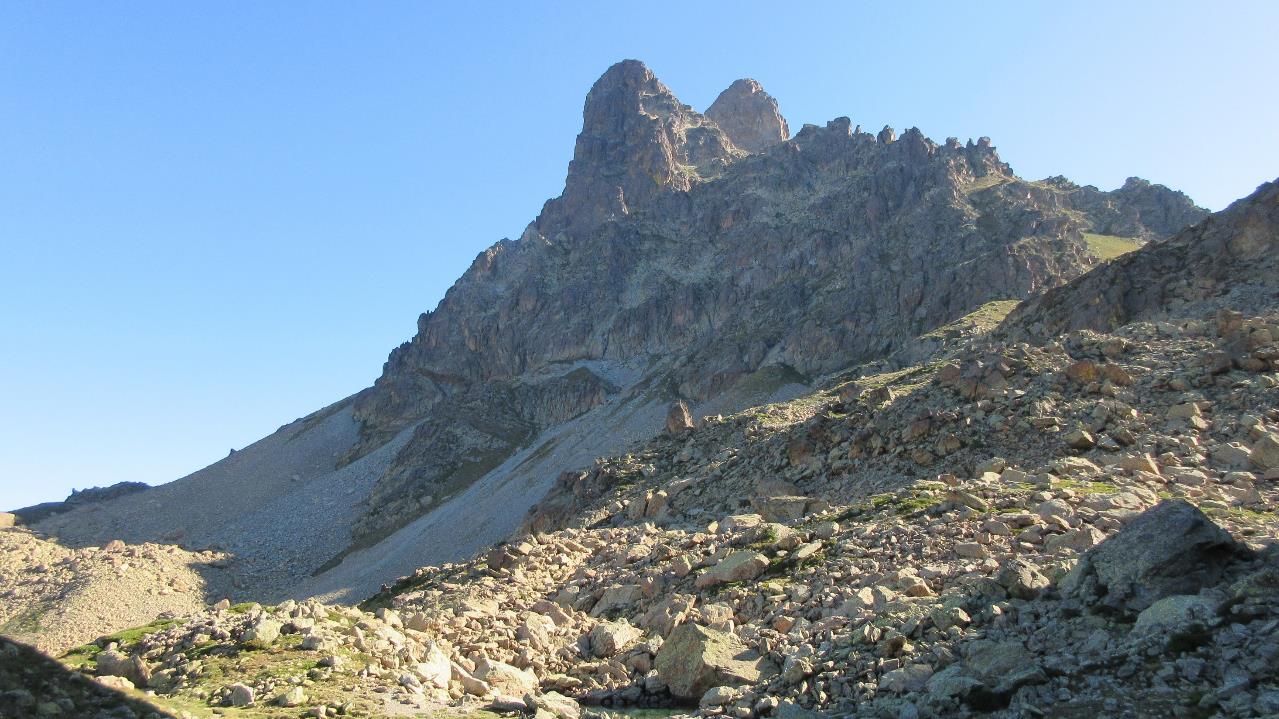 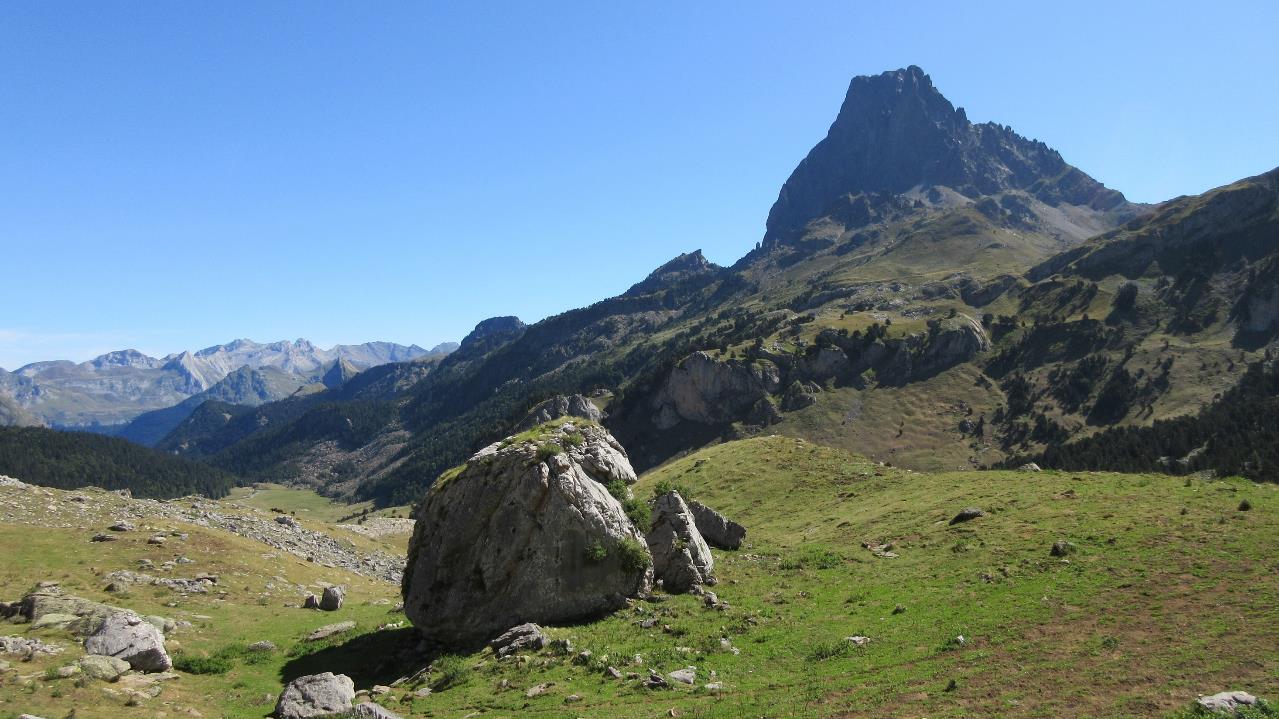 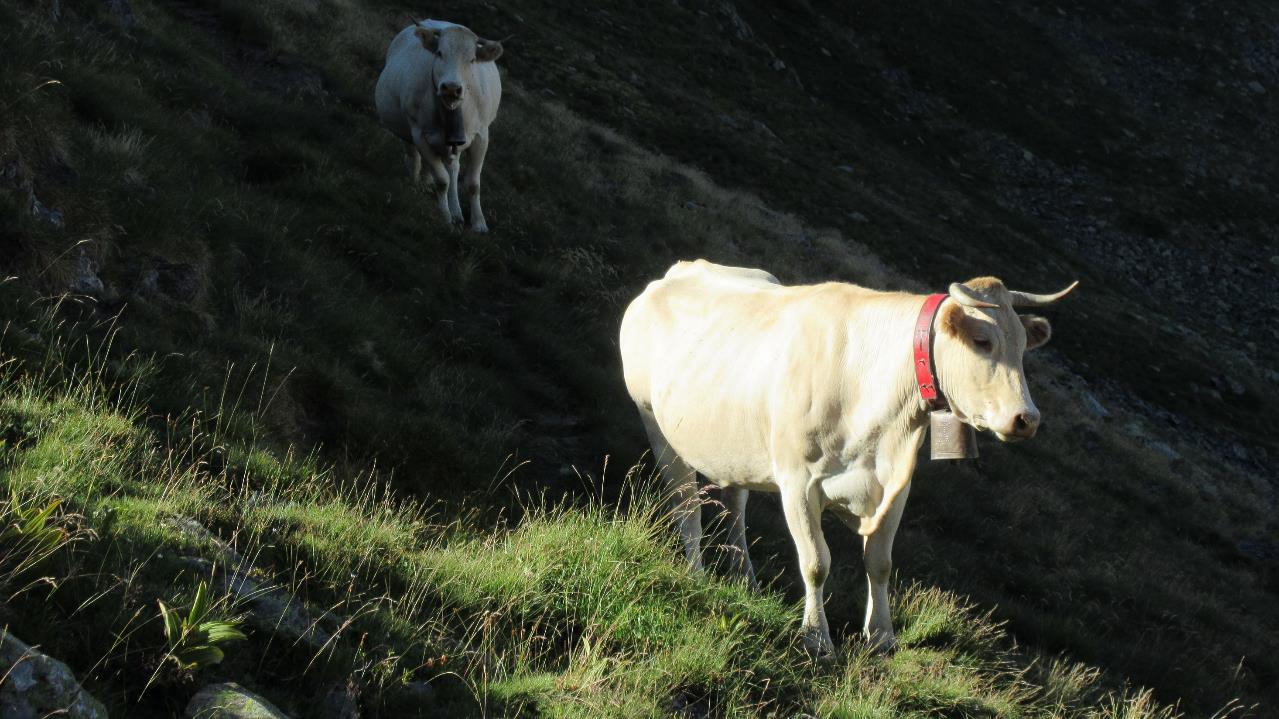 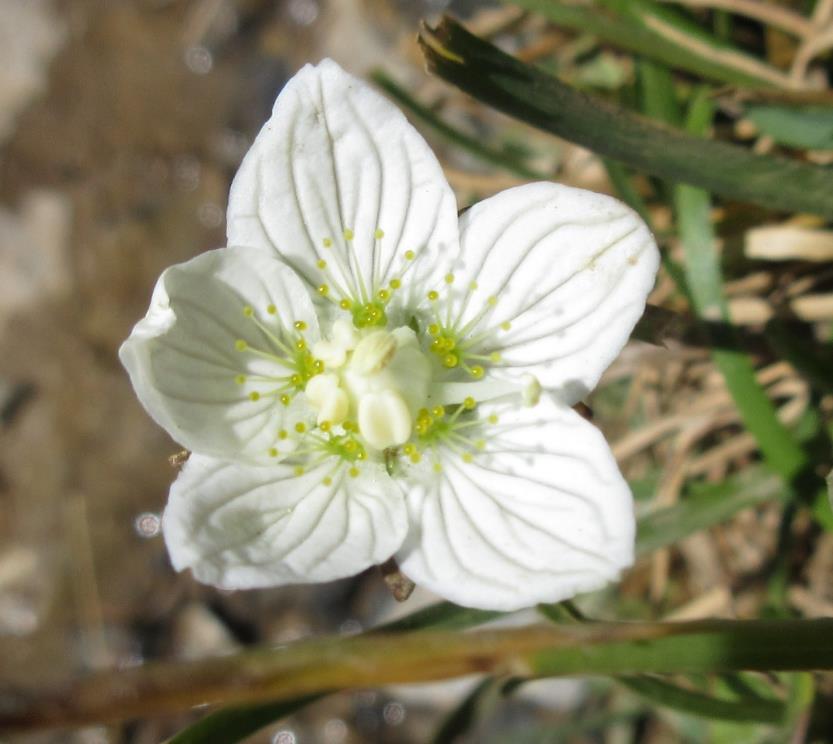 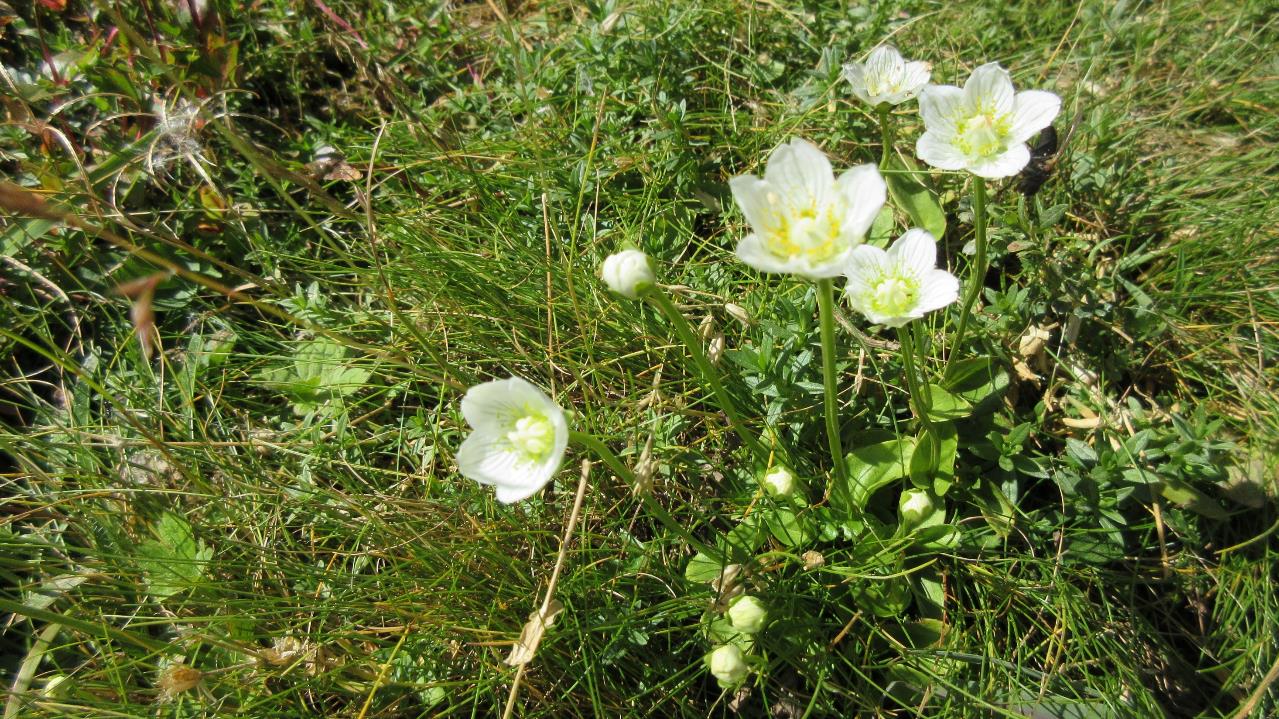 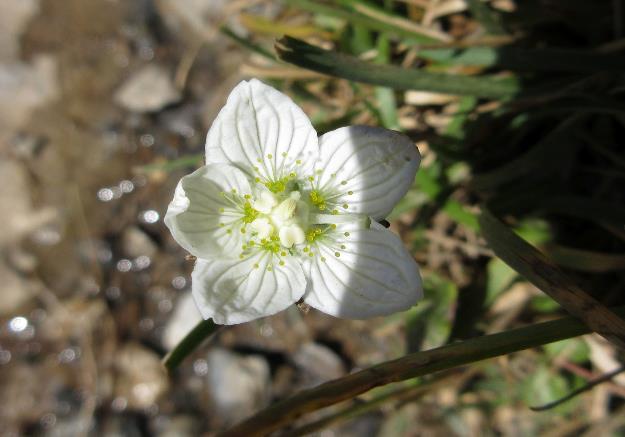 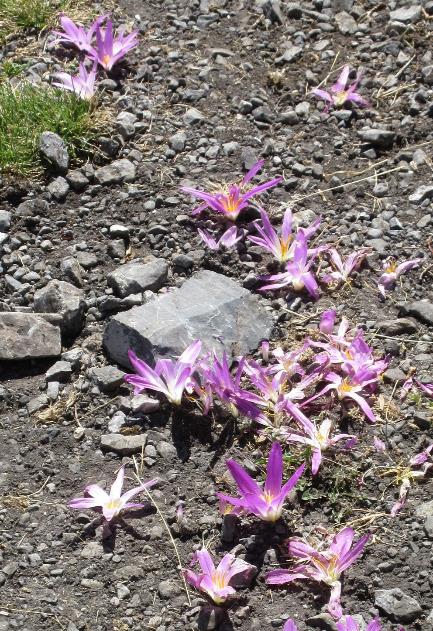 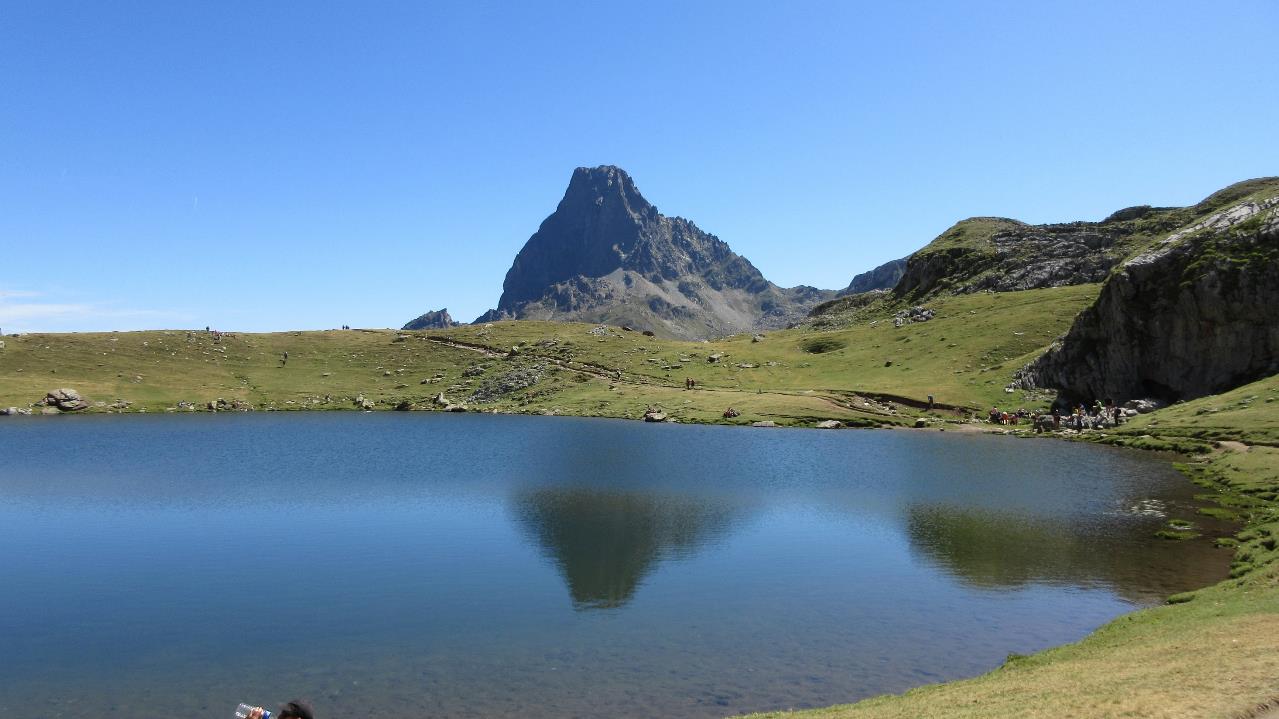 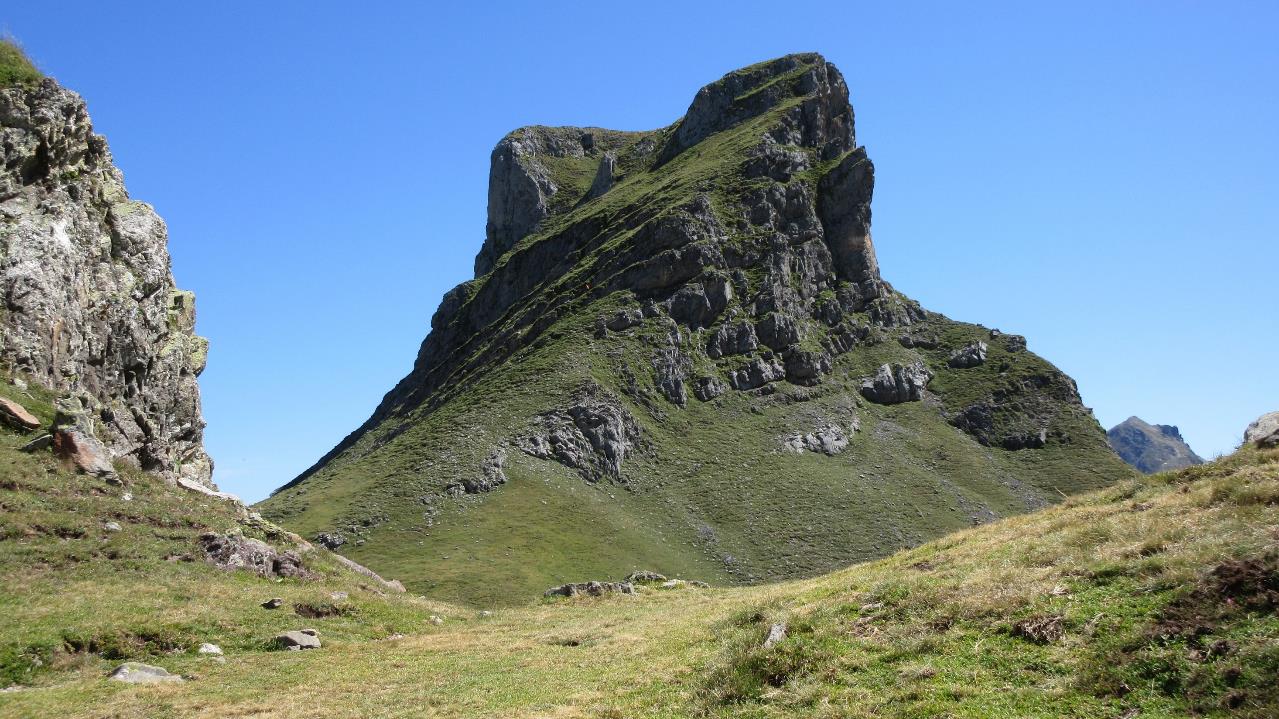 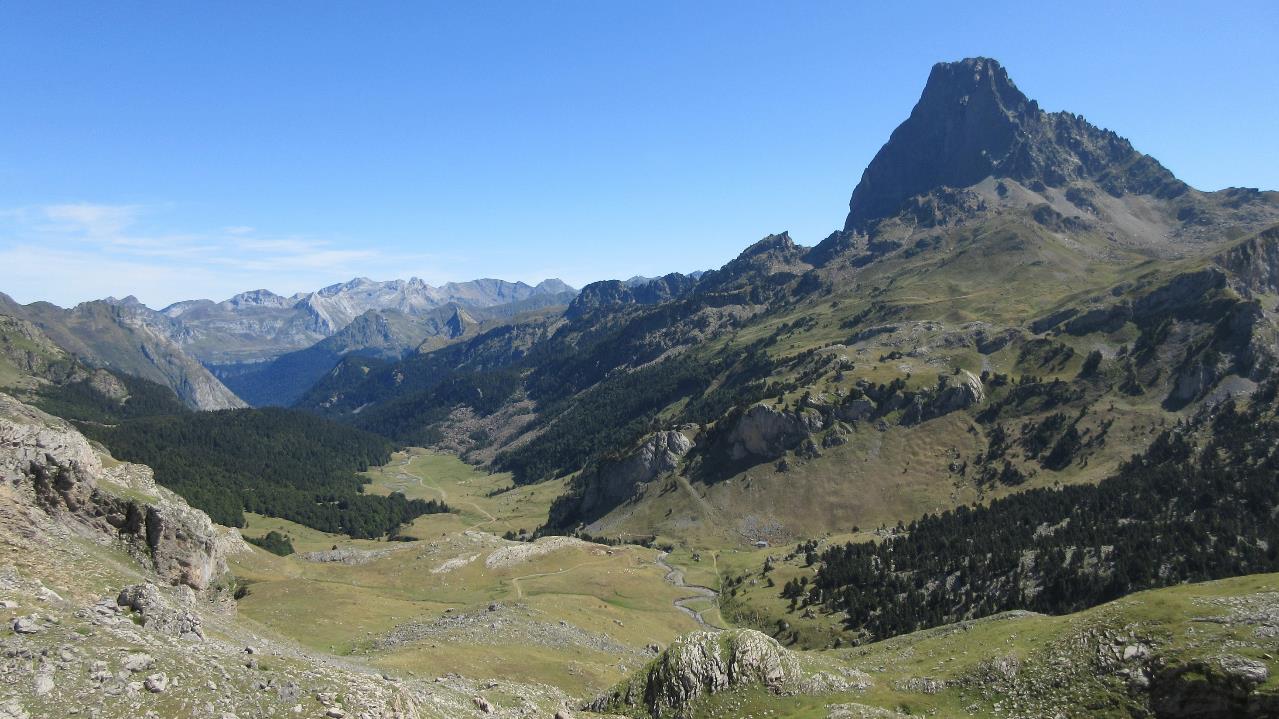 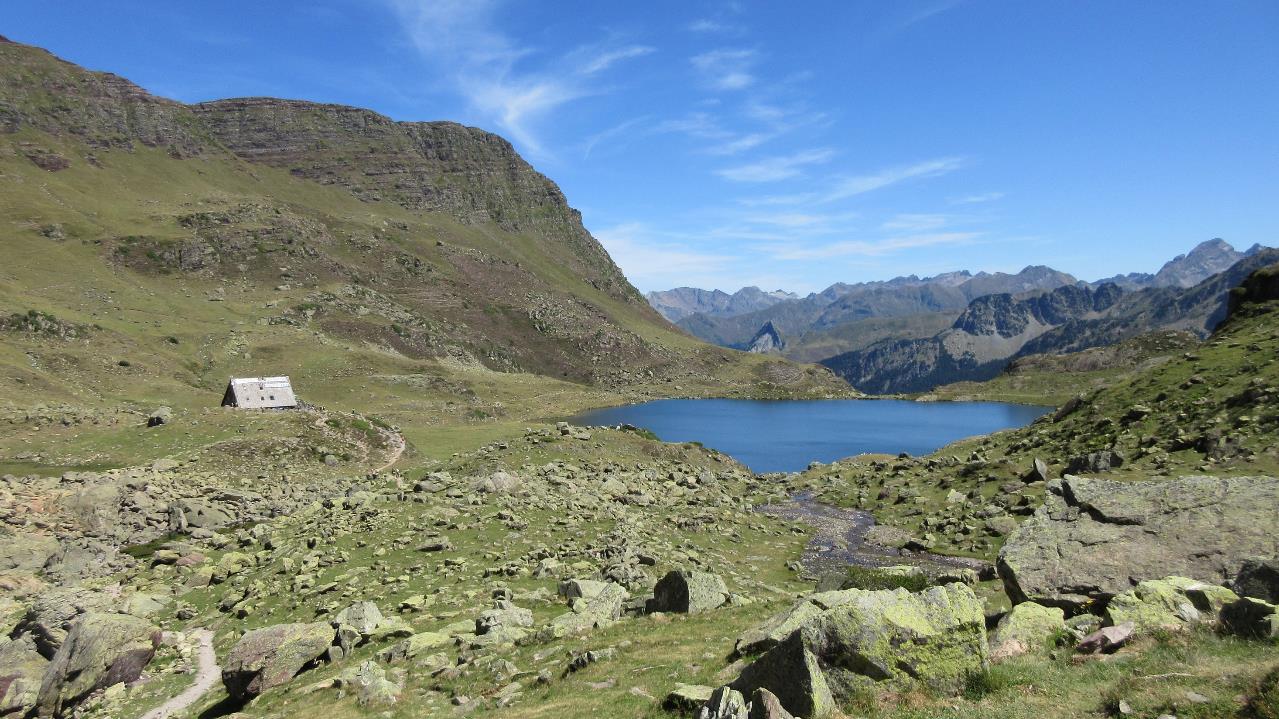 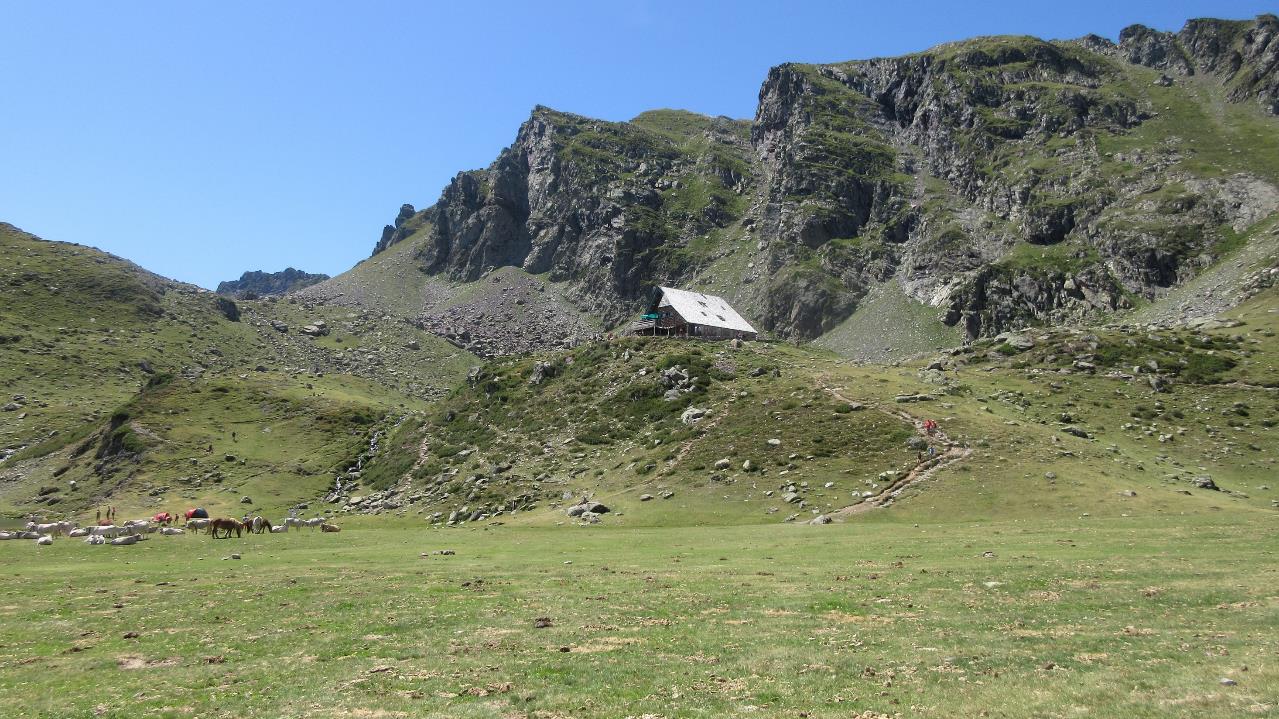 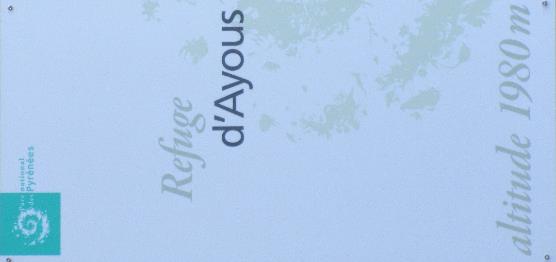 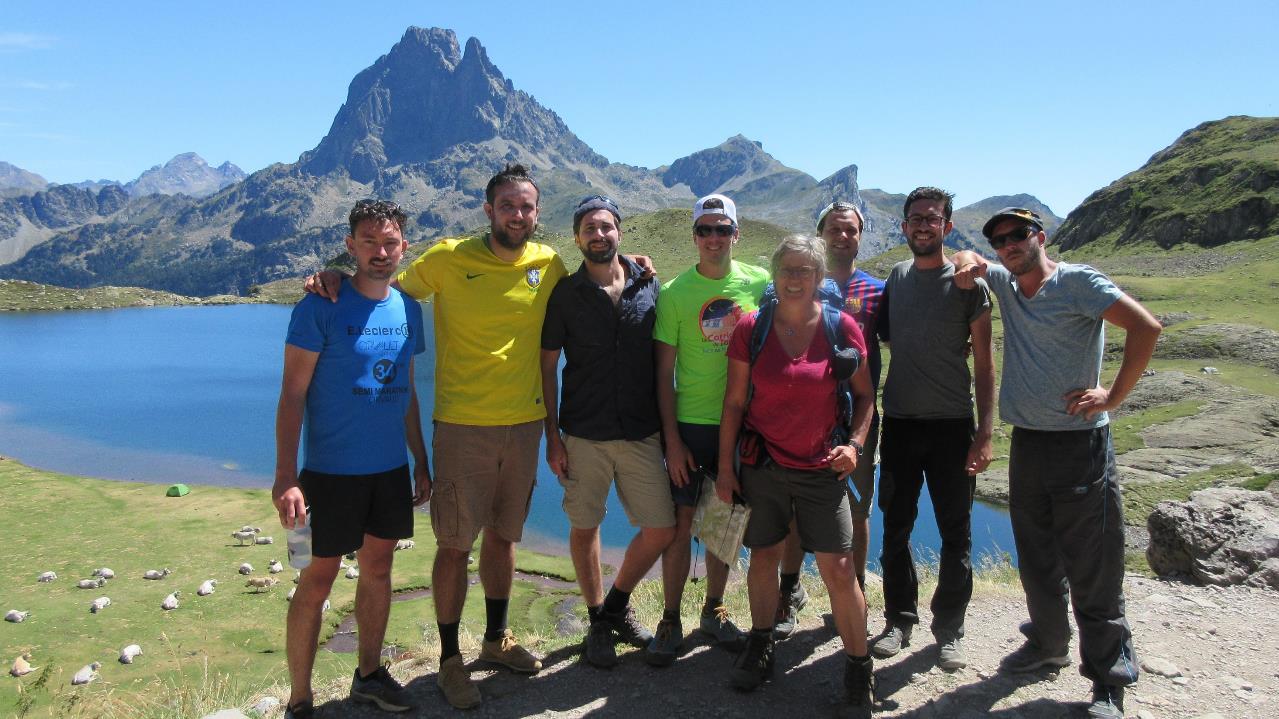 Meine Bettnachbarn  in den Sardinenbetten von La Pombie:
 die Jungs aus La Rochelle
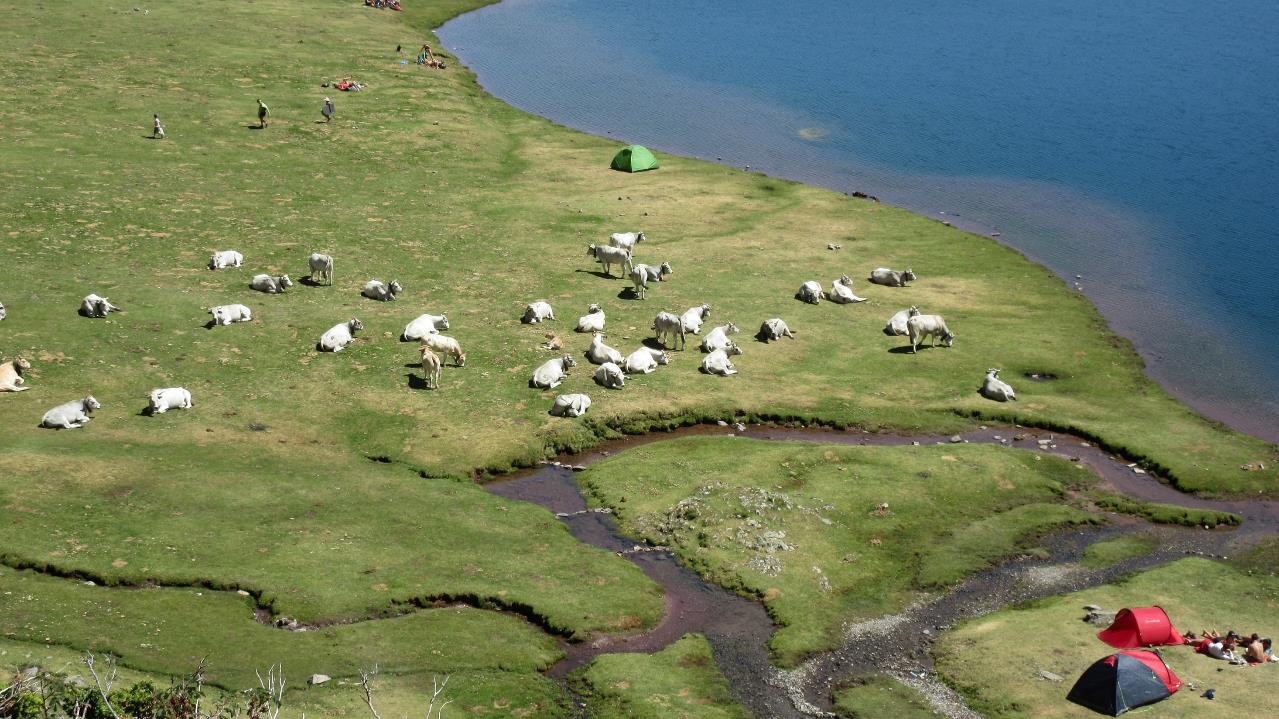 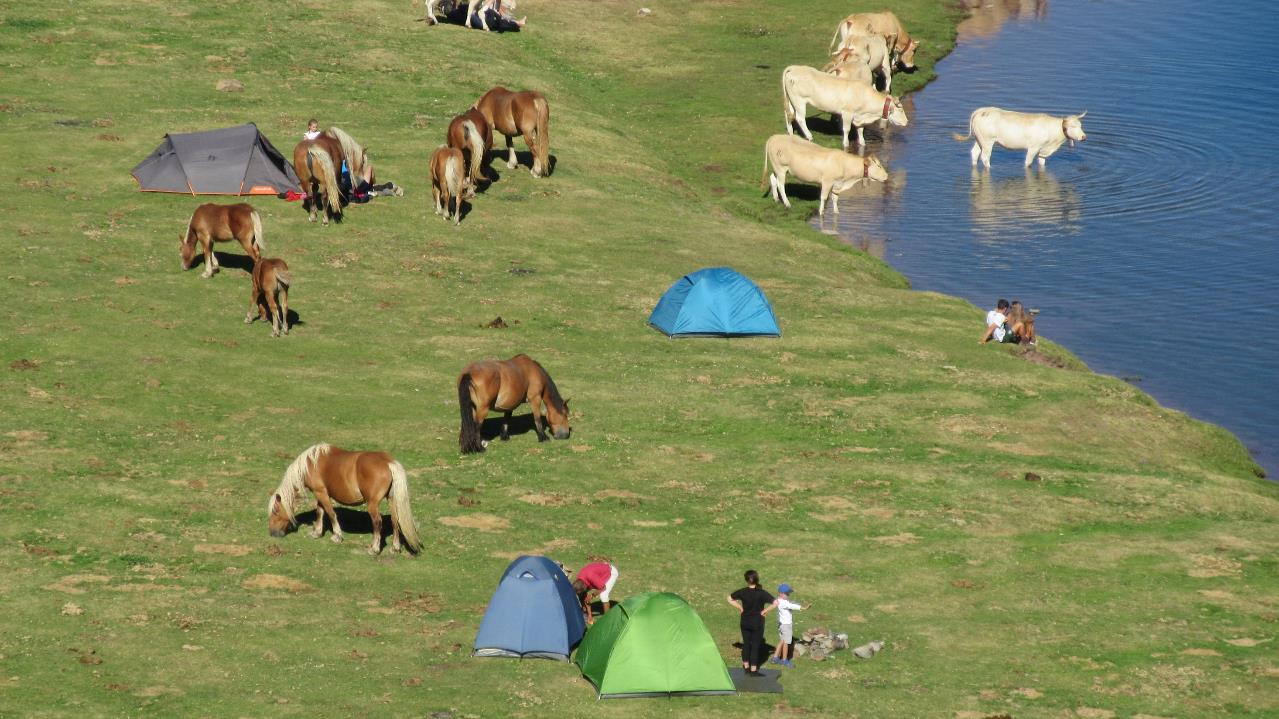 Kühe, 
Pferde
… und Menschen 
(….und wie wird die Nachtruhe ???)
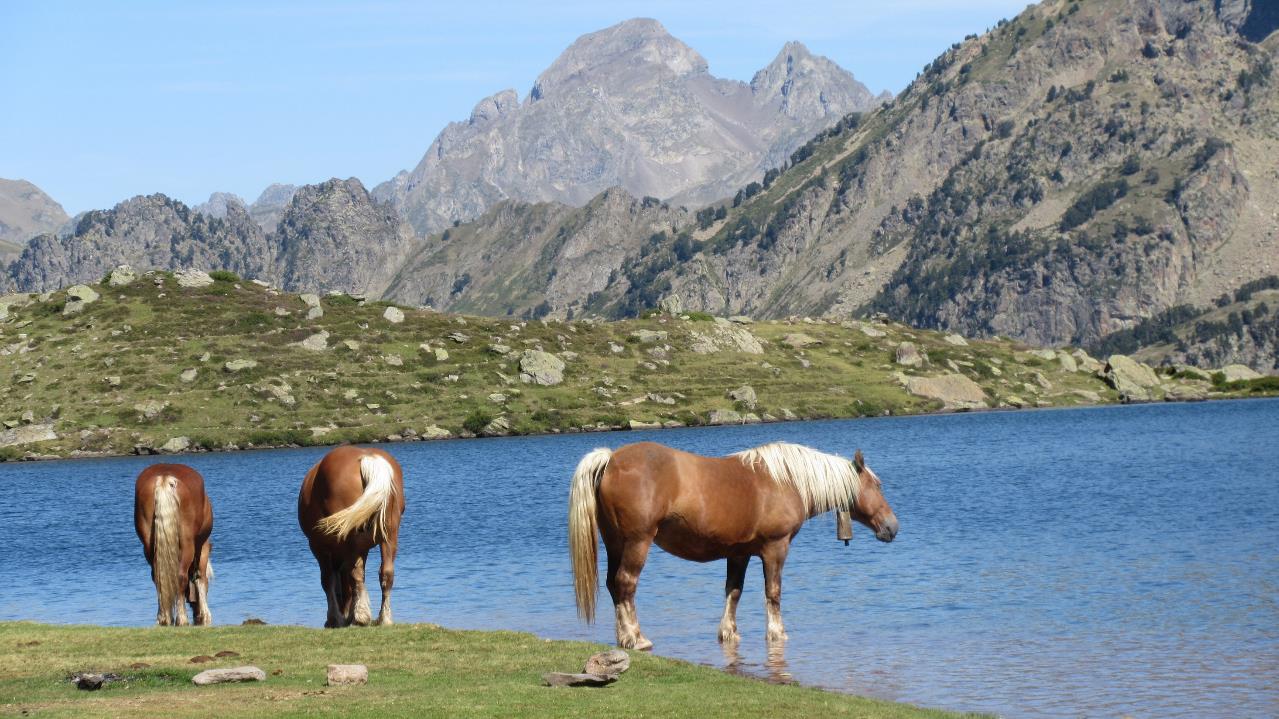 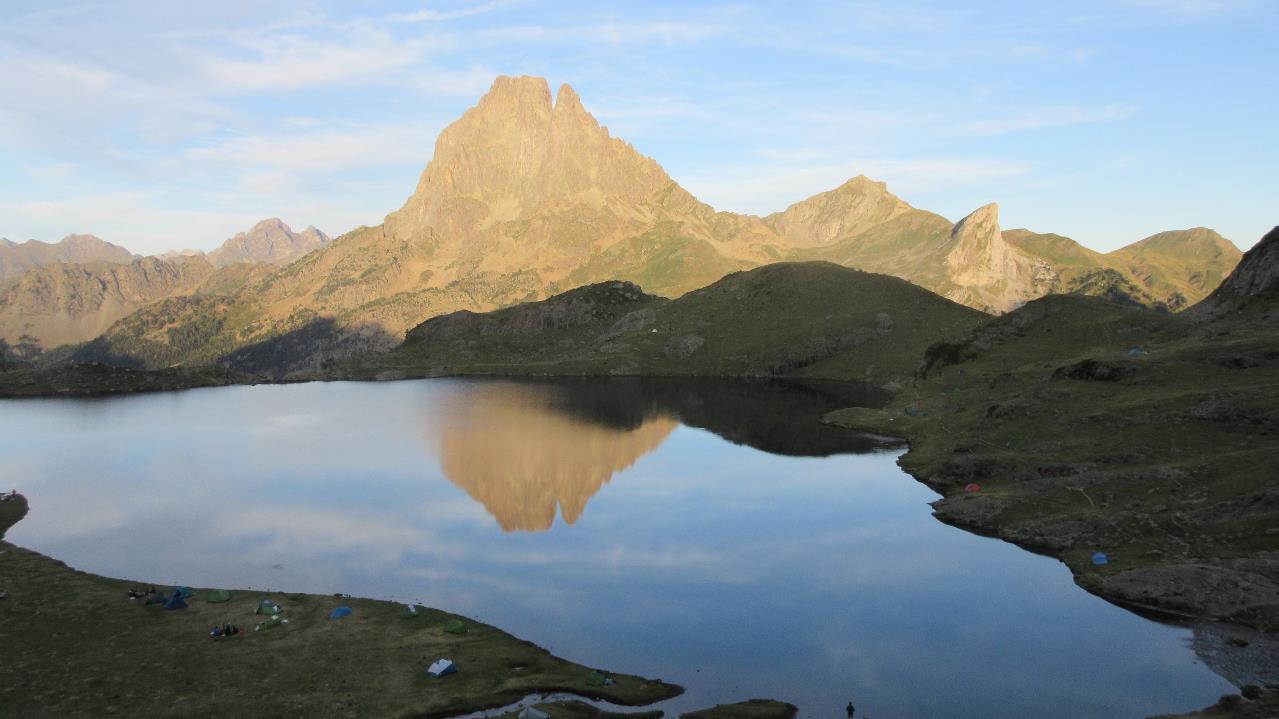 Sonnenuntergang über dem Lac d‘Ayous
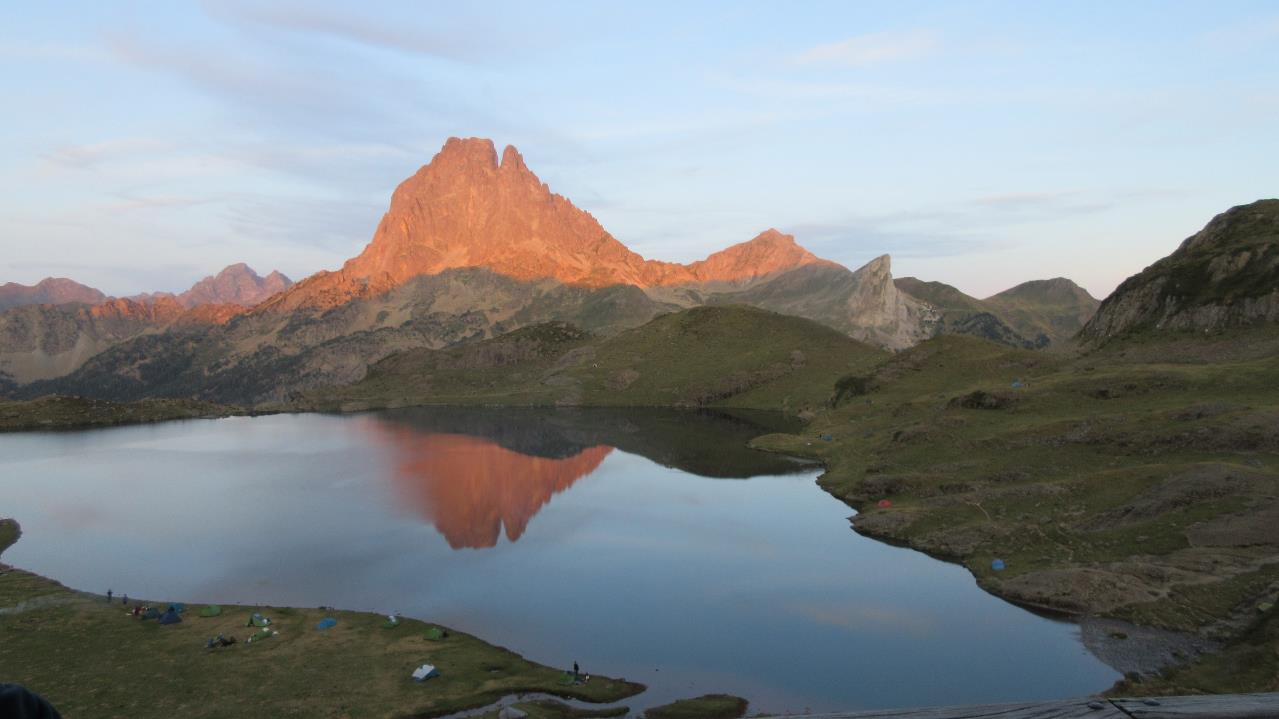 Sonnenuntergang über dem Lac d‘Ayous
mit Blick auf den 
Pic du Midi
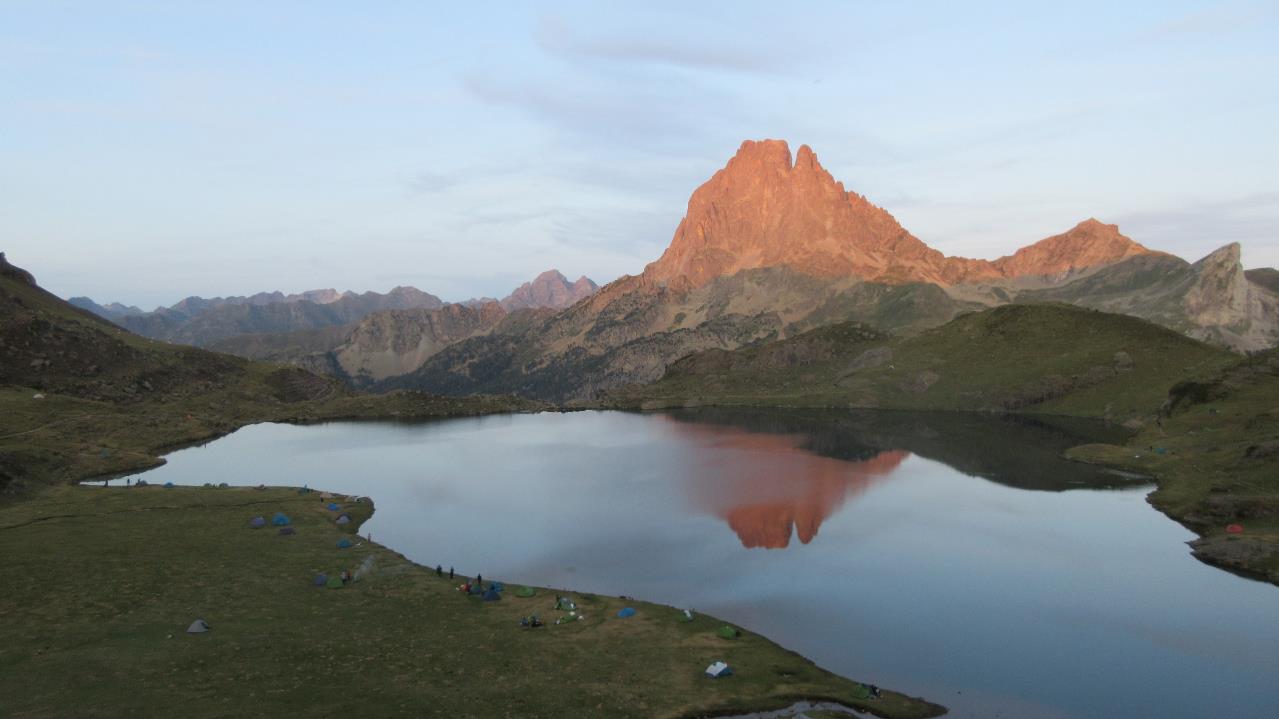 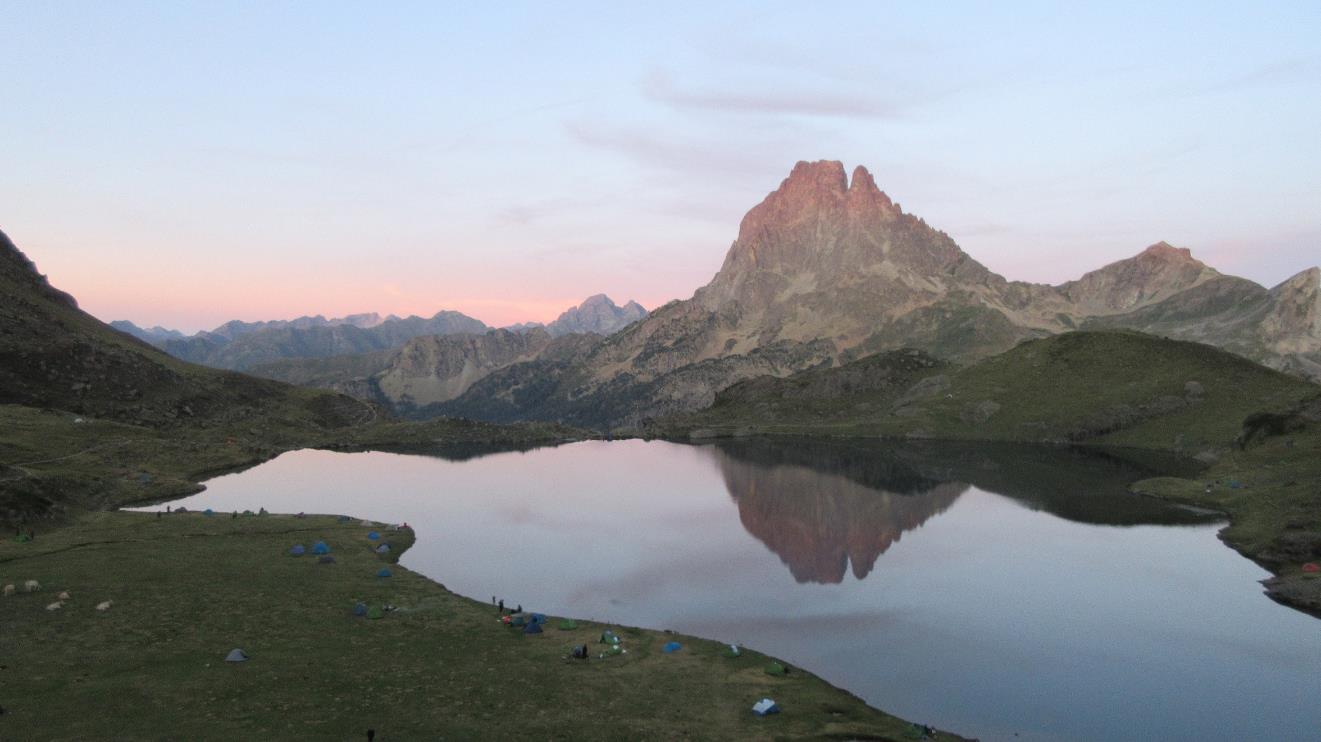 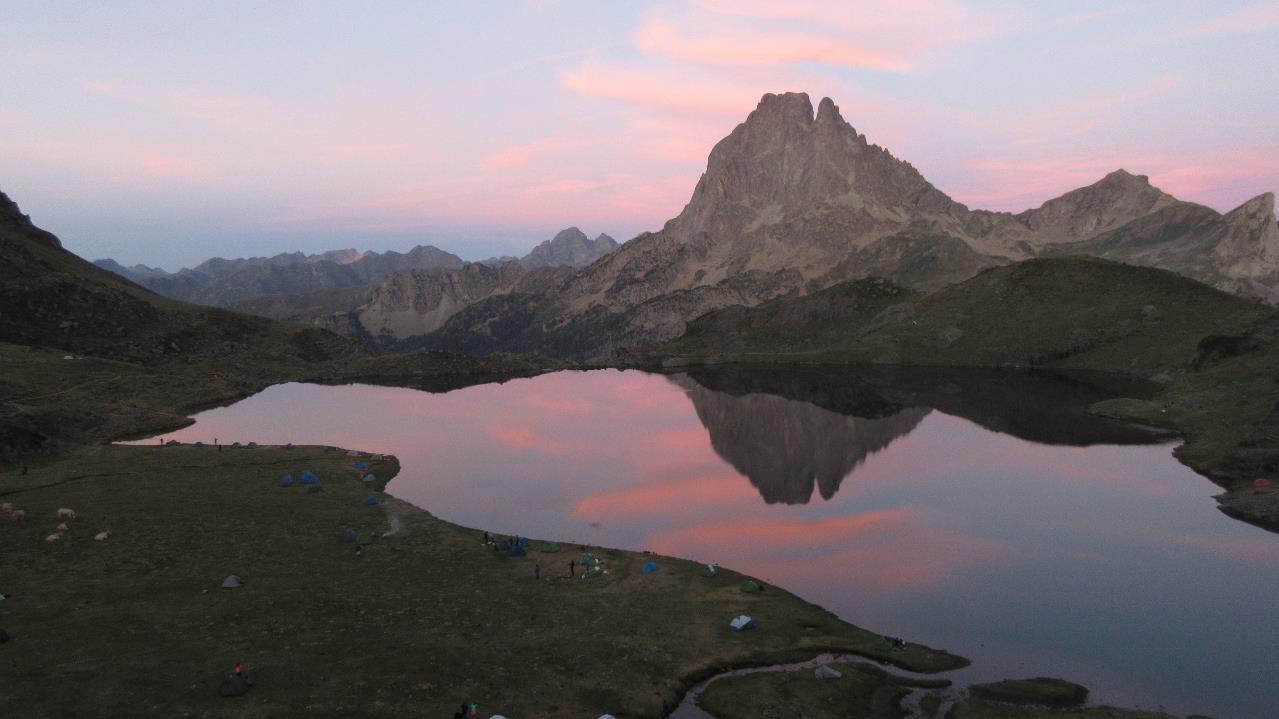 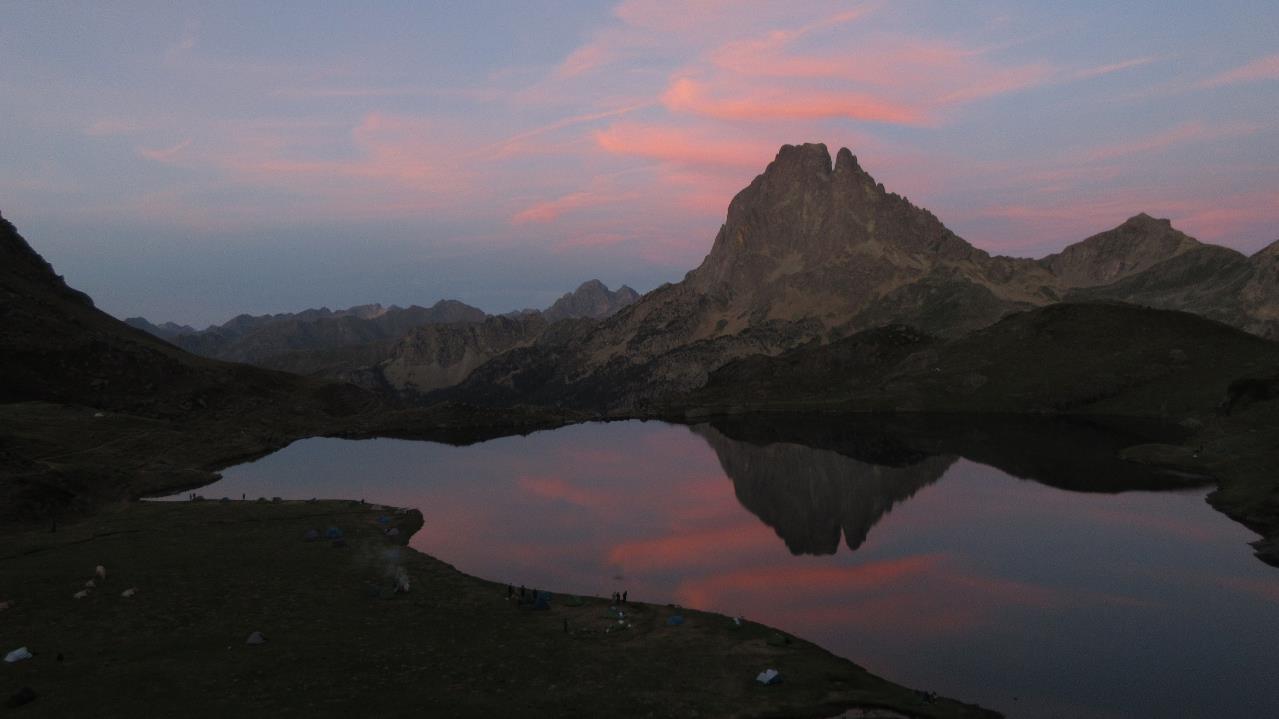 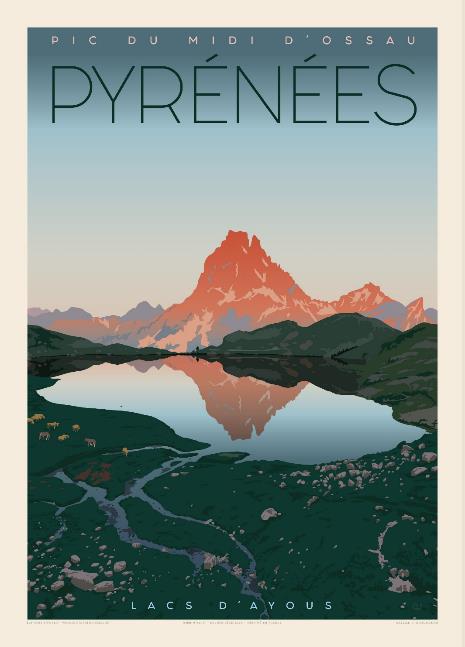 Dieser Blick ….
auch schon vor 100 Jahren       der absolute Klassiker
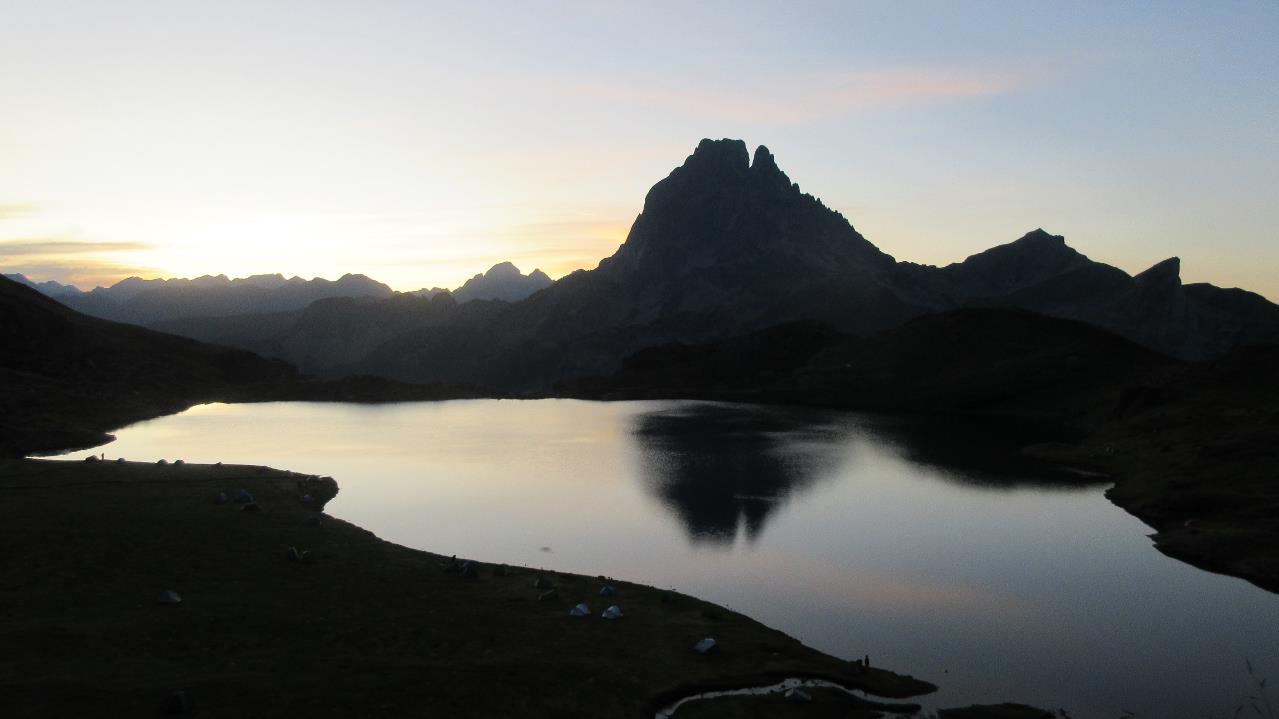 Tag 6
Refuge d‘ Ayous -  Etsaut
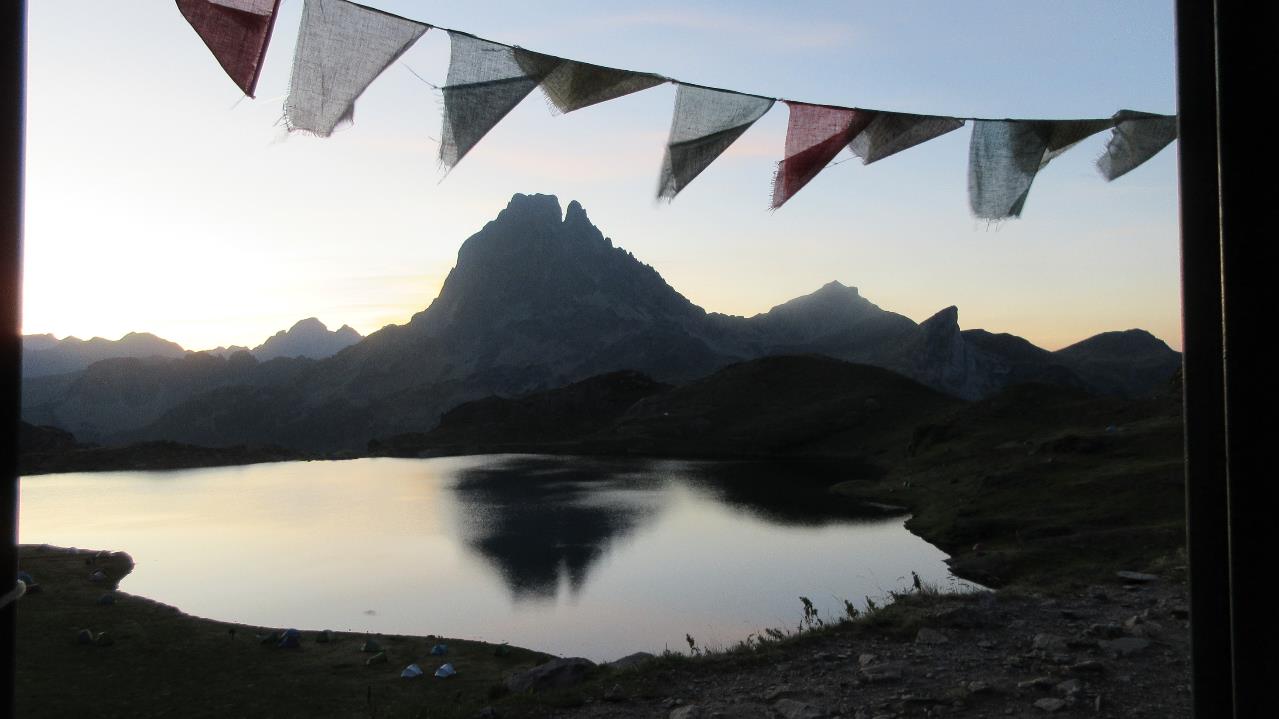 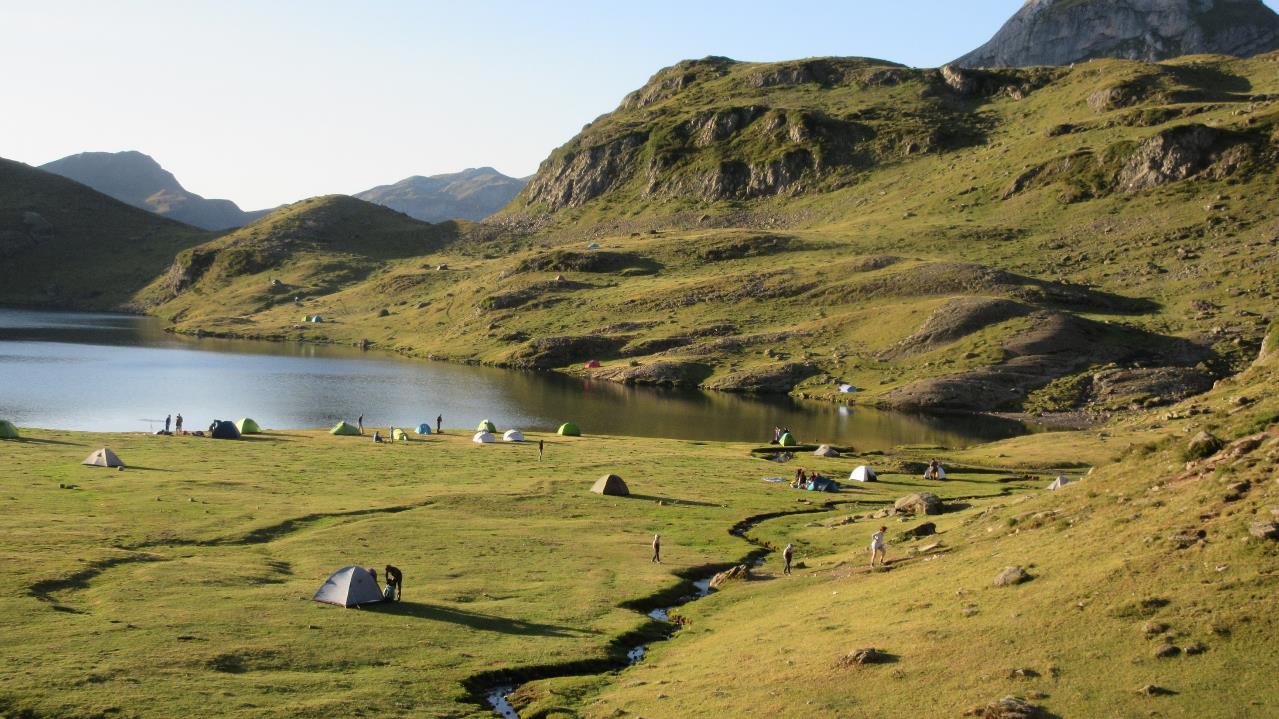 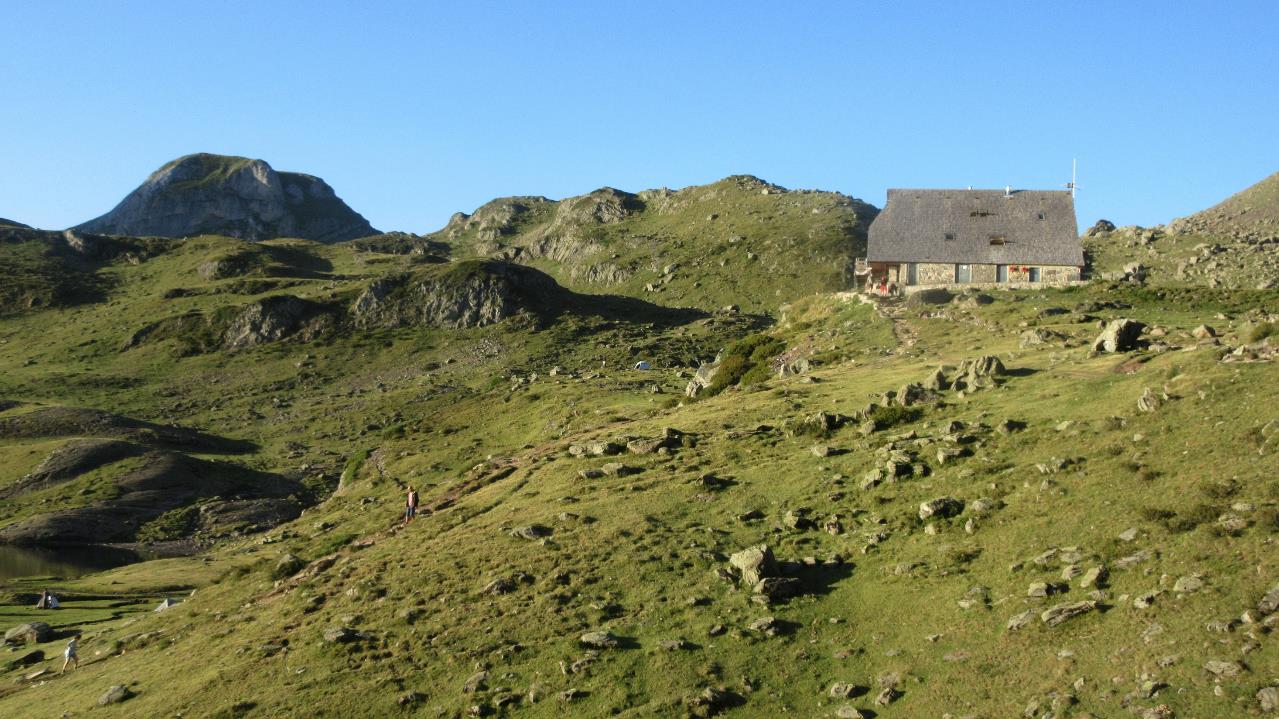 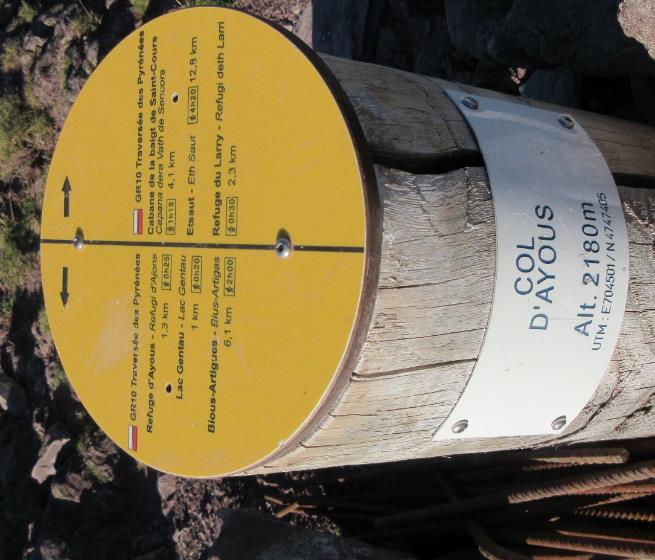 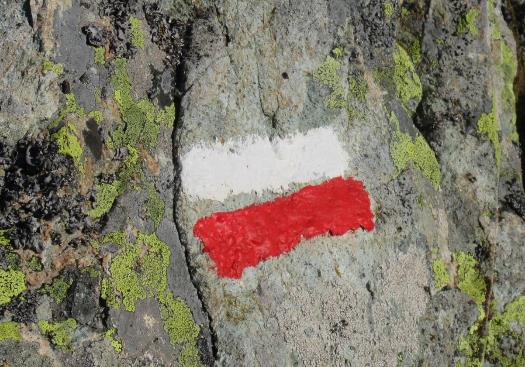 Es gibt Wegzeichen !
Ich bin auf dem GR 10 !
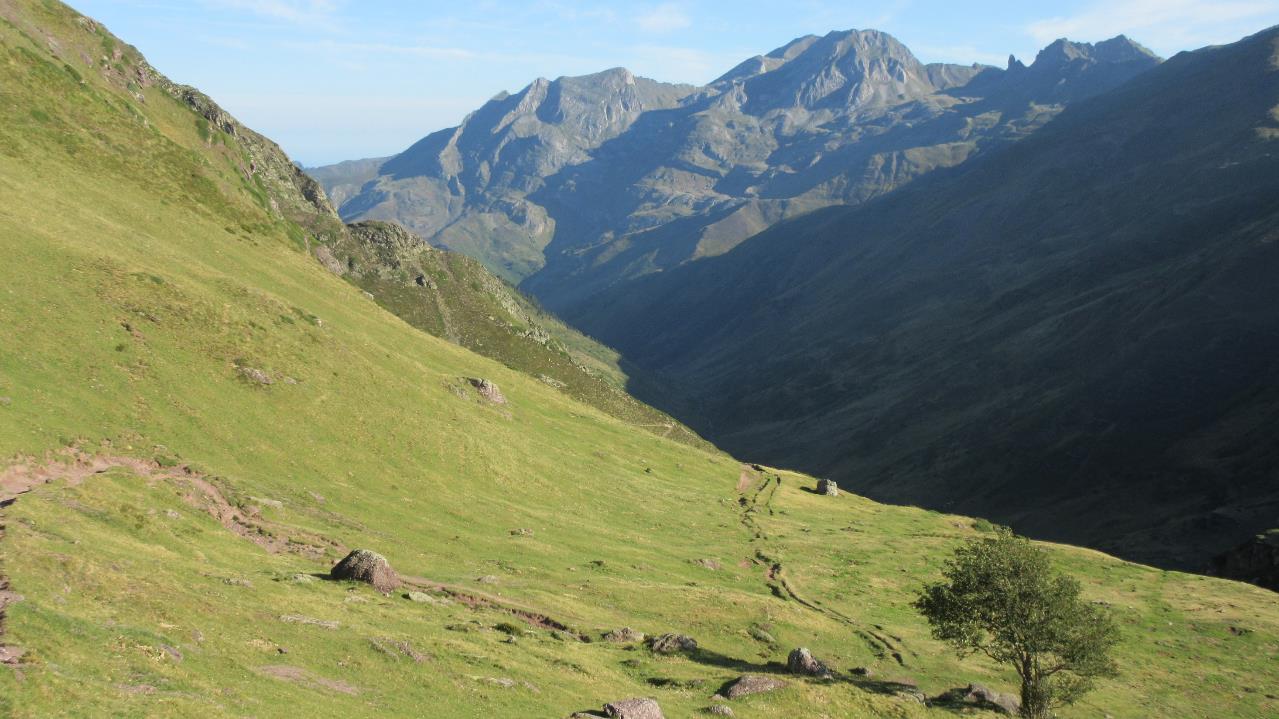 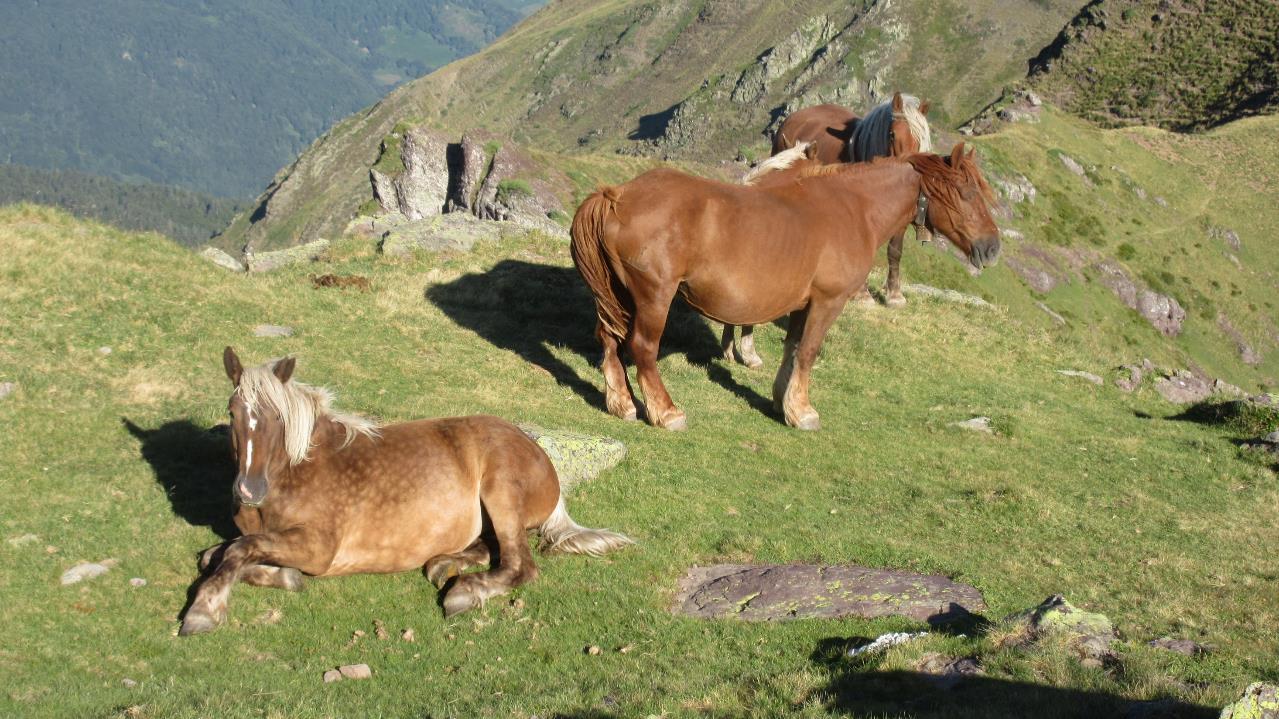 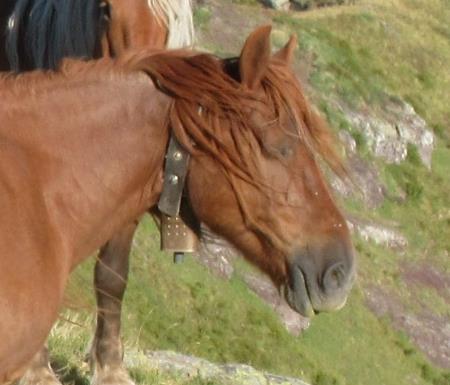 Pferde mit Kuhglocken !!
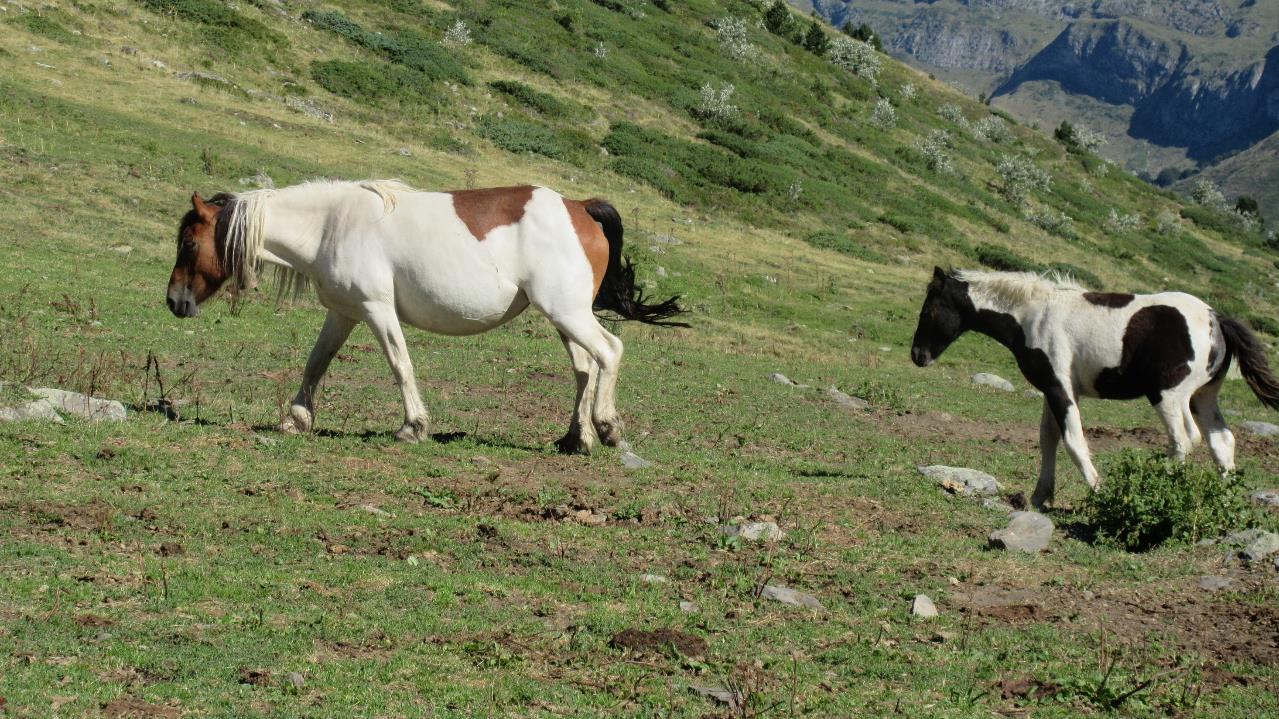 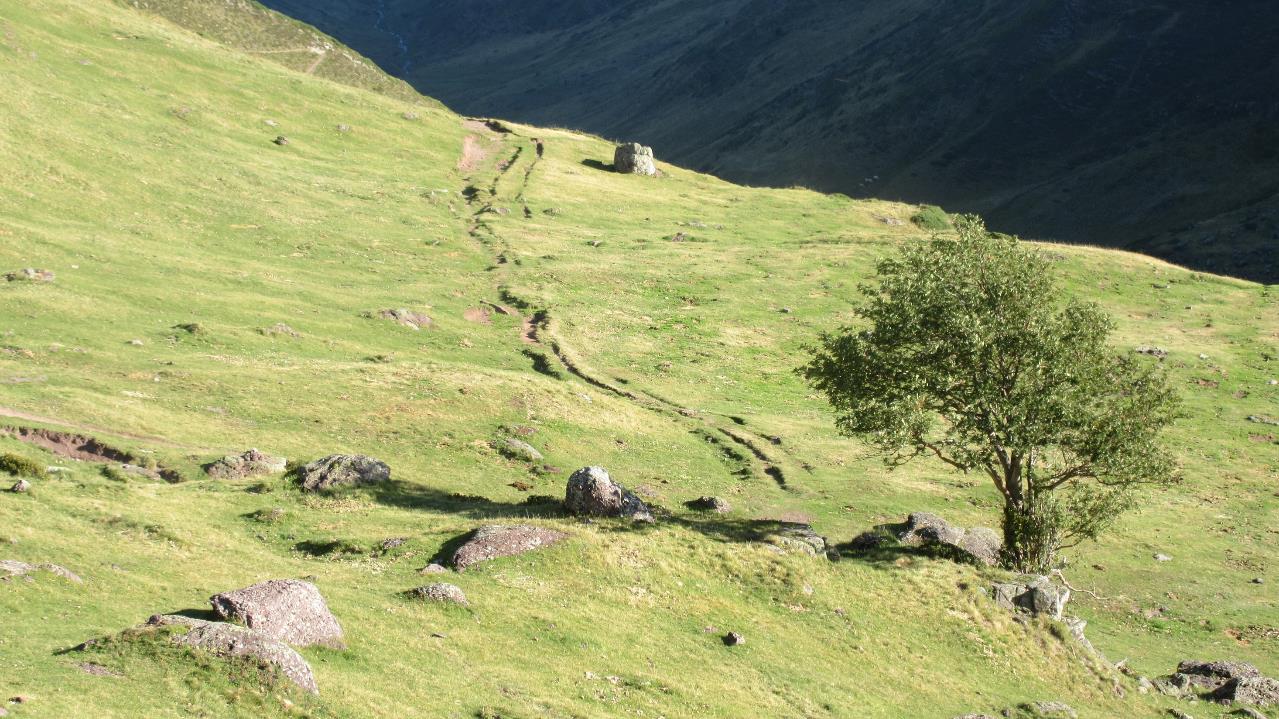 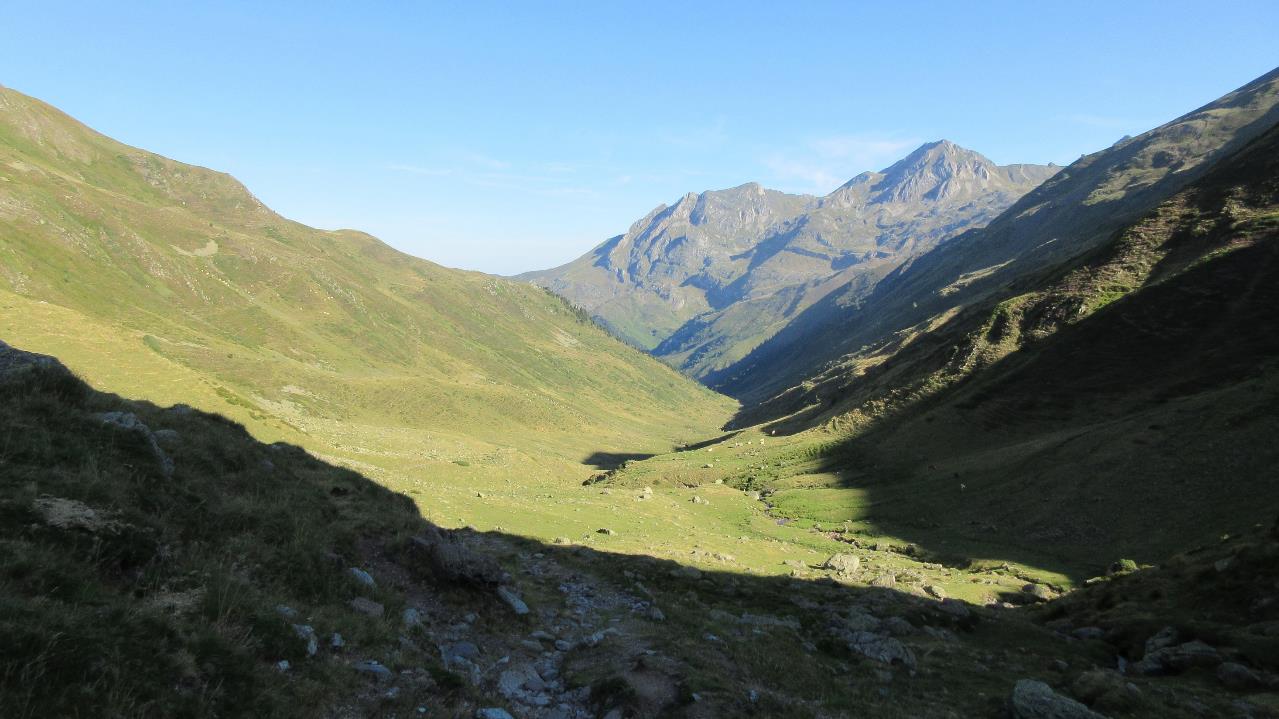 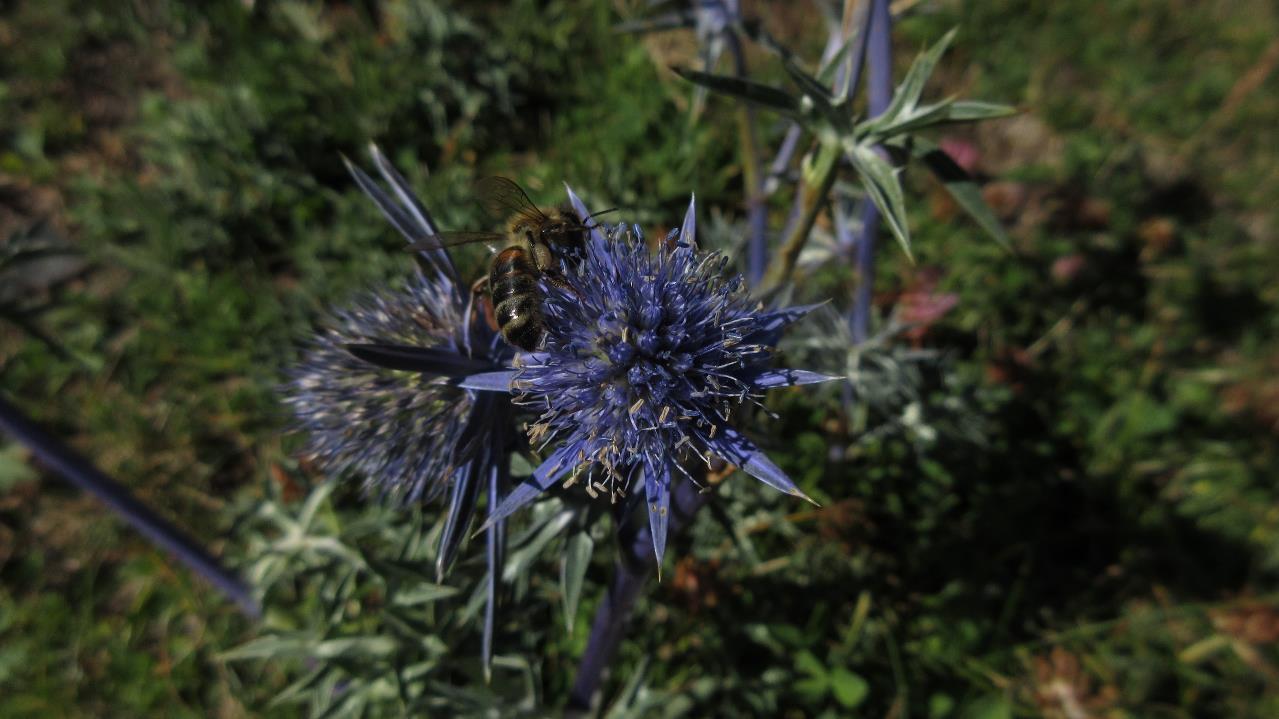 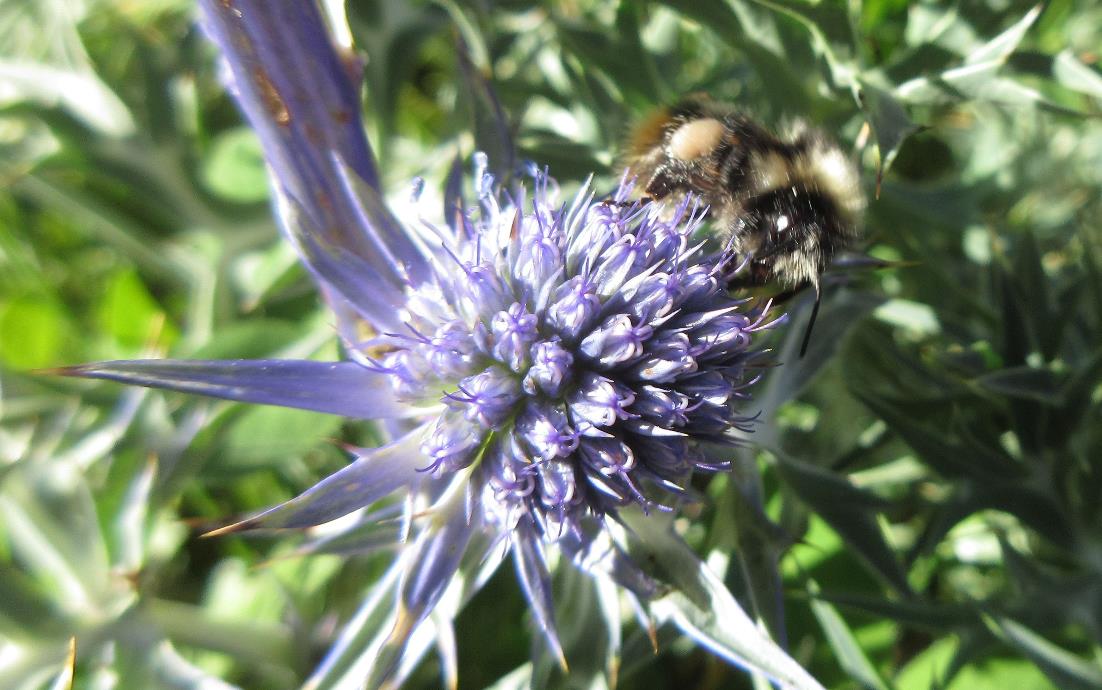 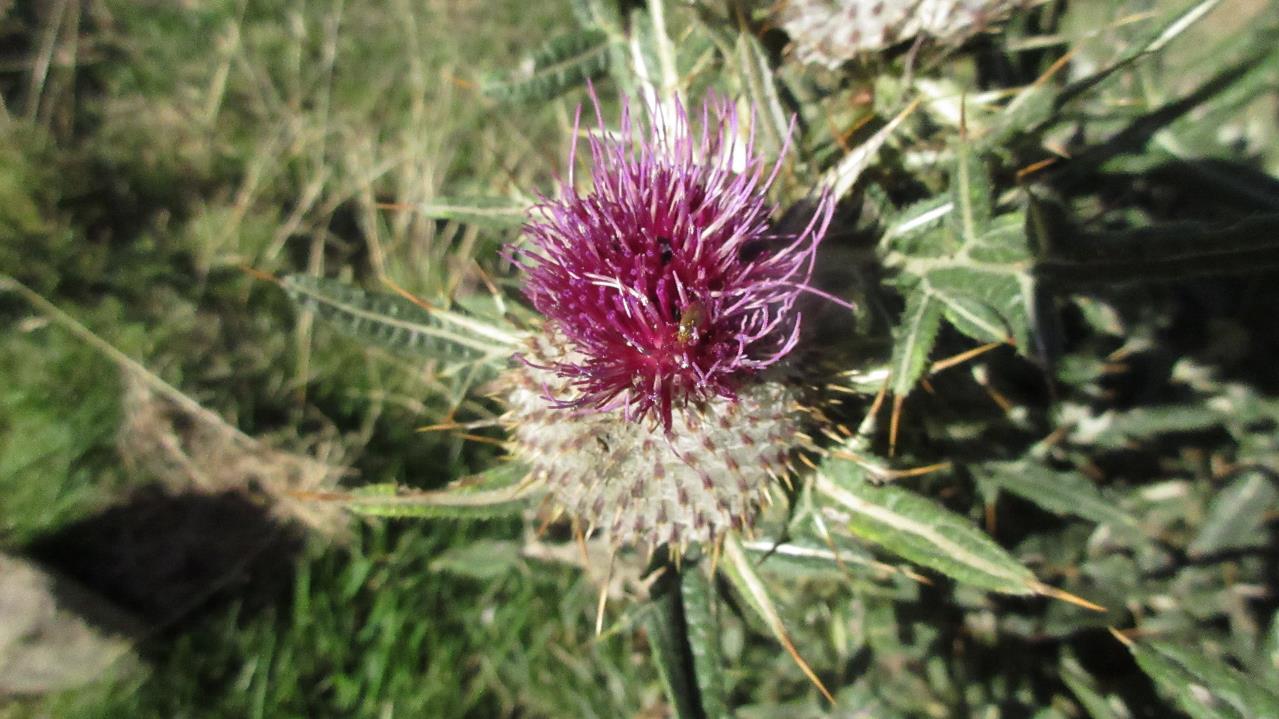 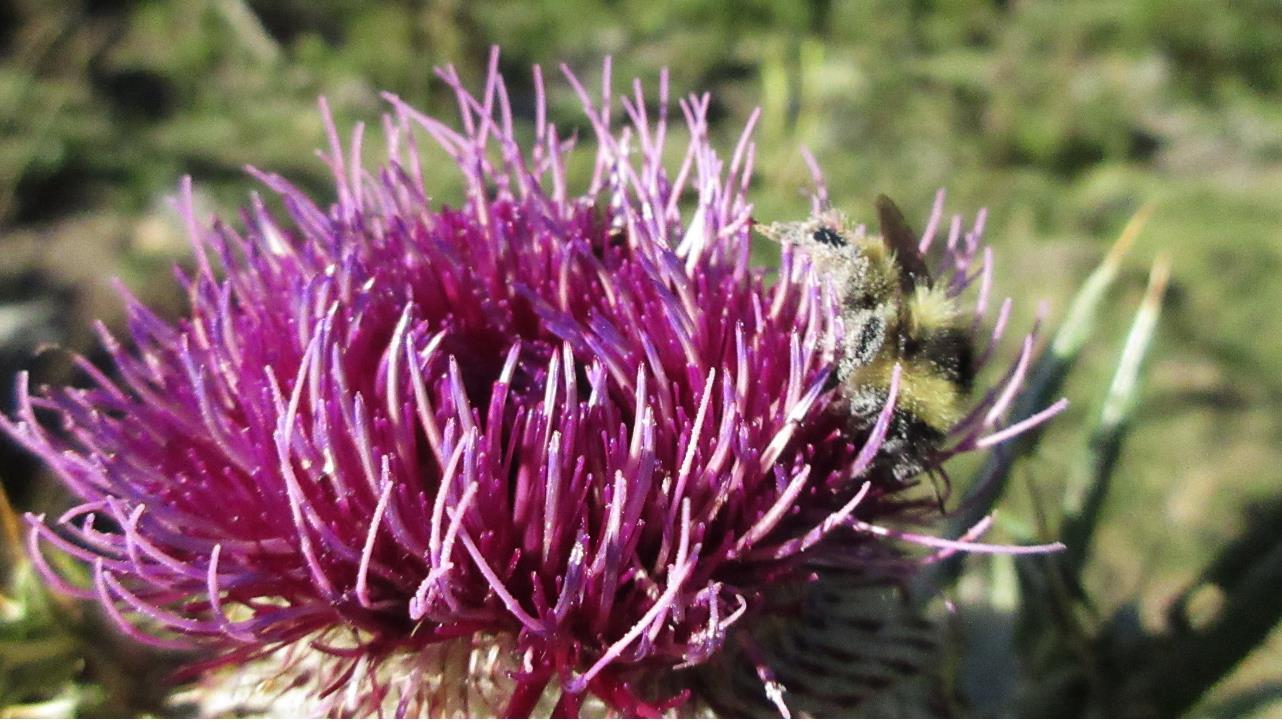 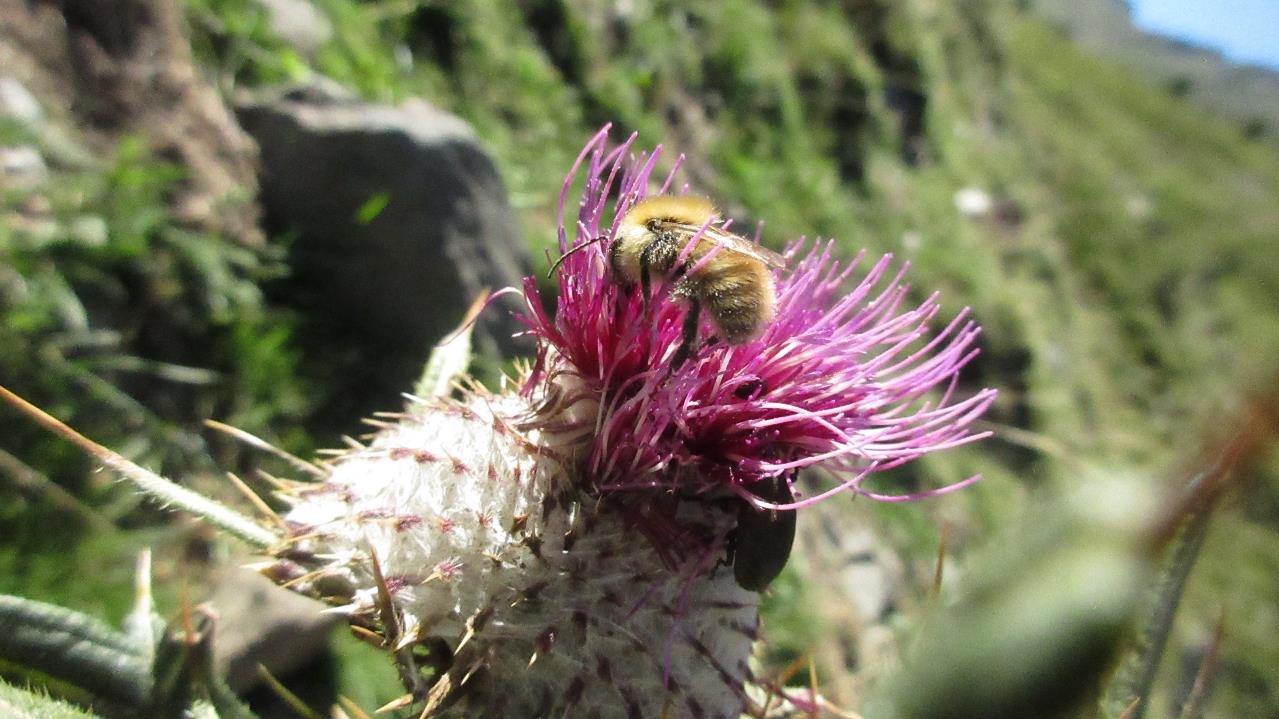 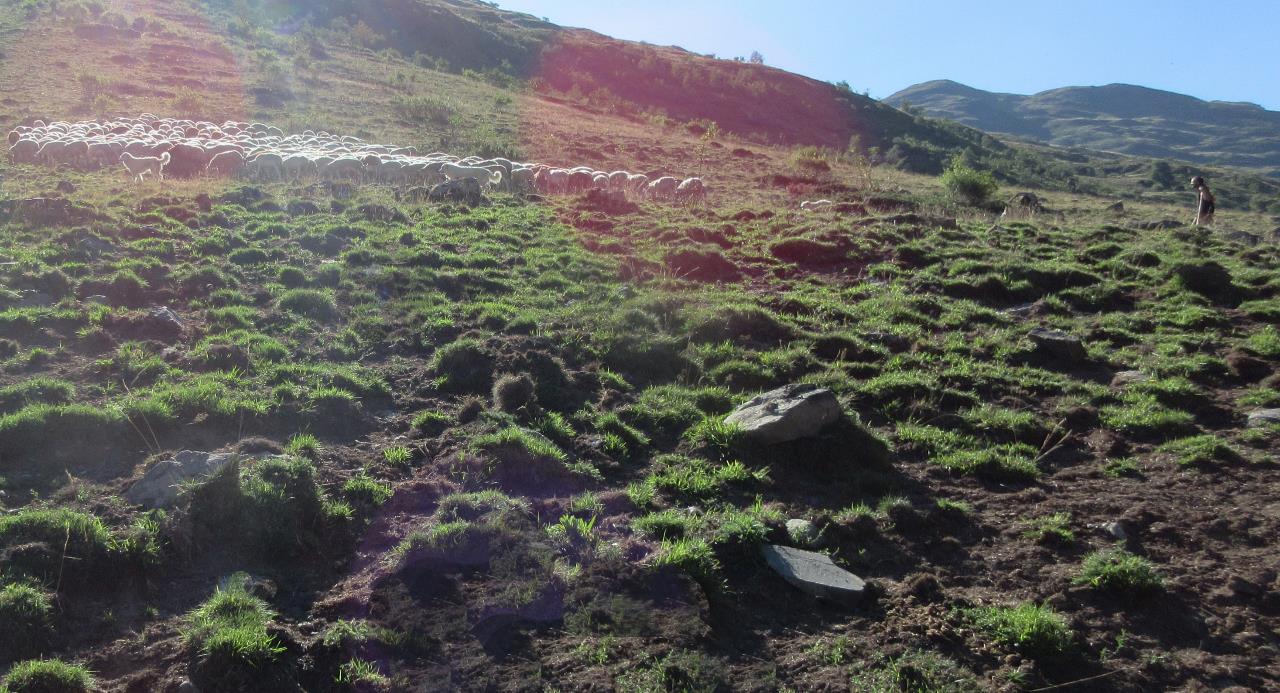 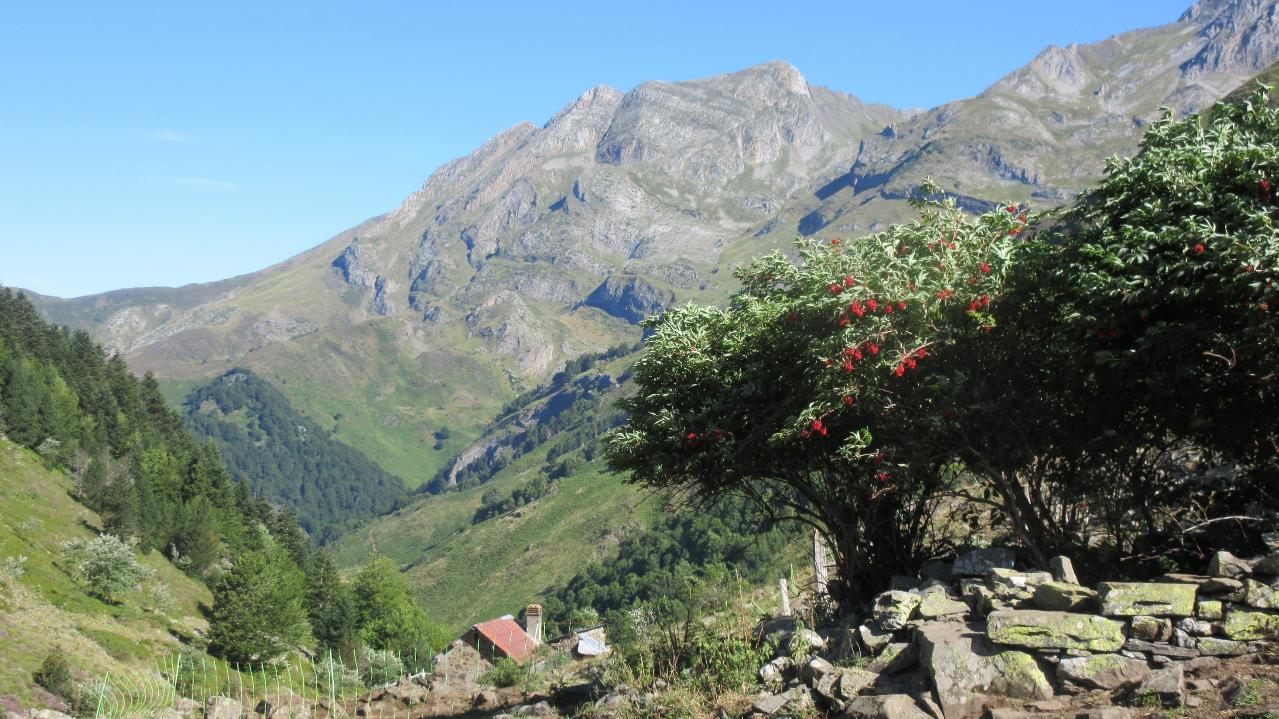 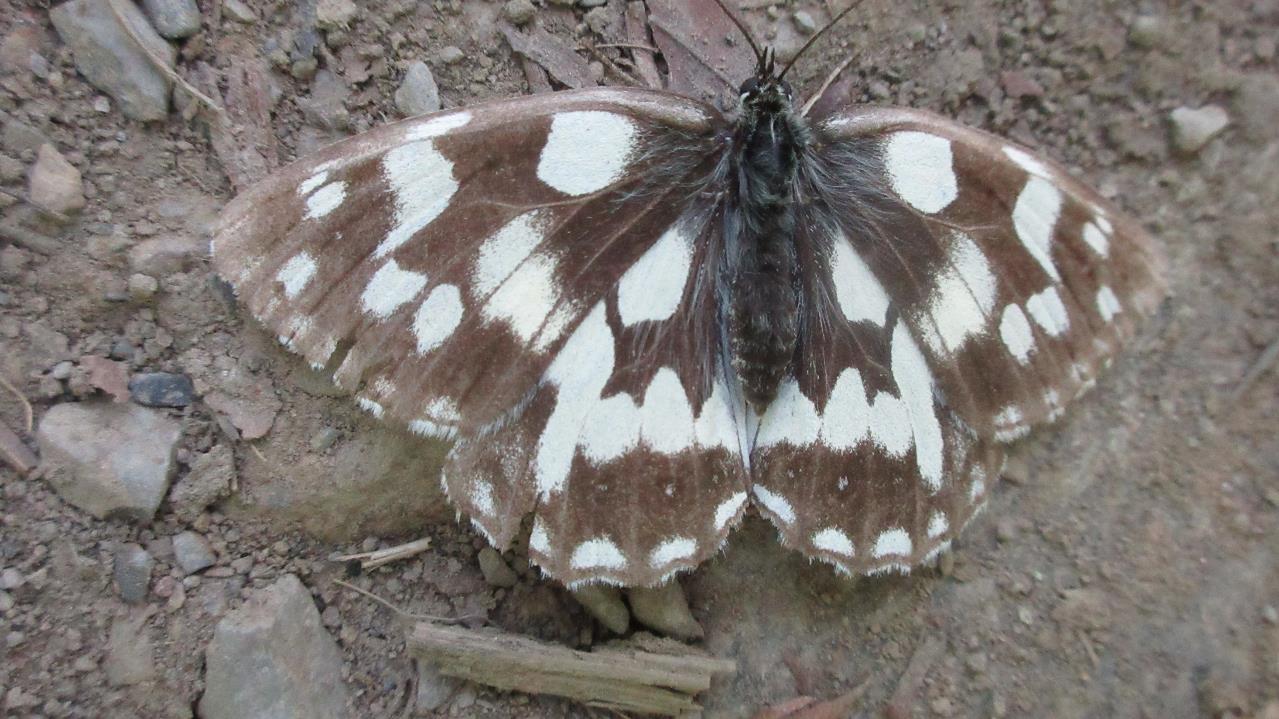 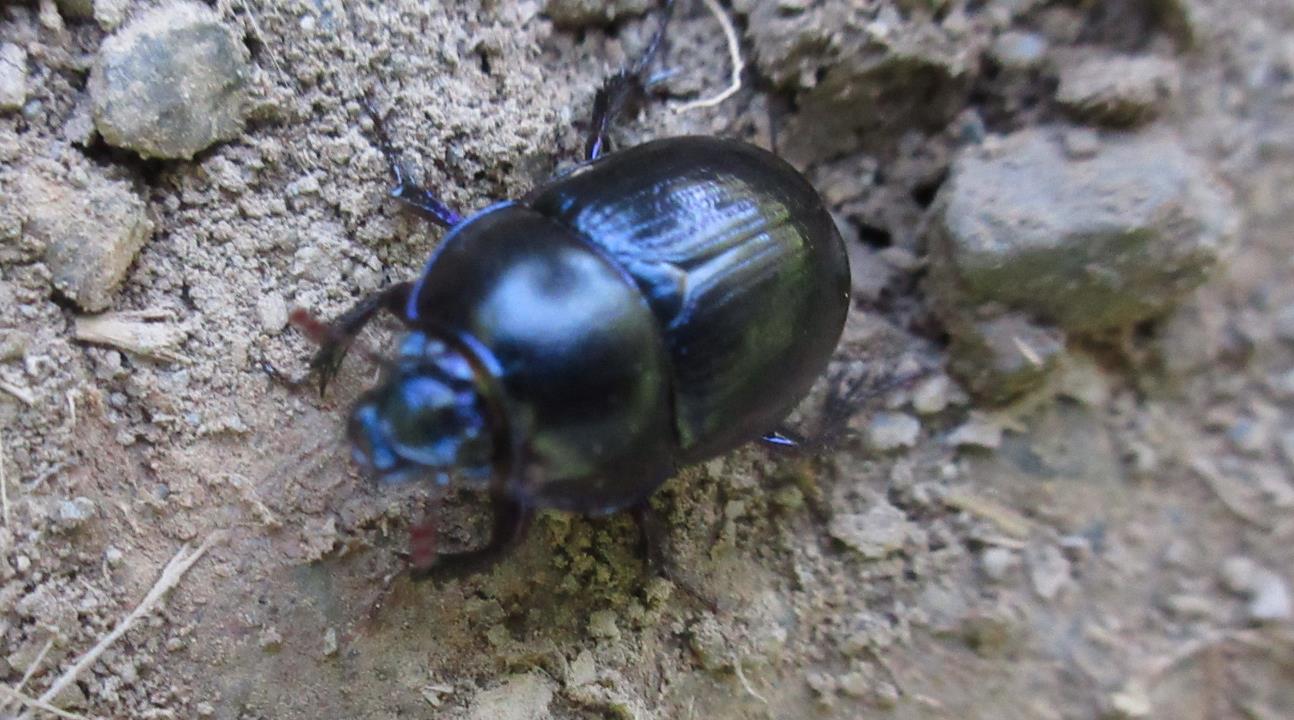 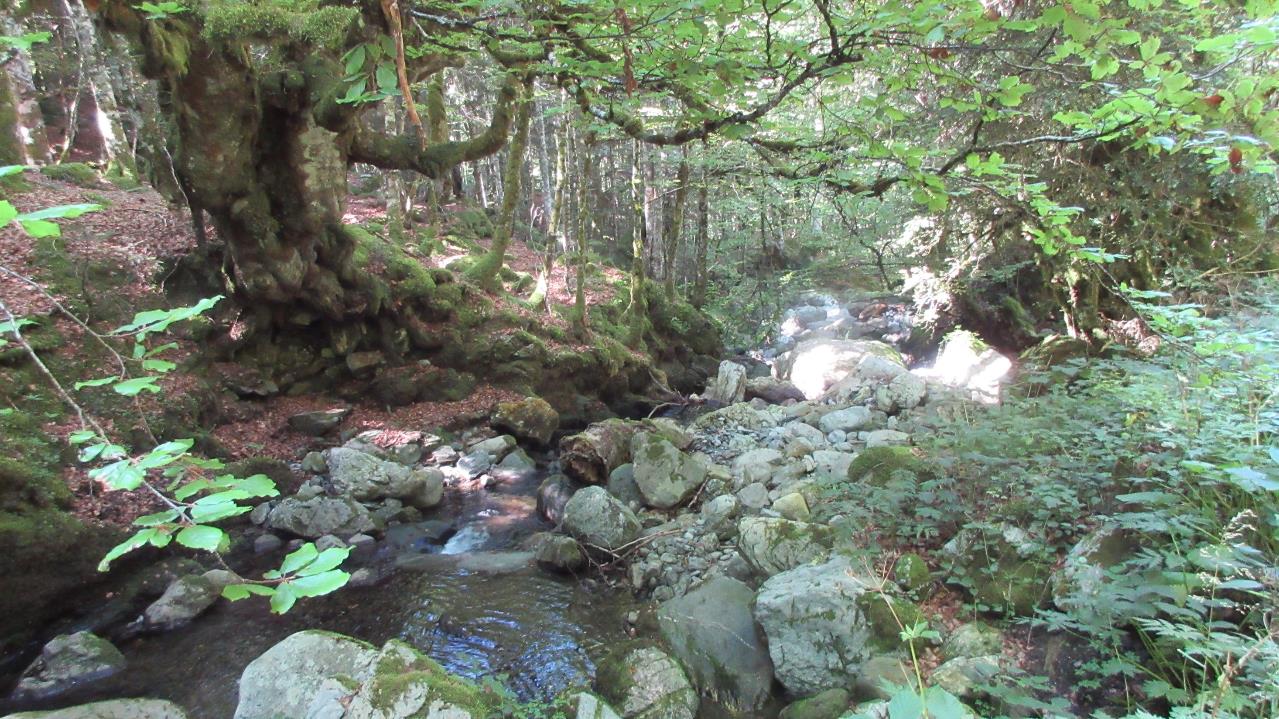 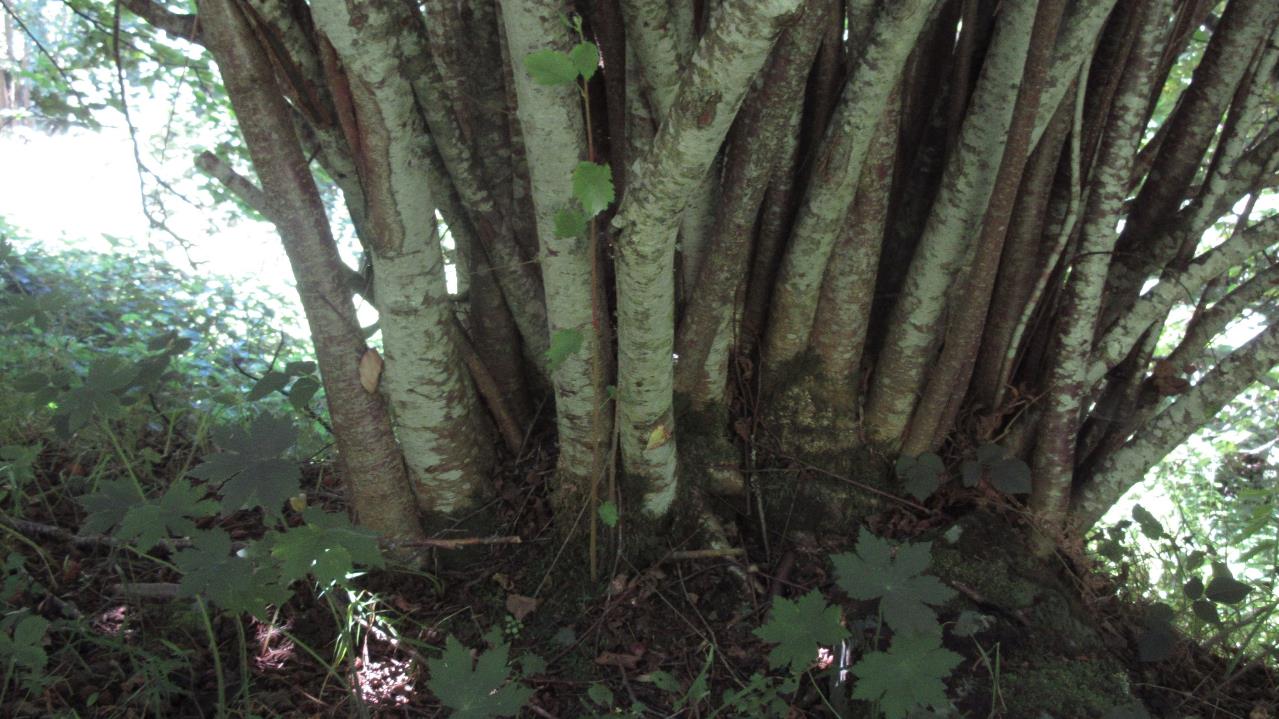 Gorges du Sescoué
Chemin de la Mature
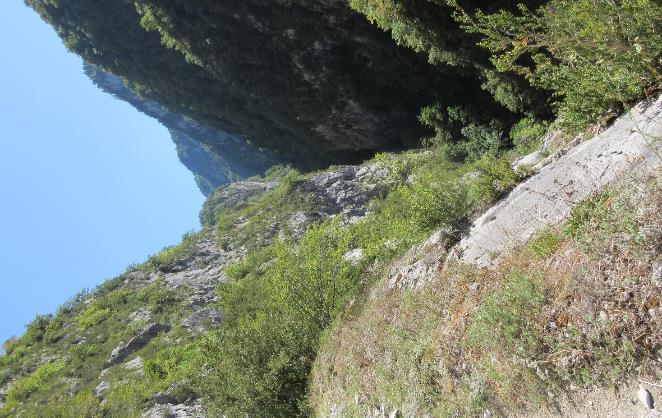 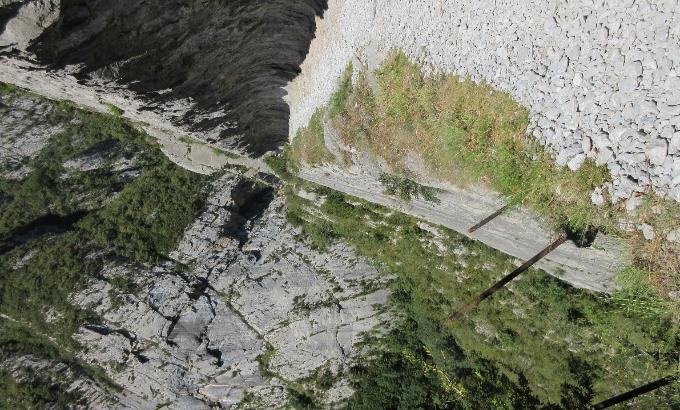 Fort du Portalet
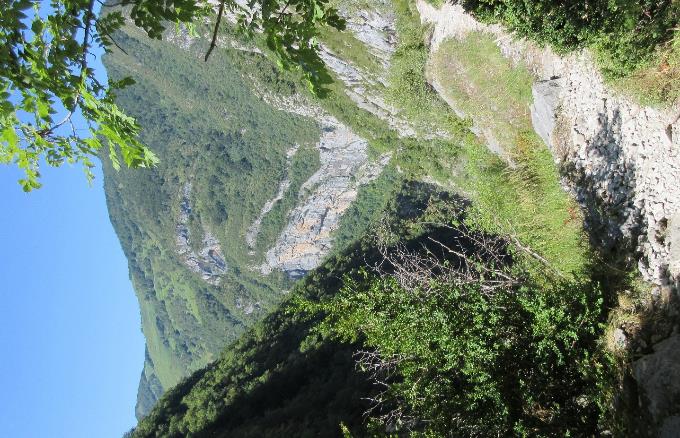 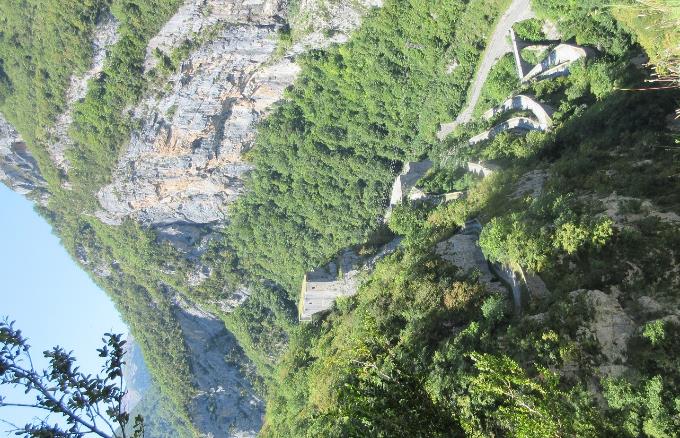 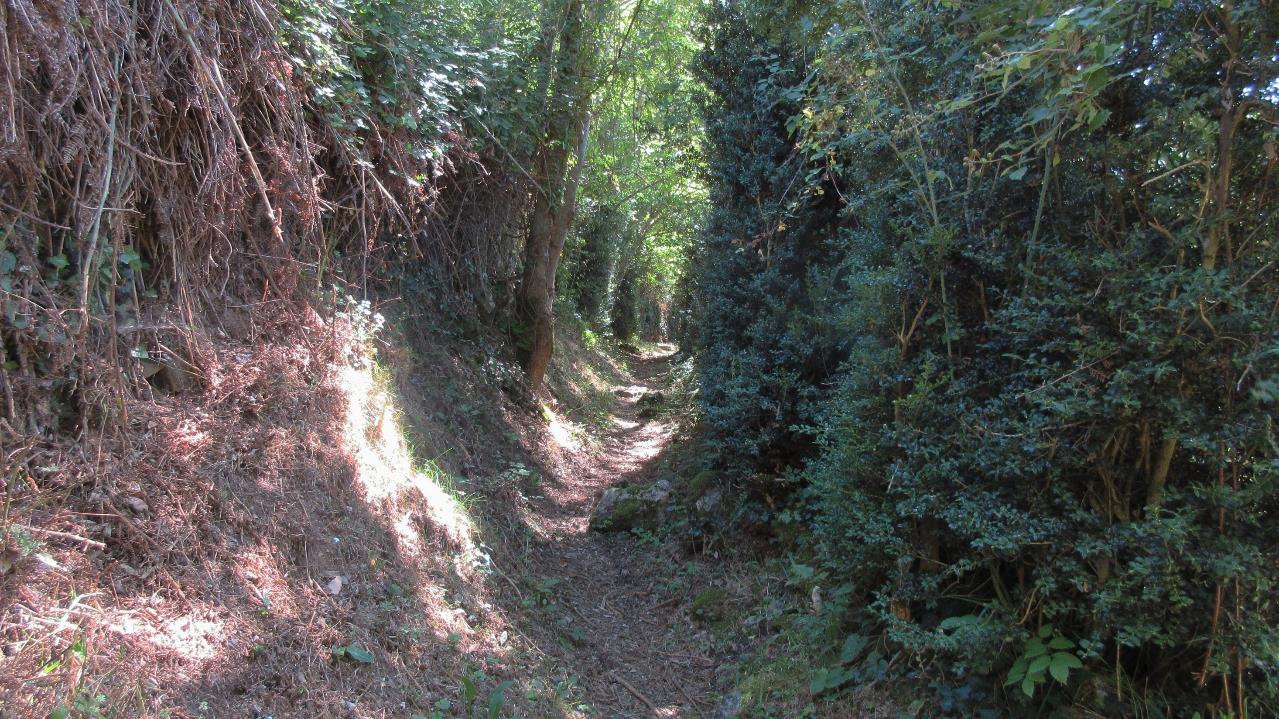 Alter Maultierpfad zum Col de Somport
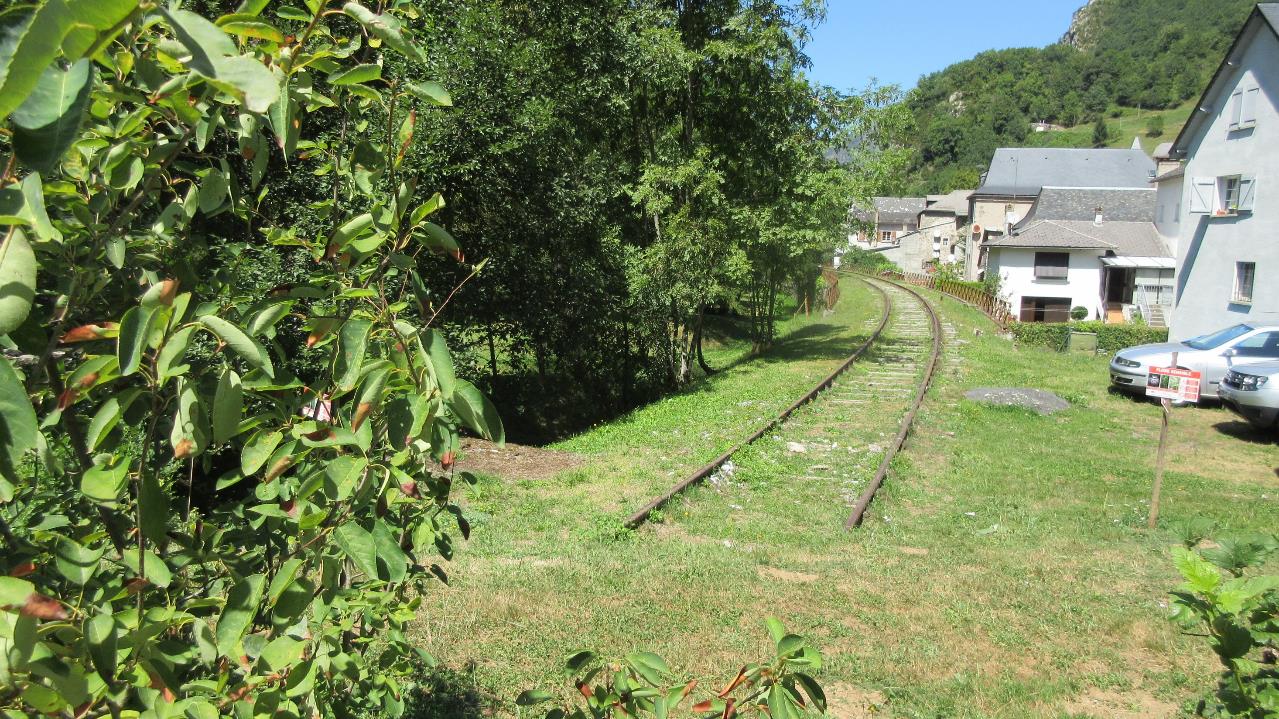 In Etsaut : 
Geleise der stillgelegten,  ehemals internationalen  Bahnlinie
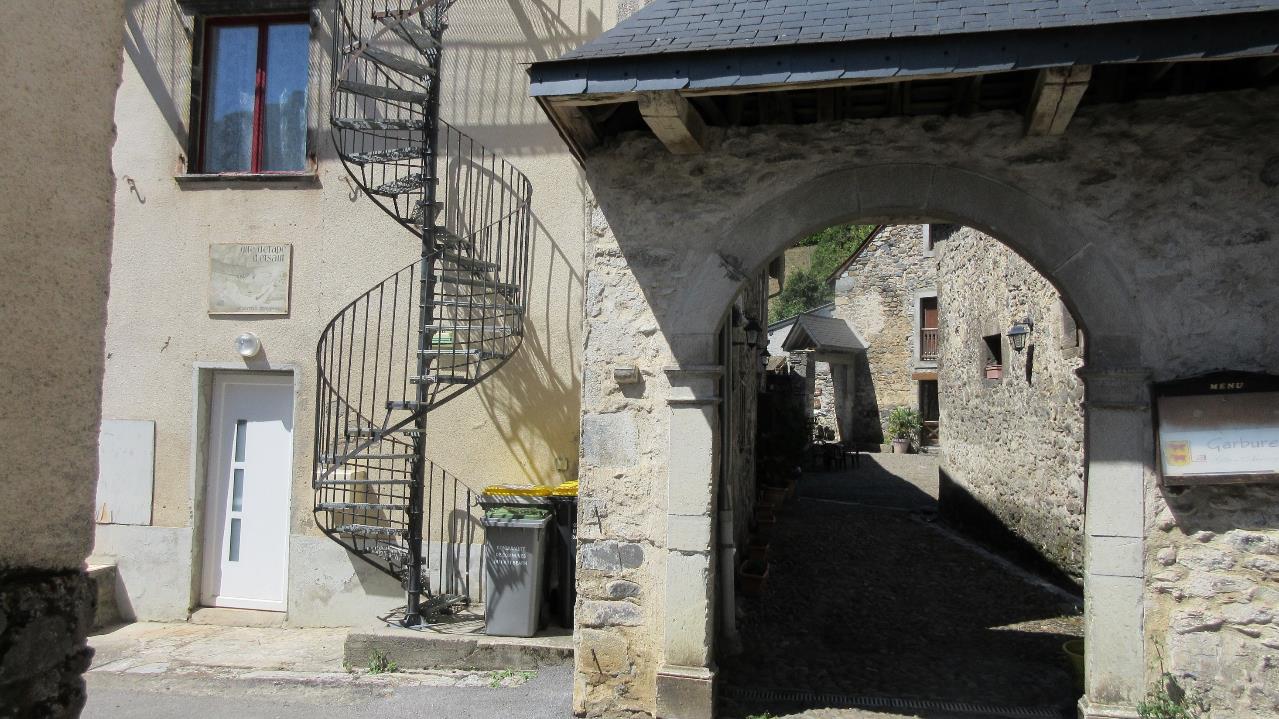 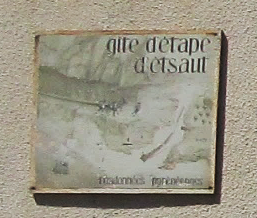 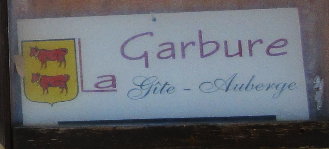 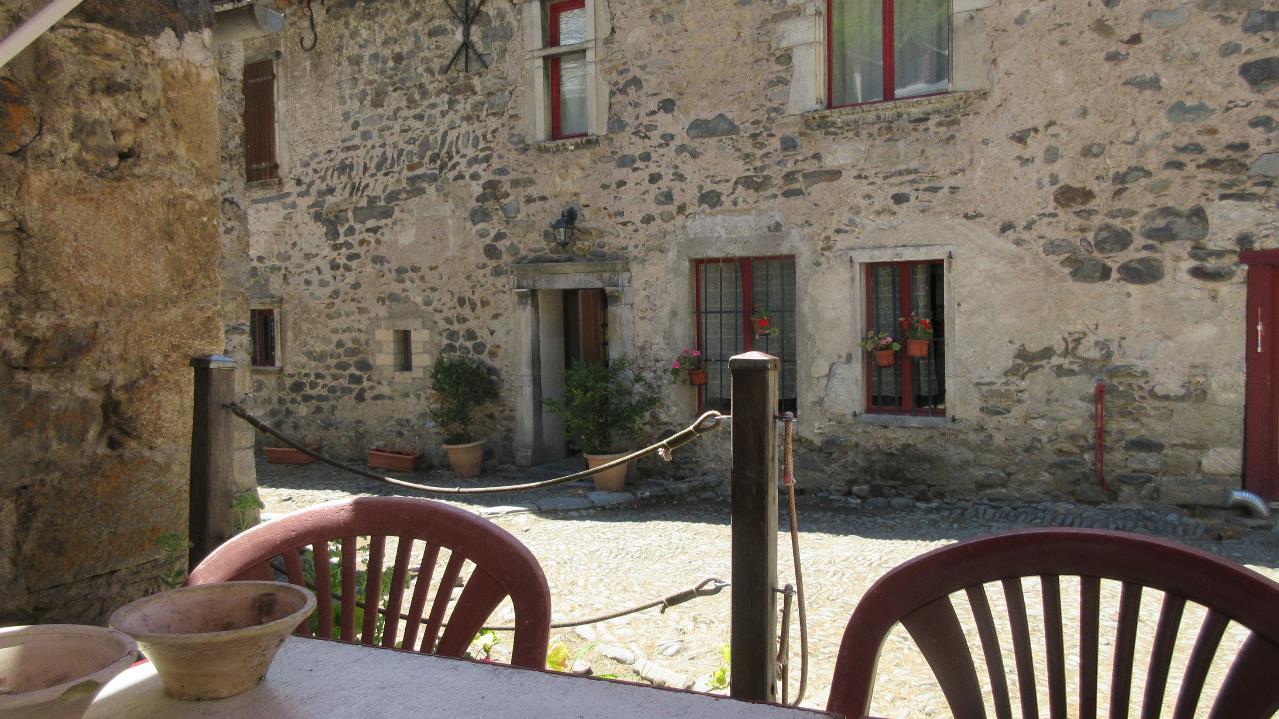 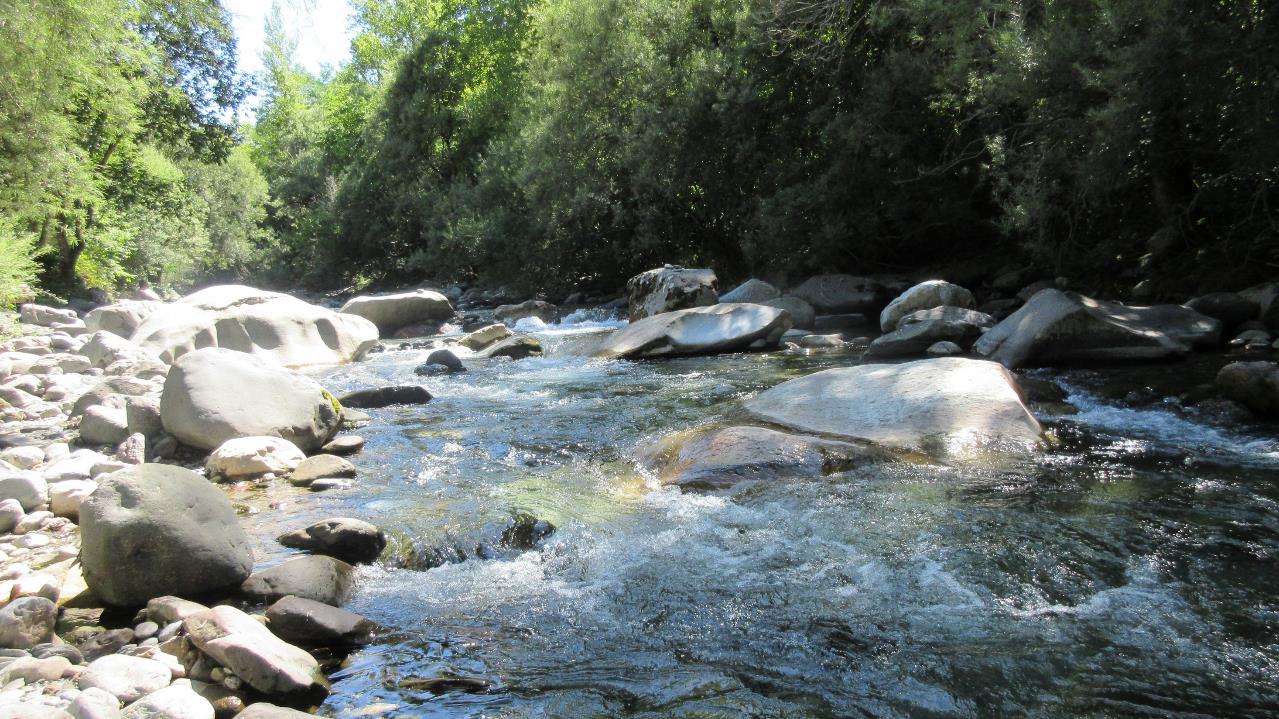 Fauler Nachmittag am Fluss
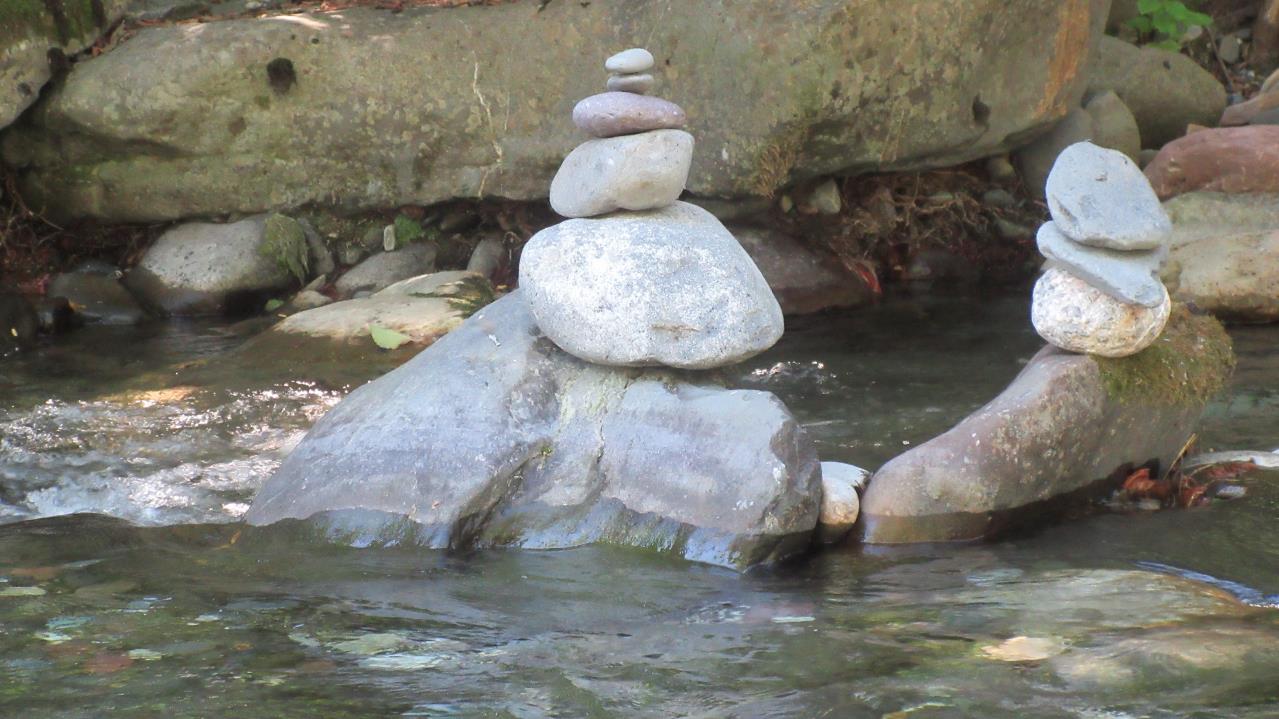 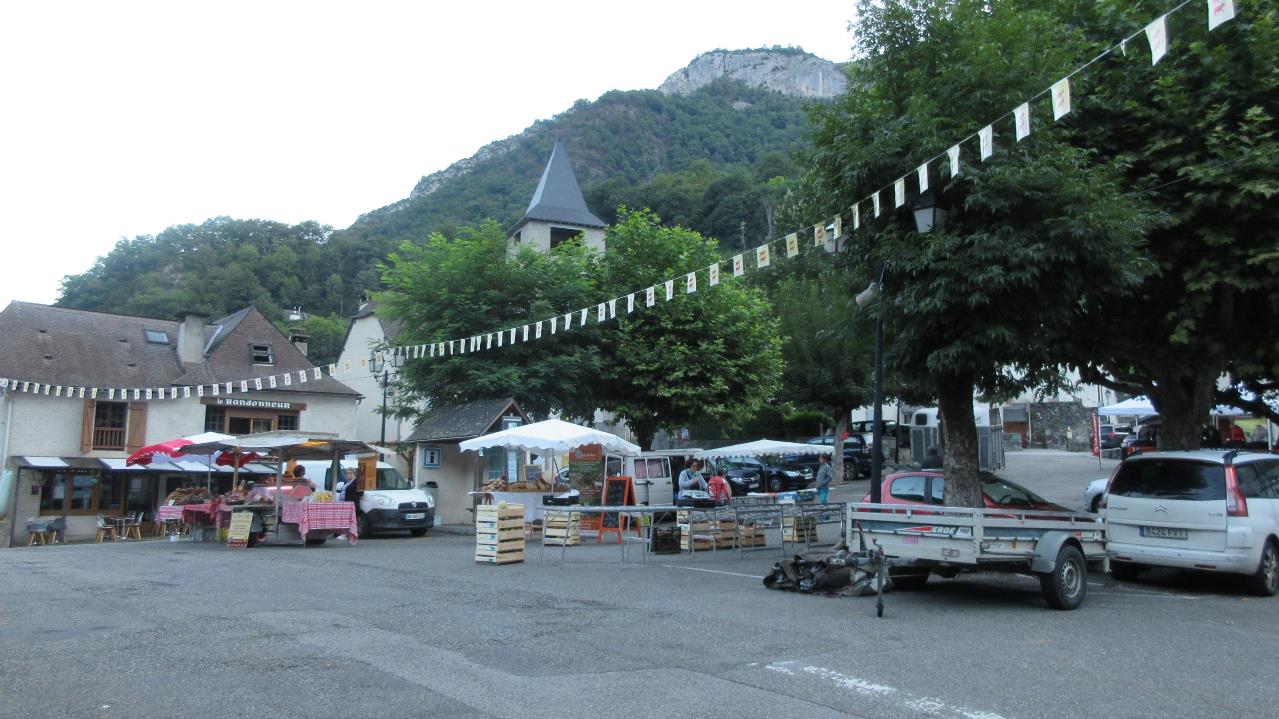 Tag 7
Etsaut - Refuge d‘ Arlet
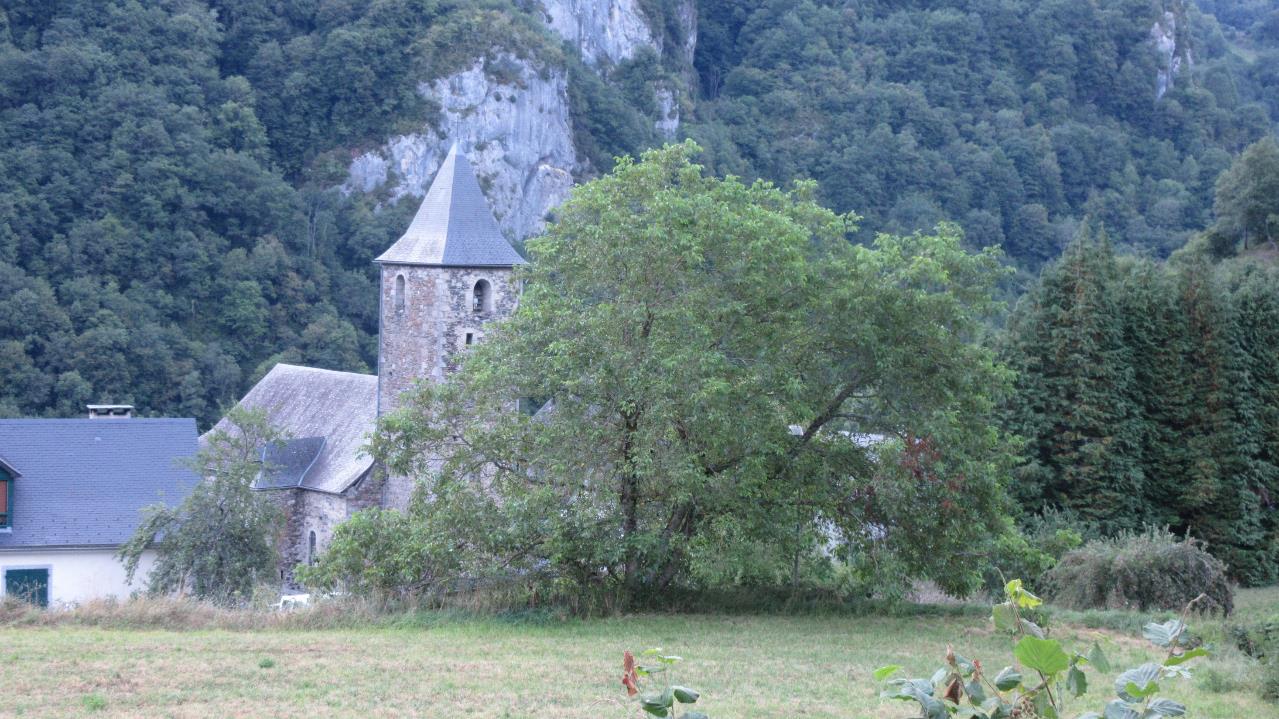 Borce
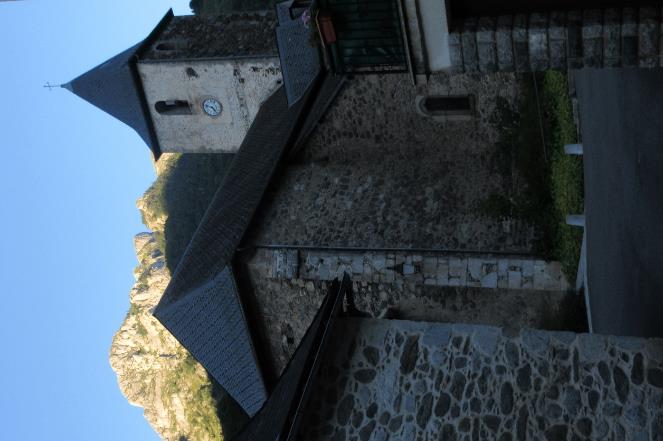 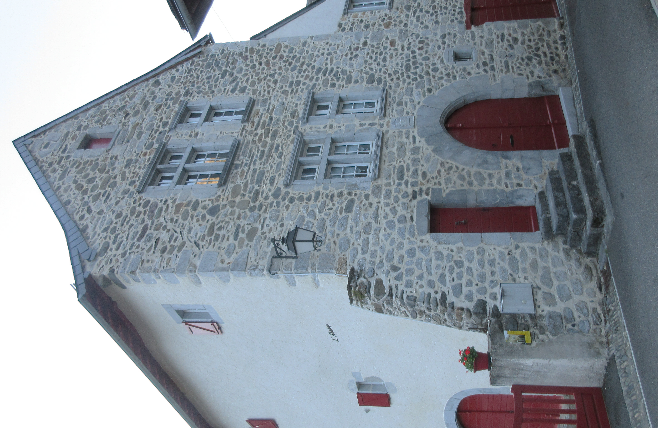 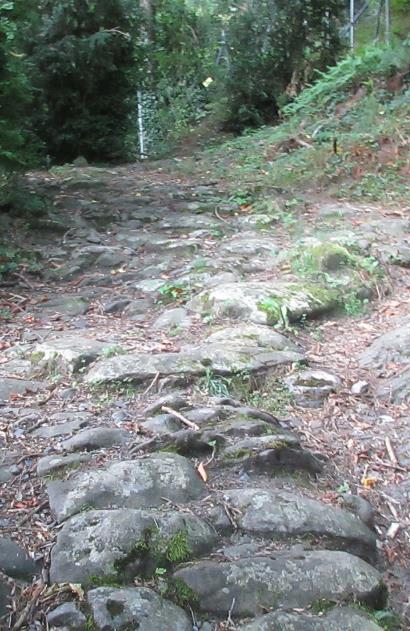 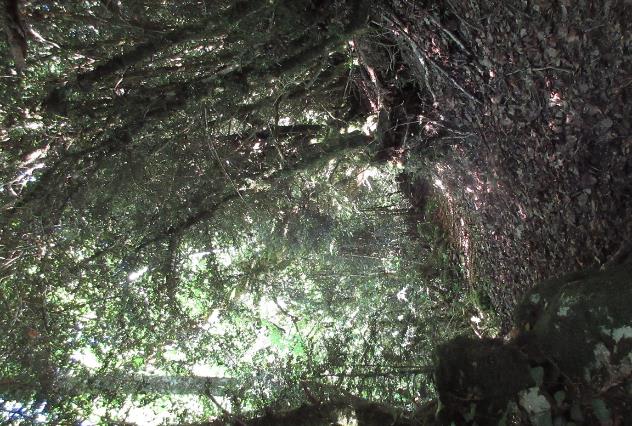 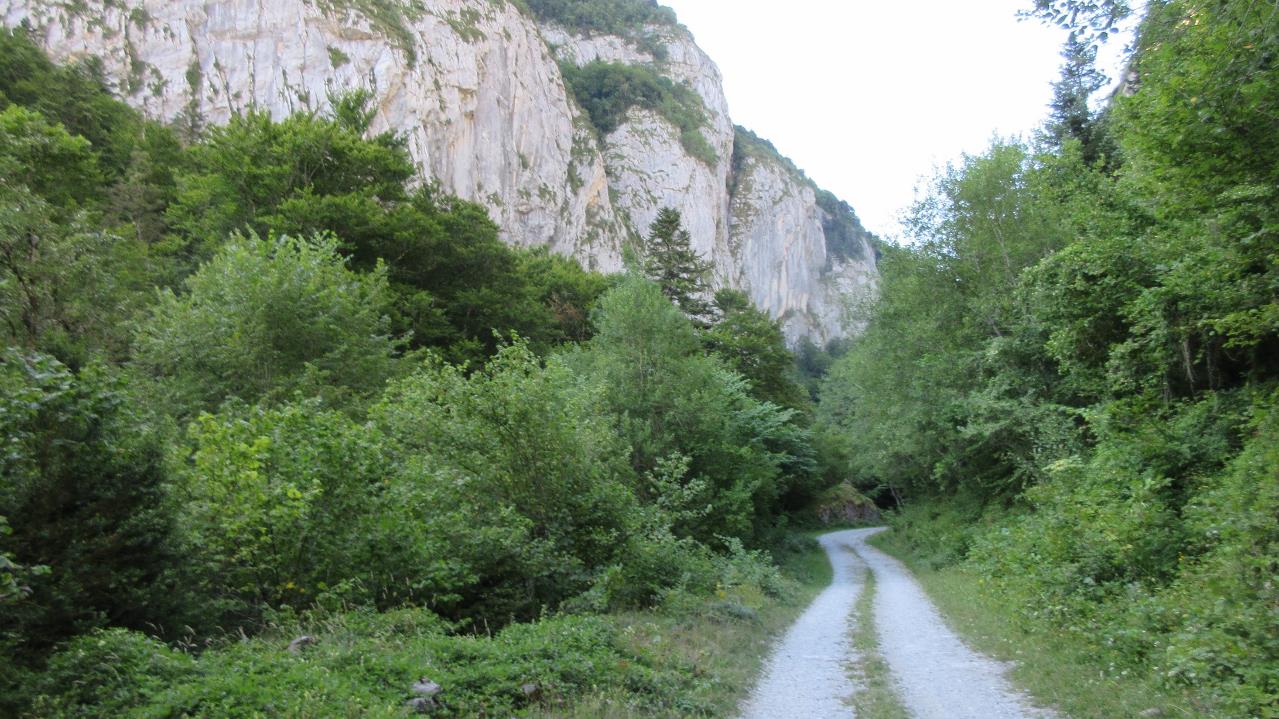 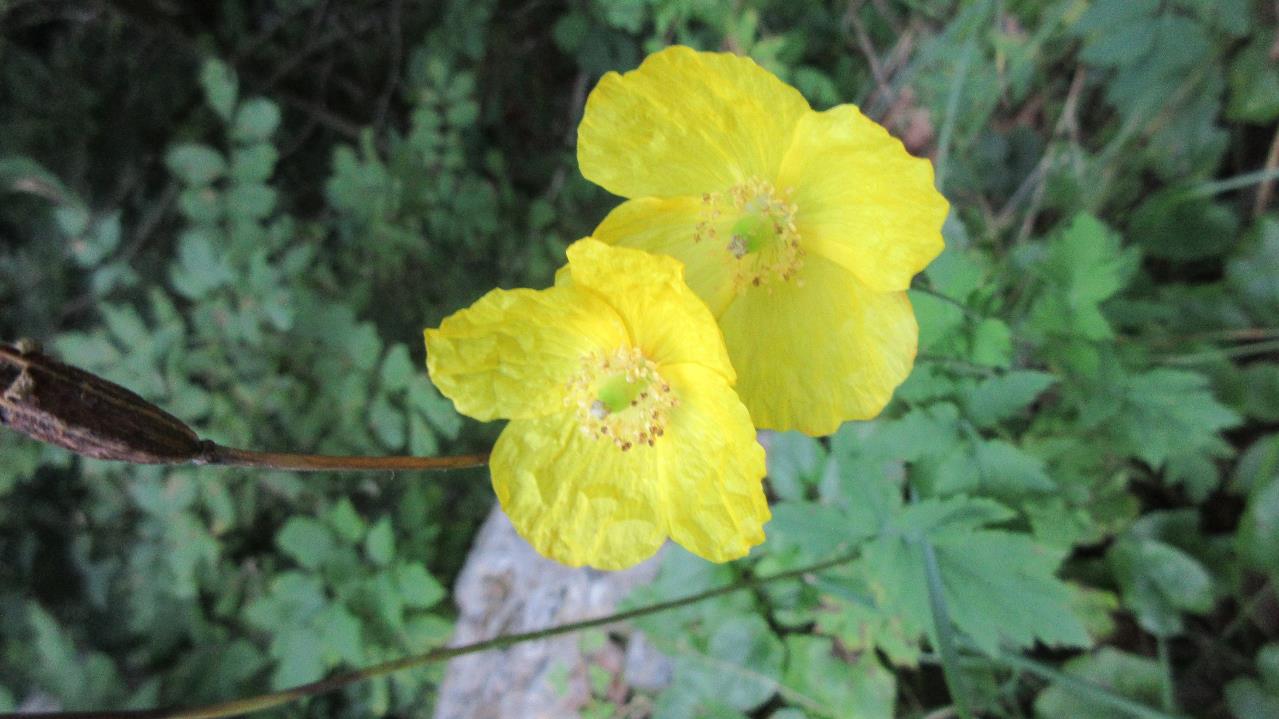 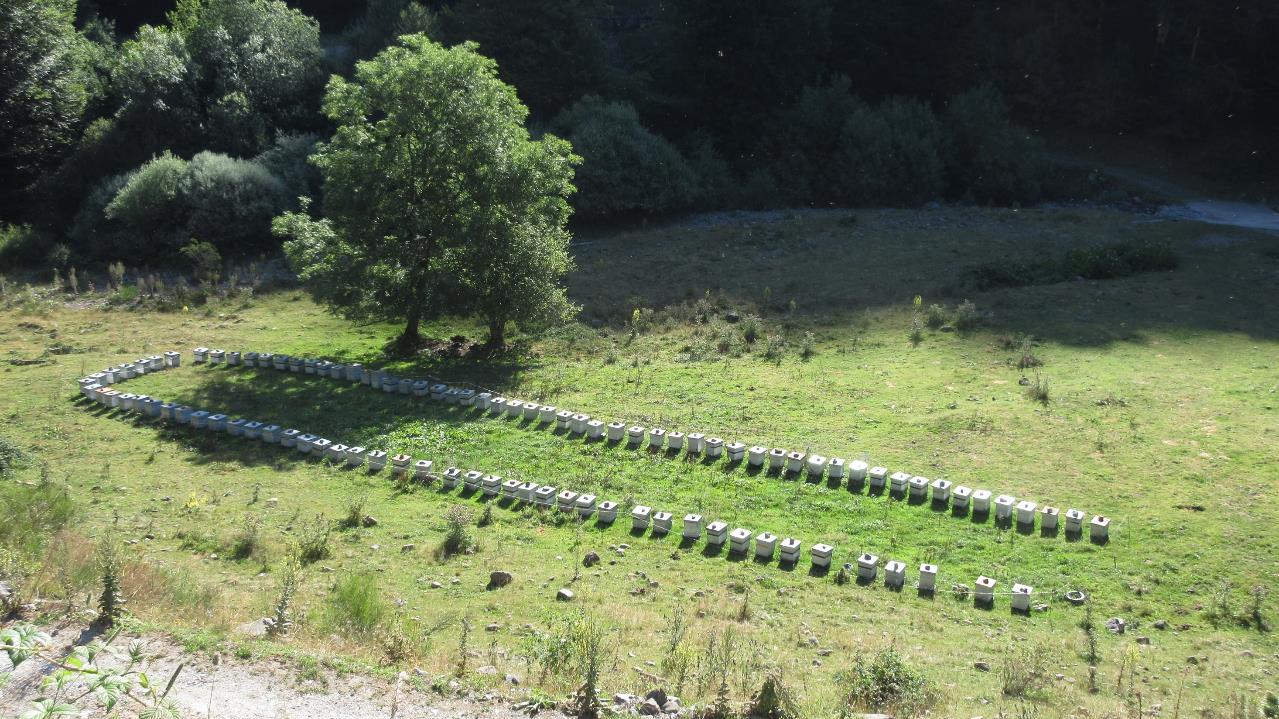 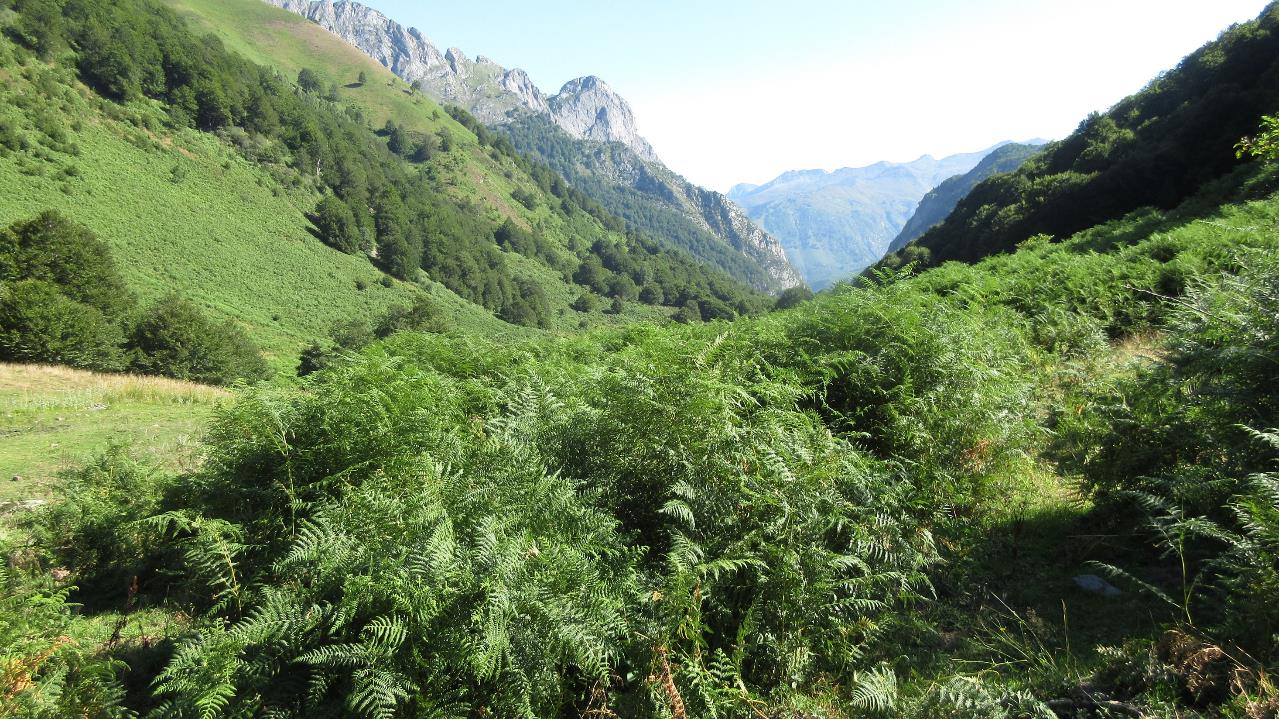 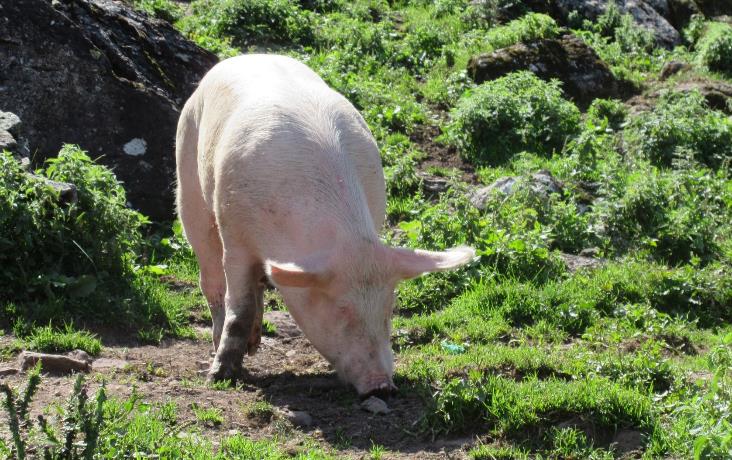 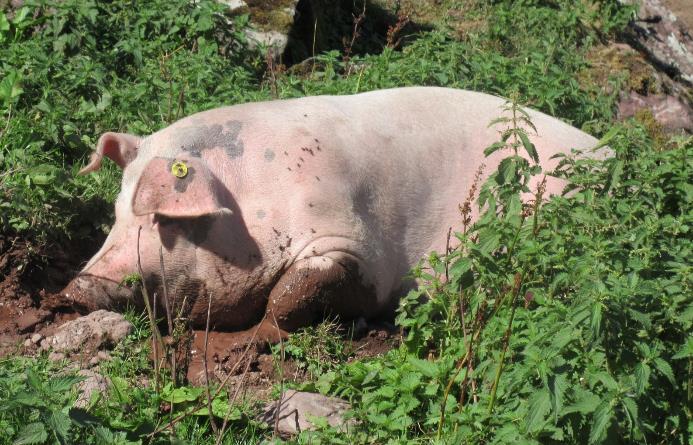 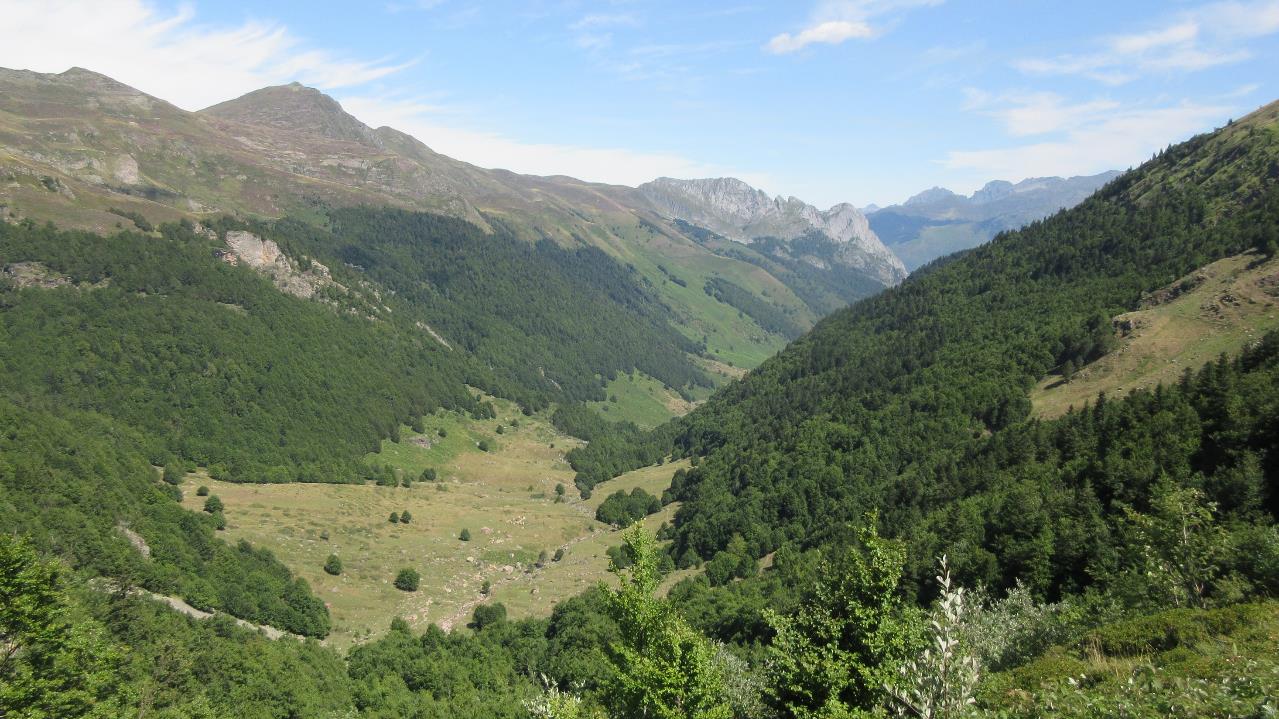 Blick zurück in Val d‘Aspe
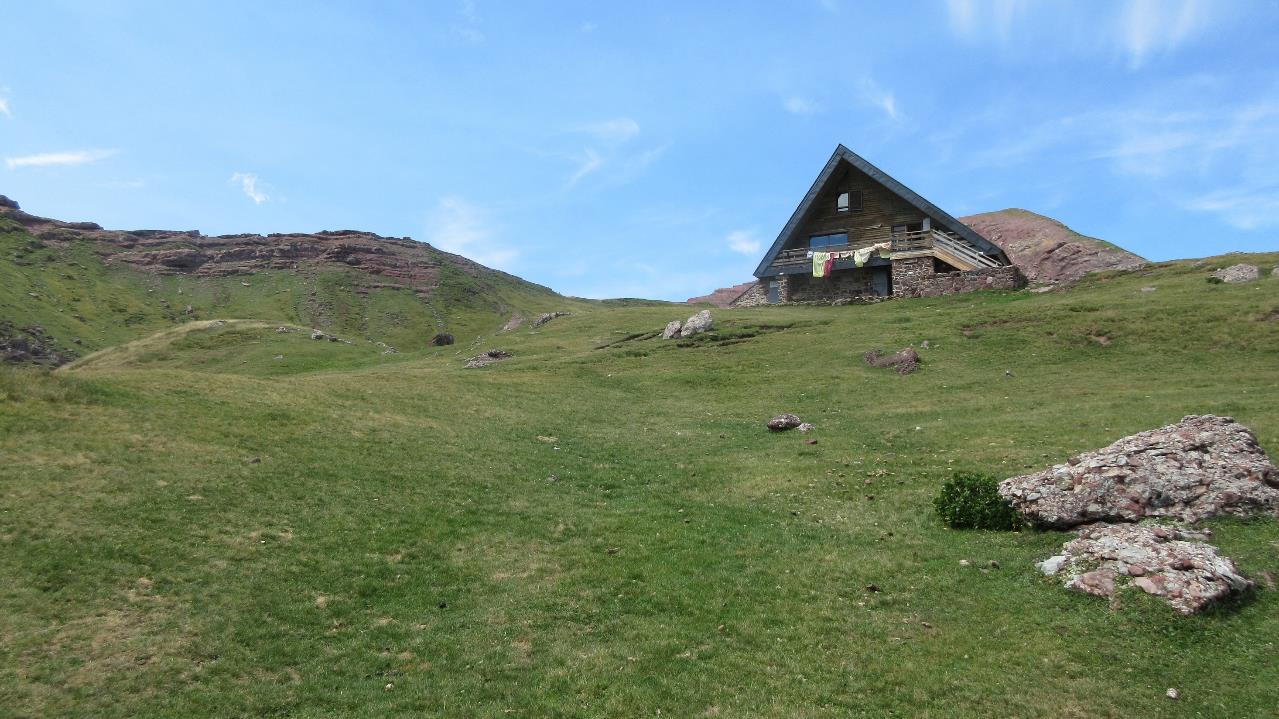 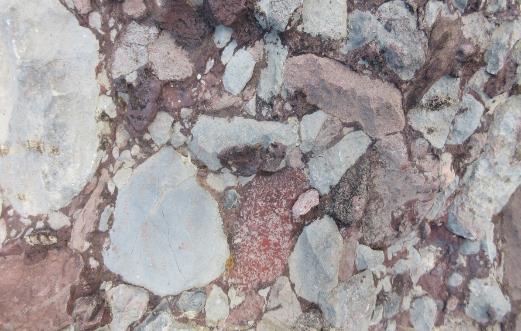 Refuge d‘ Arlet
Das Gestein in der Nähe -  Konglomerat aus??
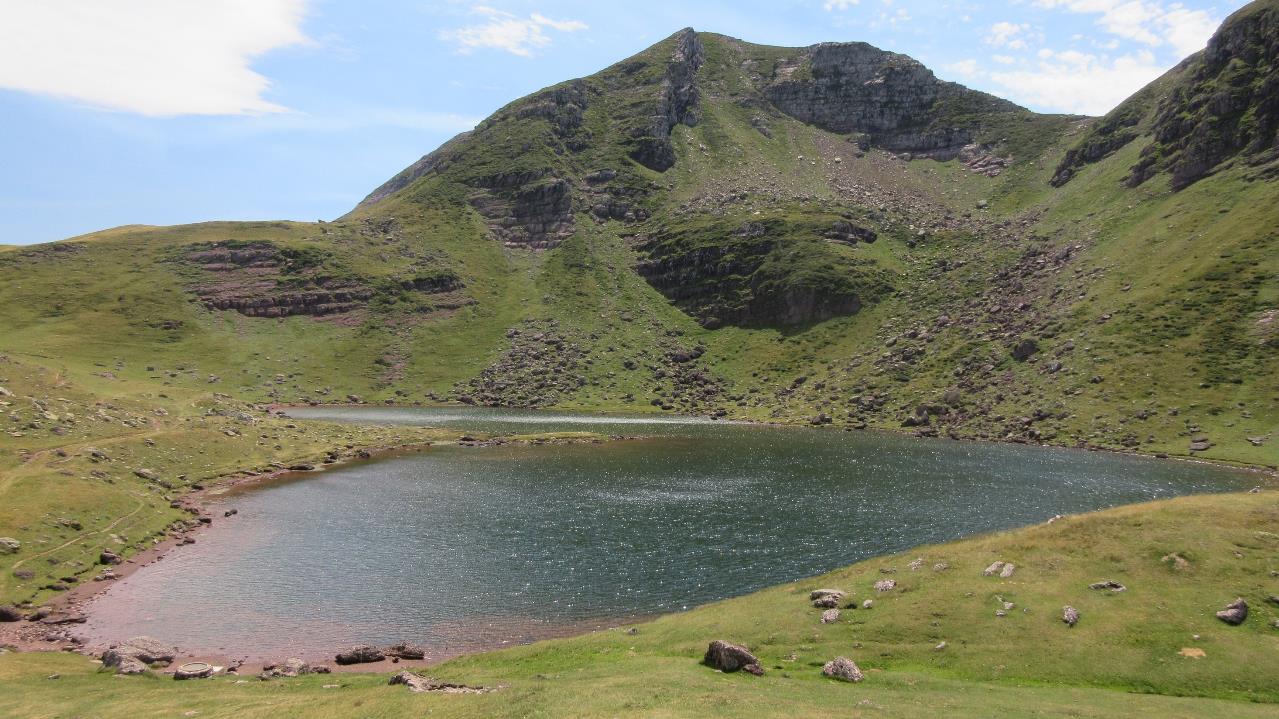 Lac d‘ Arlet
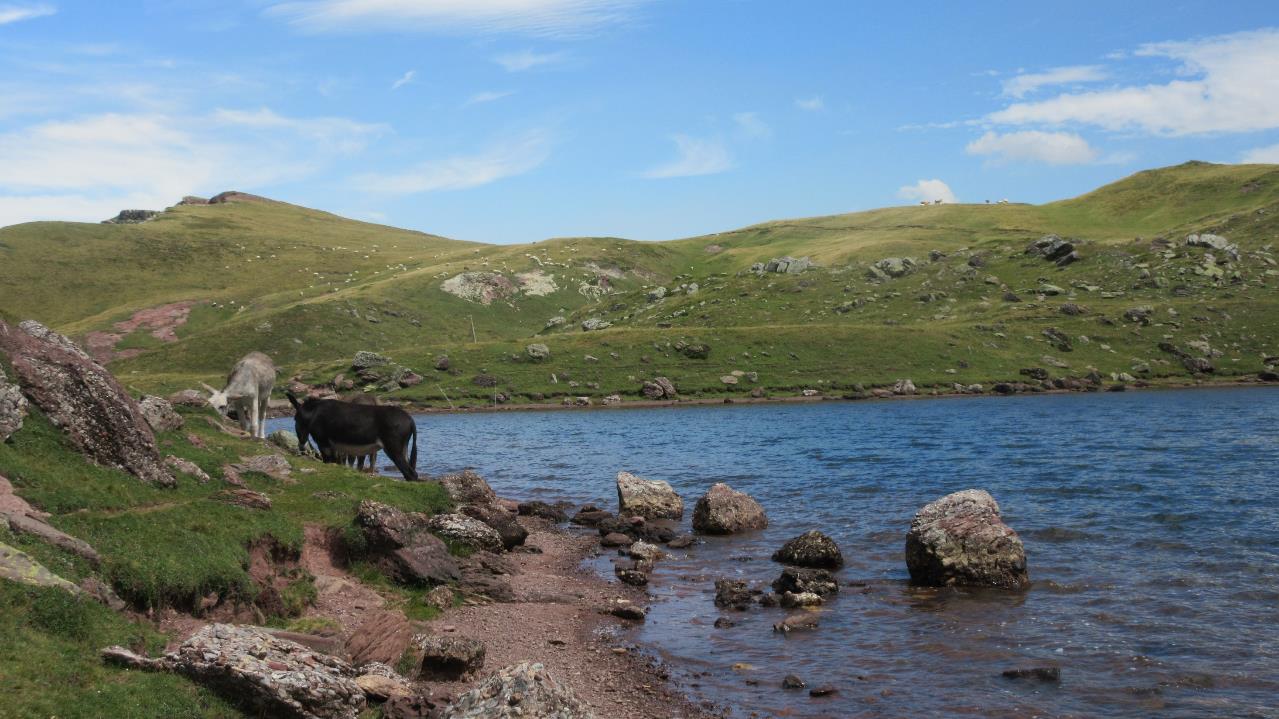 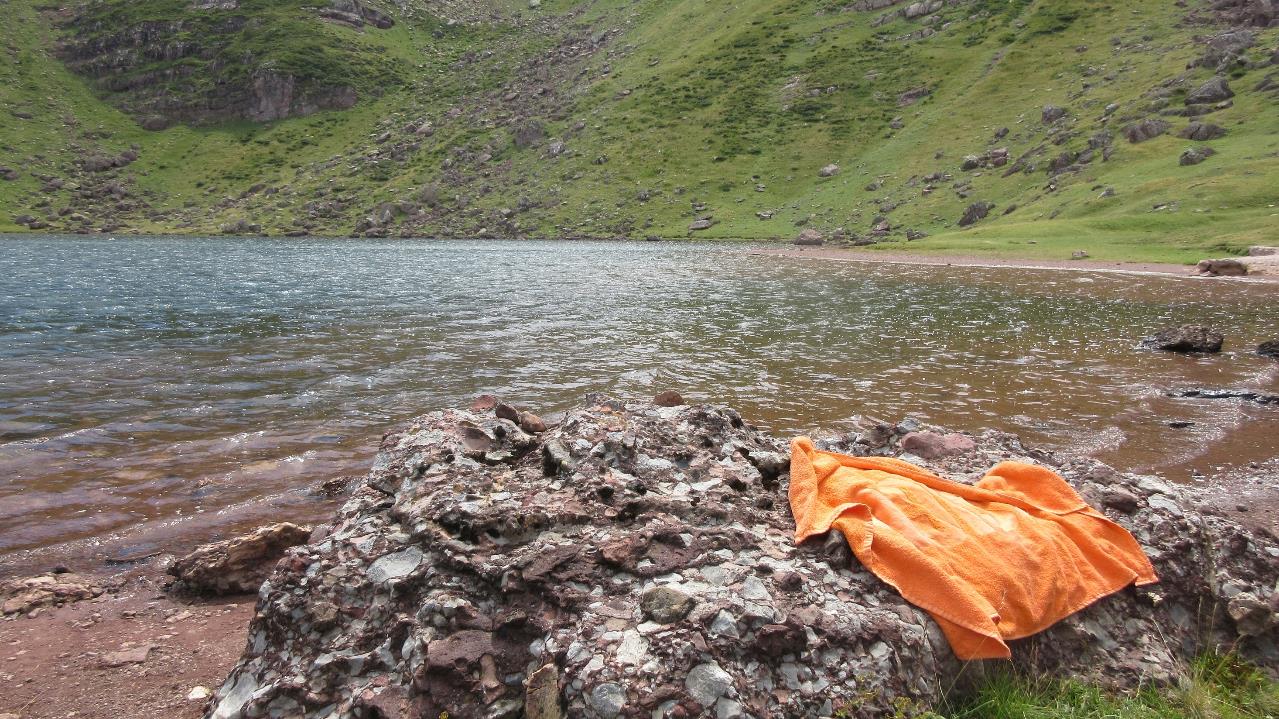 Mein Badesee
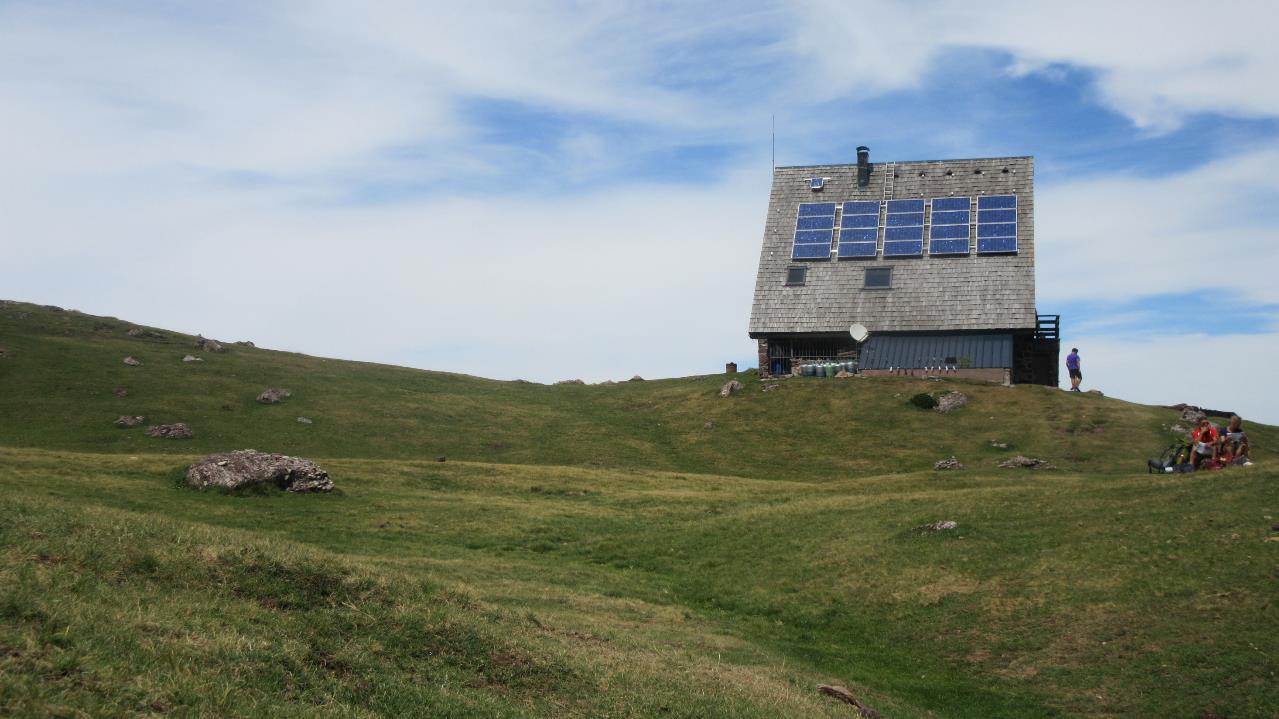 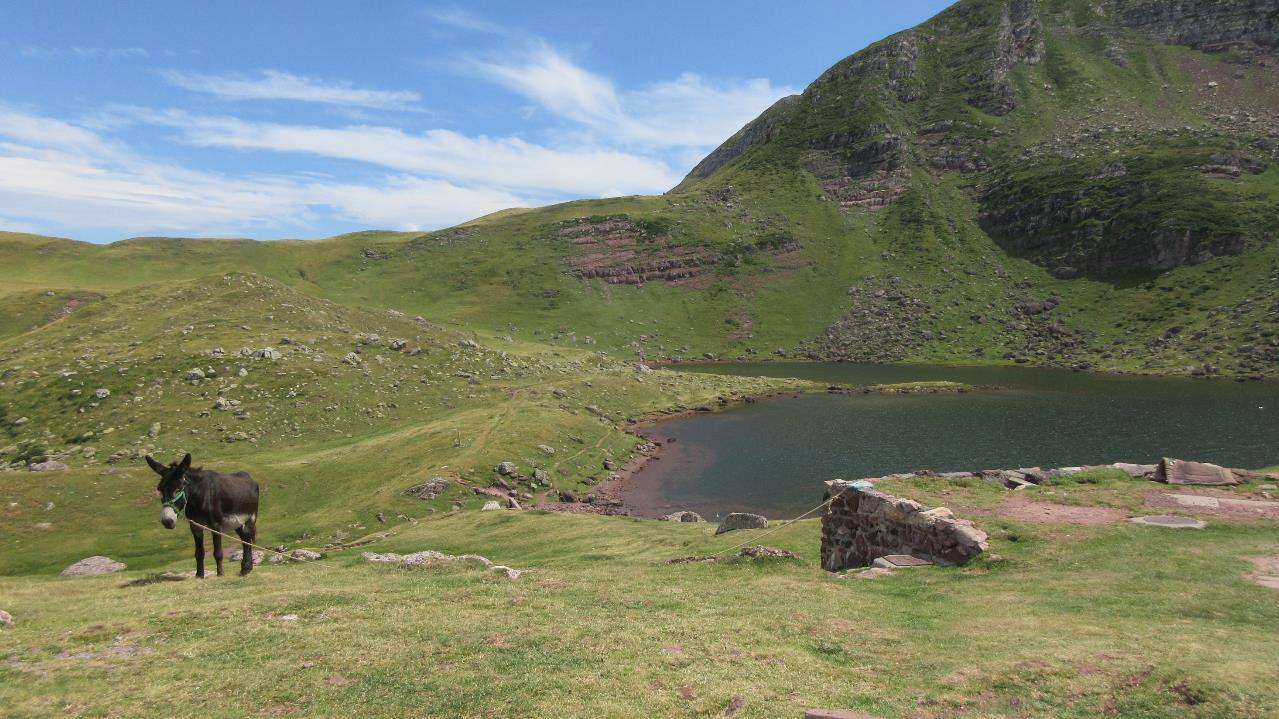 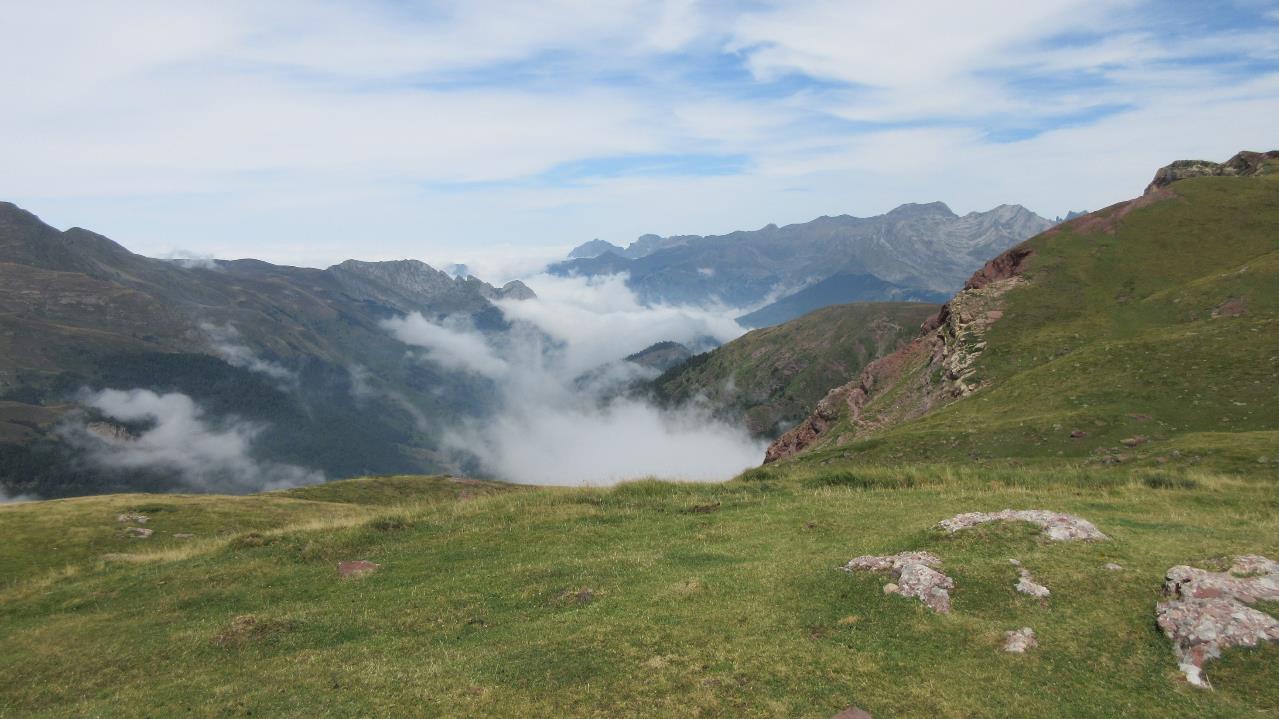 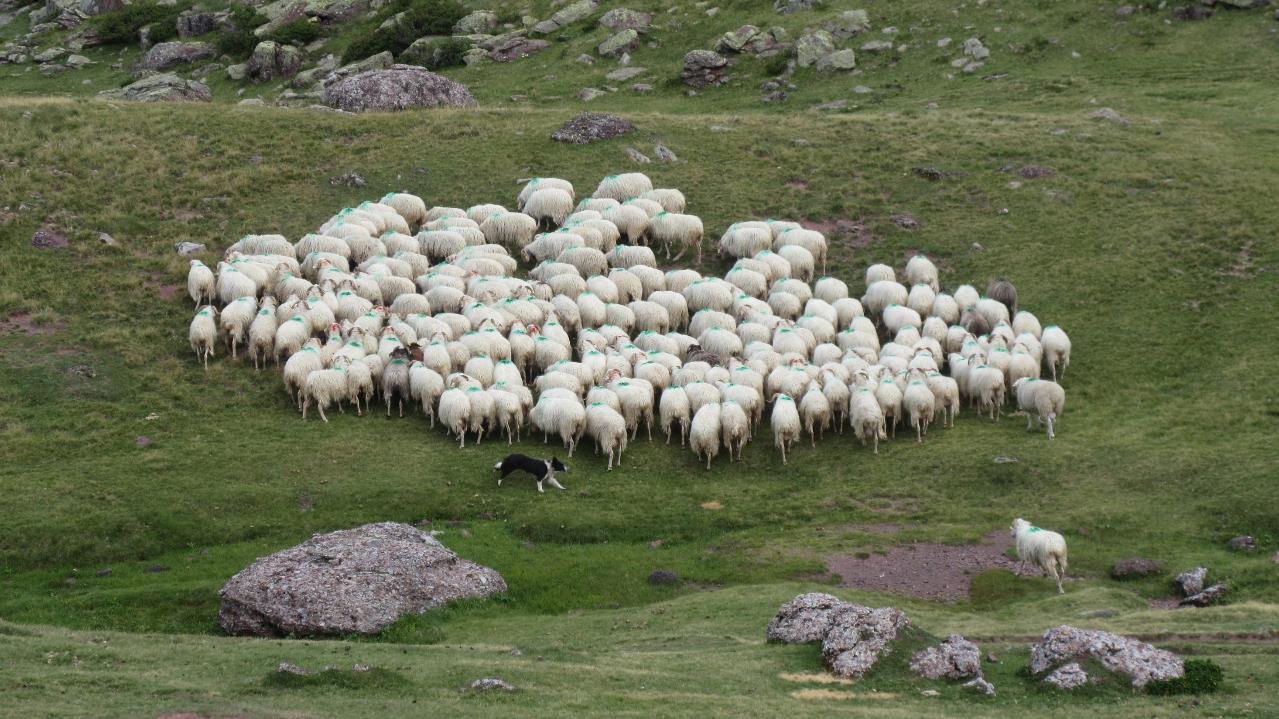 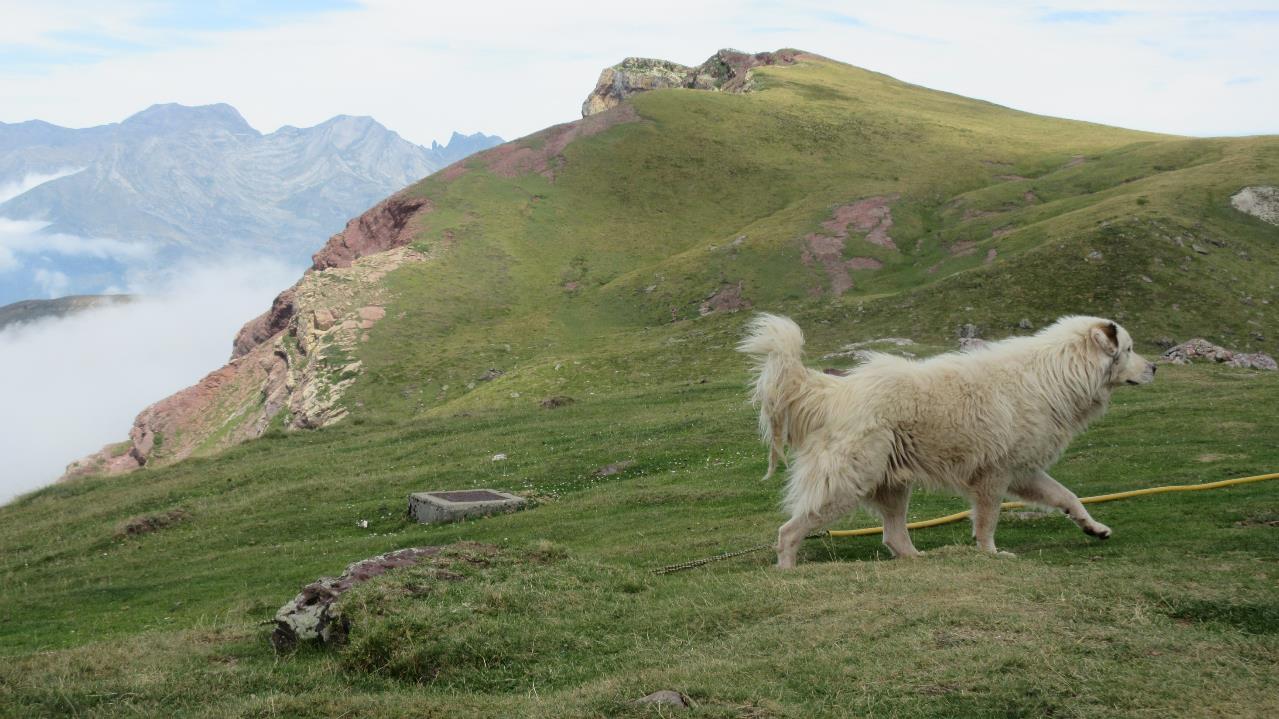 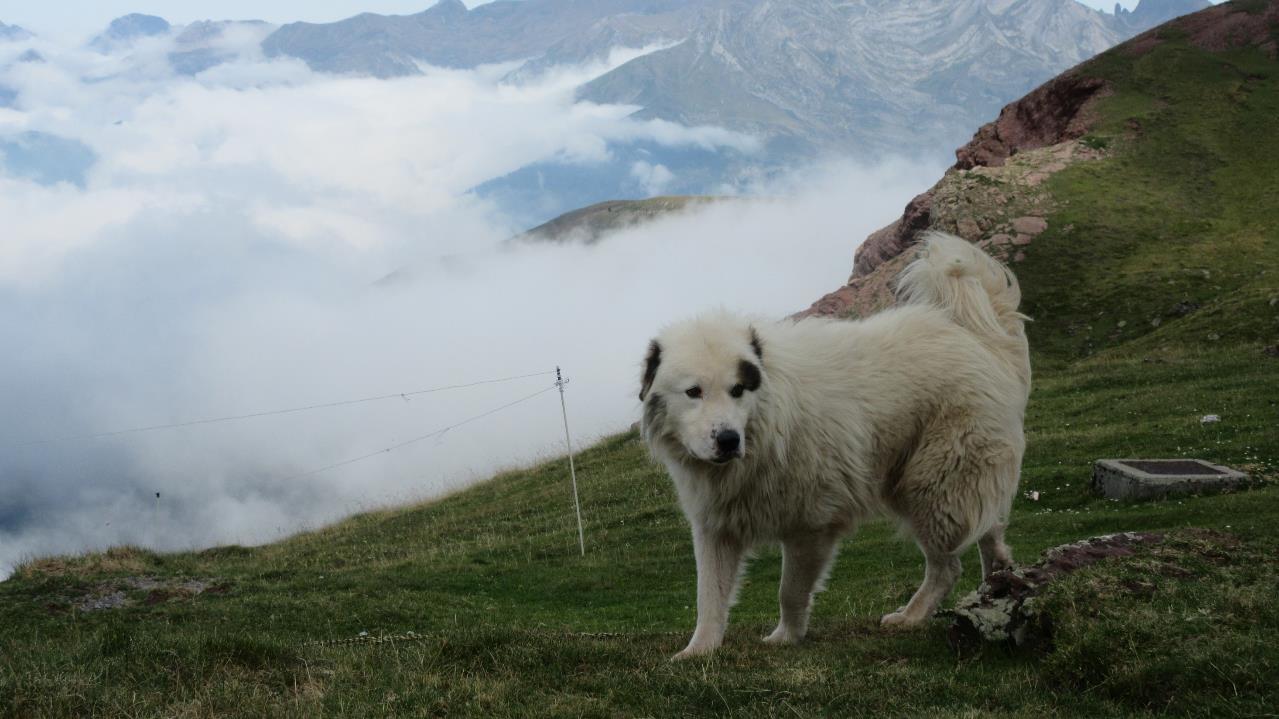 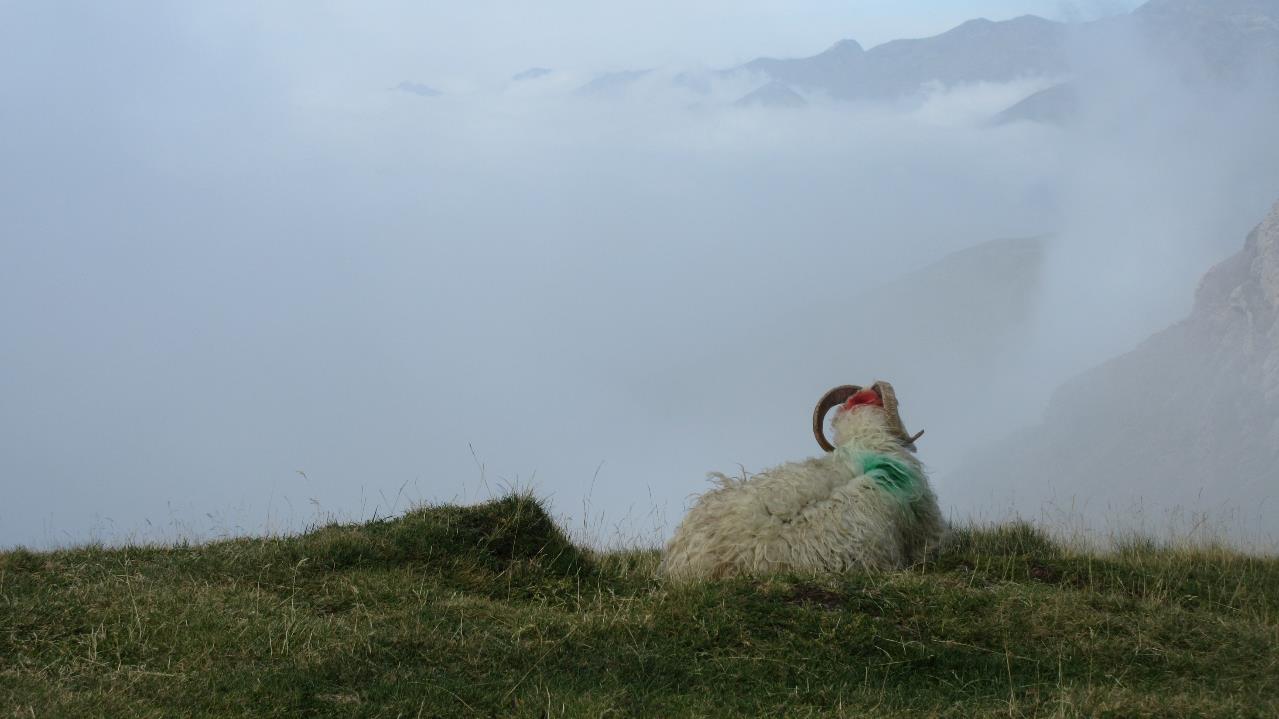 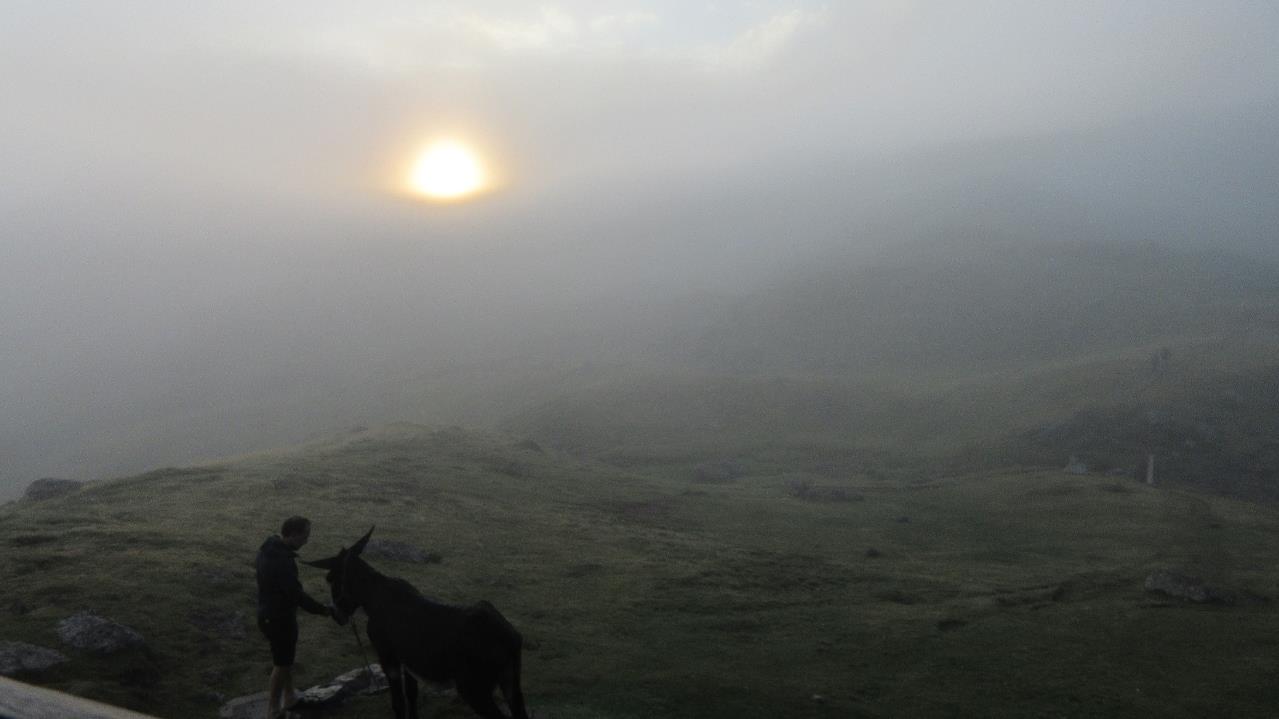 Tag 7
Refuge d‘ Arlet- Canfranc Estacion - Etsaut
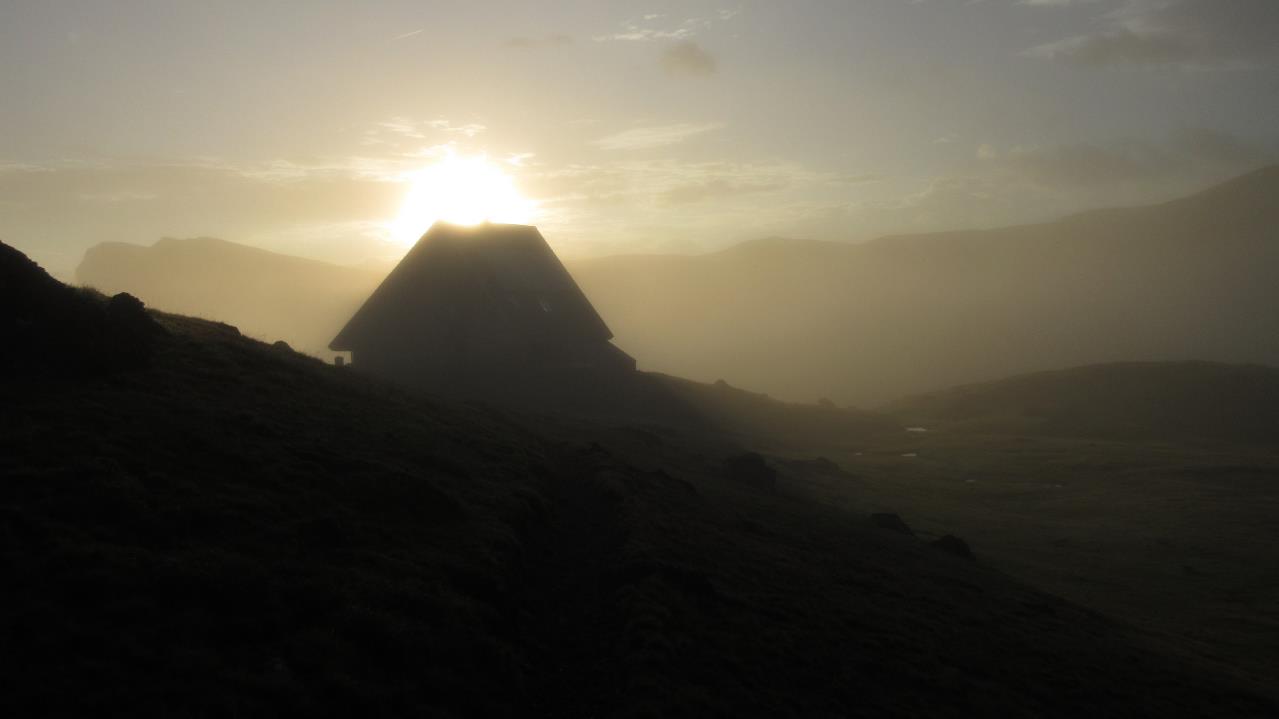 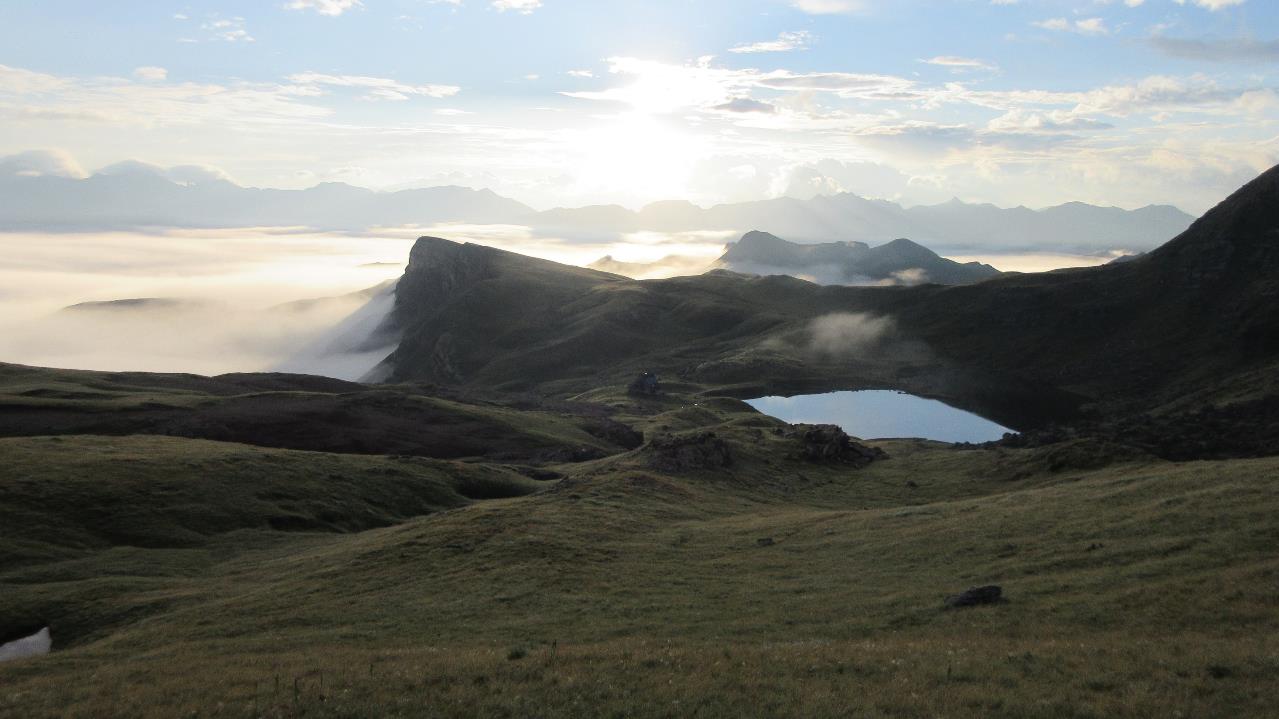 Am Col d‘ Arlet
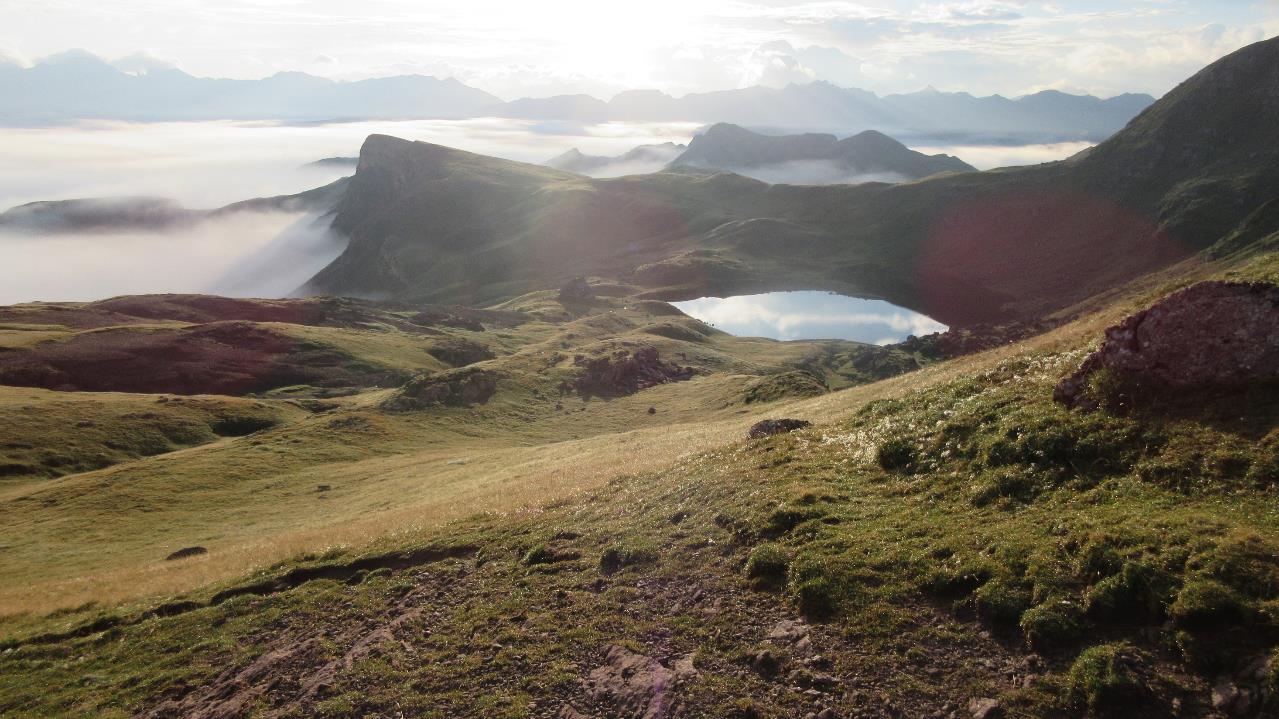 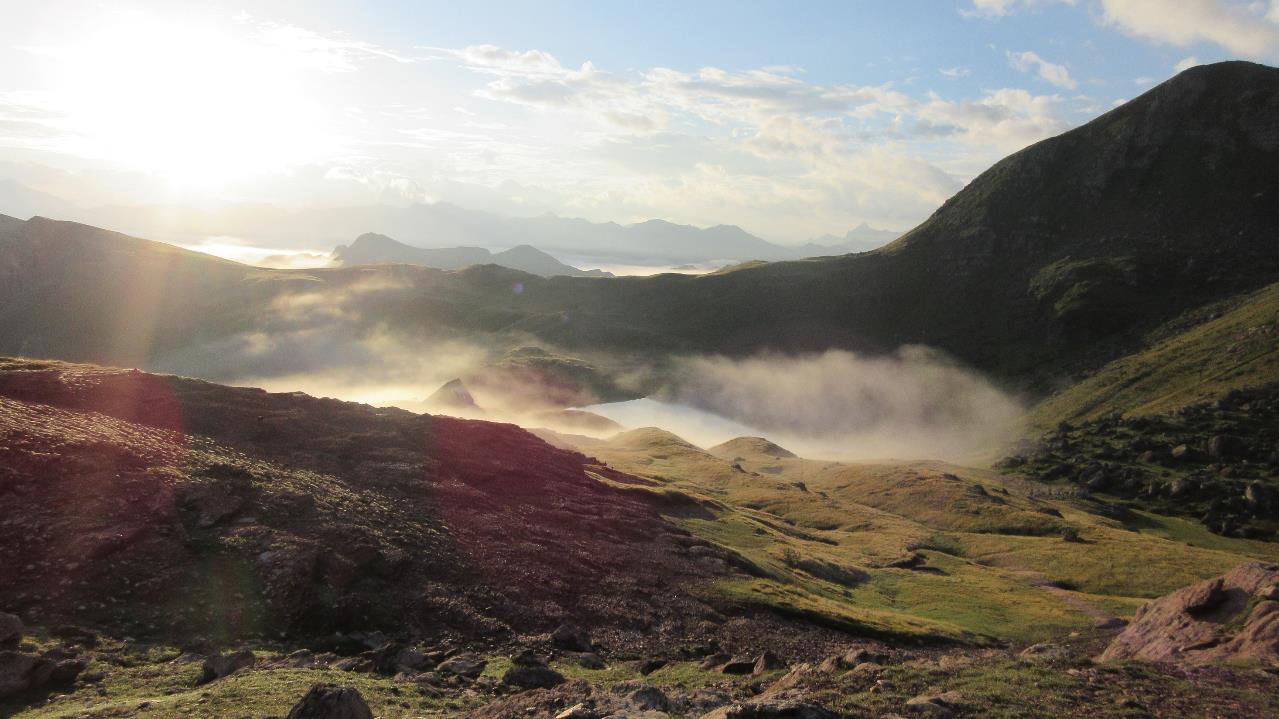 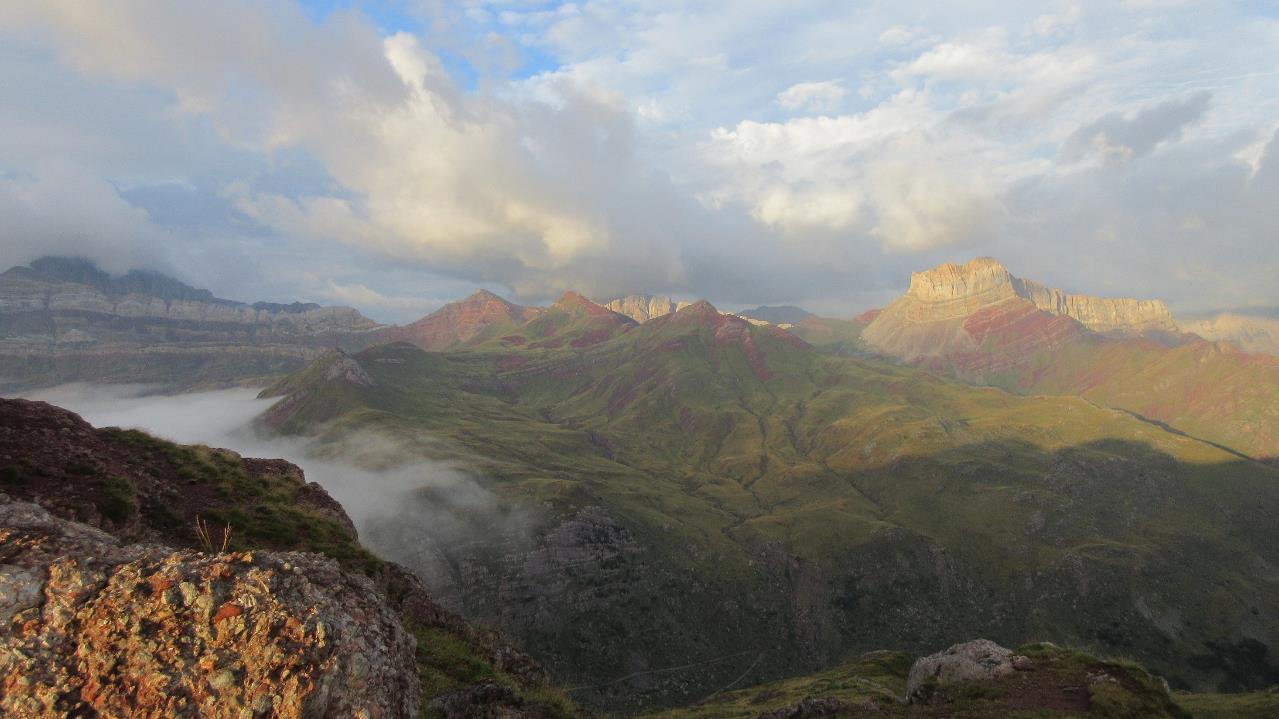 Blick ins Tal des Rio Aragon / Spanien
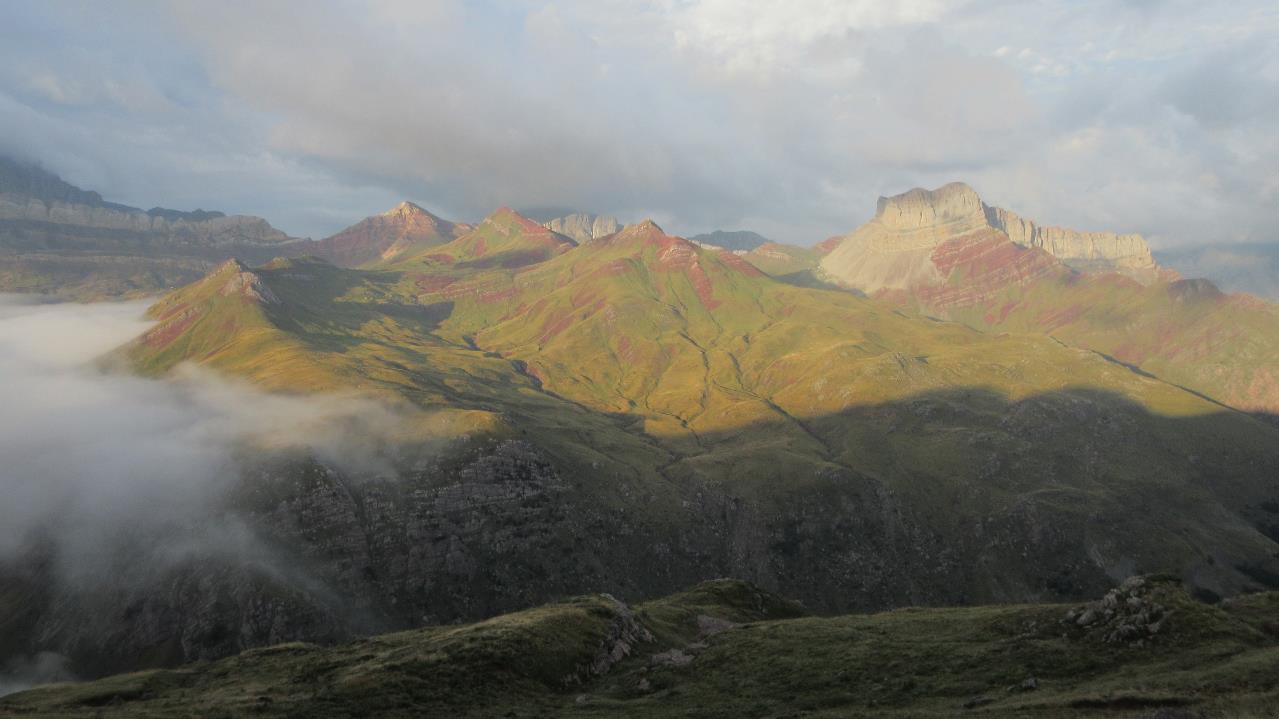 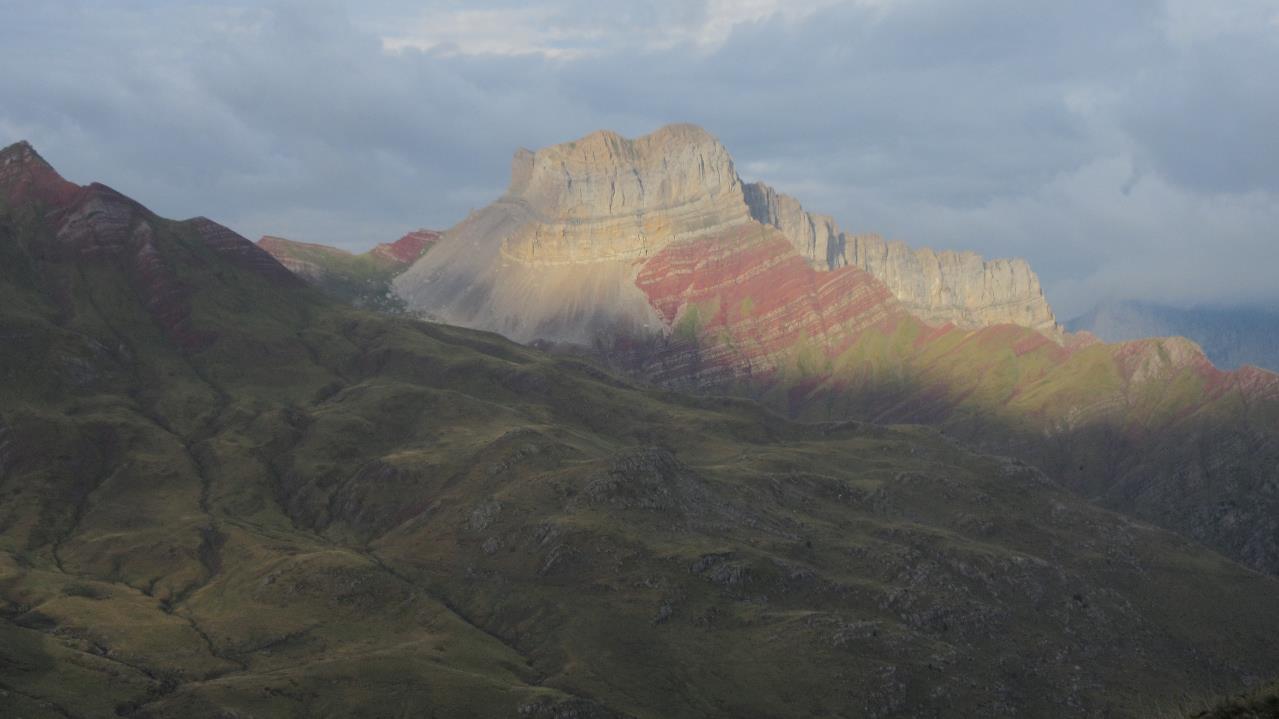 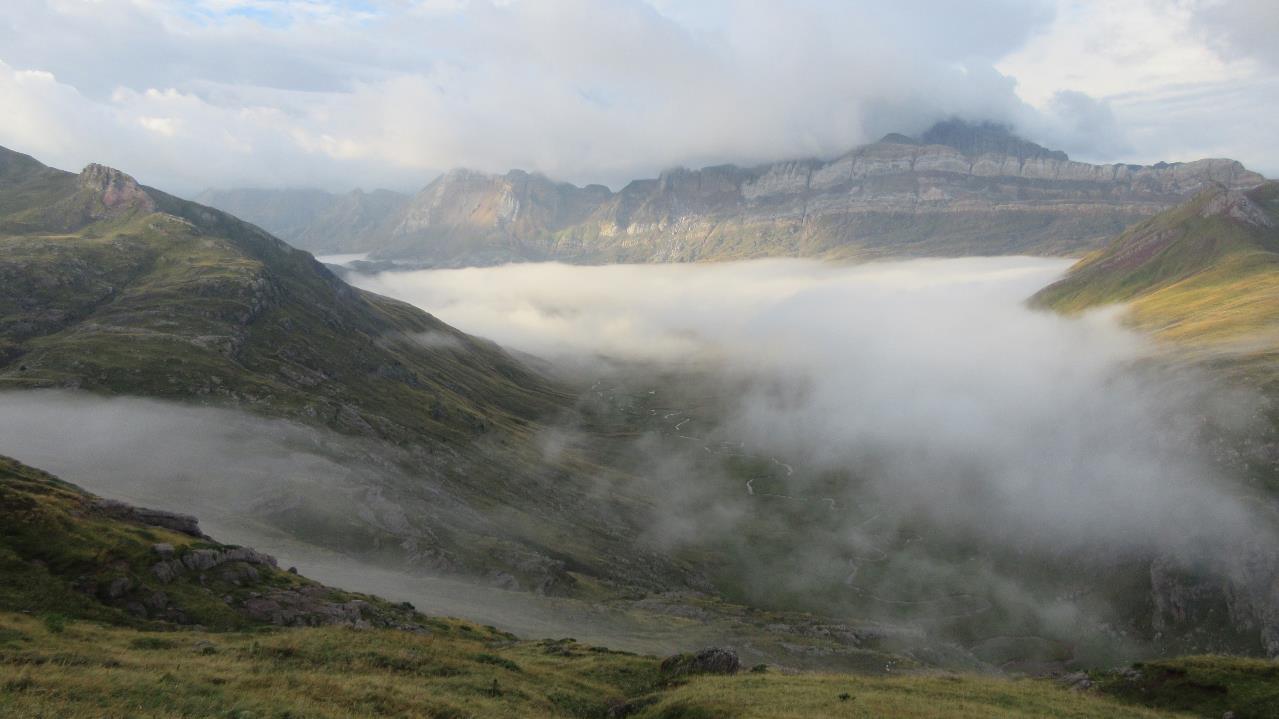 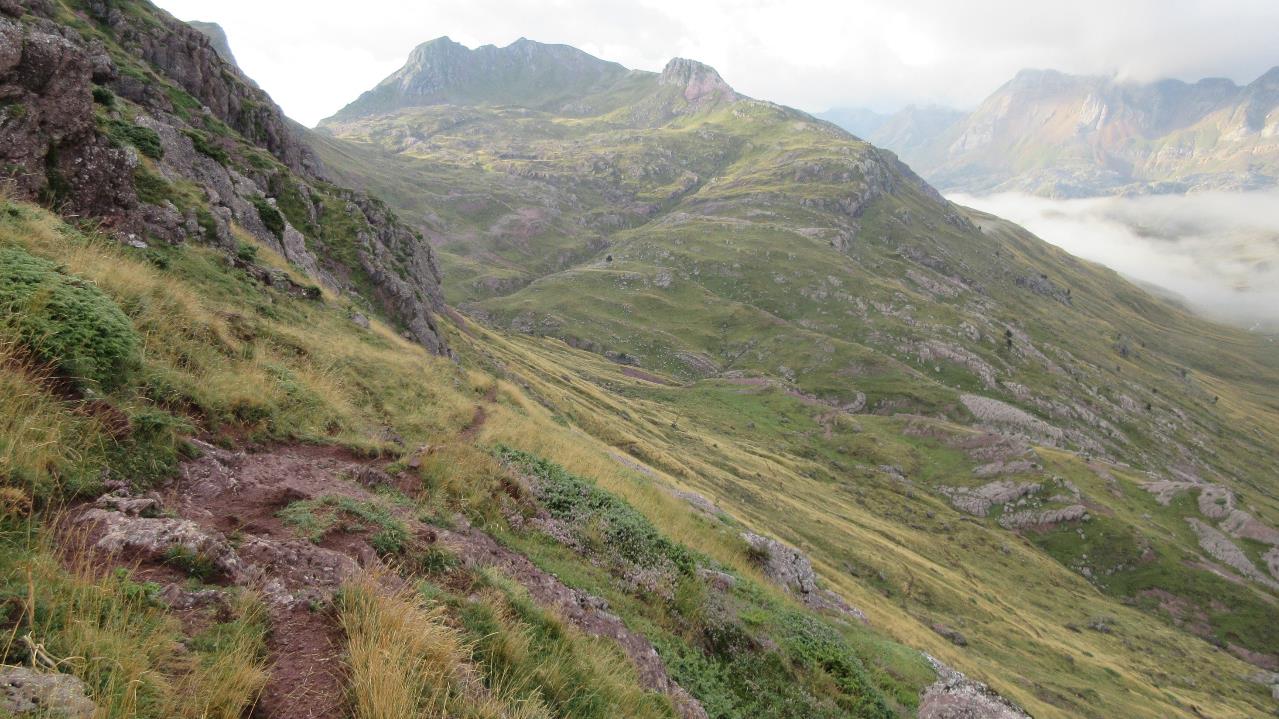 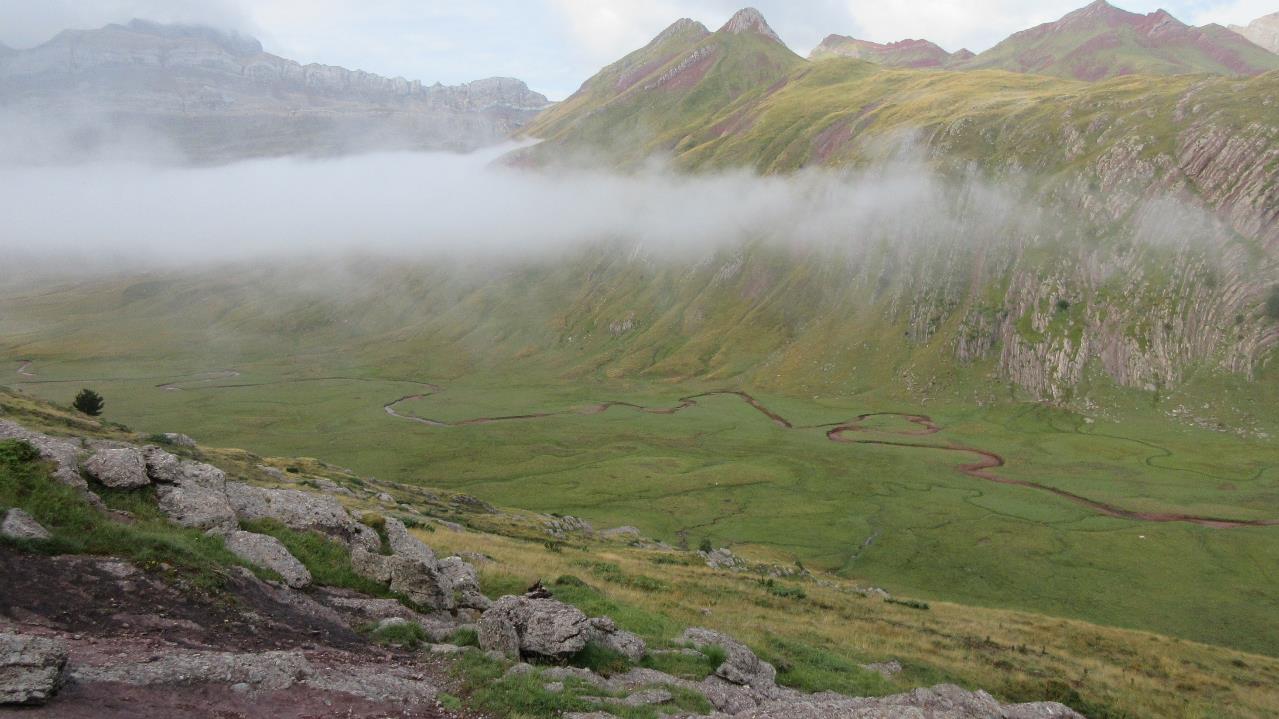 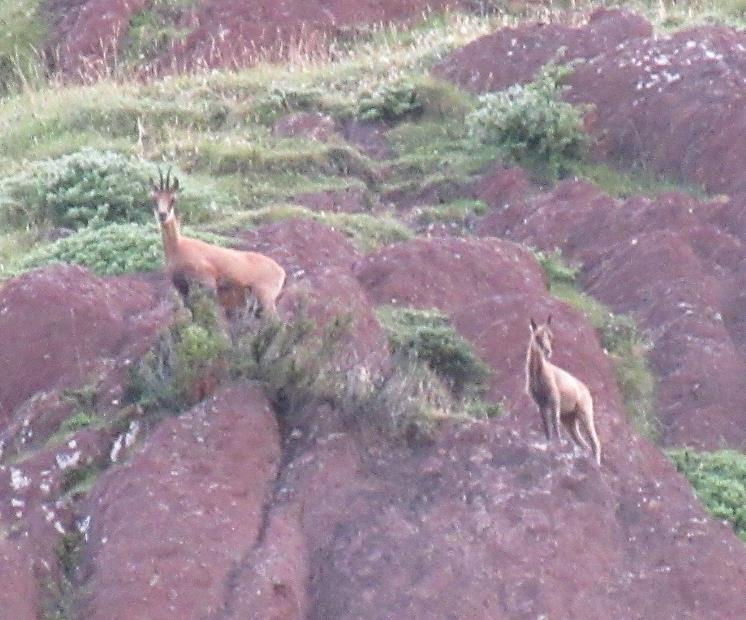 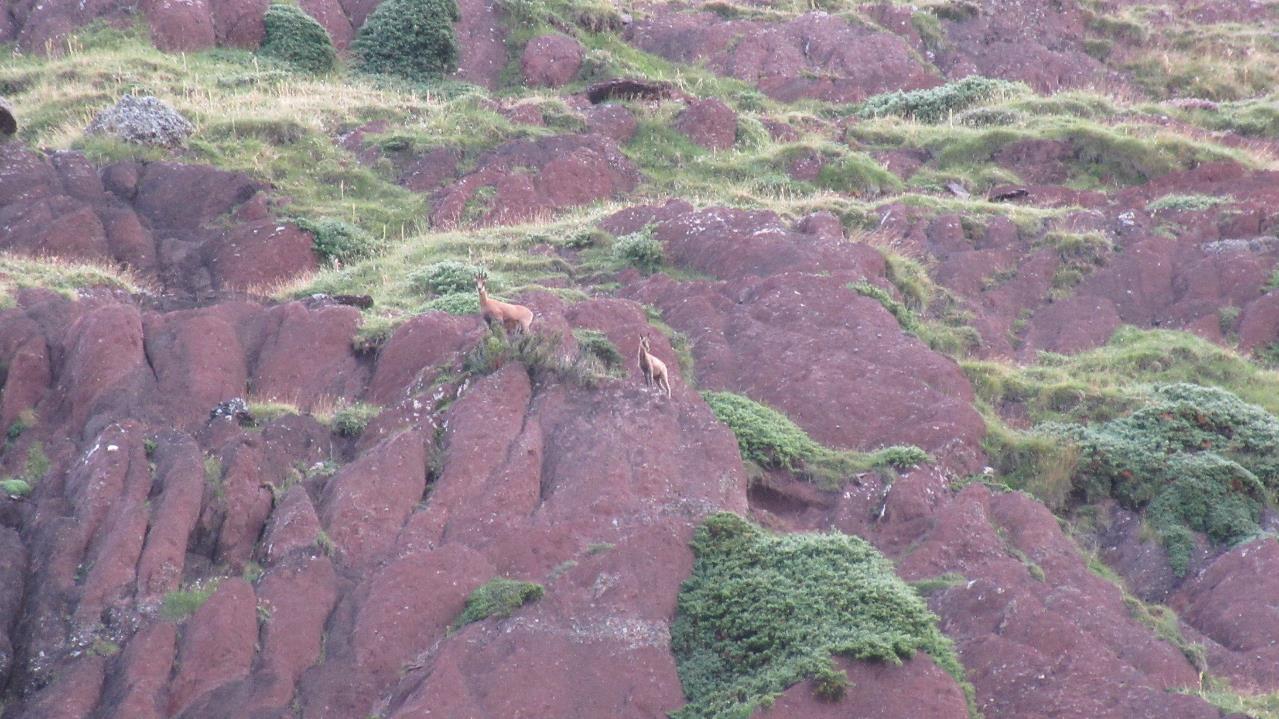 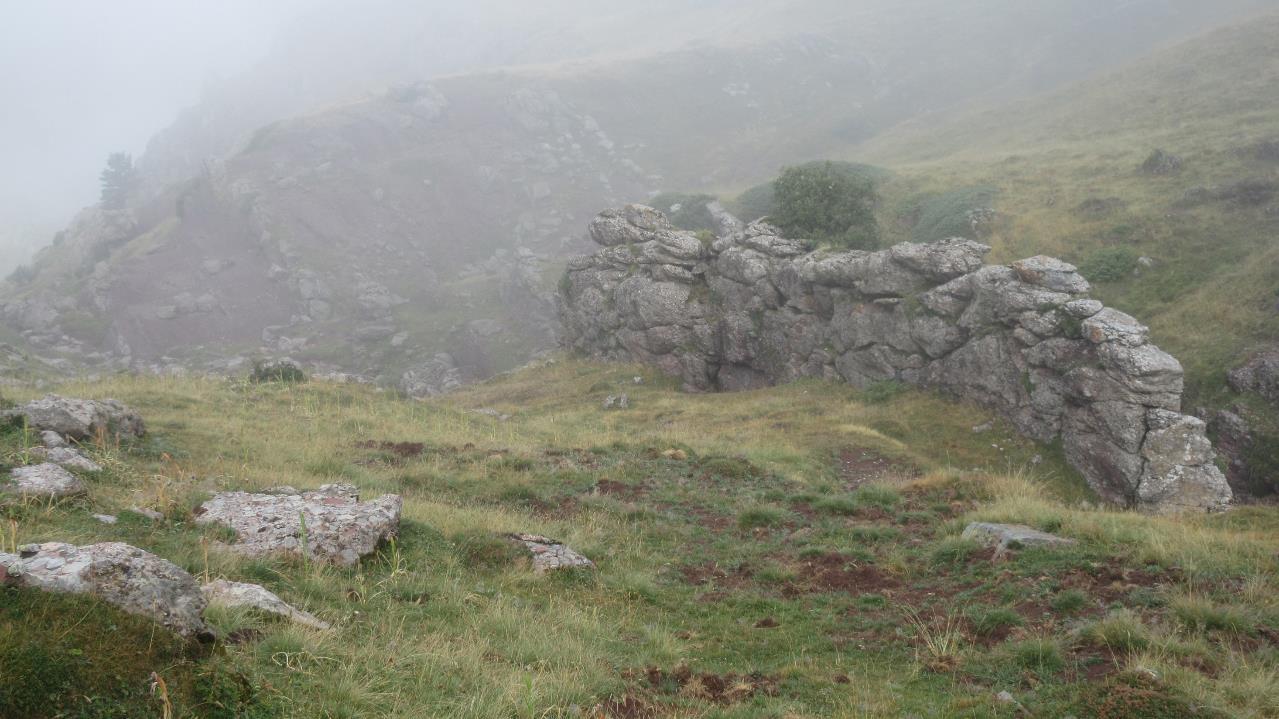 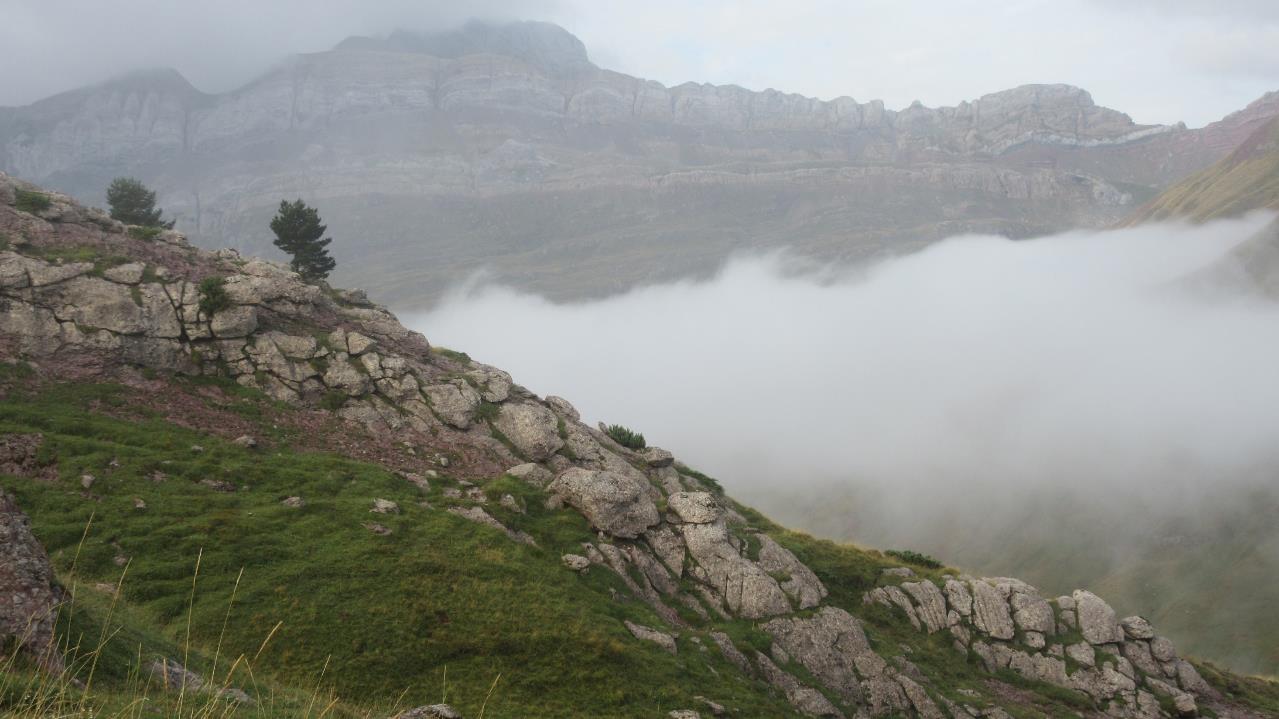 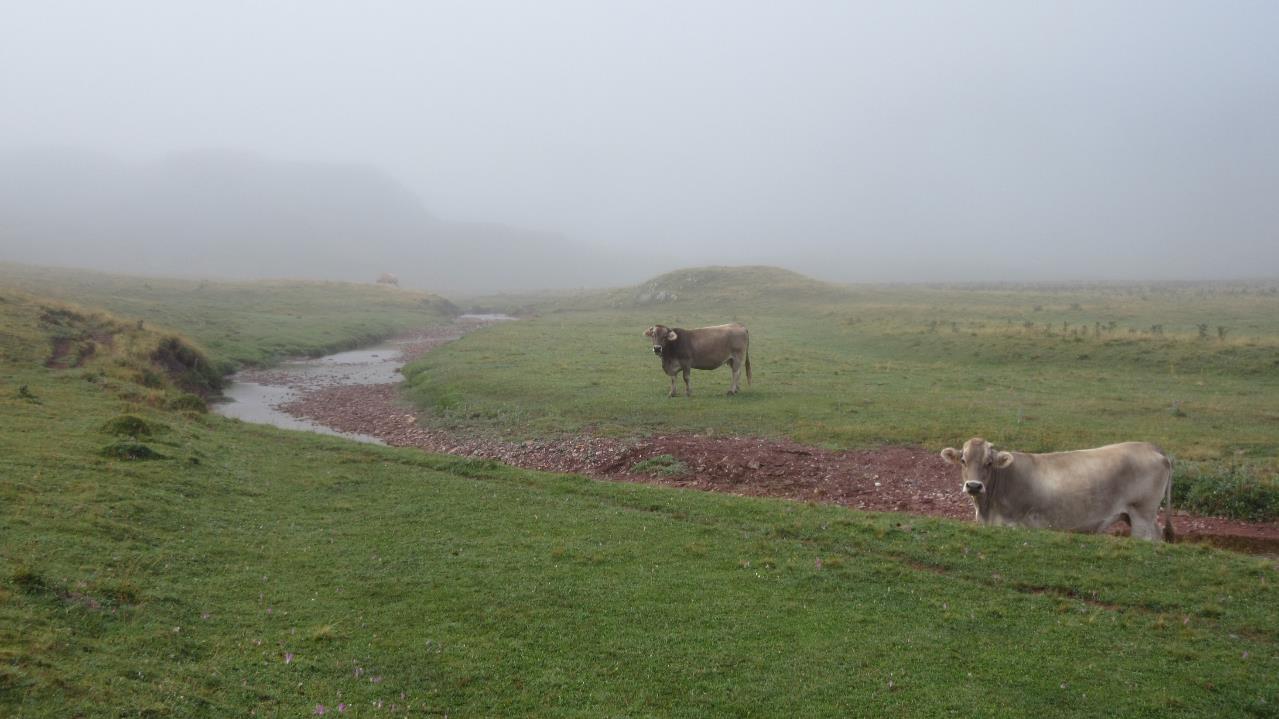 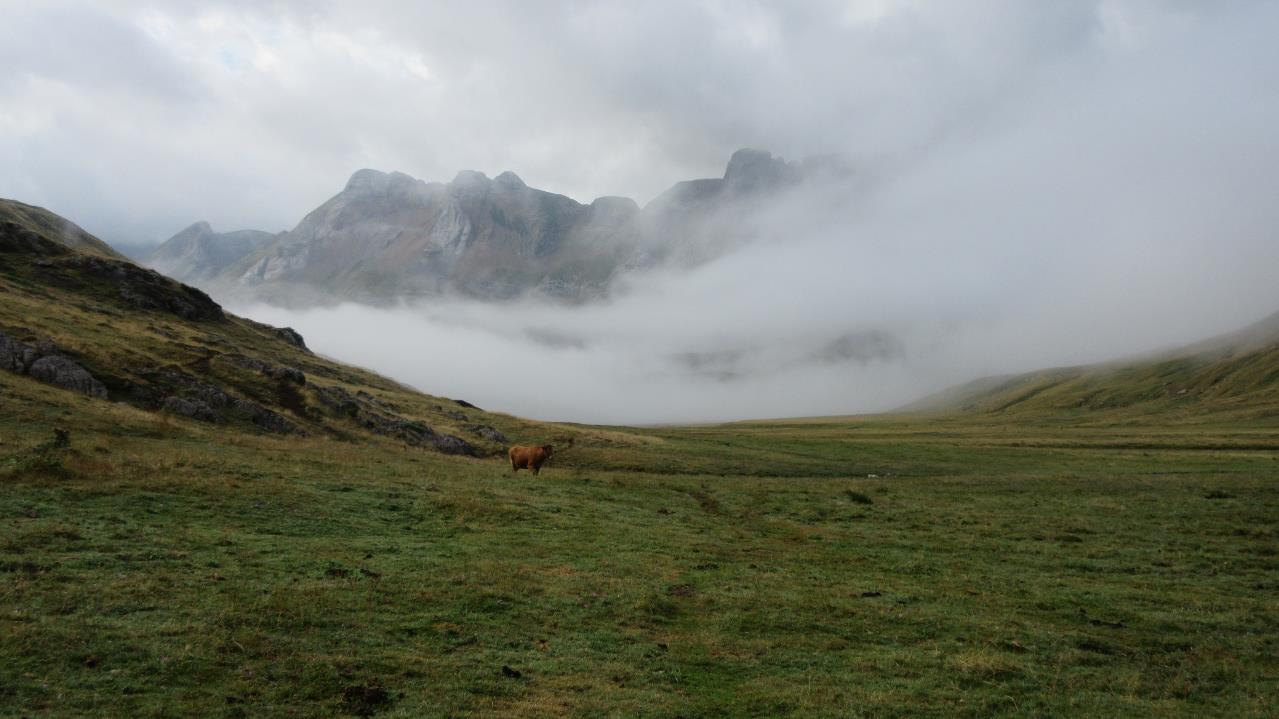 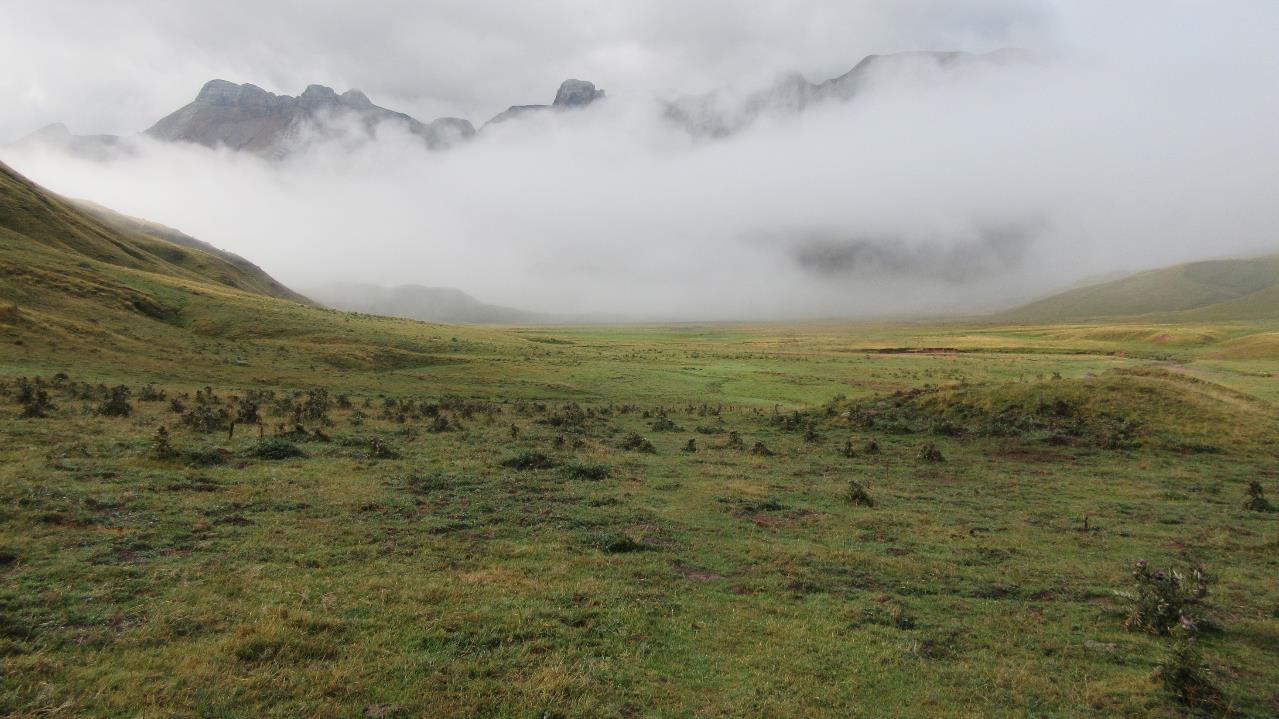 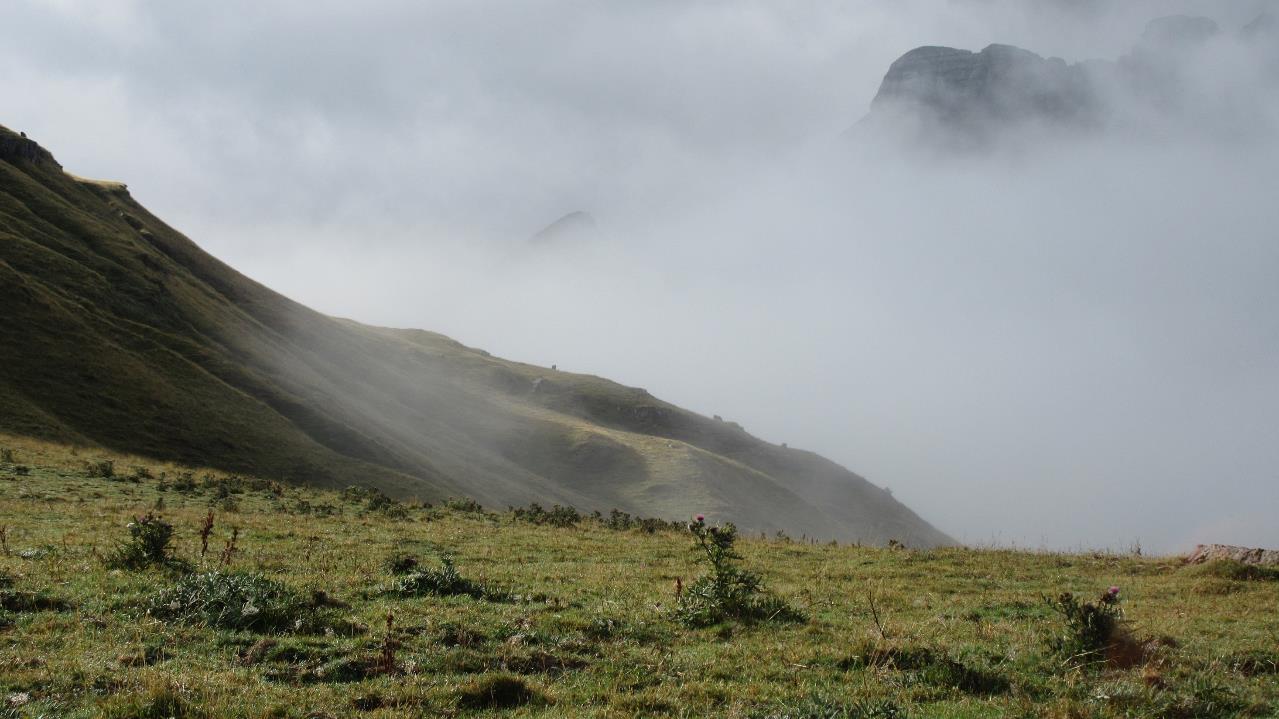 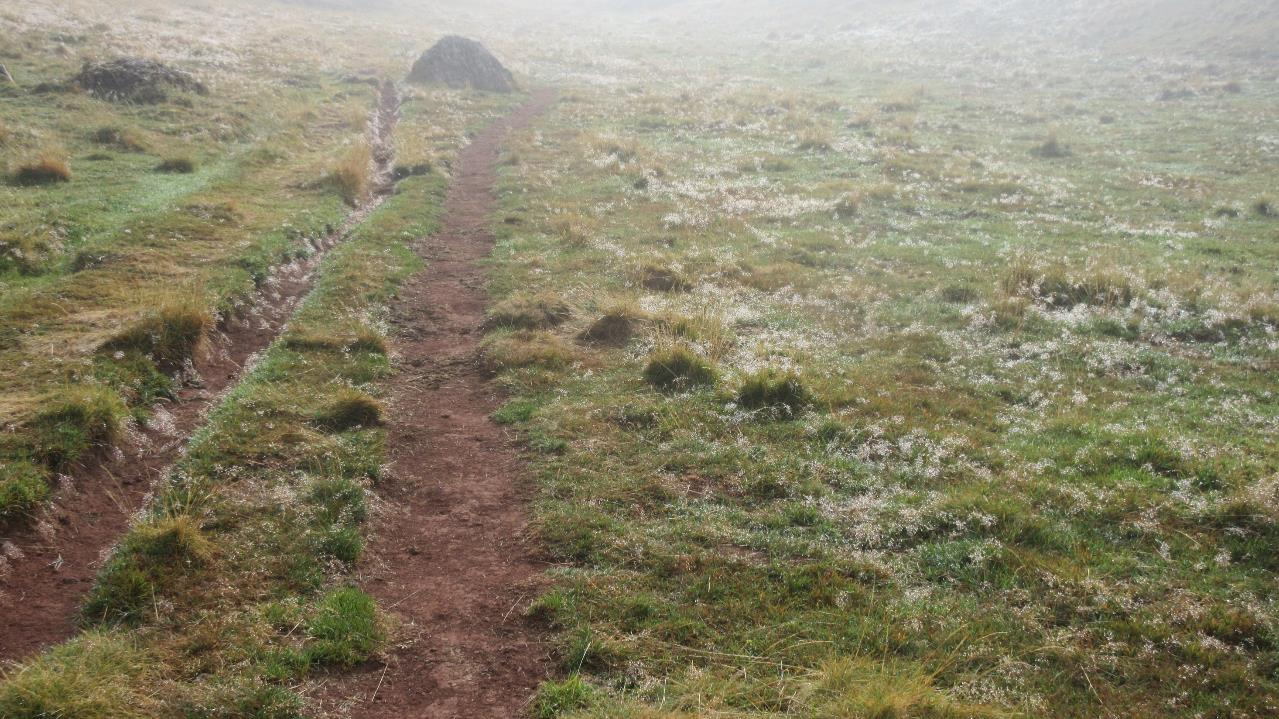 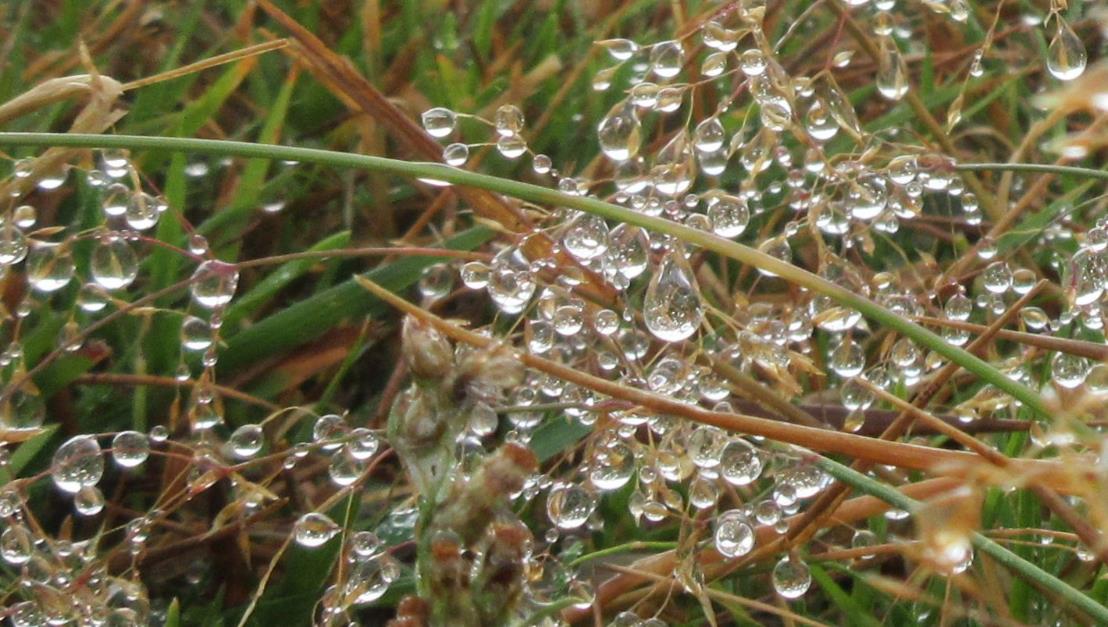 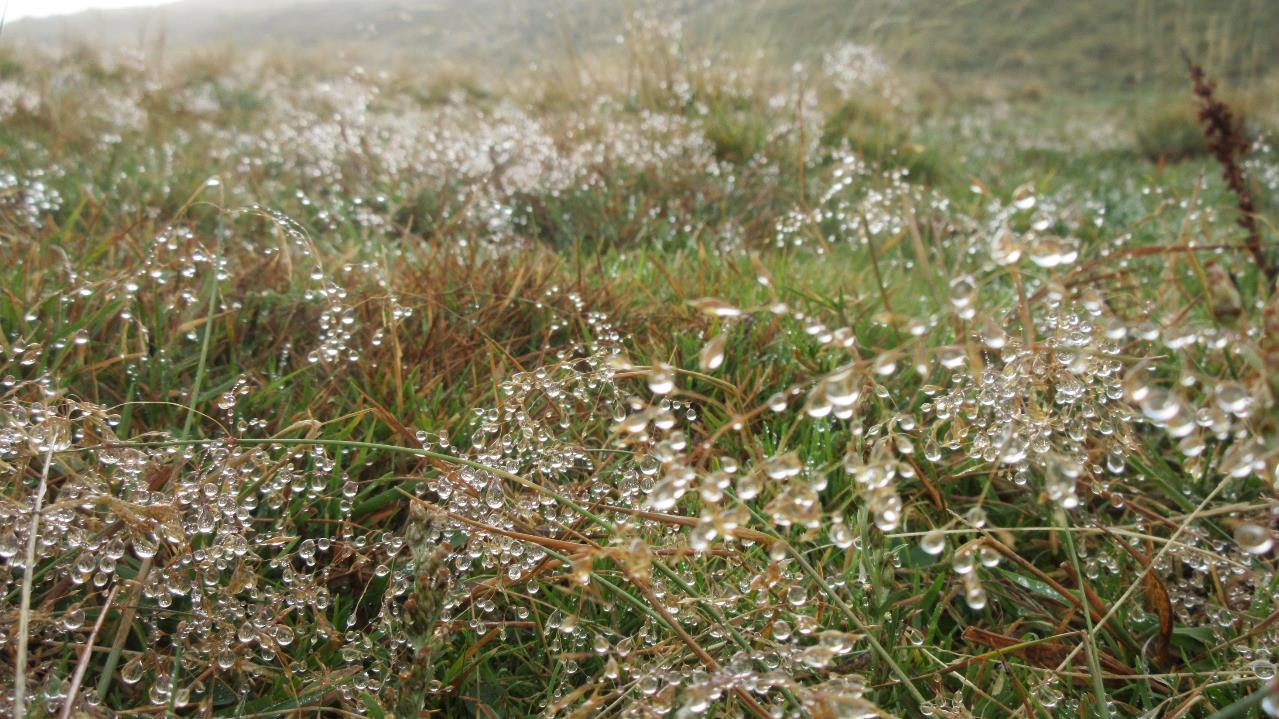 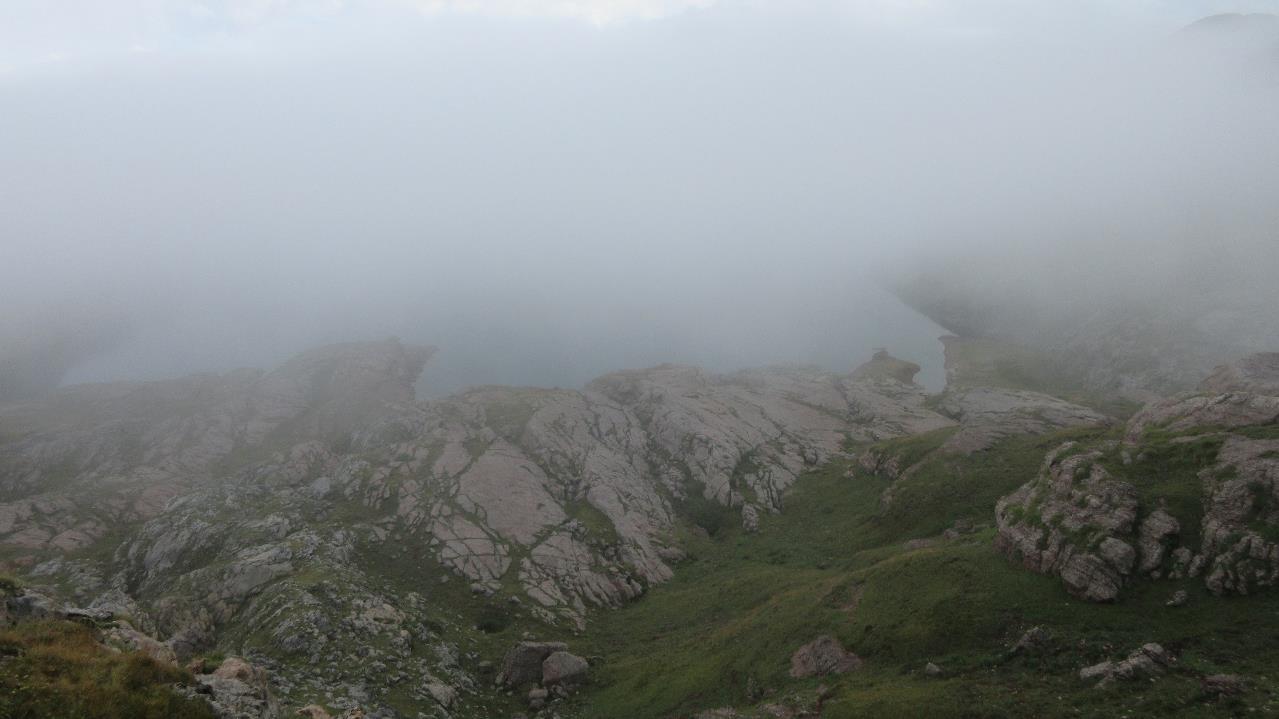 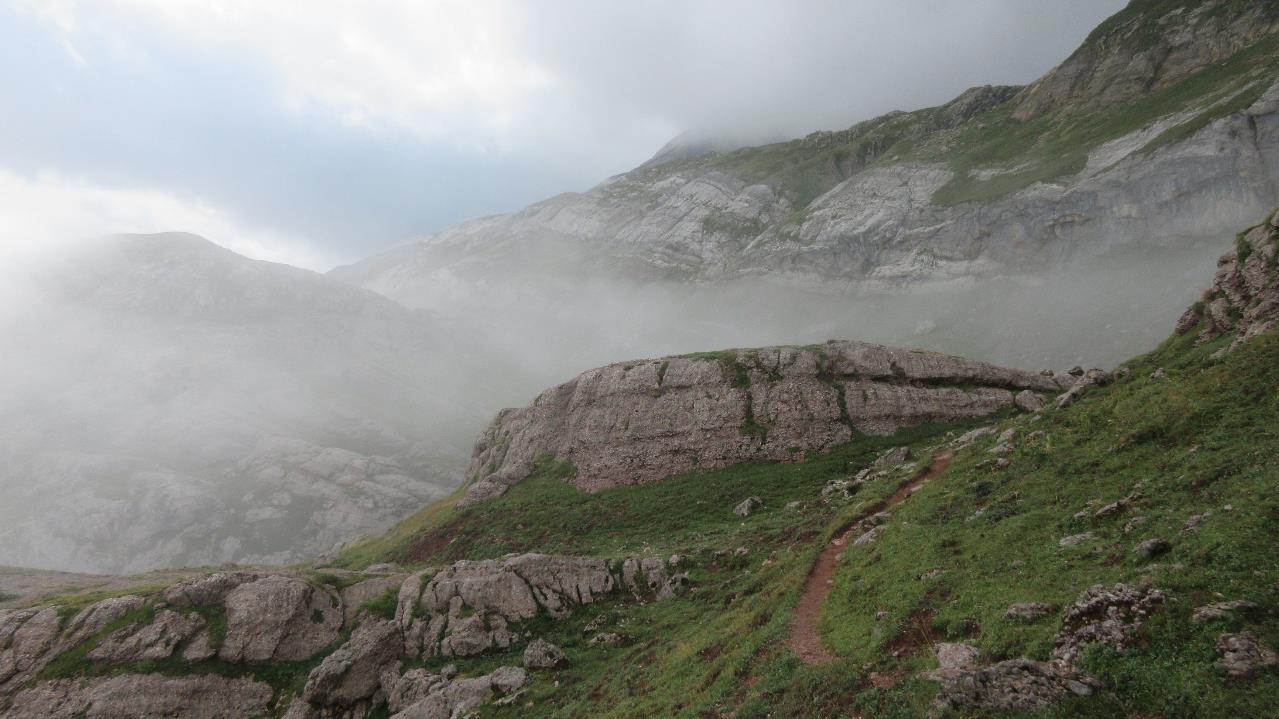 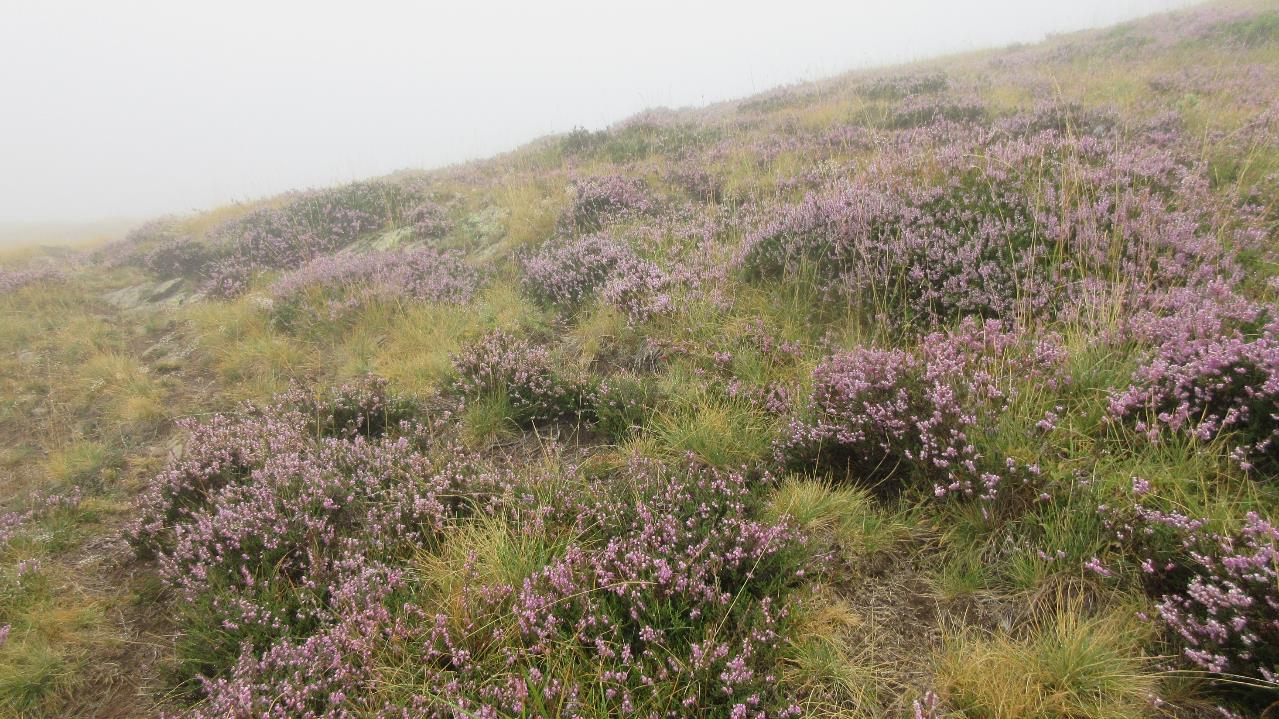 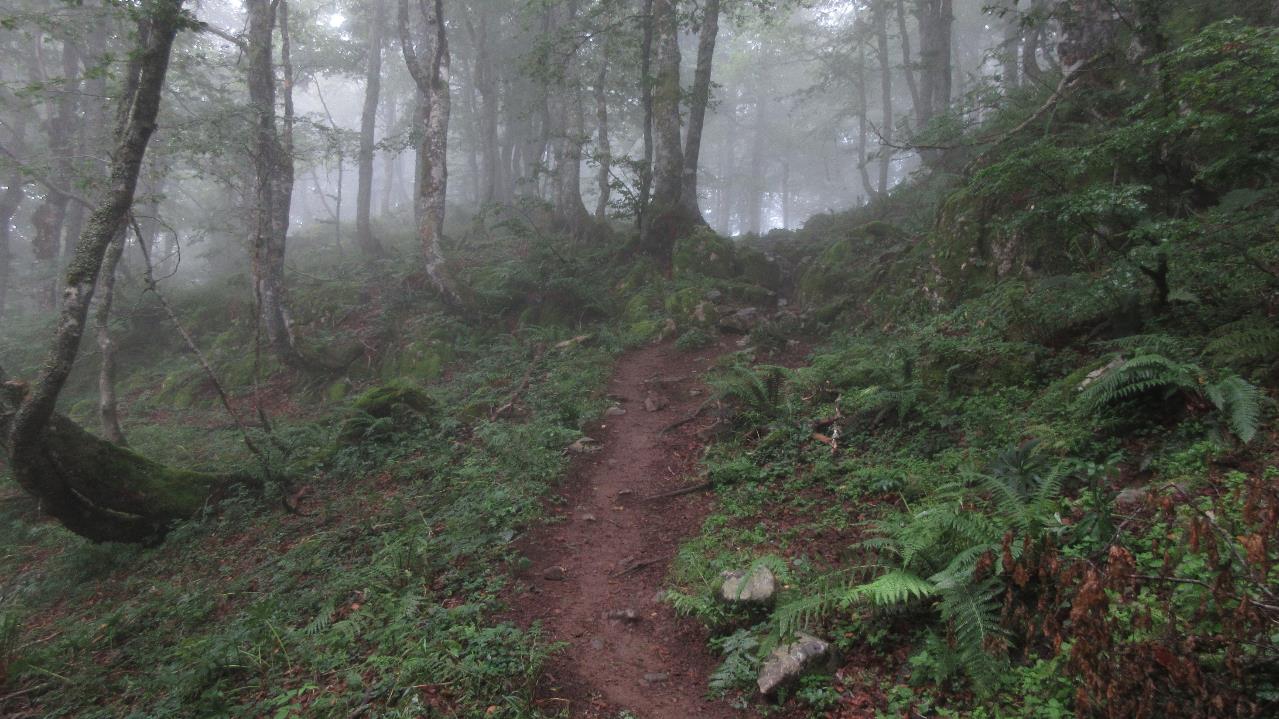 wie in einem Zauberwald !
… so stelle ich mir  Merlins La Brécoliande vor….
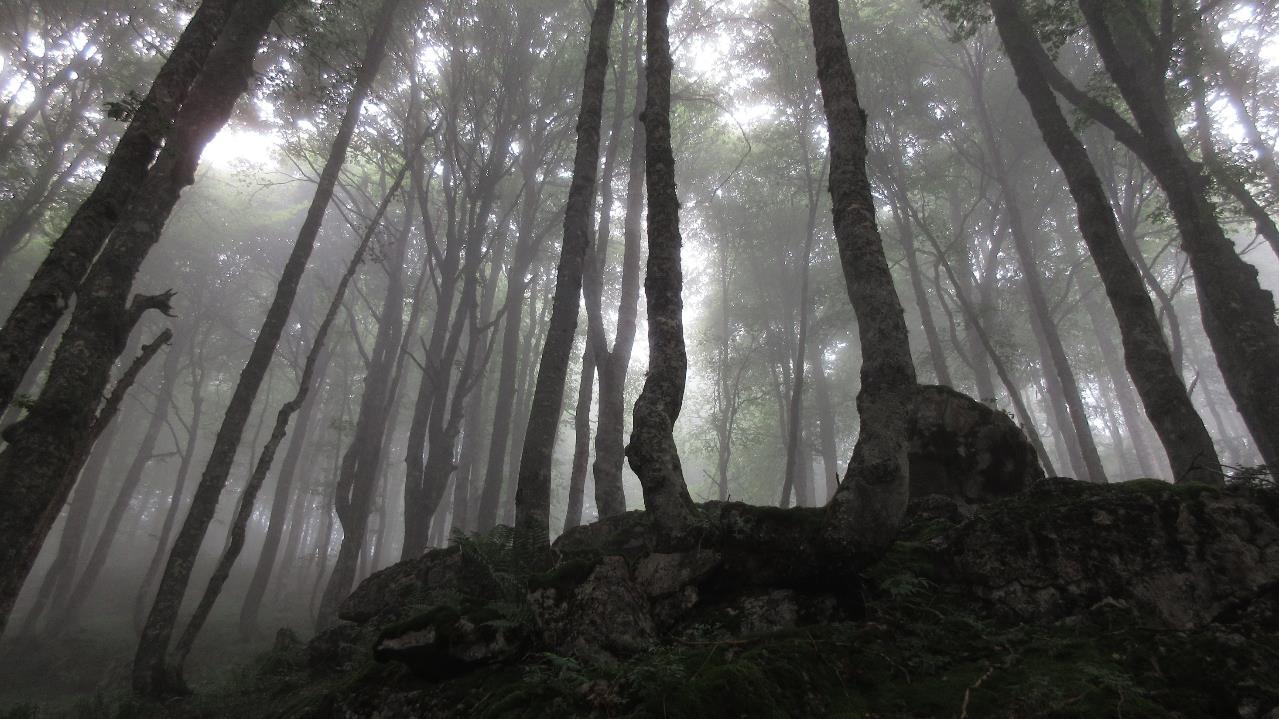 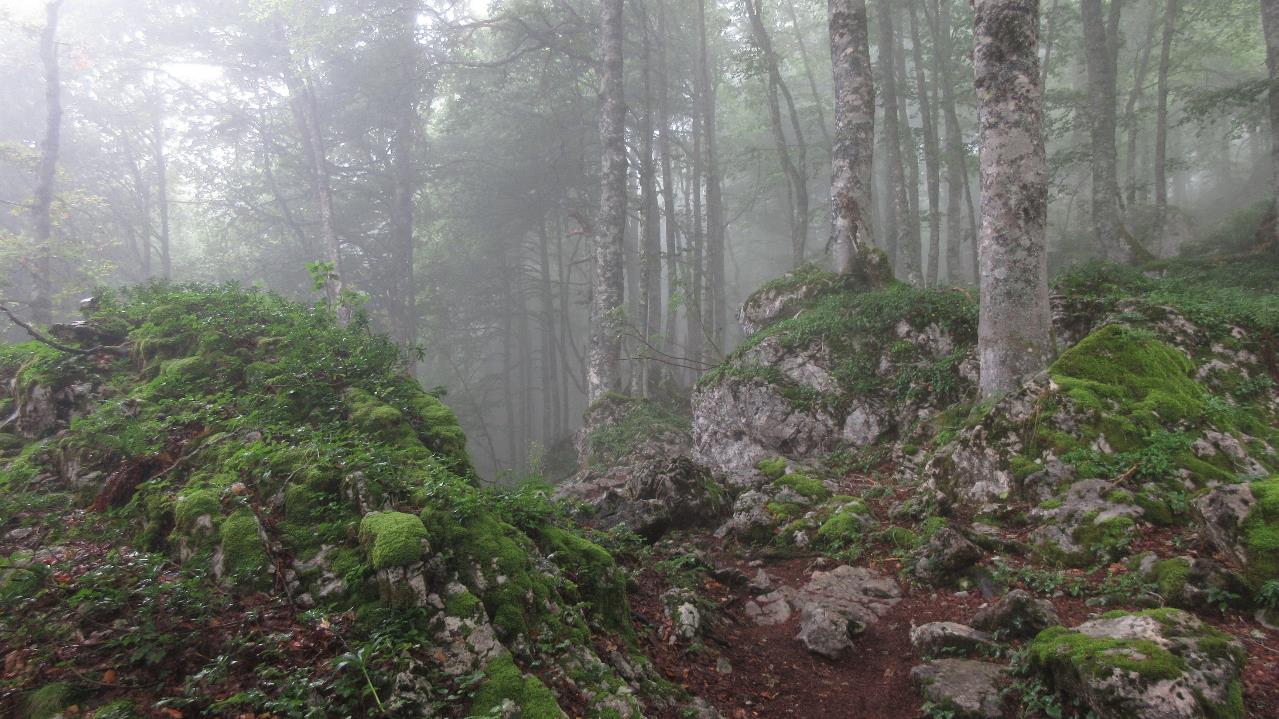 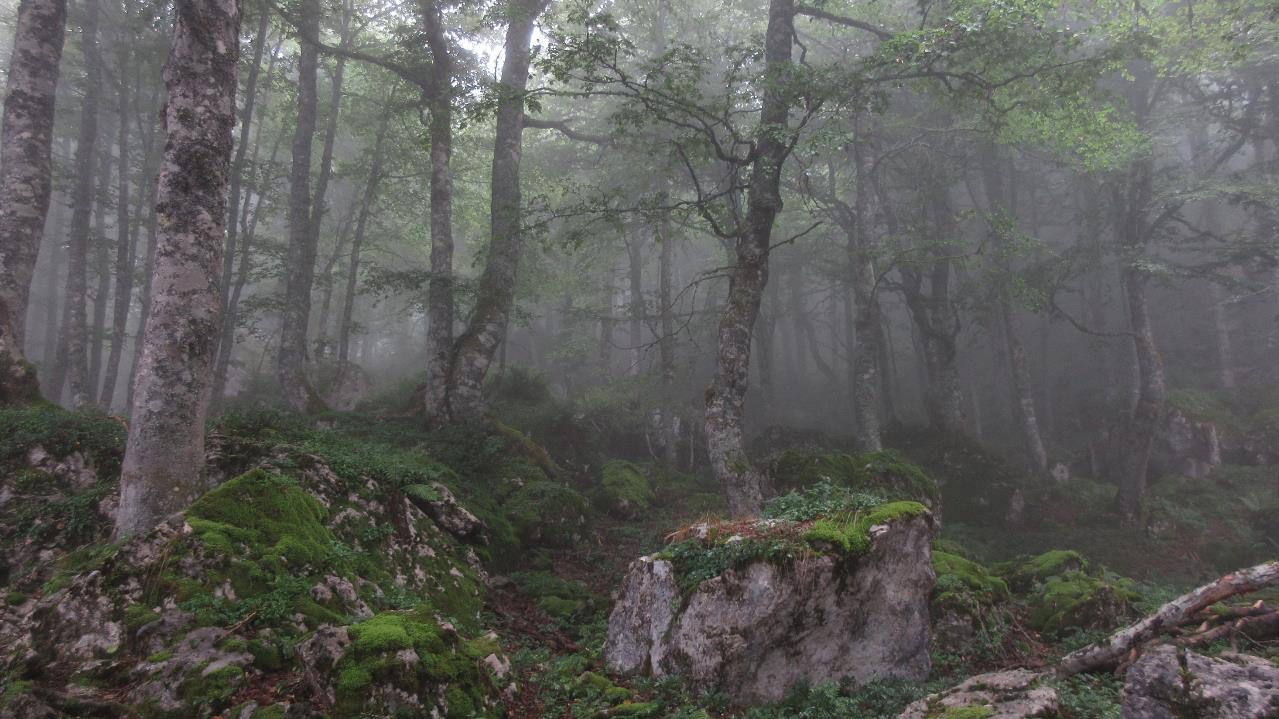 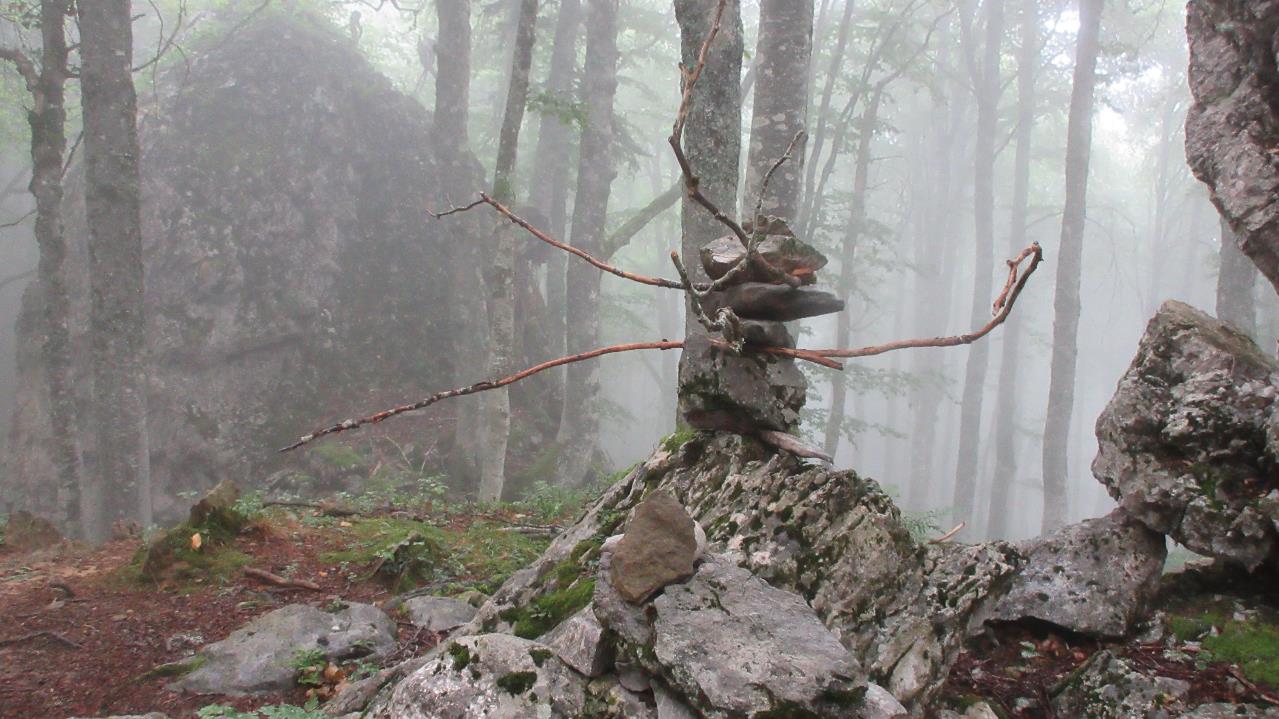 der Hüter des Waldes!
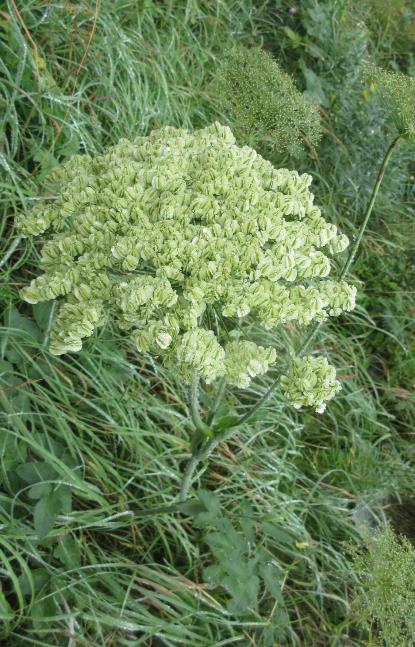 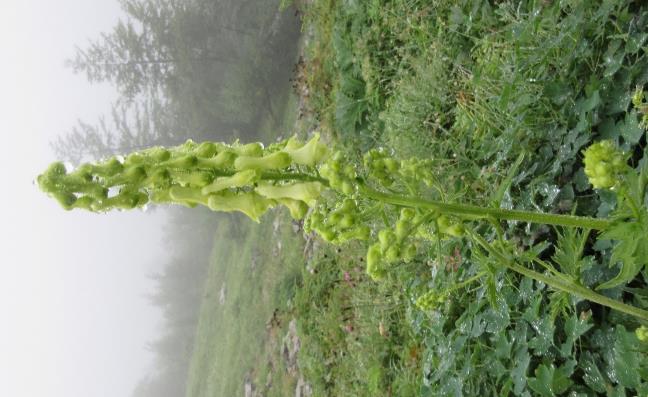 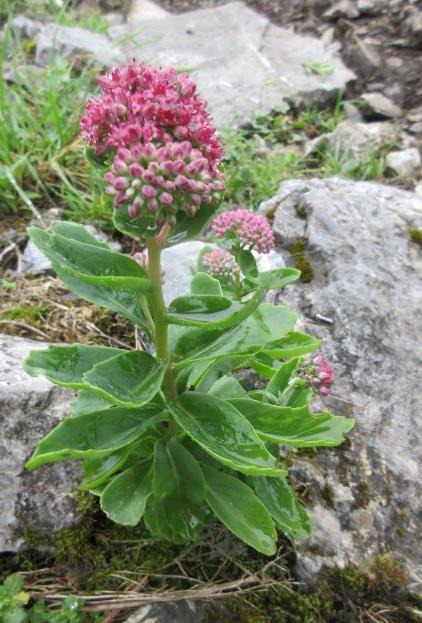 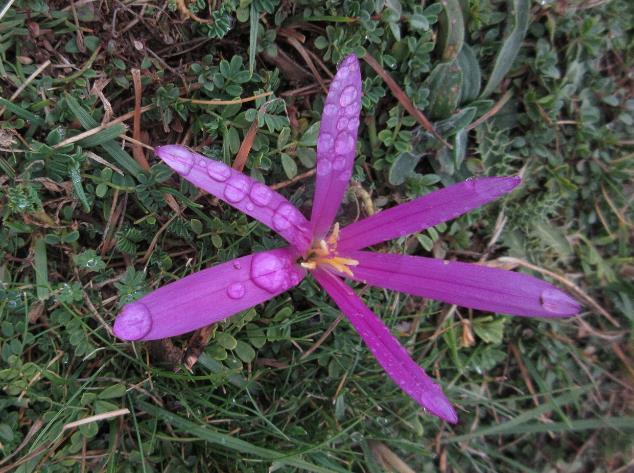 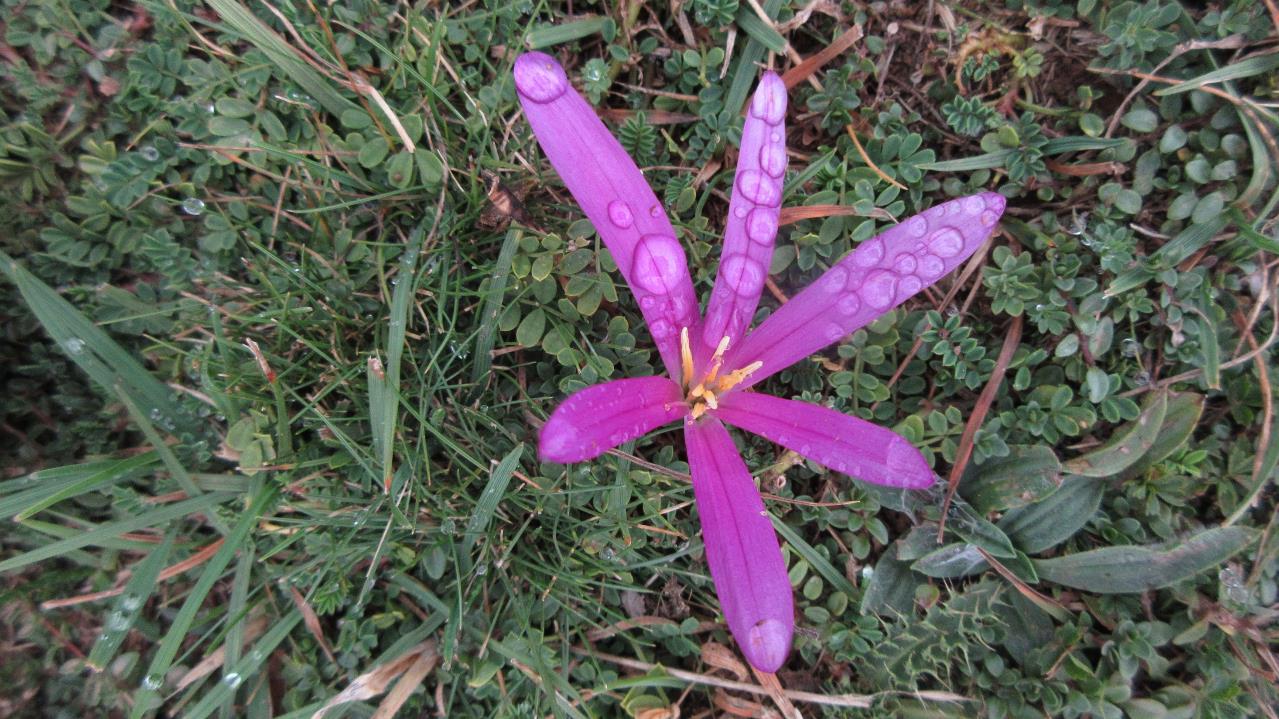 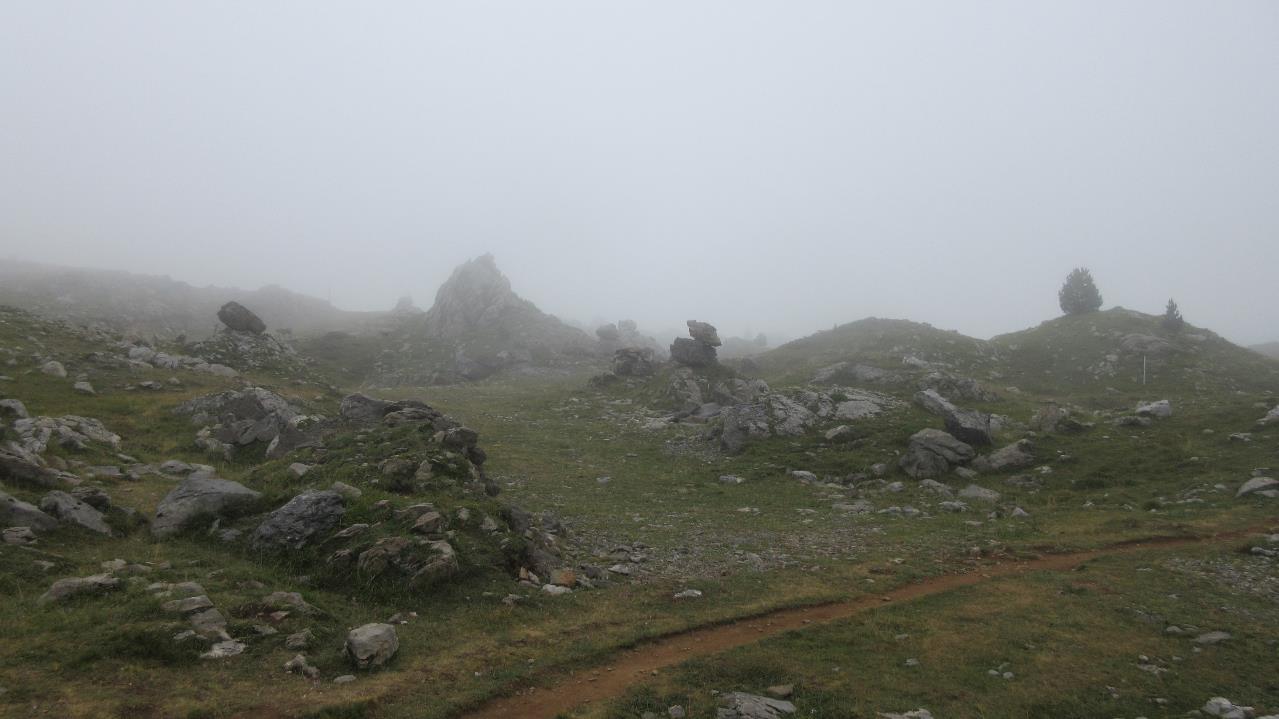 -
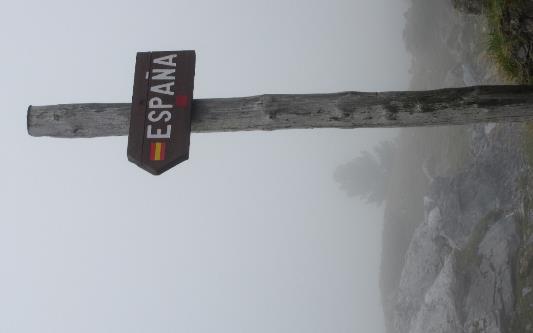 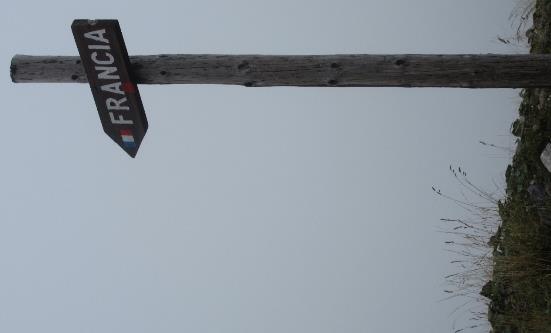 Grenzpfosten in den Bergen
- Das liegt nur daran, dass ich mitten im Skigebiet bin…
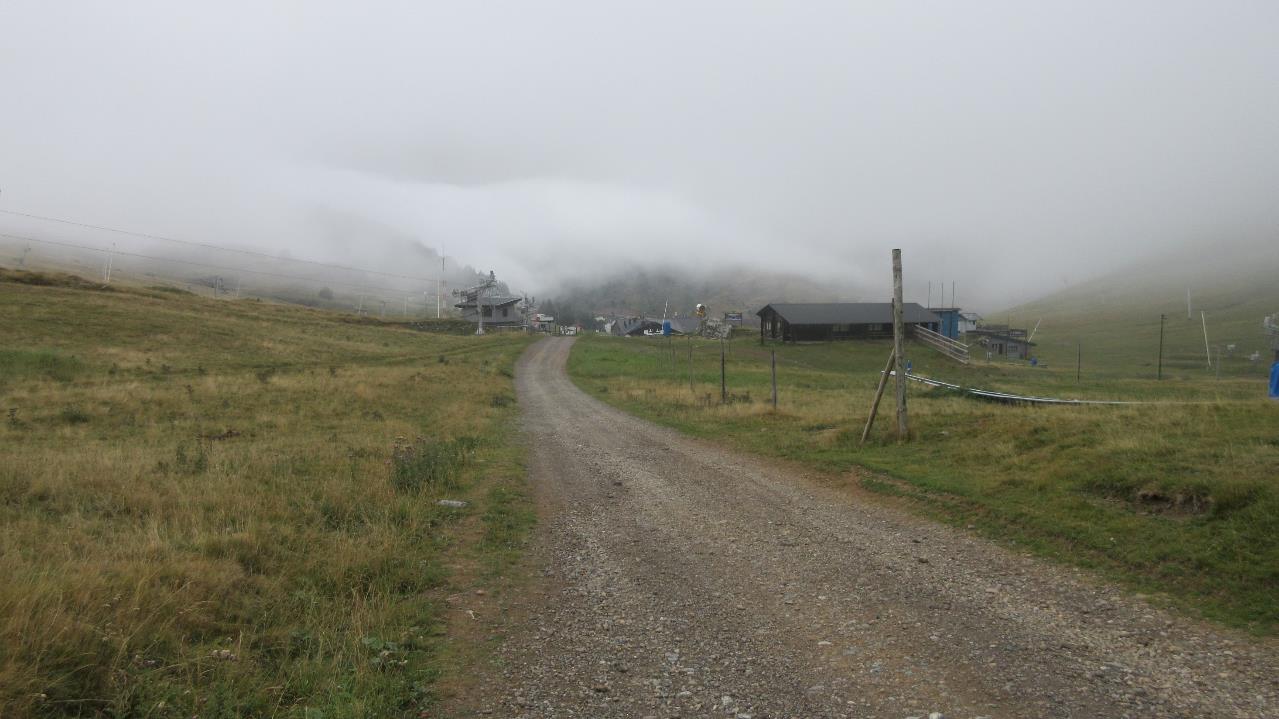 Die Schönheit einer Liftanlage im Sommer !
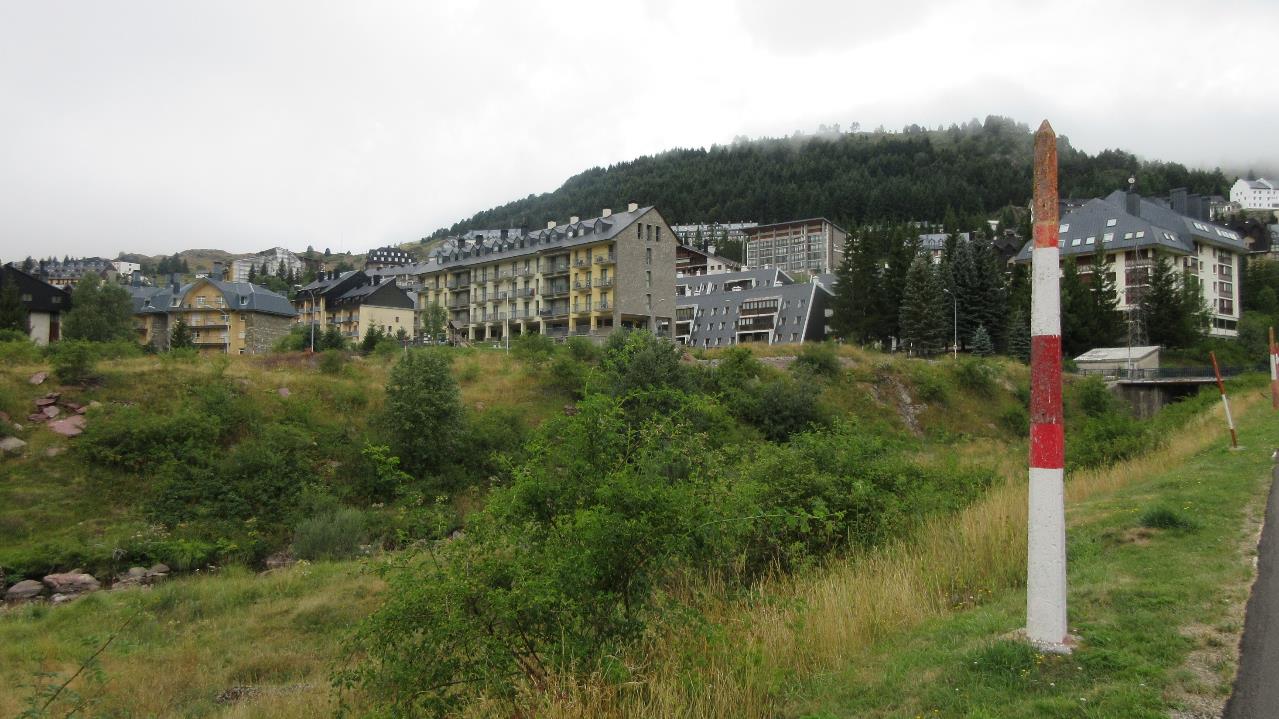 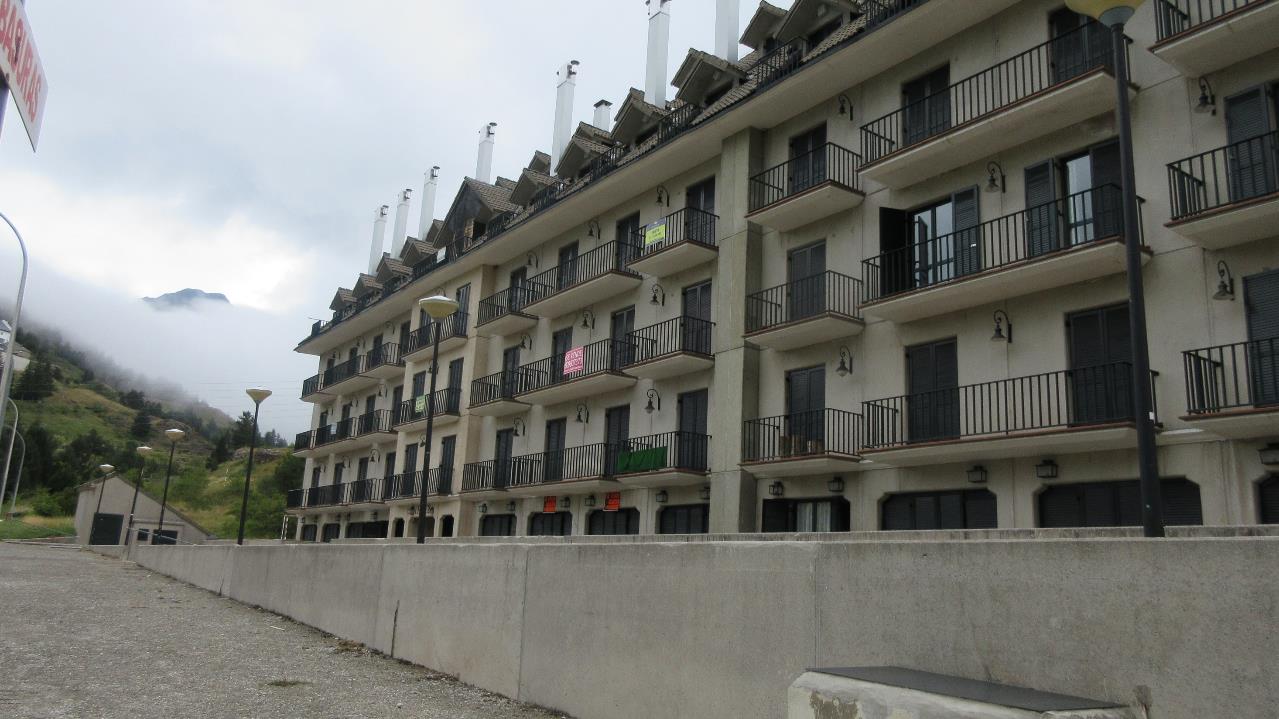 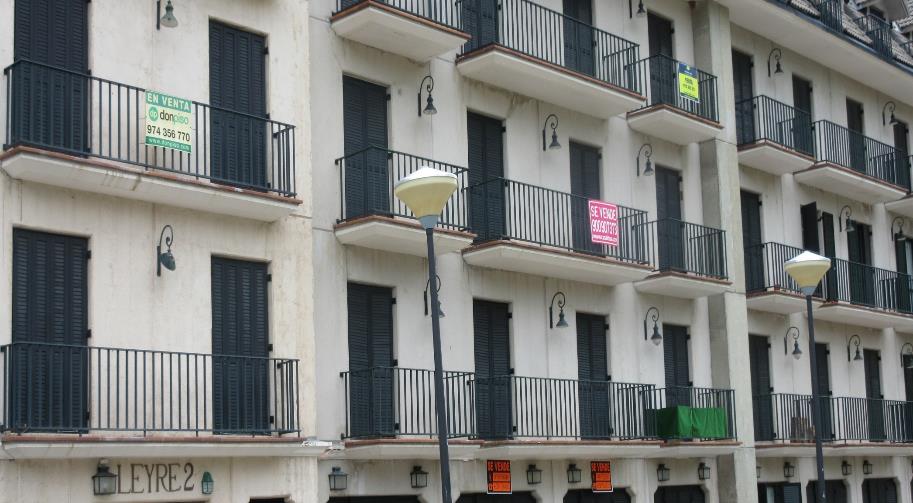 … Skistation… mit dem       unüberbietbaren Charme der 70er Jahre…
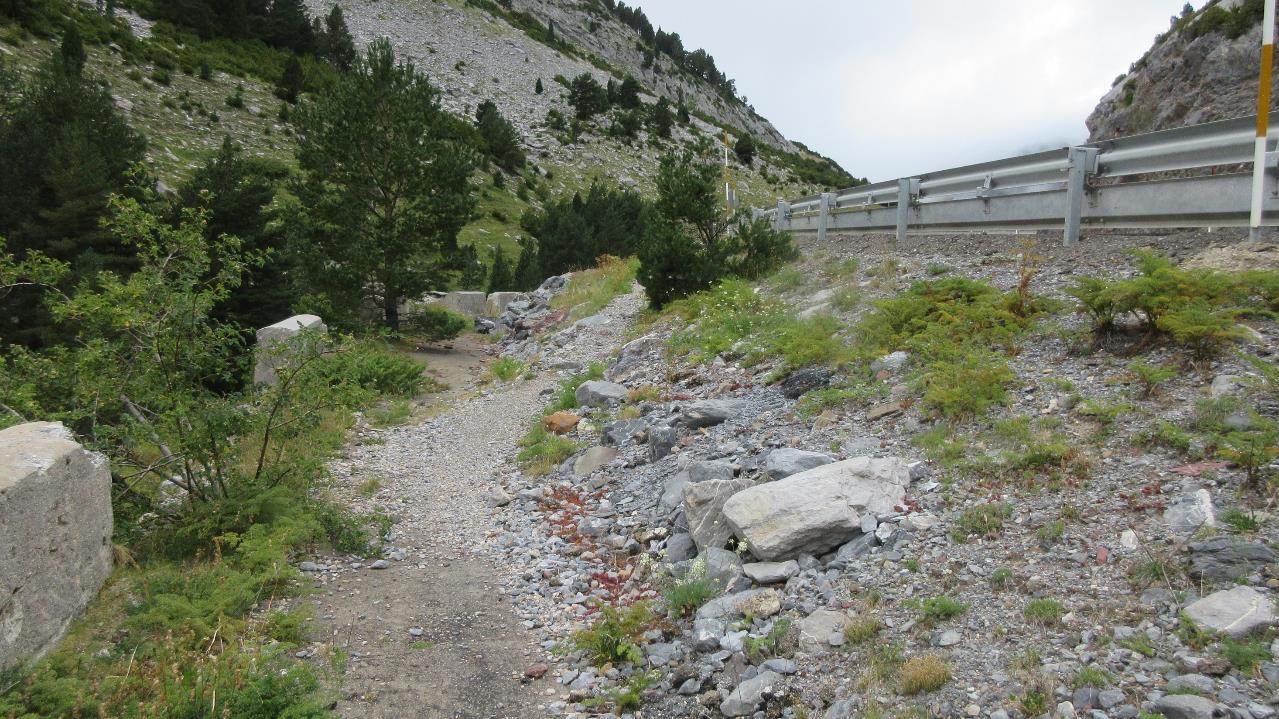 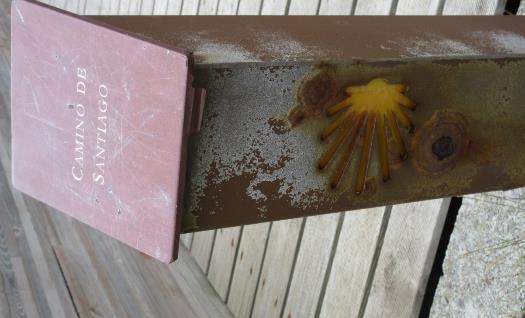 Nach meiner Wanderung den ganzen Tag über auf schönen Bergwegen fällt der Schock über die Wegführung des Camino besonders drastisch aus….…
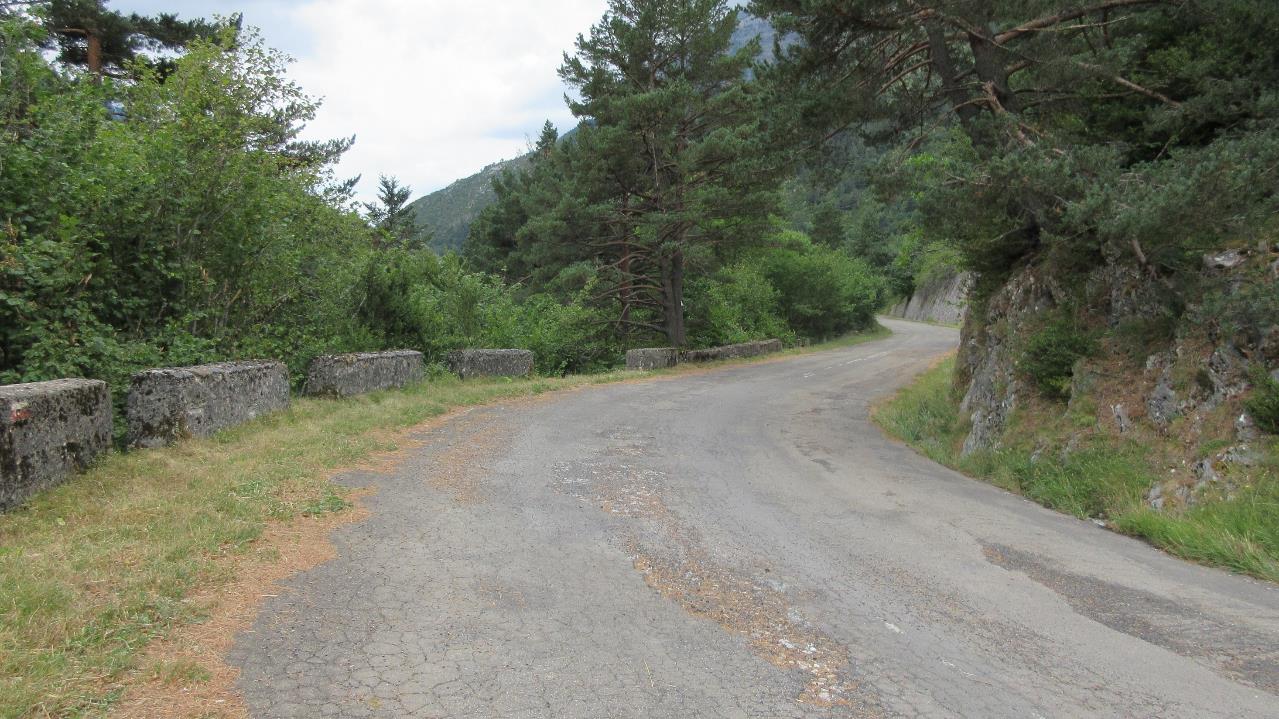 Der Camino verläuft über die alte Passstraße
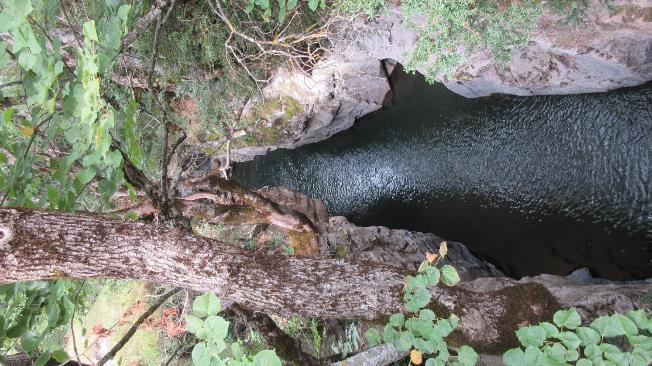 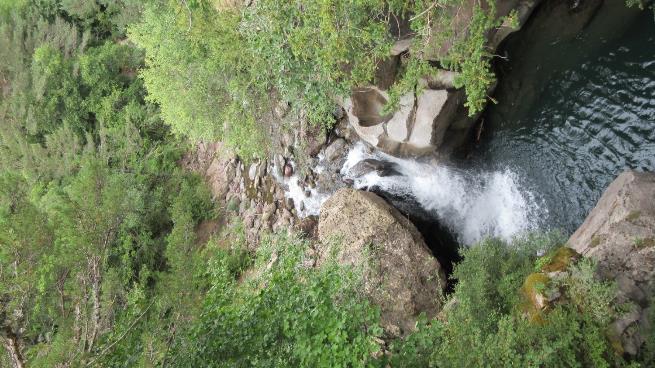 Rio Aragon
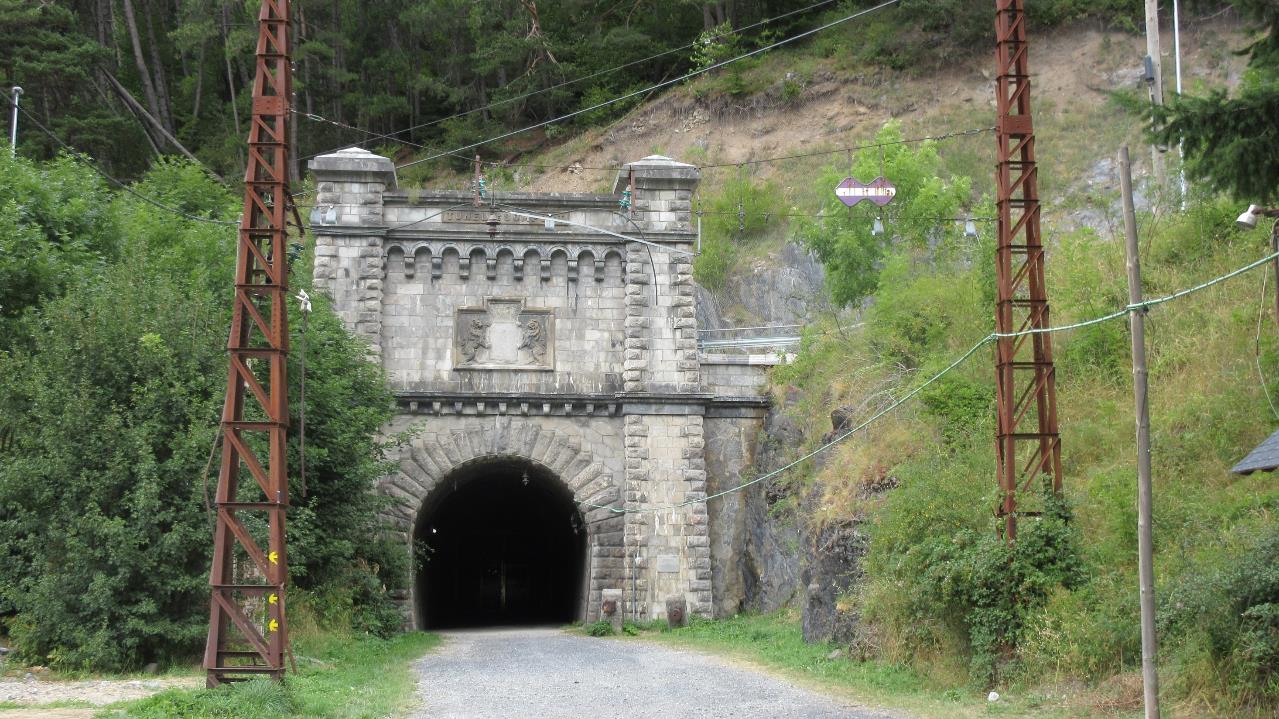 Die stillgelgte Bahnlinie zwischen Canfranc (E) und Bayous (F)
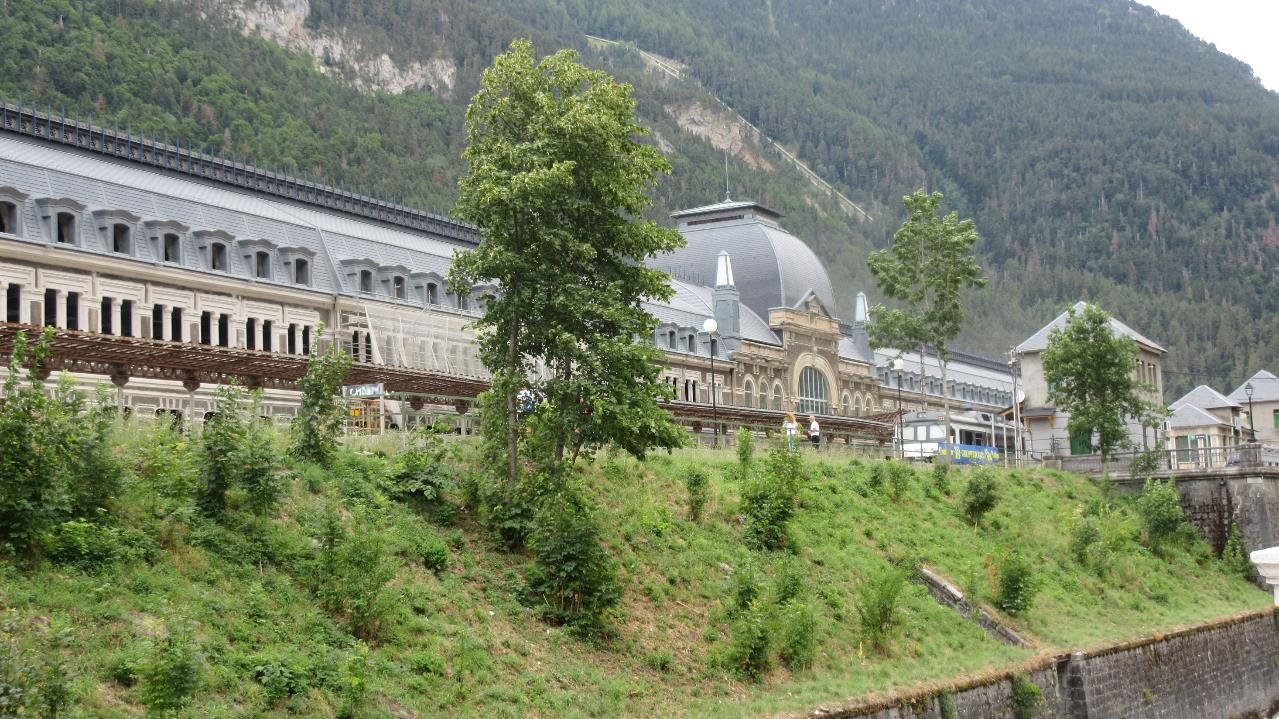 Die Bahnstrecken zwischen Pau und Saragossa wurde zwischen 1902 und 1927 gebaut. 1918 wurde nach zehnjähriger Bauzeit der acht Kilometer lange Eisenbahntunnel unter der spanisch-französischen Grenze am Somport fertiggestellt. Ab 1928 gab es durchgehenden Verkehr zwischen Pau und Saragossa. Zu dem Zeitpunkt war das Hauptgebäude mit einer Länge von 241 m der größte Bahnhof in Spanien und der zweitgrößte in Europa.
Der Bahnhof hat es nie zu internationaler Bedeutung gebracht: Zum einen war die Strecke aufgrund der Steigung zu langsam, dann 1936–1940 infolge des Spanischen Bürgerkriegs, 1944–1948 infolge des Gegensatzes zwischen dem Franco-Spanien und Frankreich und seit 1970 endgültig, als auf französischer Seite eine Brücke bei einem Unfall einstürzte.Der Bahnhof war während des Zweiten Weltkrieges Hauptumschlagort für Nazigold.
Heute ist der Bahnhof Canfranc Endpunkt zweier täglich verkehrender Regionalzugpaare aus Saragossa
Canfranc Estacion
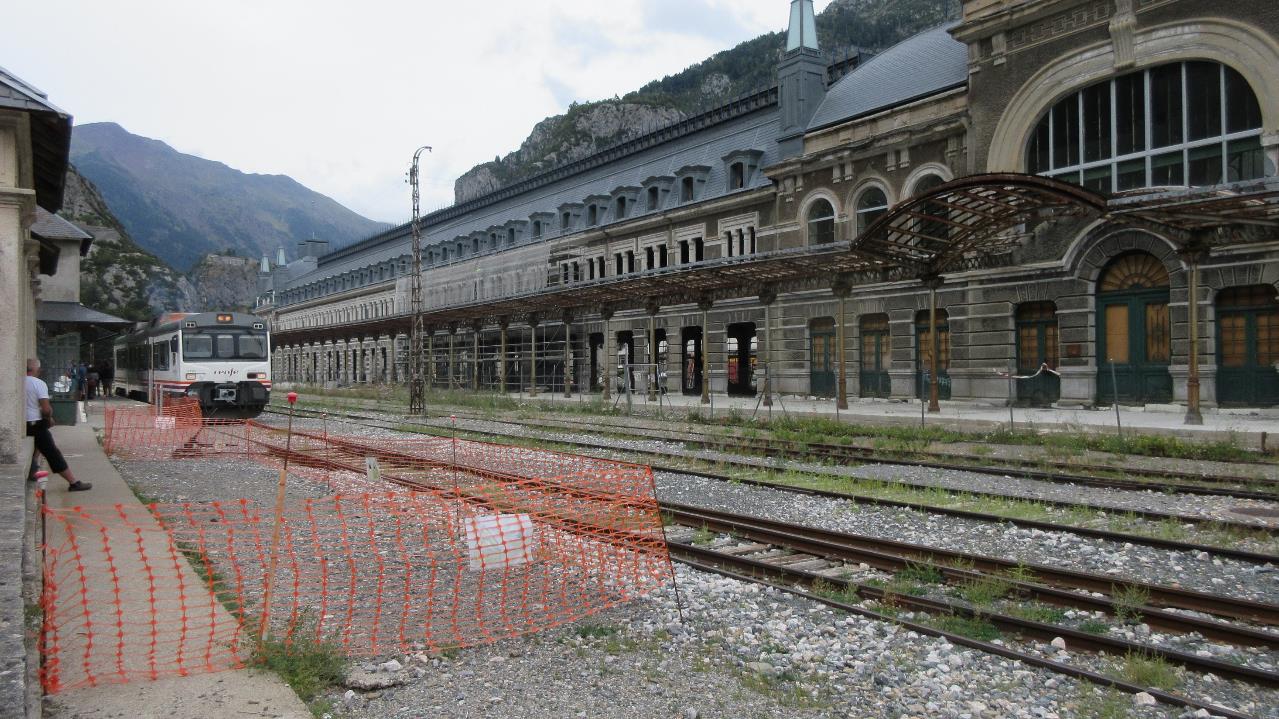 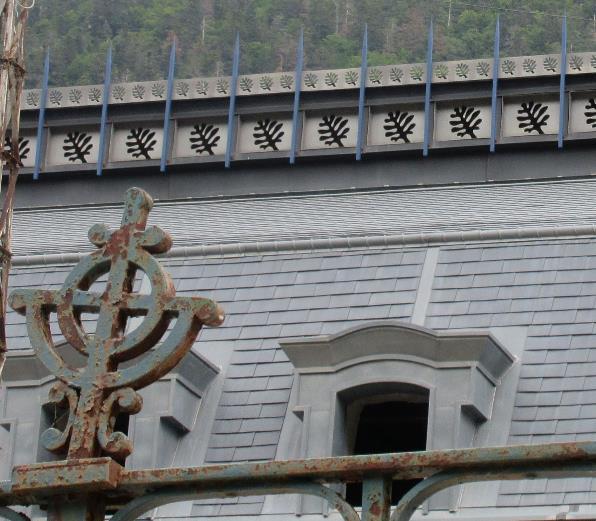 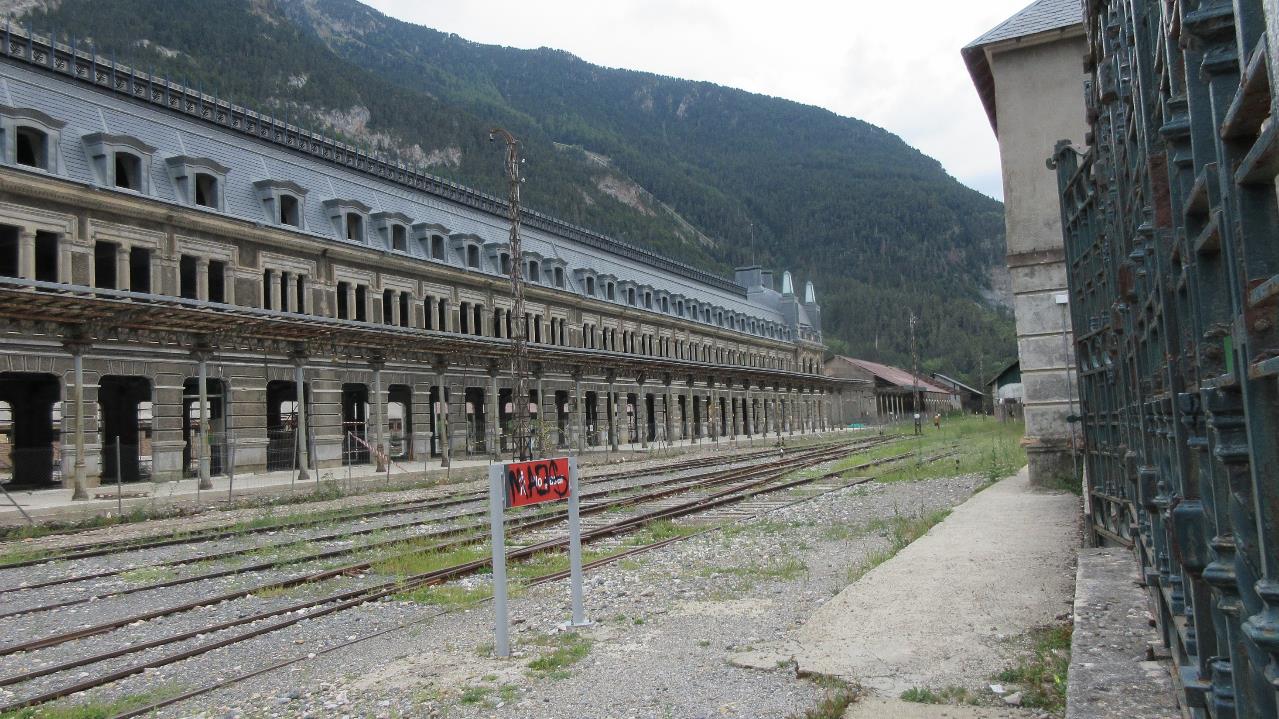 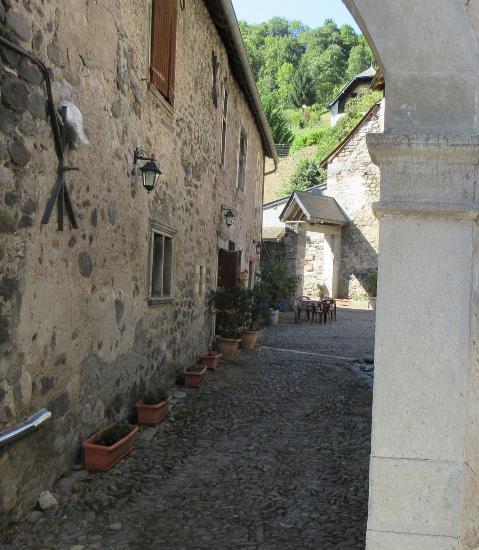 Am Abend dann mit dem Bus zurück nach Etsaut, um meinen Wäschebeutel wiederzubekommen – Überraschung: sie hatten im Gîte zwar einen Beutel gefunden – das war aber nicht meiner ! Grrr !
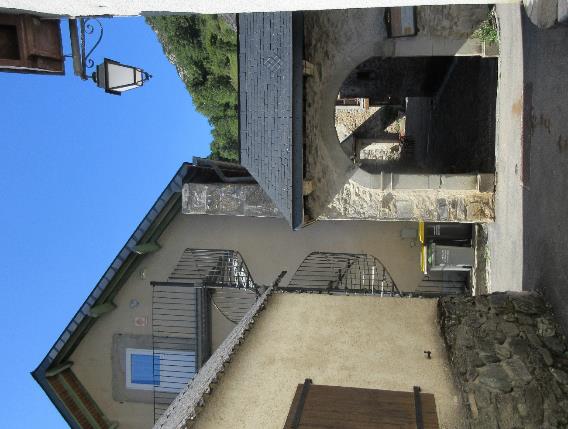 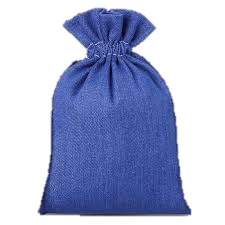 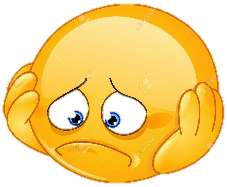 Und wieder in Etsaut !
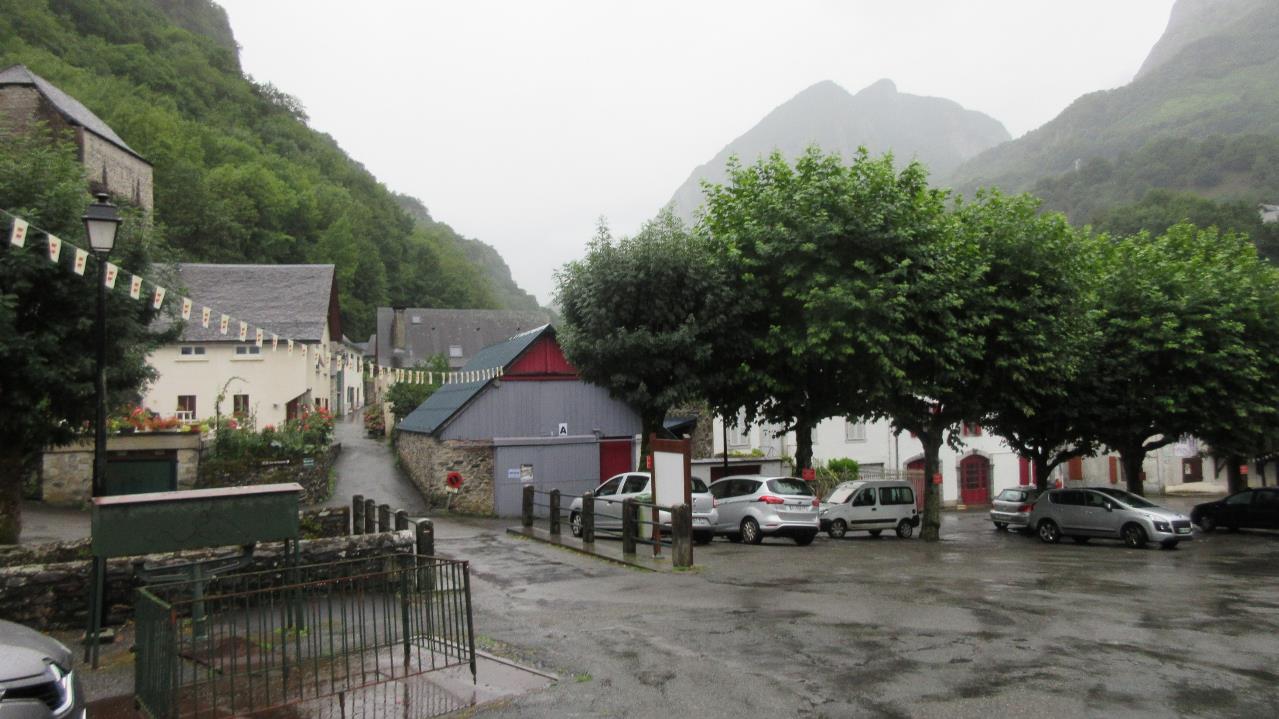 Pünktlich zum Abreisetag: REGEN !!
Tag 8
Von Etsaut mit Bus und Bahn nach Toulouse
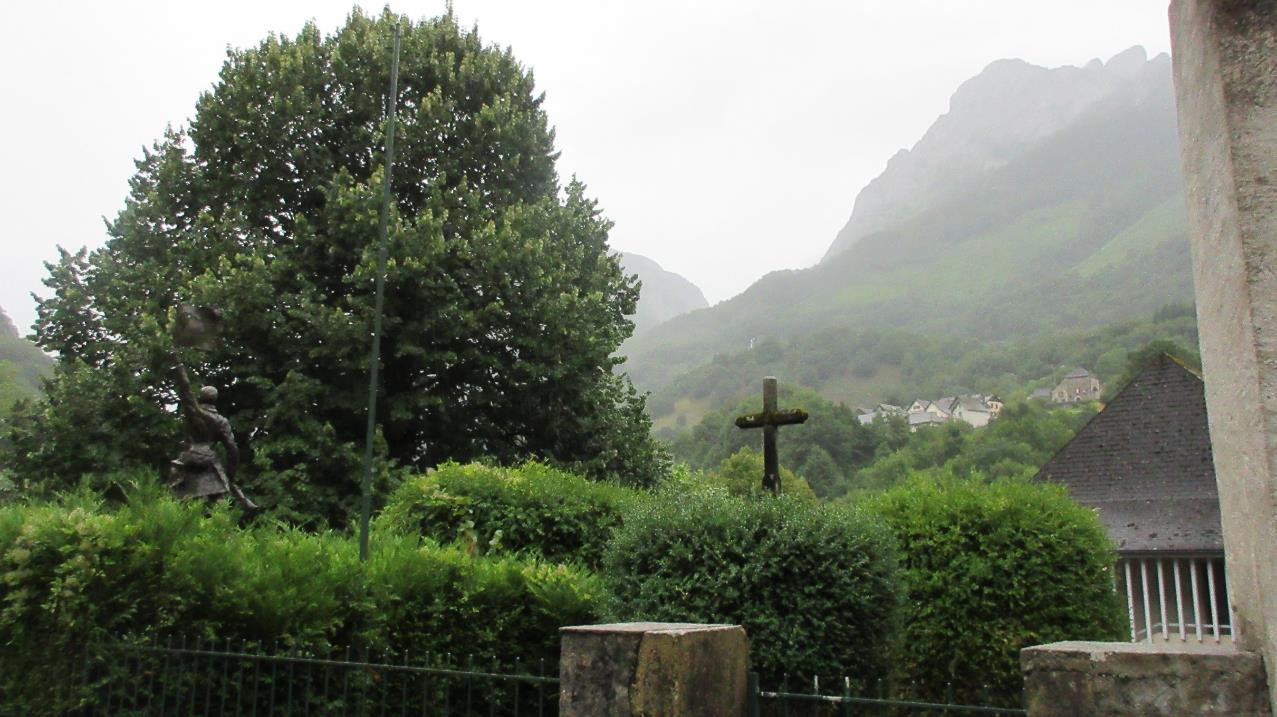 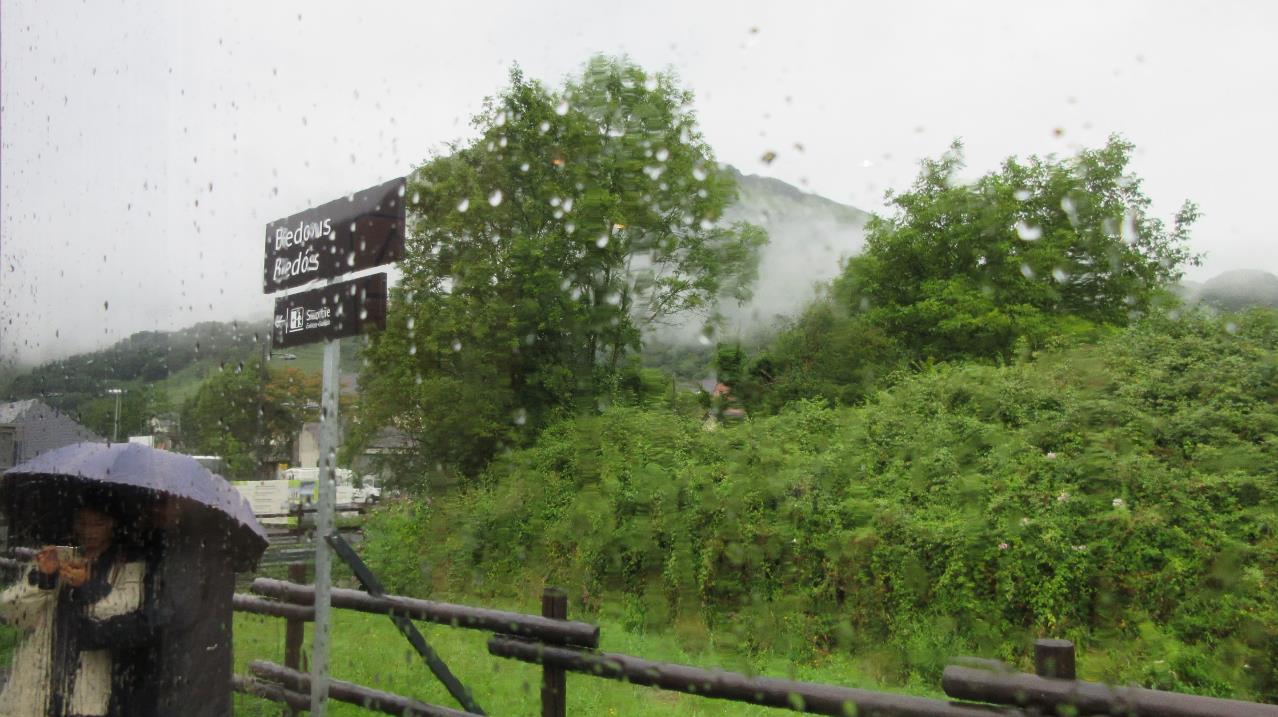 Beim Einsteigen in den Bus in Etsaut dann eine Überraschung:  Philippe und Michelle aus dem Réfuge in Arlet . Ihnen hatte ich von meinem Wäschesack erzählt und sie haben mir versprochen,  auf der nächsten Tour in der folgenden Woche mal nach dem Beutel Ausschau zu halten.
Eine  Woche später habe ich dann von ihnen eine Mail bekommen, dass ein Schäfer die Sachen gefunden hat . Noch eine  Woche später  habe ich  dann zu Haue ein Paket in Empfang genommen…
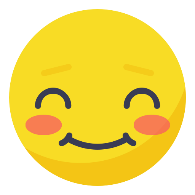 TOULOUSE
Bereits die Kelten siedelten auf dem Gebiet des heutigen Toulouse. Deren Siedlung wurde jedoch von den Römern zerstört, die ihrerseits auf den Ruinen die Stadt Tolosa erbauten. Durch ihre günstige Lage an wichtigen Handelswegen zwischen Mittelmeer und Atlantik wuchs die Stadt rasch an und erlangte überregionale Bedeutung. Nach den Katharerkriegen verlor Toulouse jedoch seine Autonomie gegenüber dem französischen König. Ihre Blütezeit erlebte die Stadt durch den prosperierenden Handel mit Färberwaid (Pastel), das in der Gegend angebaut wurde. In dieser Zeit entstanden viele der heute noch bestehenden Bürgerpaläste, der sogenannten Hôtel. Mit dem Aufkommen des billigeren Indigoblaus setzte der wirtschaftliche Niedergang ein. Dieser wurde erst durch die Fertigstellung des Canal du Midi, der den Verkehr beschleunigte, gestoppt. Nach dem ersten Weltkrieg entwickelte sich Toulouse zum größten Zentrum für Luft- und Raumfahrt in Frankreich.
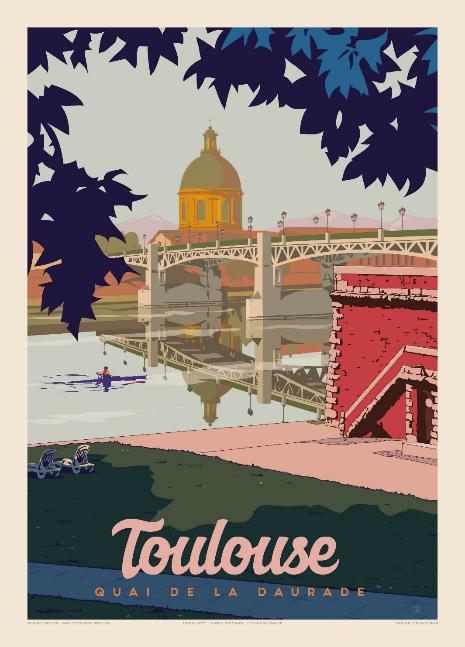 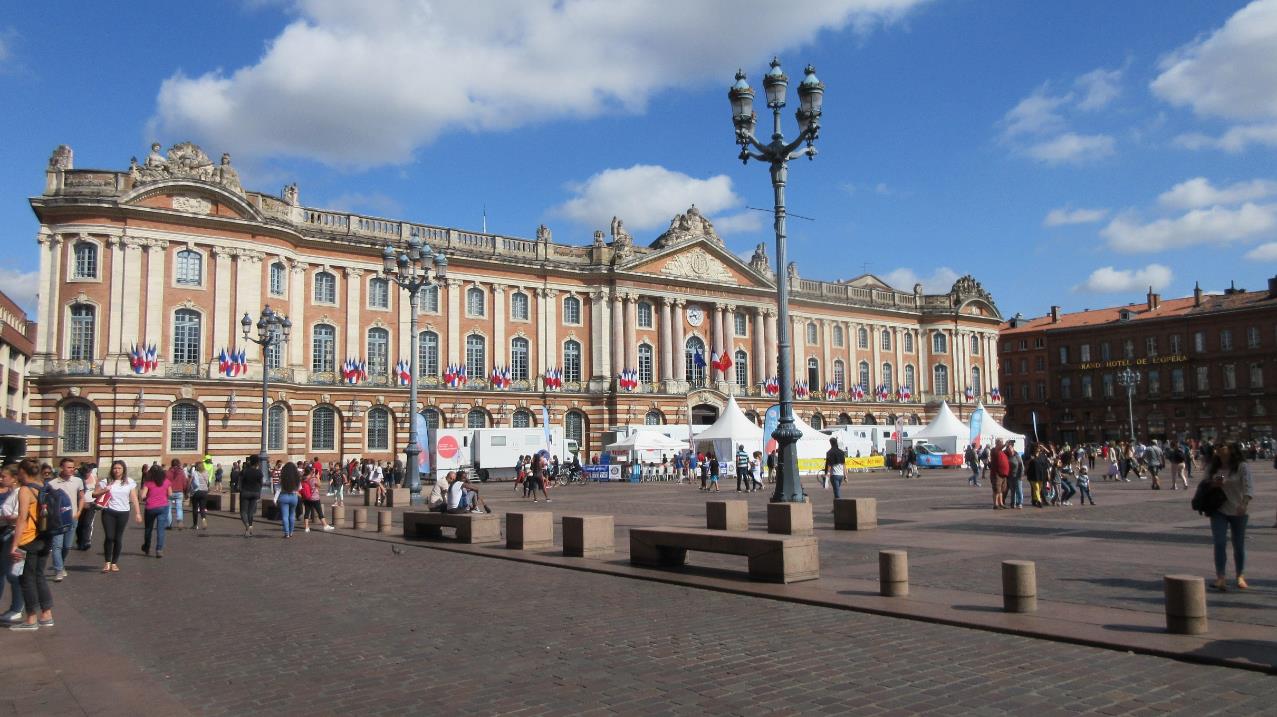 CapitolPrachtbau, der als Tagungsort des Magistrats (in Toulouse Capitouls genannt) diente. Der Donjon (Archivturm) stammt noch aus der Renaissance (16. Jh.), die Galerien des Cour Henri IV. sind aus dem ersten Jahrzehnt des 17. Jahrhunderts erhalten. Die klassizistische Hauptfassade aus Ziegeln und Kalkstein wurde um 1750 gestaltet. Das Gebäude dient heute als Rathaus und Theater (Théâtre du Capitole). Im Inneren des Gebäudes sind die barocke Ehrentreppe, der Salle Gervais mit Wandmalereien des Künstlers Paul Gervais,  sowie der Salle des Illustres aus den 1890er Jahren mit Büsten bedeutender Toulouser Persönlichkeiten zu besichtigen.
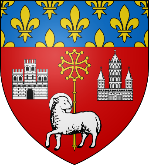 Toulouse
Place du Capitol
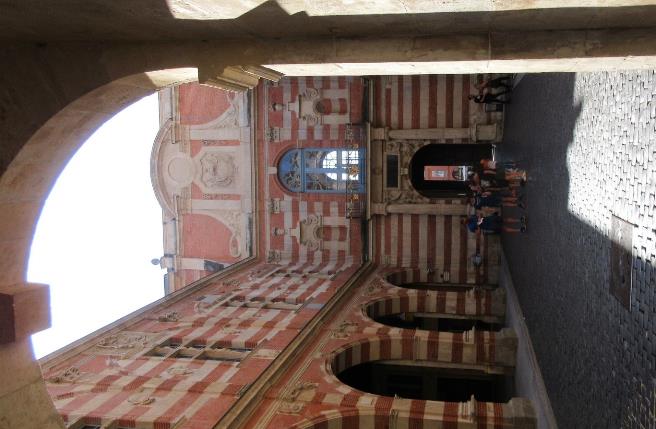 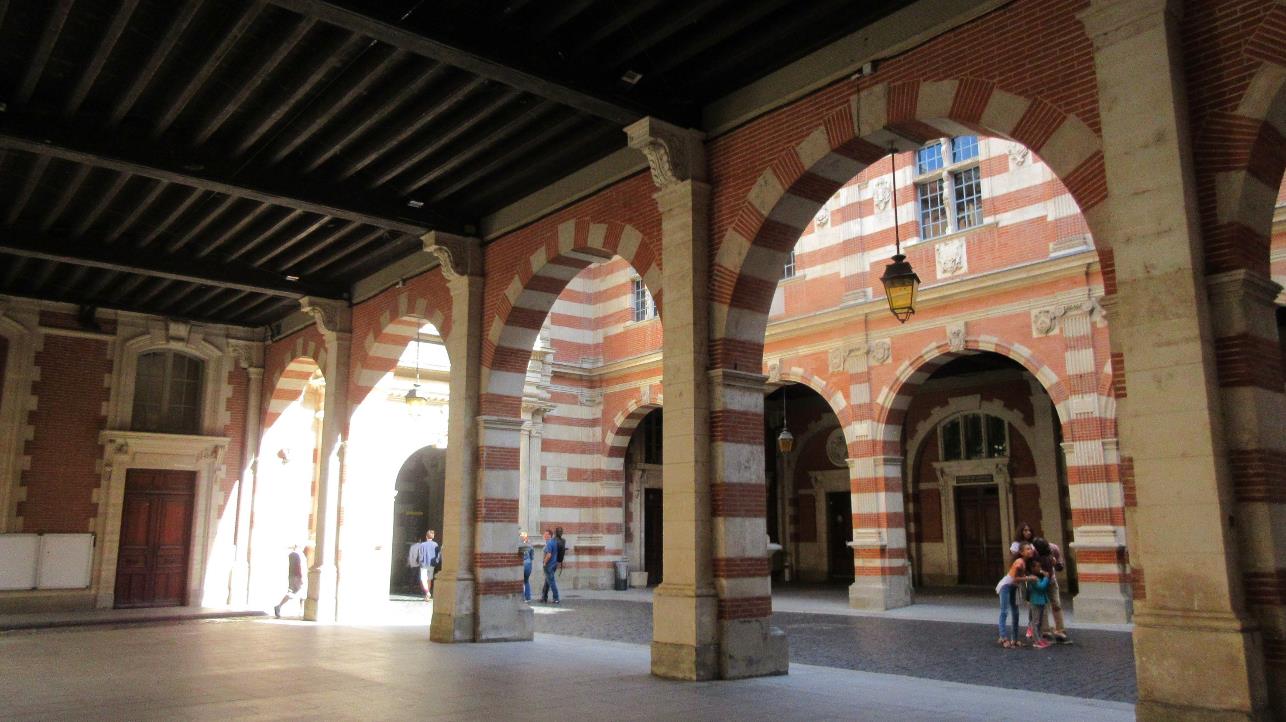 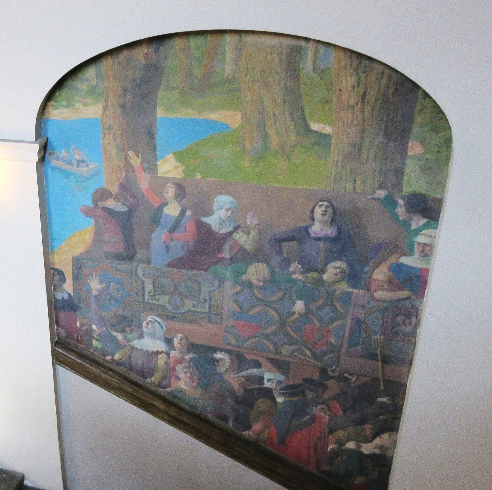 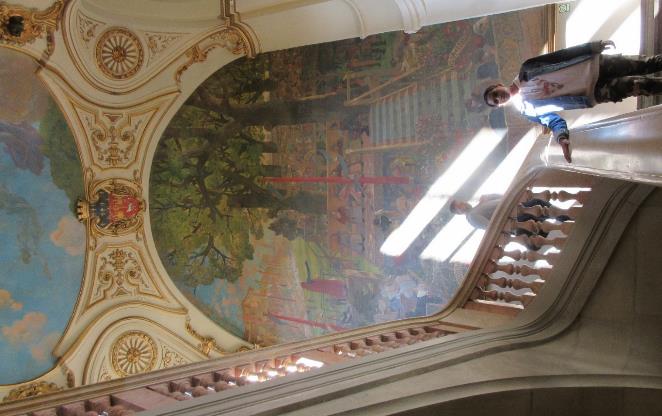 Fresken im Treppenaufgang von Paul Gervais aus der Zeit um 1900, die die Liebe in verschiedenen Lebensaltern darstellen
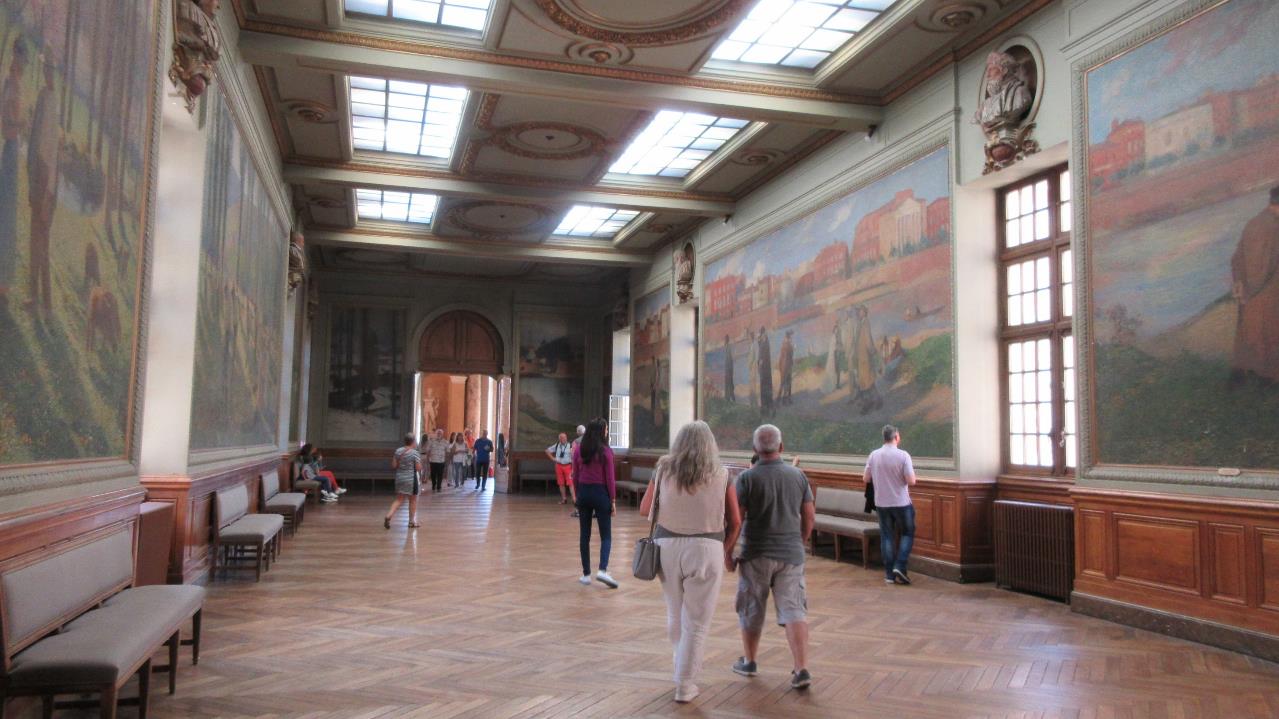 Salle Henri Martin
Henri Martin: Spaziergänger an den Quais de la Garonne
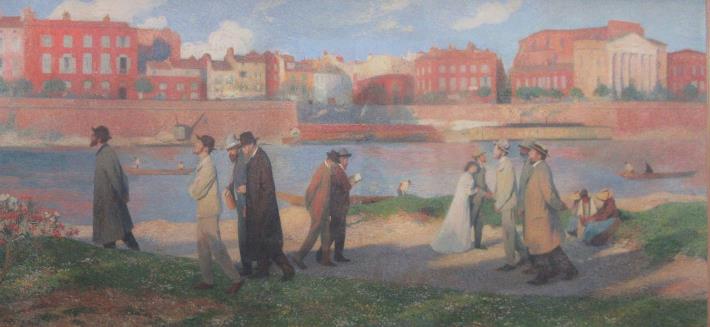 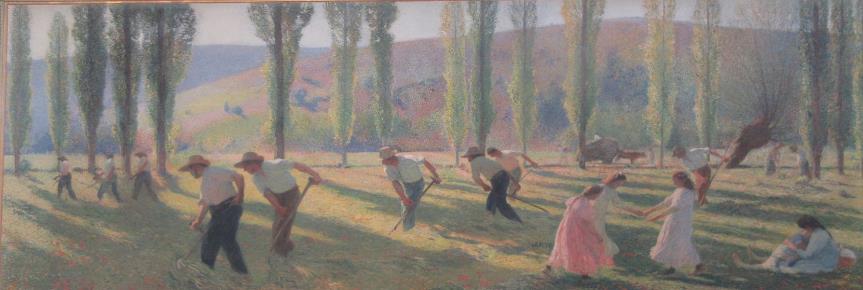 Henri Martin: Die Mäher
Salle des Illustres
mythologische Darstellungen der Stadgeschichte von 
Jean Paul Laurens (1838-1921): Verteidigung der Stadt Toulouse gegen Simon de Montfort im 13. Jh.
Im Mittelpunkt steht des Bildes das von den Frauen der Stadt bediente Katapult, durch das Simon ums Leben gekommen ist. Der Sieg ist ein Zeichen für das Wiedererstarken der okzitanischen Kultur
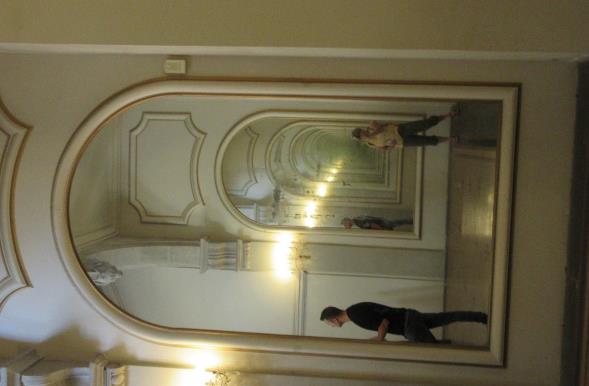 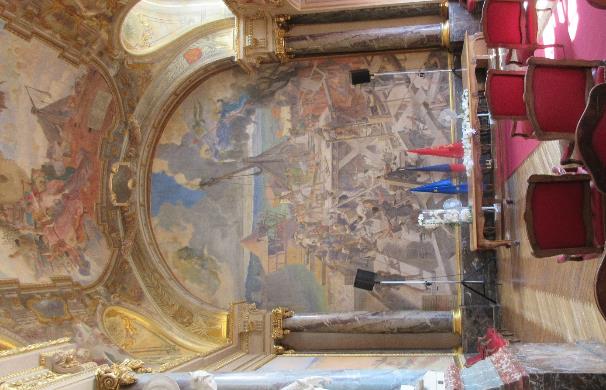 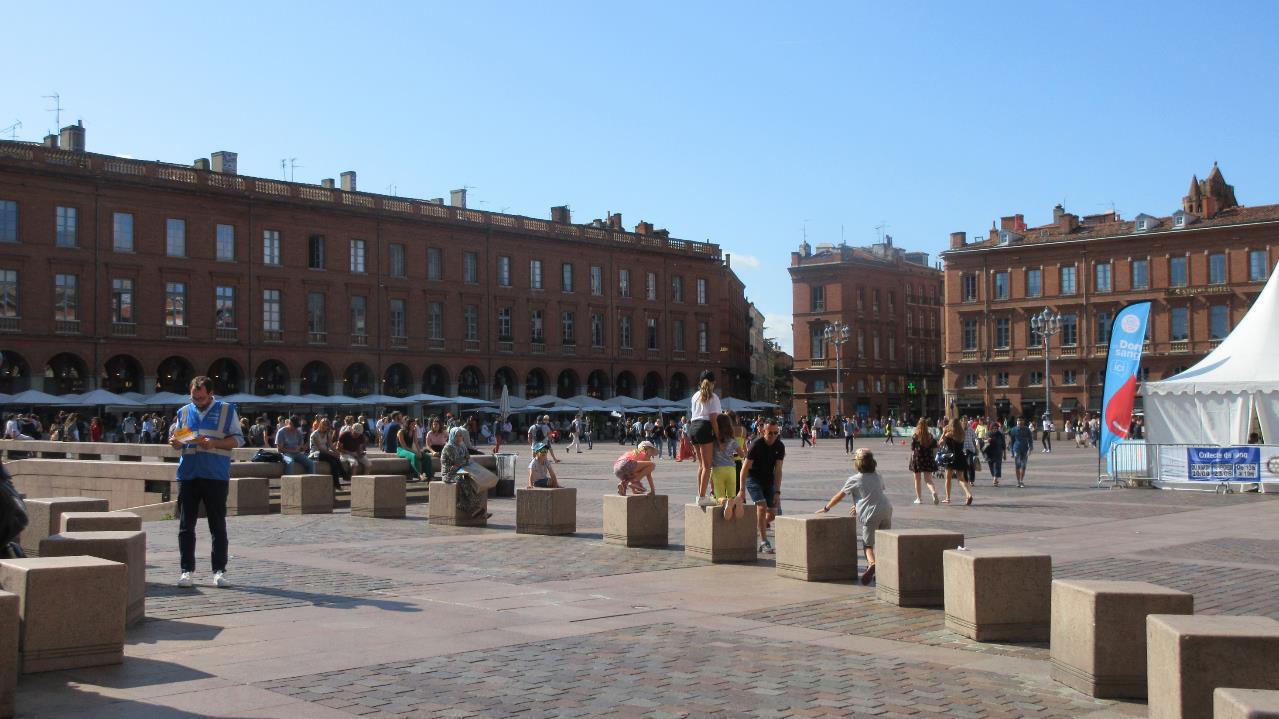 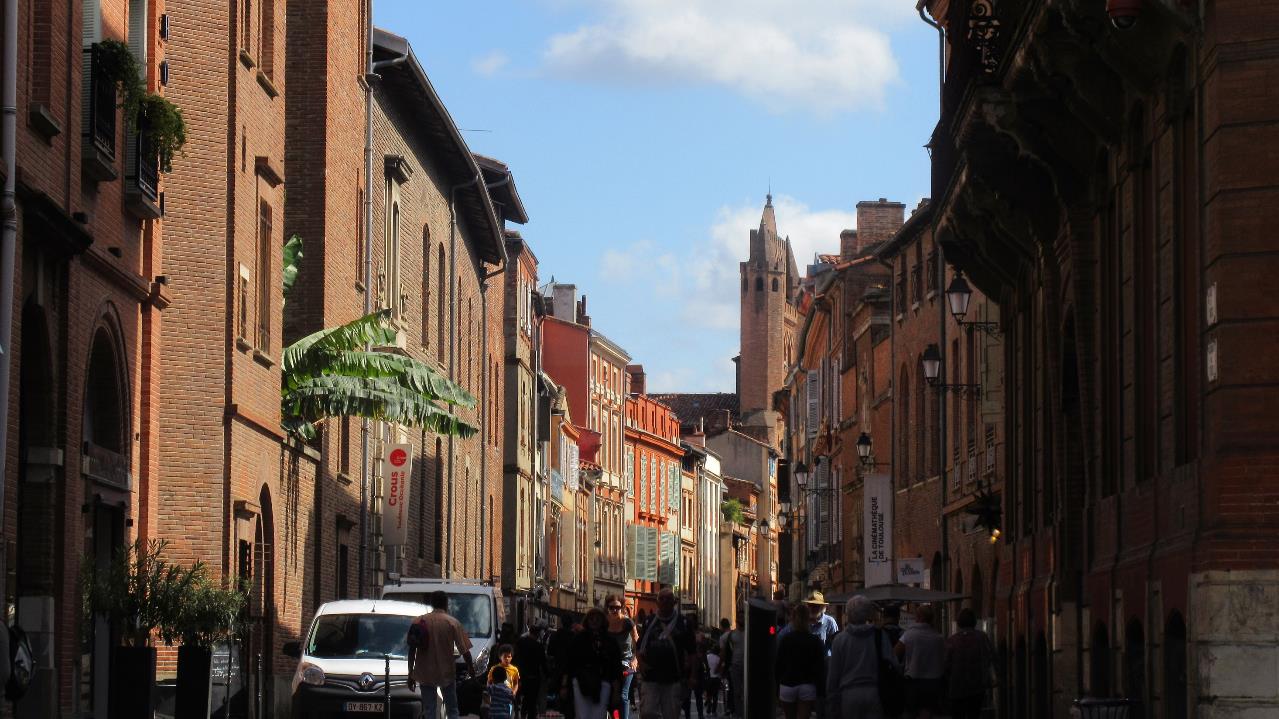 Notre Dame du Taur
(nach der Legende hat ein  Stier den Hlg Servatius zu Tode geschleift, da er nicht den römischen Göttern opfern wollte )
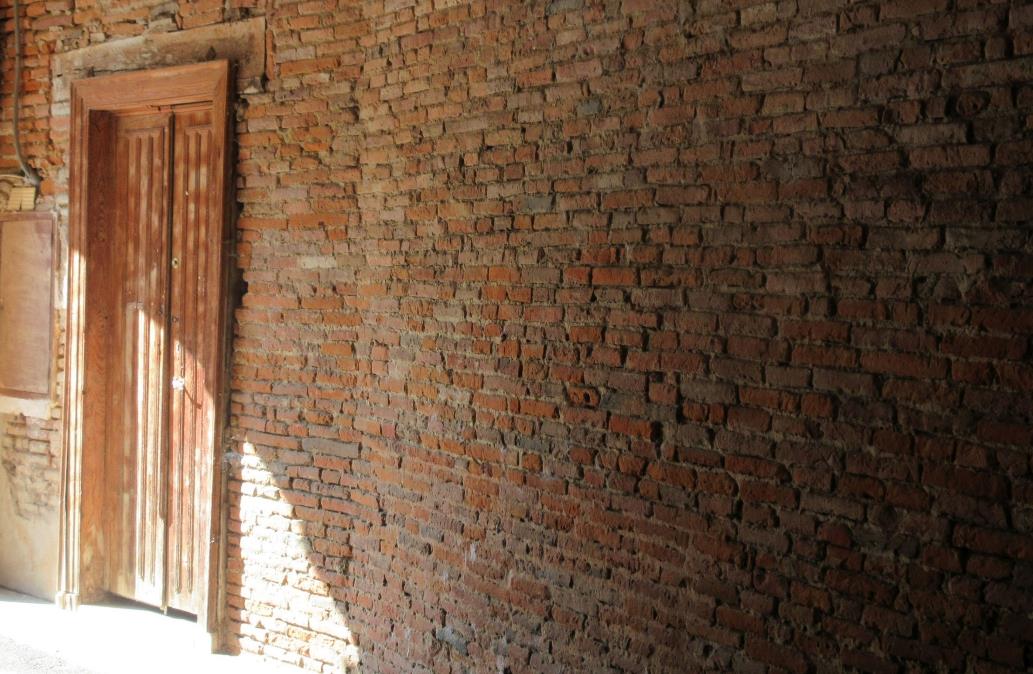 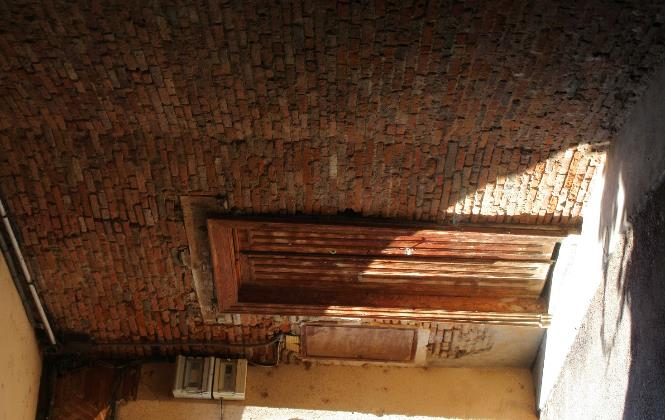 Die Kirche St Sernin
wurde zwischen dem 11. und 14. Jahrhundert zu Ehren des heiligen Saturninus, des ersten  Bischofs und Märtyreres der Stadt errichtet. Es ist die größte romanische Kirche in Europa und  stellt eine wichtige Etappe auf dem Jakobsweg dar.
Die Größe der Kirche war notwendig, da sie als Pilgerkirche diente. Sie beherbergte bis zur französischen Revilution eine Vielzahl von exquisiten  Reliquien, darunter die der  6  Apostel (Jakobus d.Ä., Jakobus d.J. , Simon, Judas, Philippus, Barnabas), so dass die Kirche damit warb, dass es eigentlich gar nicht mehr  notwendig sei, bis nach Santiago weiter zu wandern…
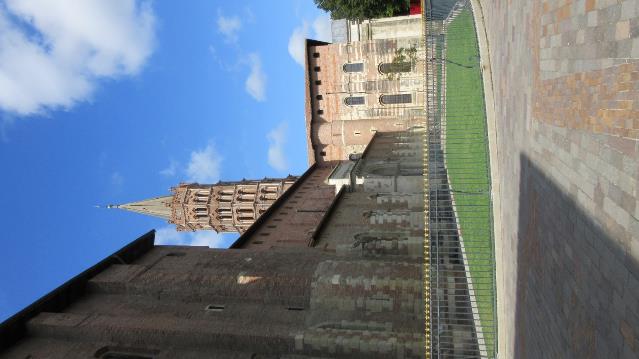 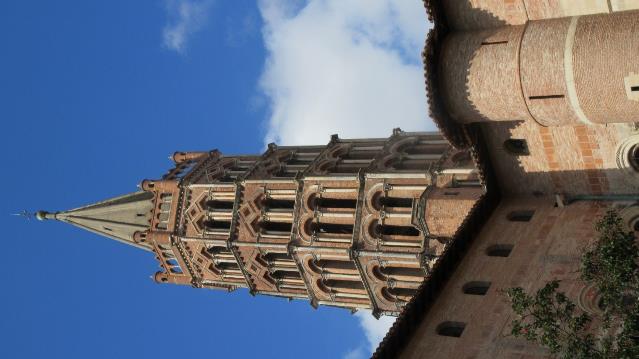 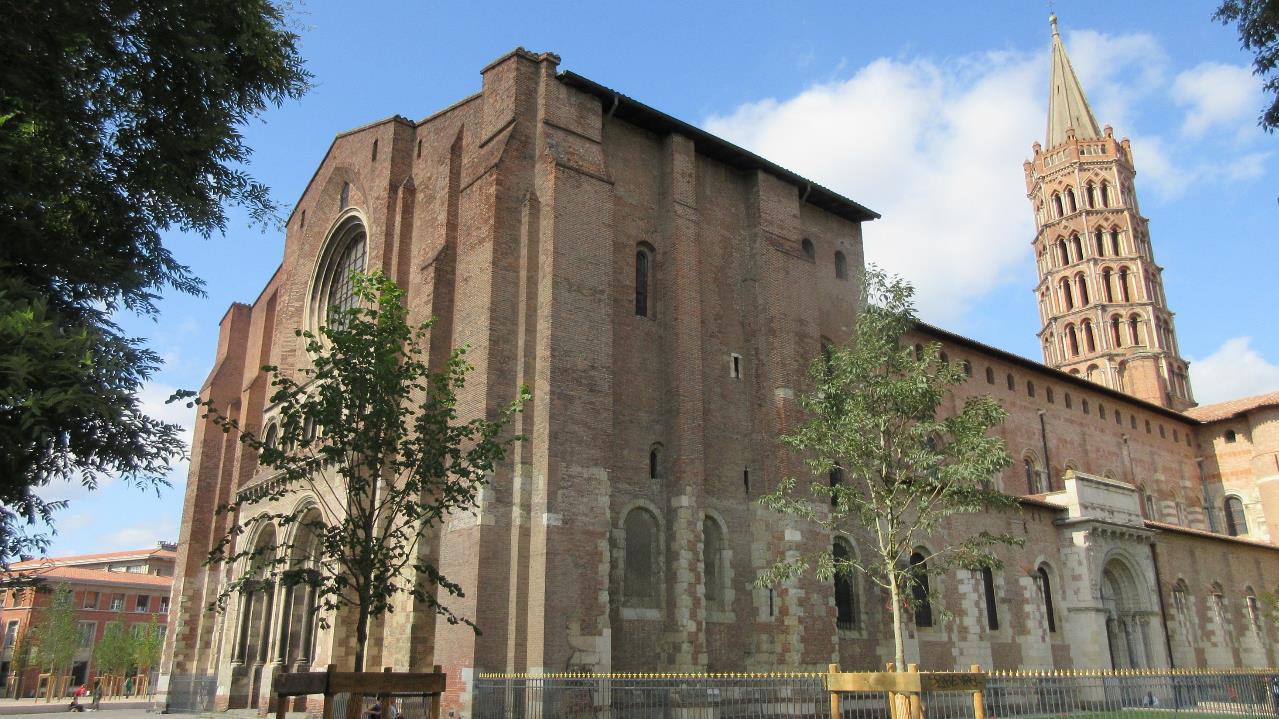 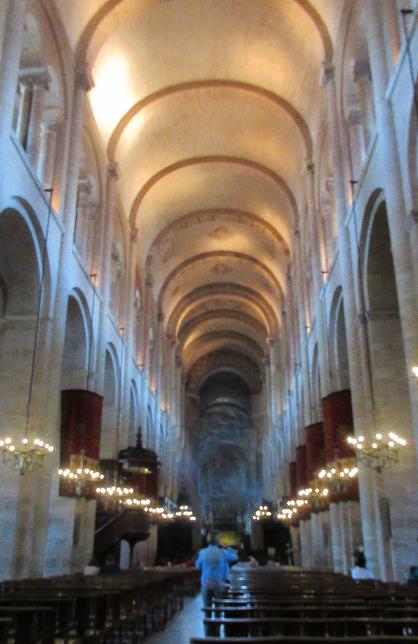 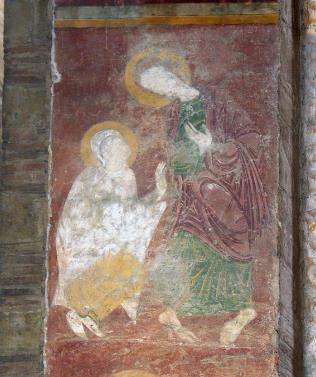 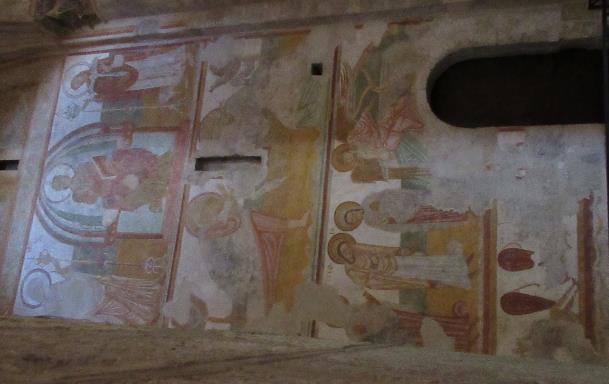 Romanische Fresken im Seitenschiff:
Die Ostererzählung nach Markus
Zwei Soldaten bewachen das Grab, die drei Frauen kommen zum Grab
Bild des triumphierenden Christus
Daneben die „ Noli me tangere“ Szene
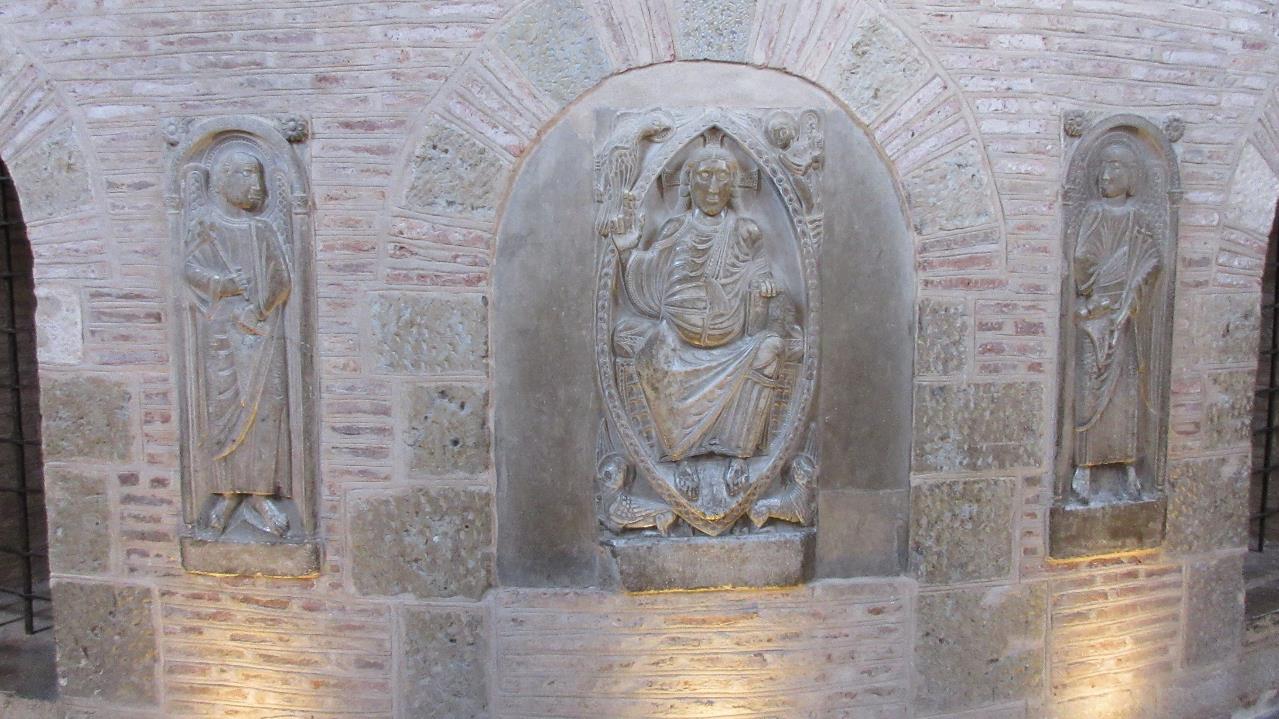 Im Chor: Sieben Reliefs aus hellem Marmor aus dem ausgehenden 11. Jhdt von Bernardus Gelduinus Es handelt sich um die erste große Figurenplastik der Romanik, beeinflusst von ottonischen Elfenbeinarbeiten und gallo-römischen Grabsteinen
Christus in der Mandorla, flankiert  von zwei Erzengeln
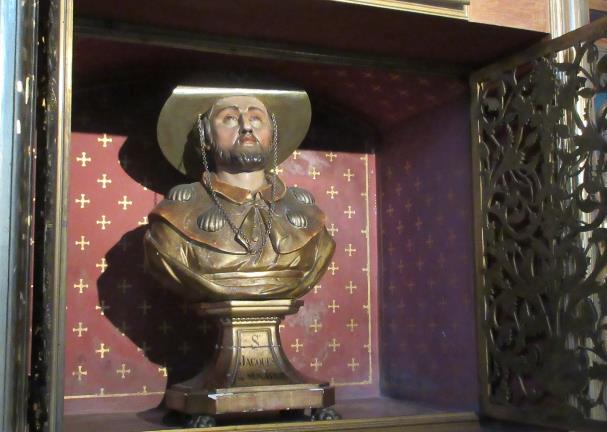 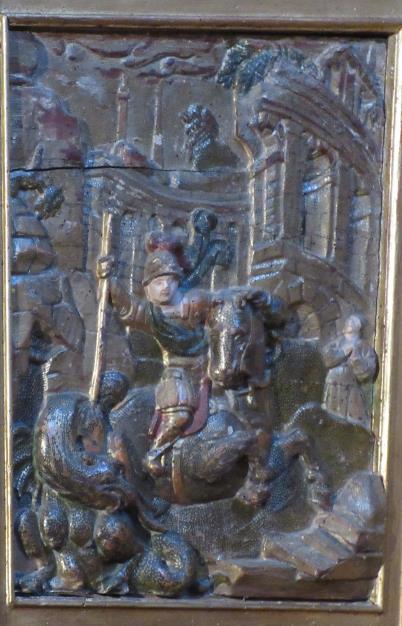 … weitere Reliquare (Jakobus und Georg)
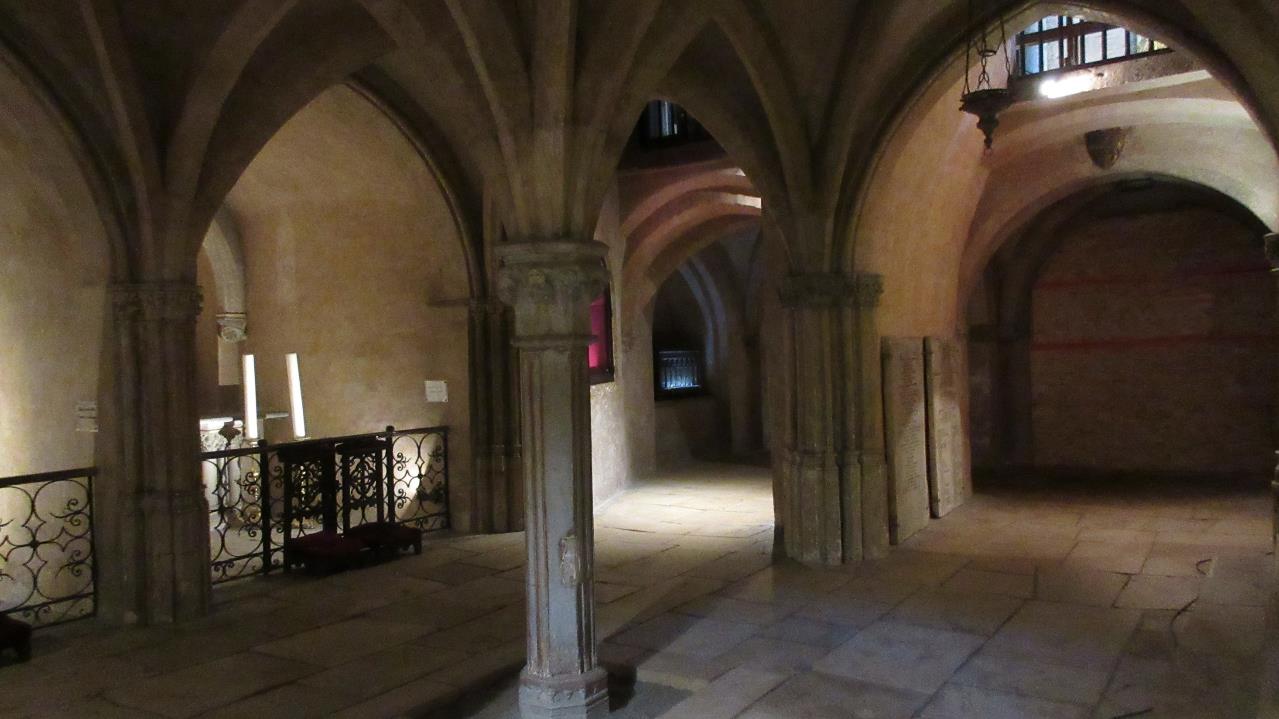 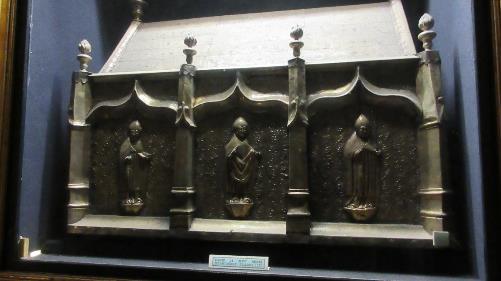 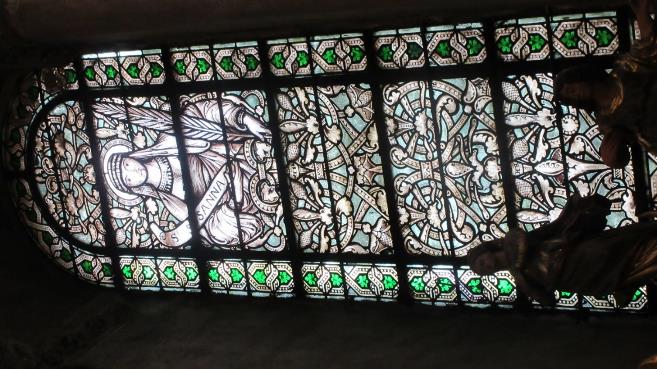 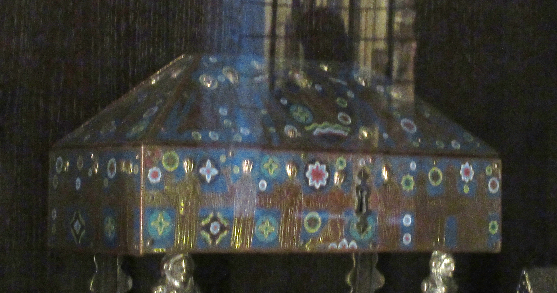 Ich wusste nicht, dass es eine Hlg Susanna gibt…
Emailliere Schatulle mit Kreuzreliquie,1200 , Limoges
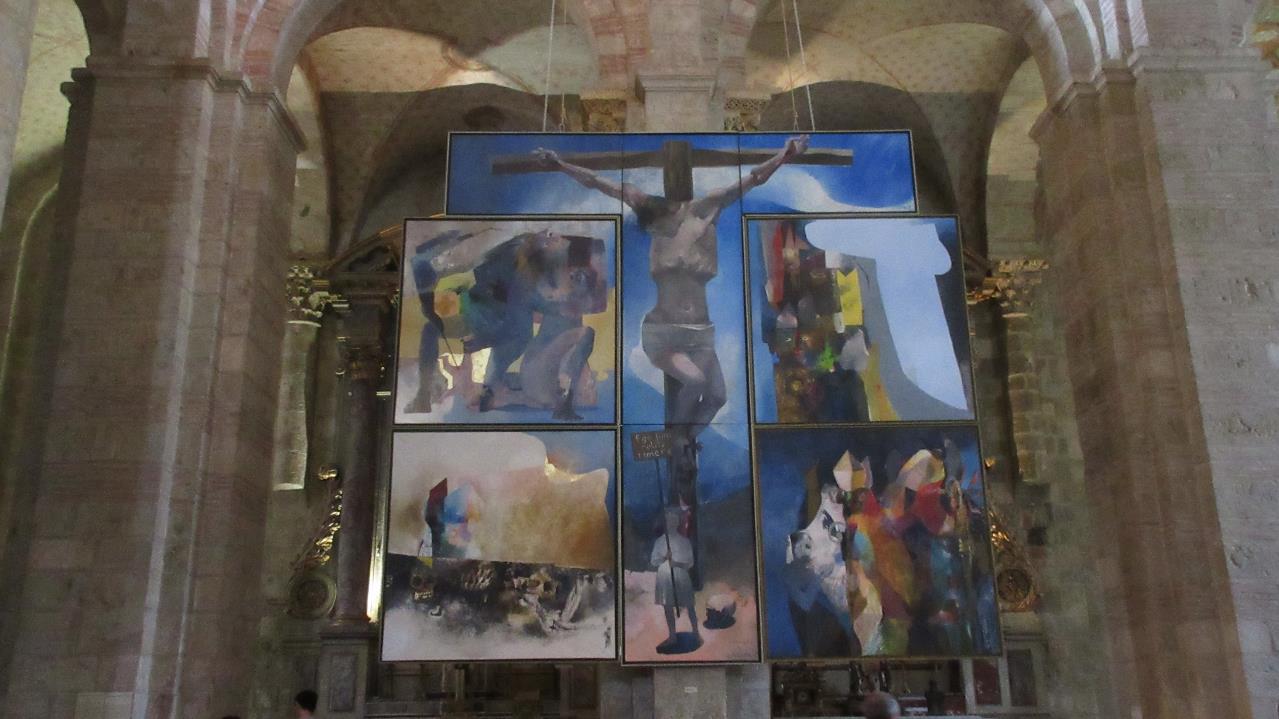 Ich hab zwar nirgendwo eine Beschreibung gefunden – aber ein modernes Altarbild  gab‘s auch ….
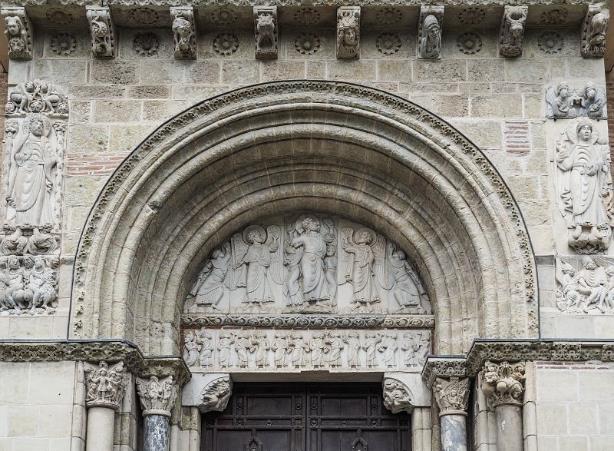 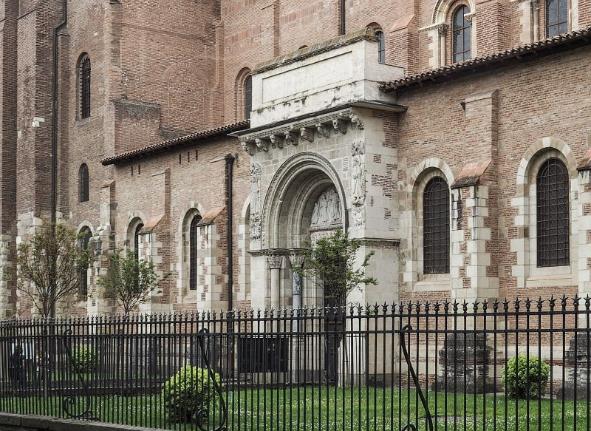 Porte Miègeville (Übersetzung: Mitte der Stadt) aus der Zeit um 1118. Das Tympanon zeigt die Himmelfahrt Christi, begleitet von vier Engeln; der Türsturz zeigt die aufschauenden Apostel; seitlich oberhalb stehen Petrus und Jakobus
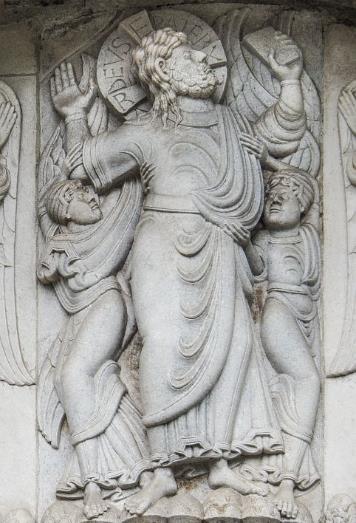 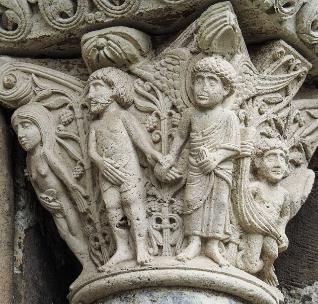 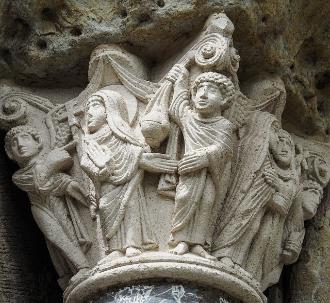 Vertreibung aus dem Paradies
Verkündigung mit Engel mit Weihrauchfass
Besuch Marias bei Anna (Maria Heimsuchung)
Apostel und Engel ( mit phyrigischer Mütze : Symbol für Wiedergeburt)
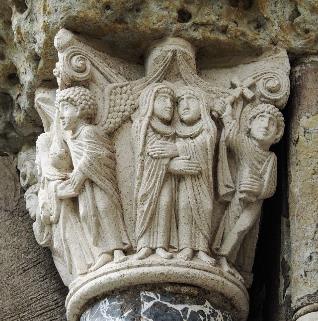 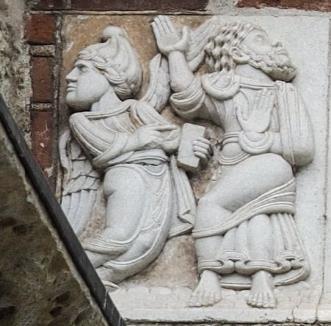 Christi Himmelfahrt
…zwei Engel helfen noch ein bisschen nach
Zum ersten Mal erscheint dieses Motiv in einem Tympanon
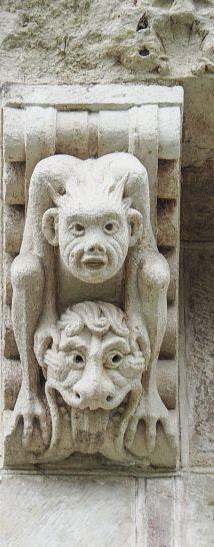 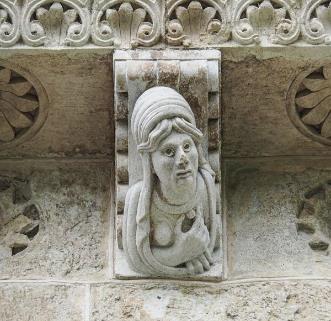 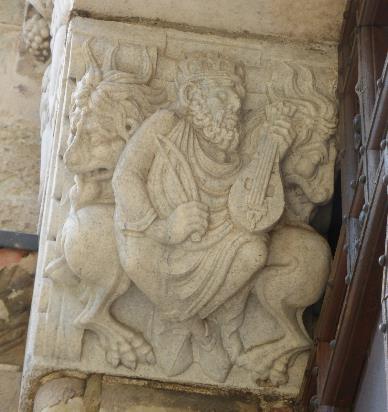 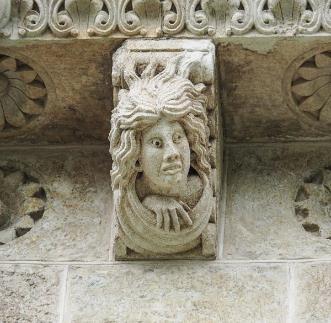 Im Innern der Kirche:  Daniel in der Löwengrube
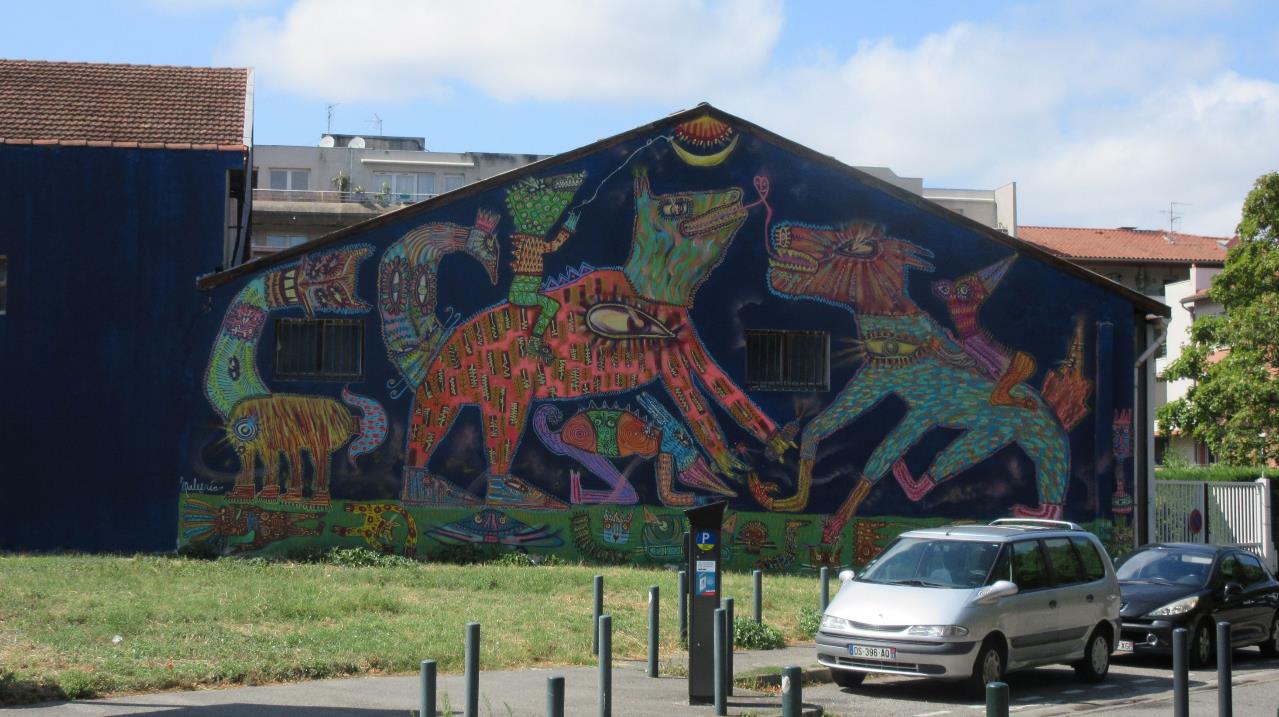 Monster und Dämonen gab‘s nicht nur im Mittelalter…
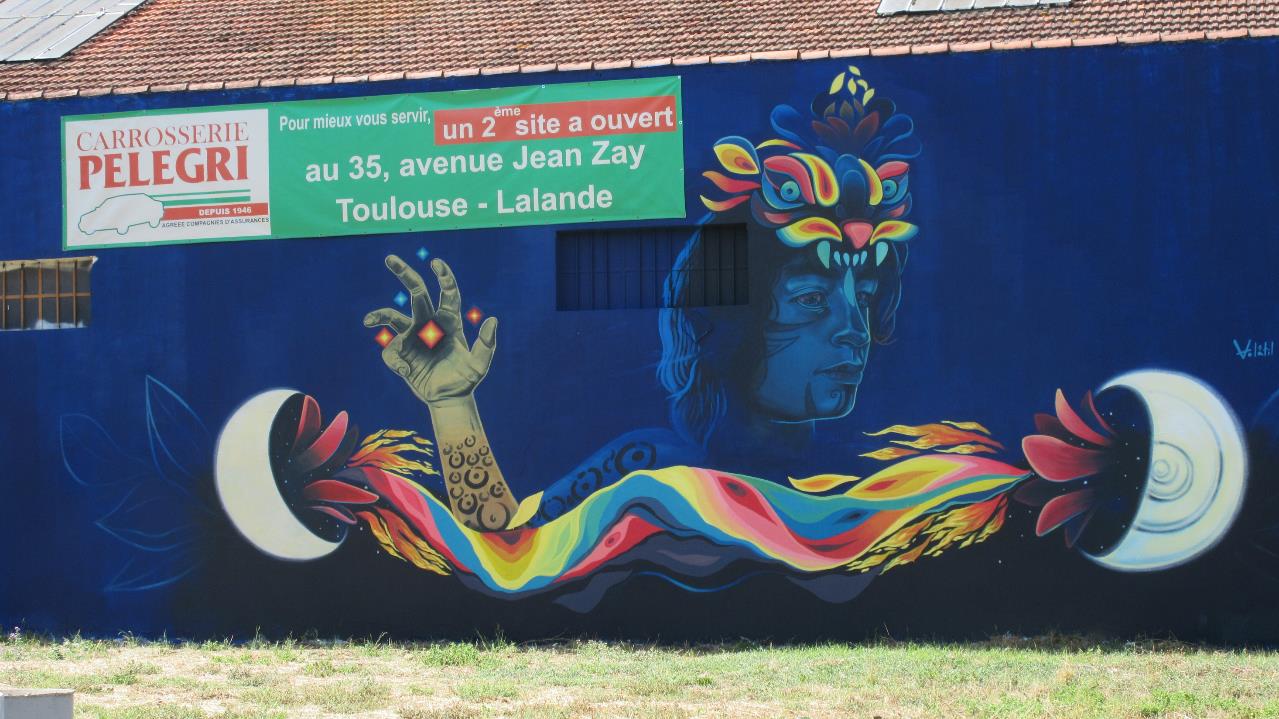 Dieses Juwel der südfranzösischen Gotik wurde im 13. und 14. Jahrhundert durch den Dominikanerorden erbaut.
Besonders sehenswert ist das beeindruckende, einzigartige Gewölbe in Form einer Palme. Die zweischiffige Kirche mit ihren Malereien und den prächtigen Glasfenstern beherbergt auch die Reliquien des Heiligen Thomas von Aquin.
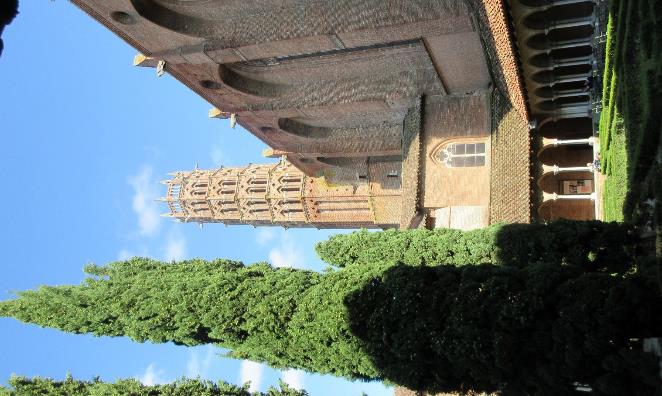 Ehemaliges Jakobinerkloster
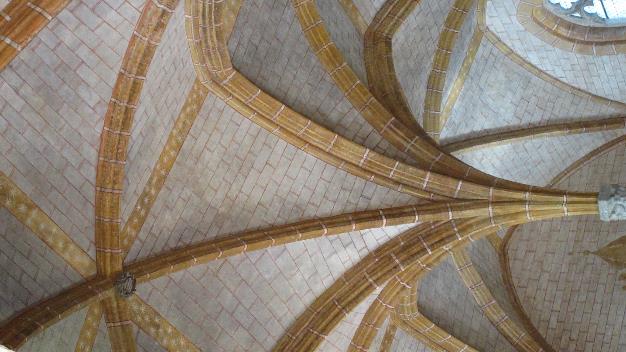 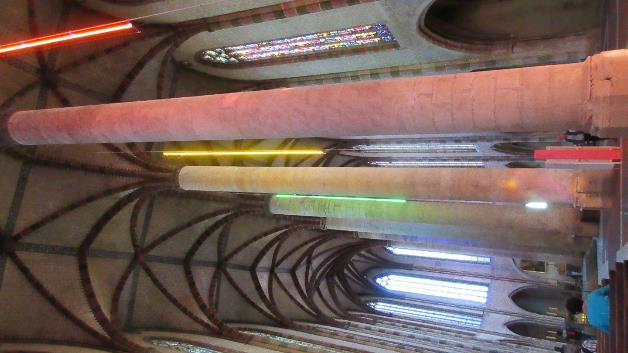 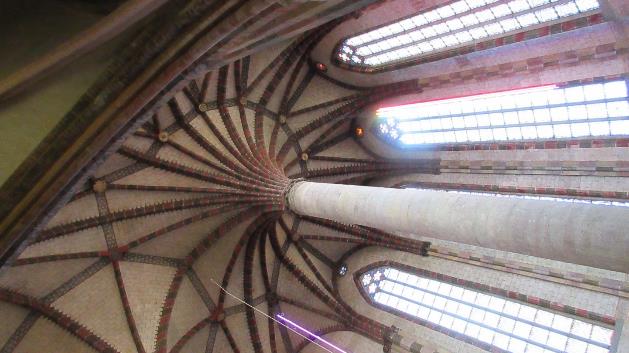 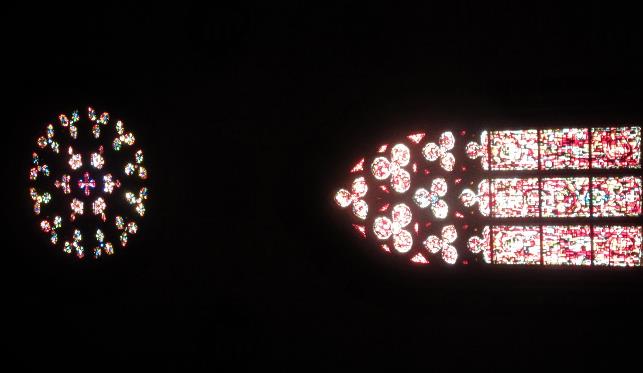 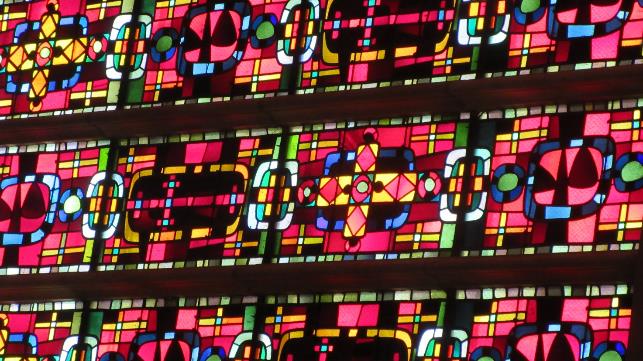 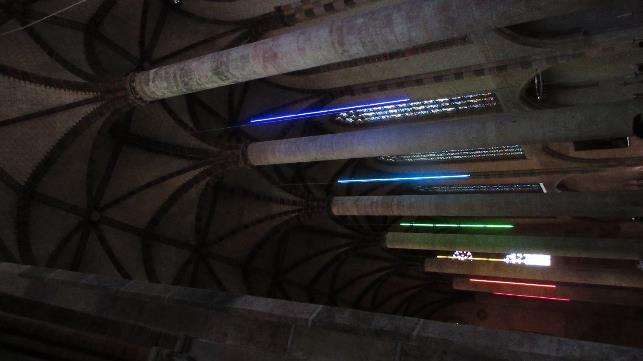 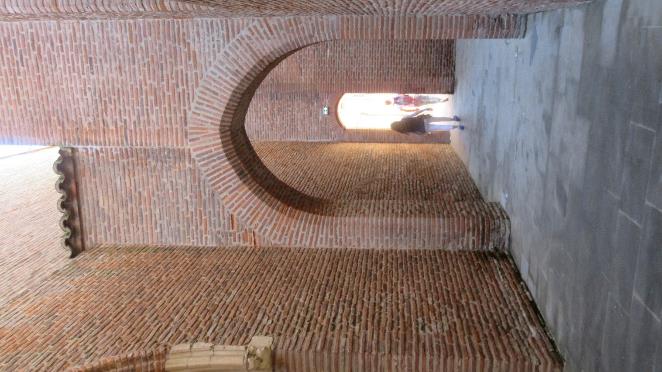 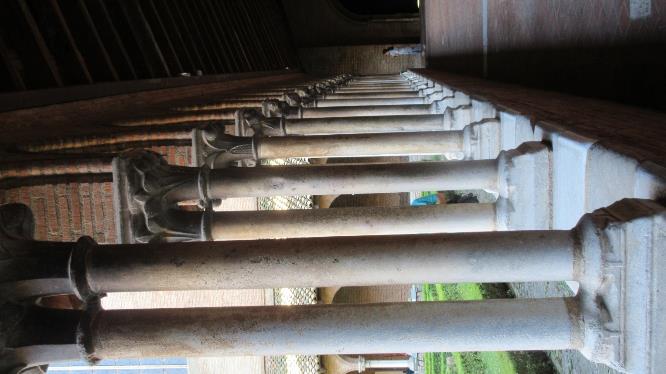 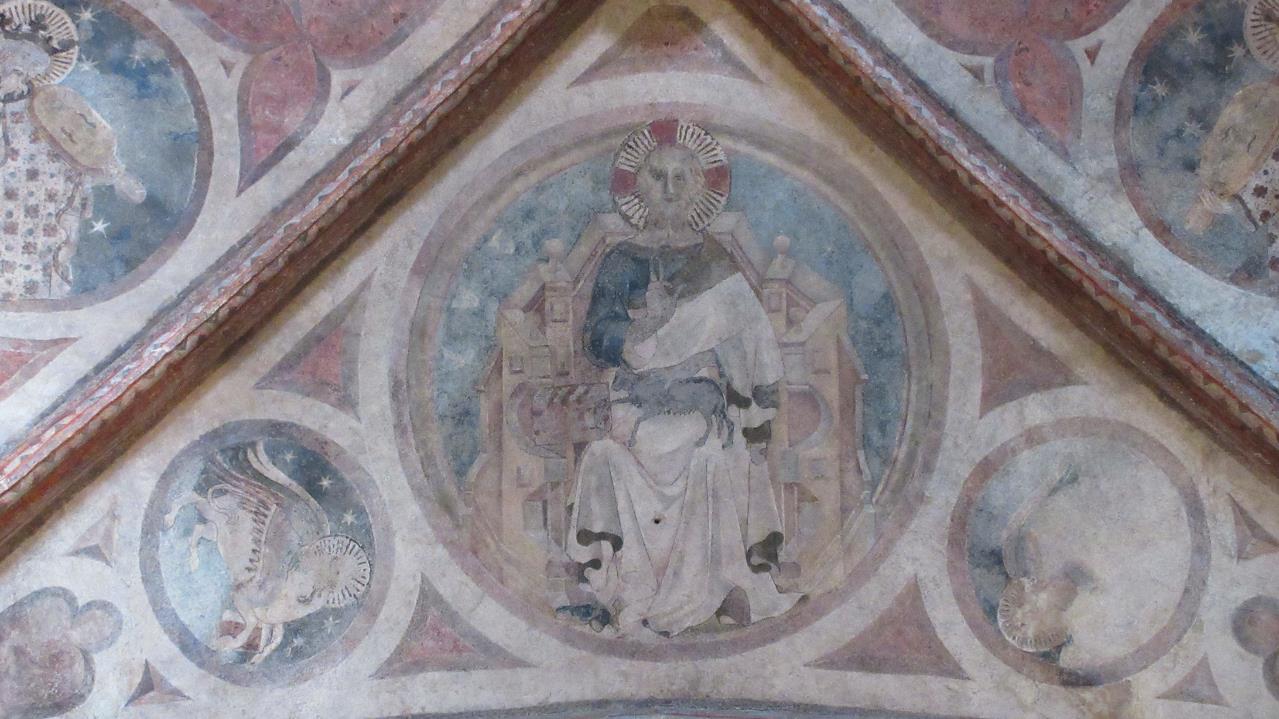 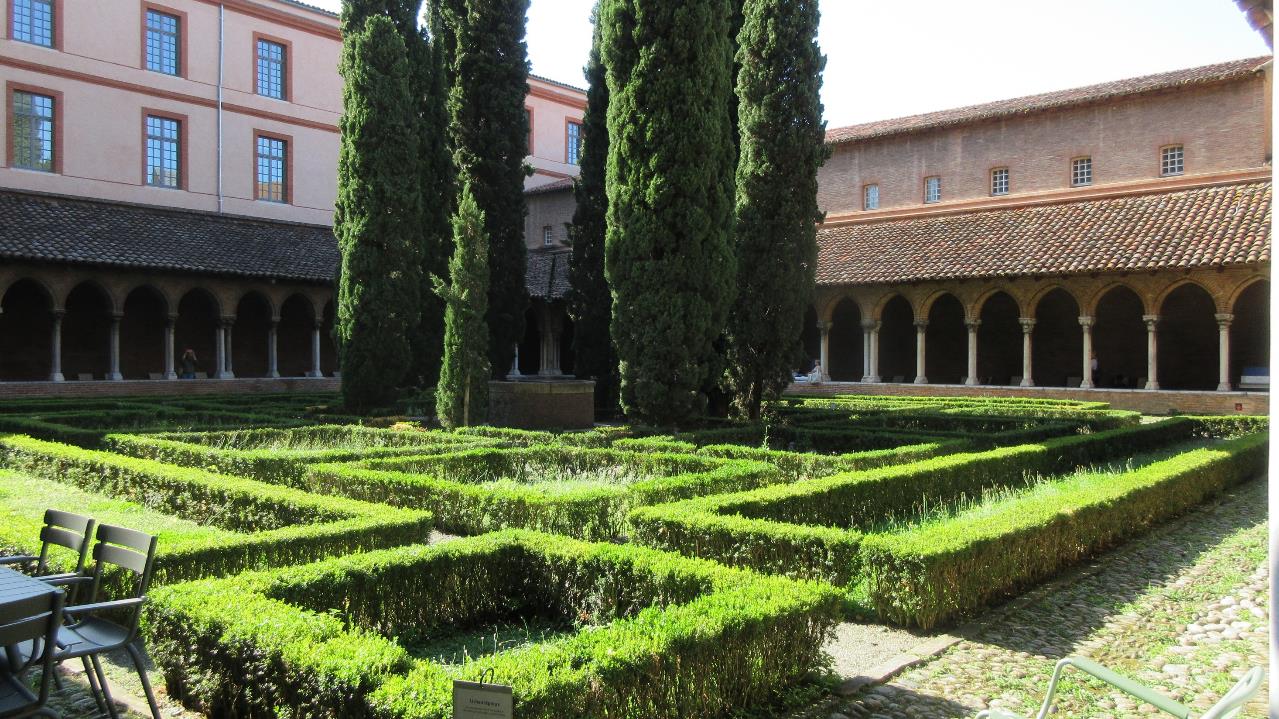 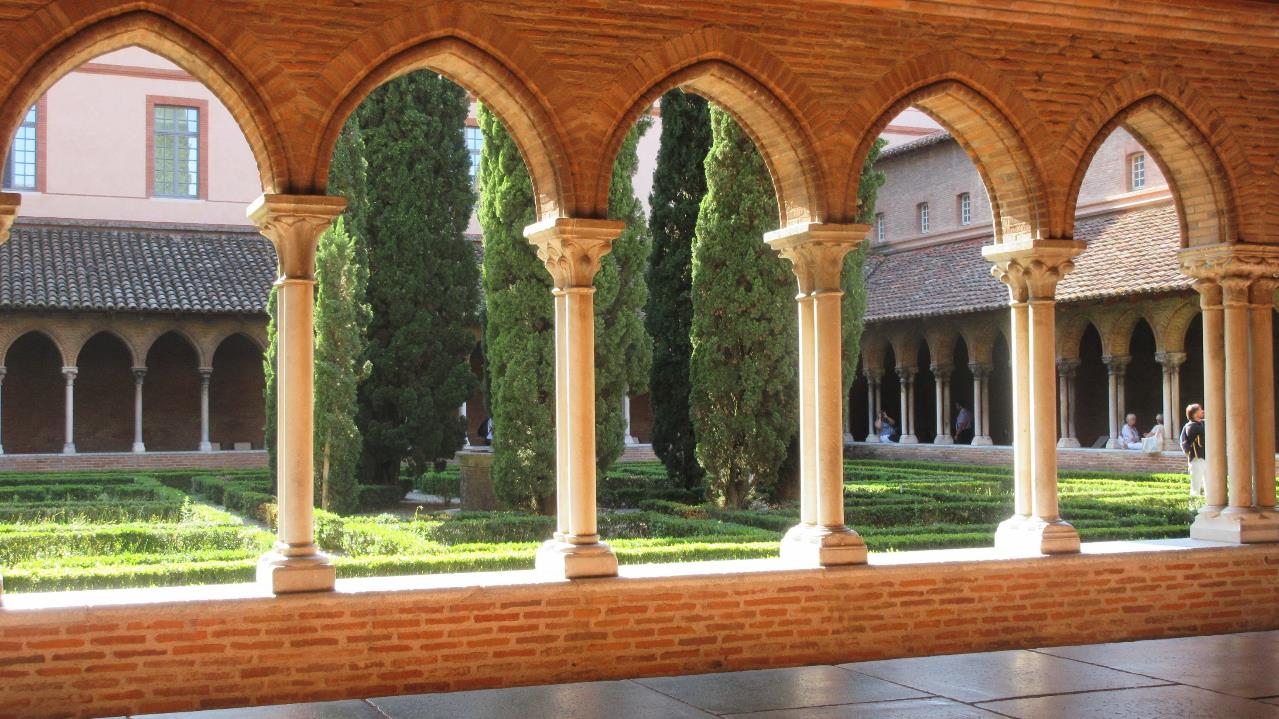 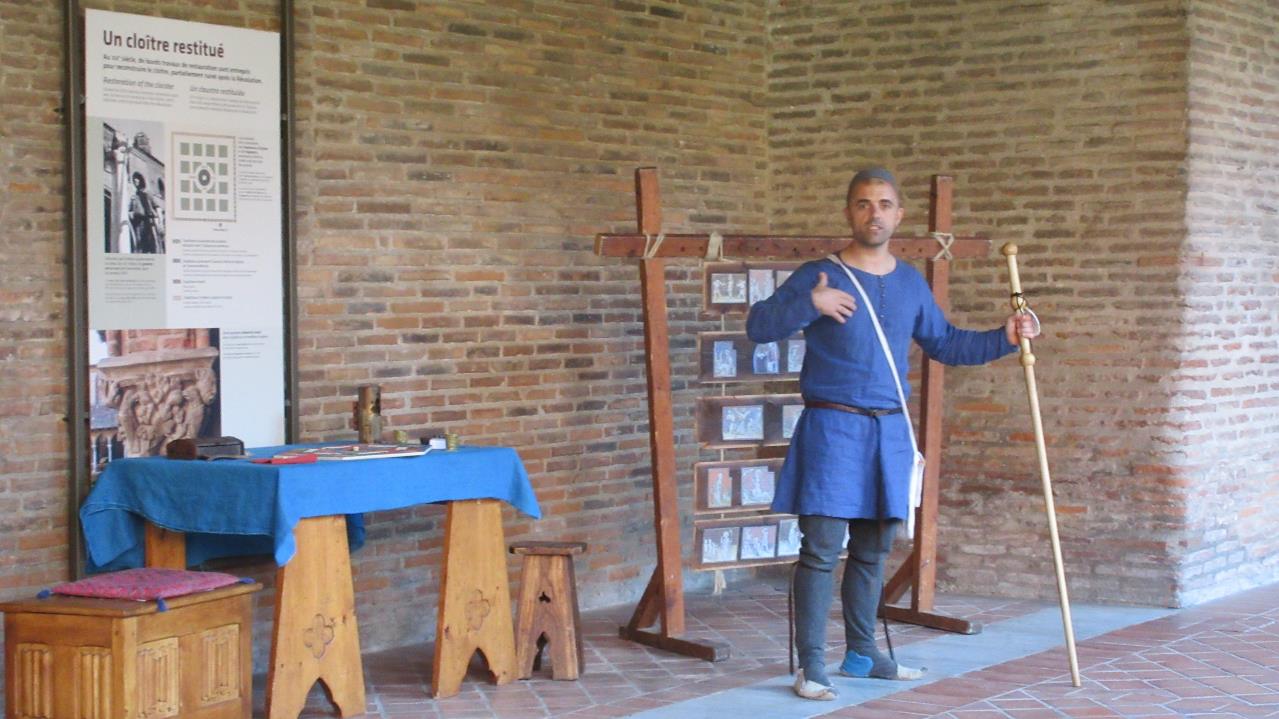 Kurzweiliger, gut fundierter Vortrag zum Thema „ Pilgern im Mittelalter“
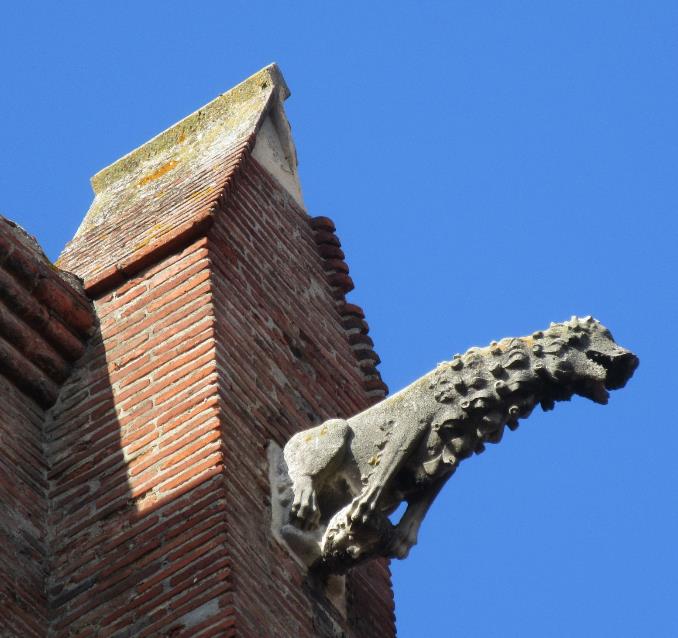 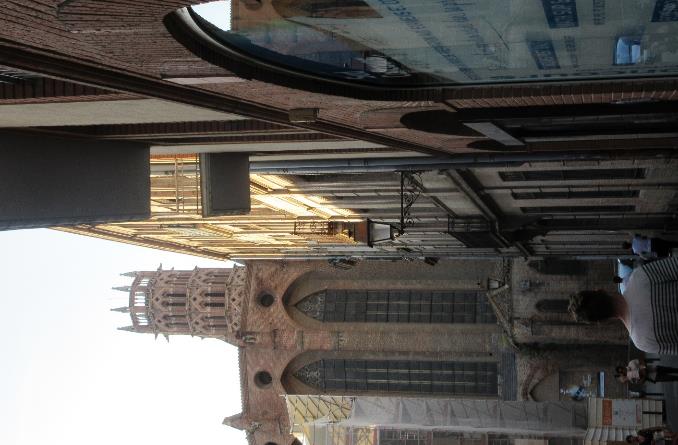 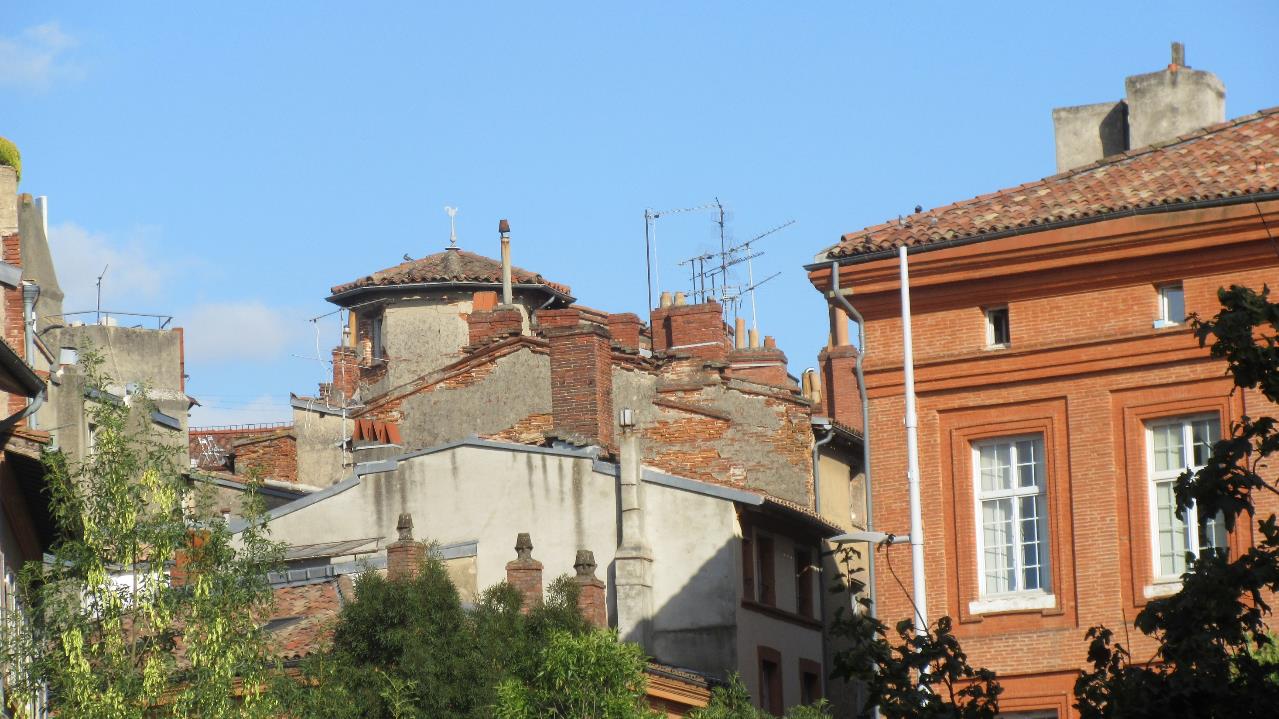 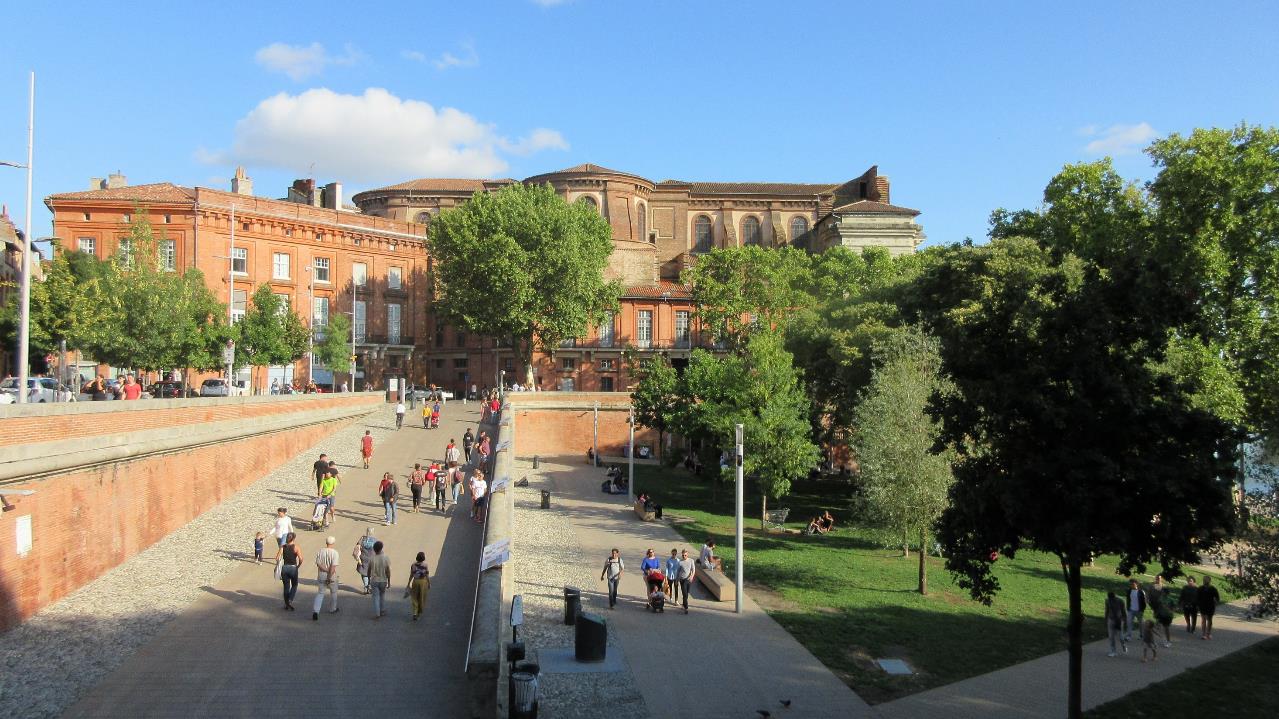 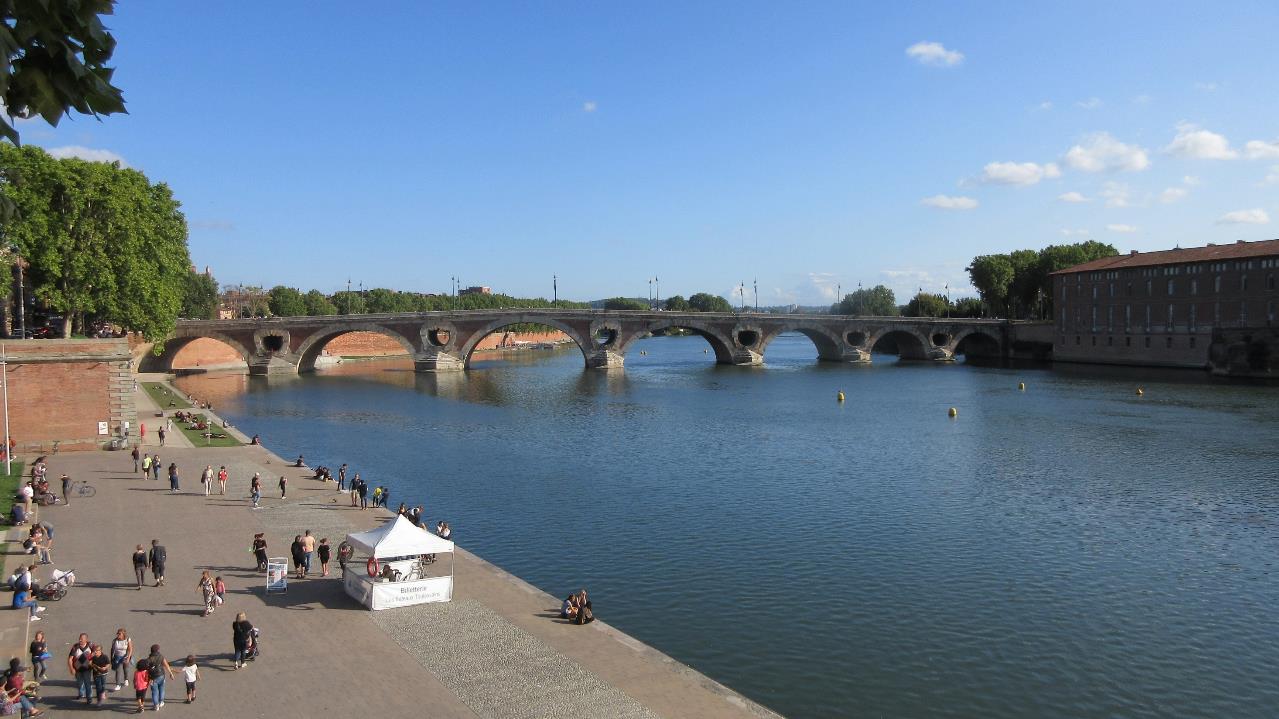 An der Garonne:
Blick auf den Pont Neuf, die älteste Brücke der Stadt (1582-1632)
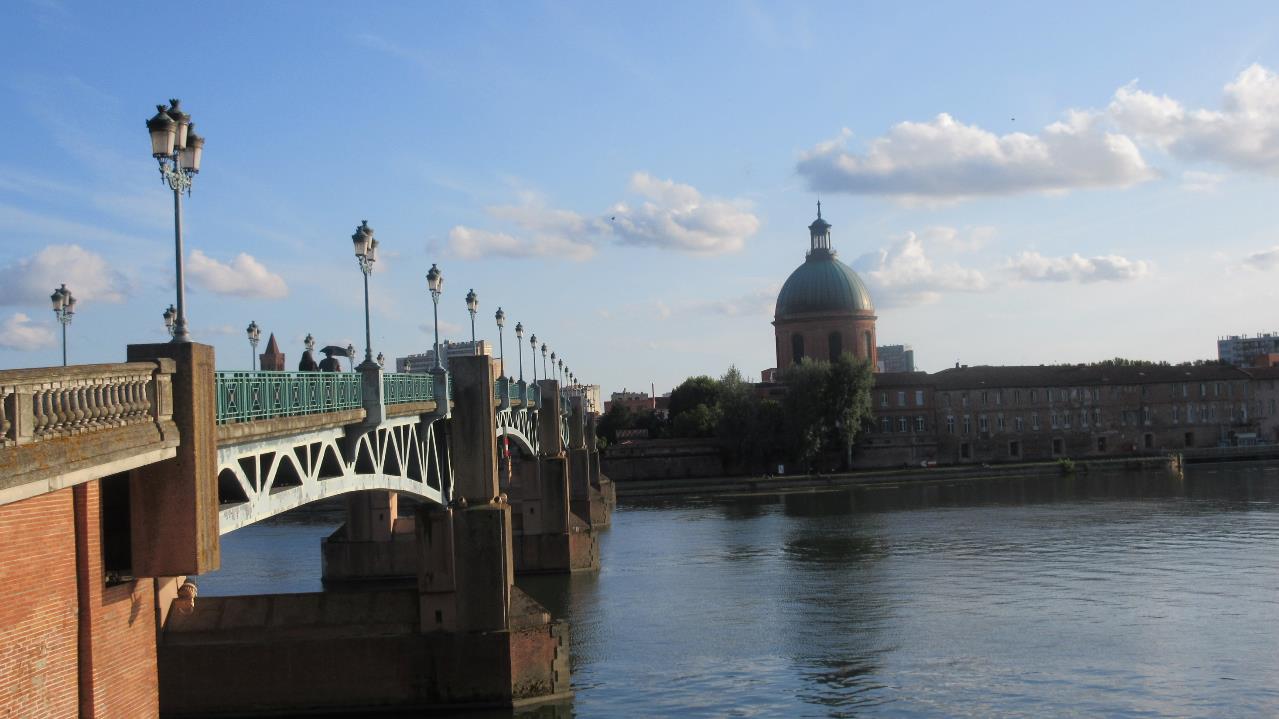 Pont Neuf und Hôtel Dieu
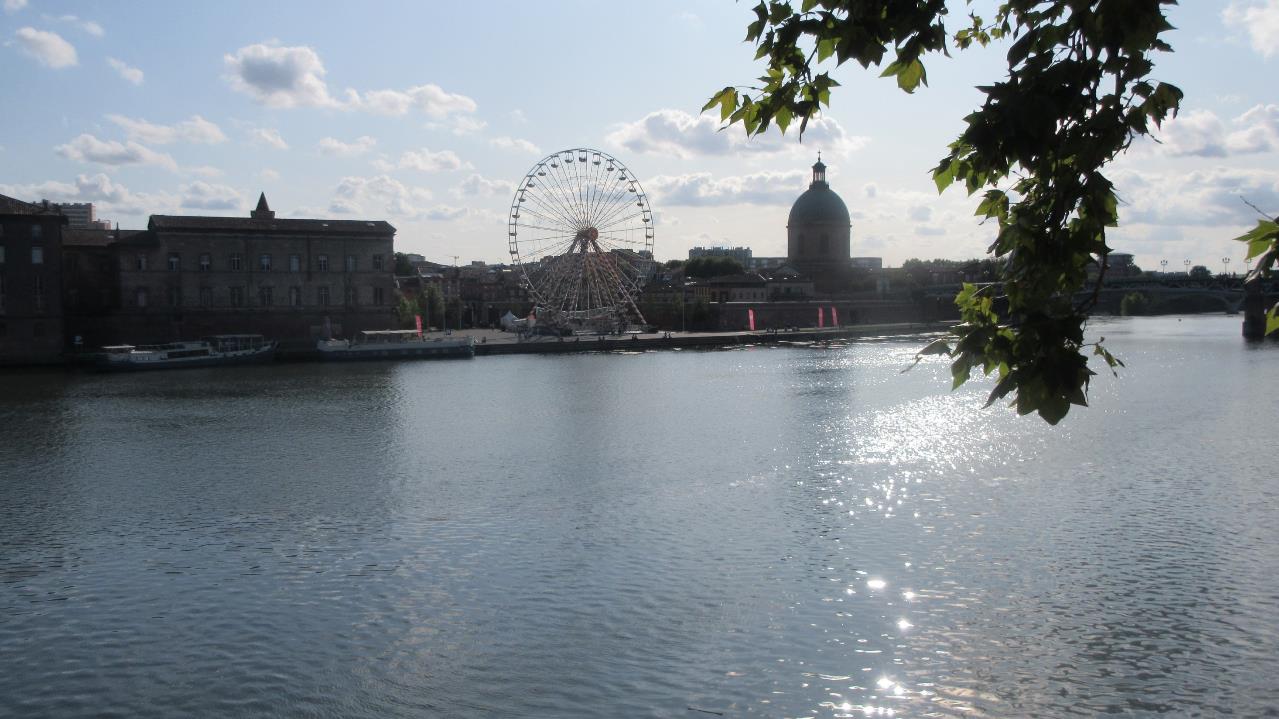 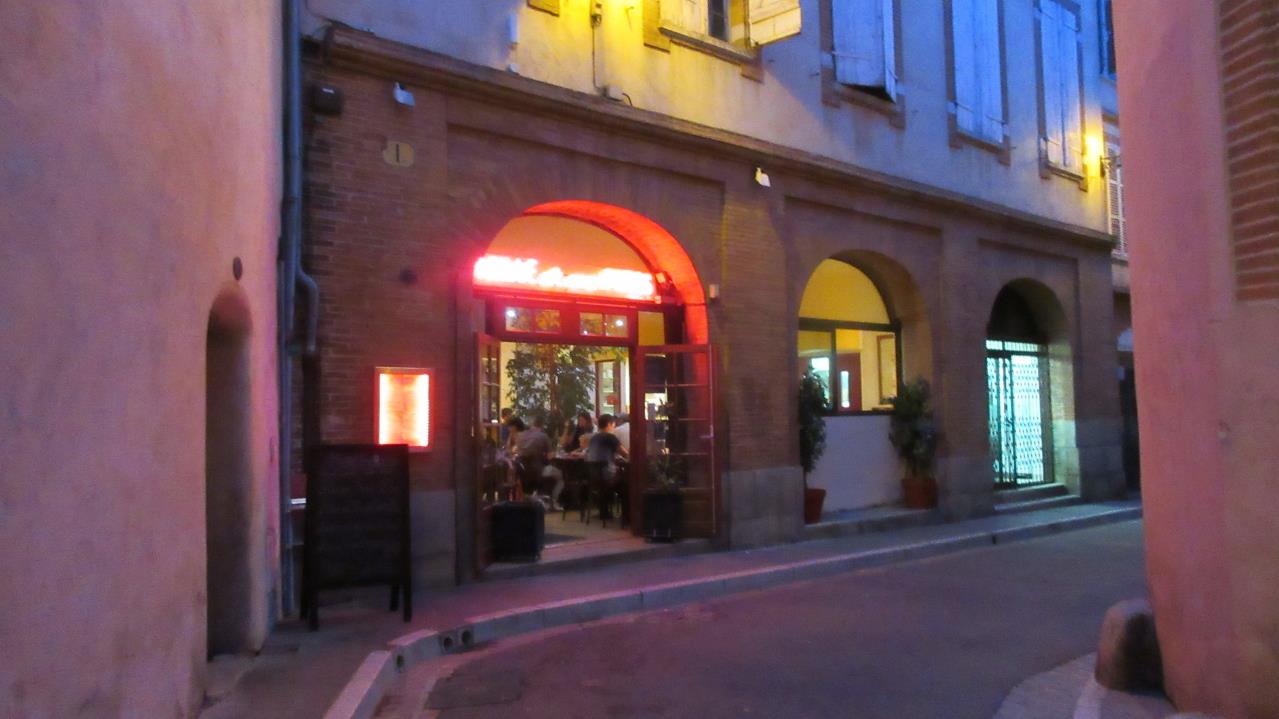 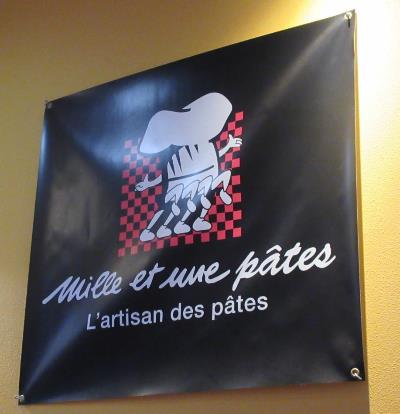 Wenn man keine Ahnung hat, wohin zum Abendessen : ein Auswahlkriterium ist der Name !
Übrigens: es war sehr lecker …
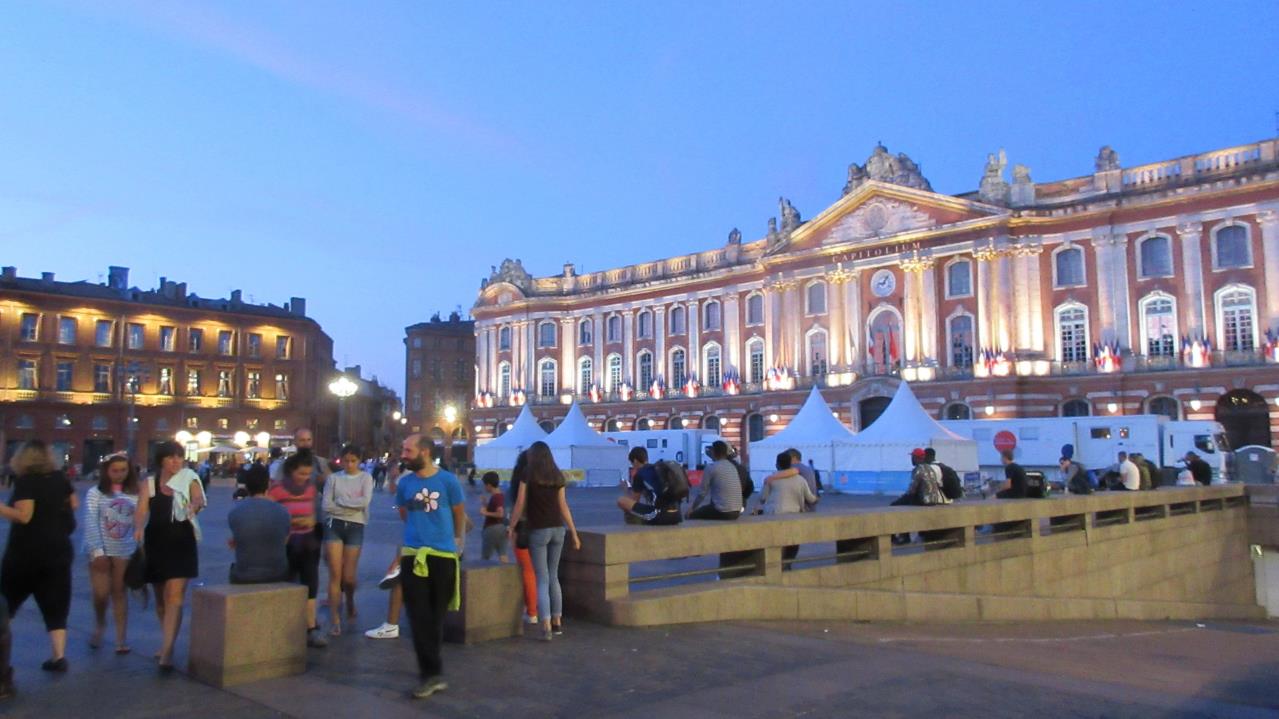 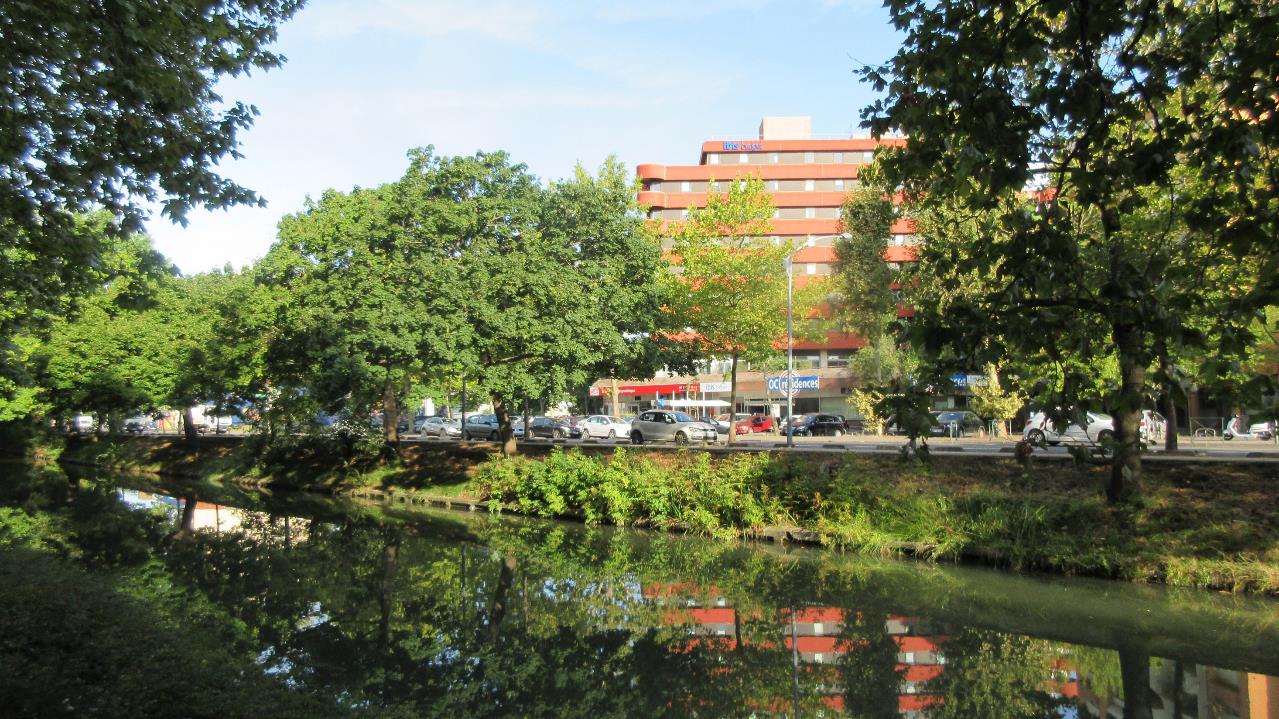 Mein Hotel
Tag 9
Noch ein kleiner Bummel in Toulouse und dann Rückflug nach Charleroi
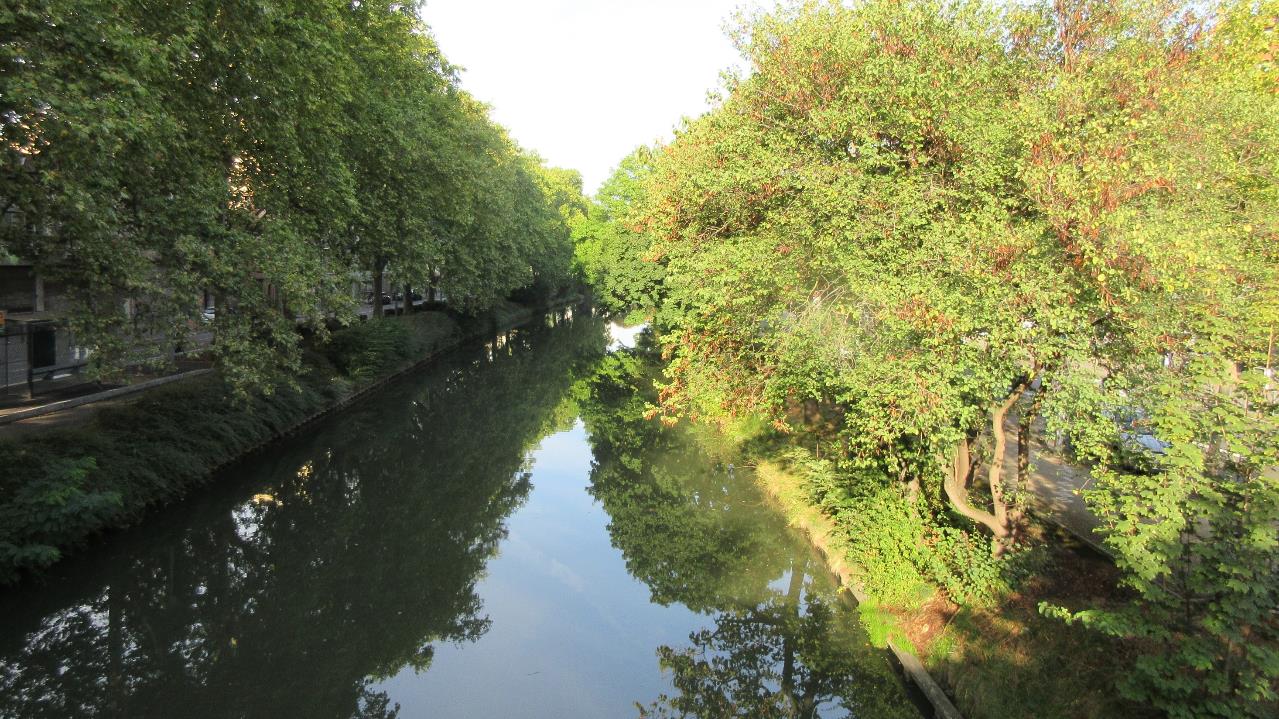 Am  Canal du Midi
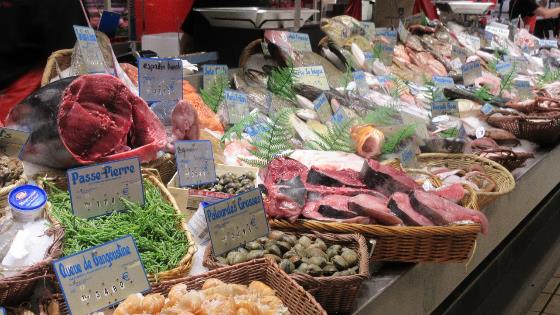 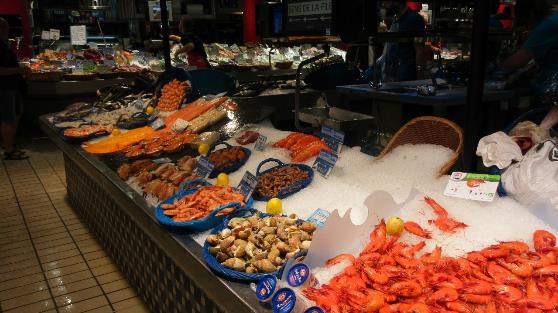 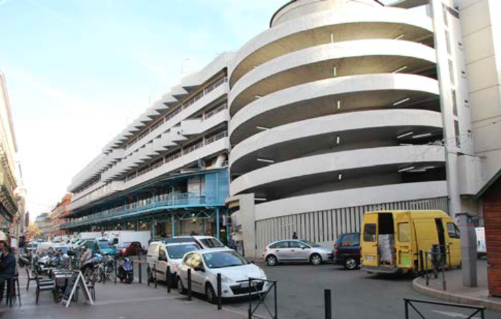 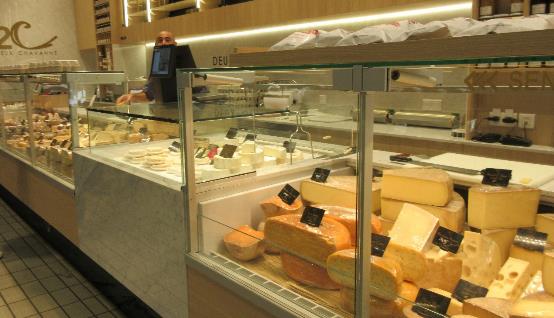 Marché Victor Hugo
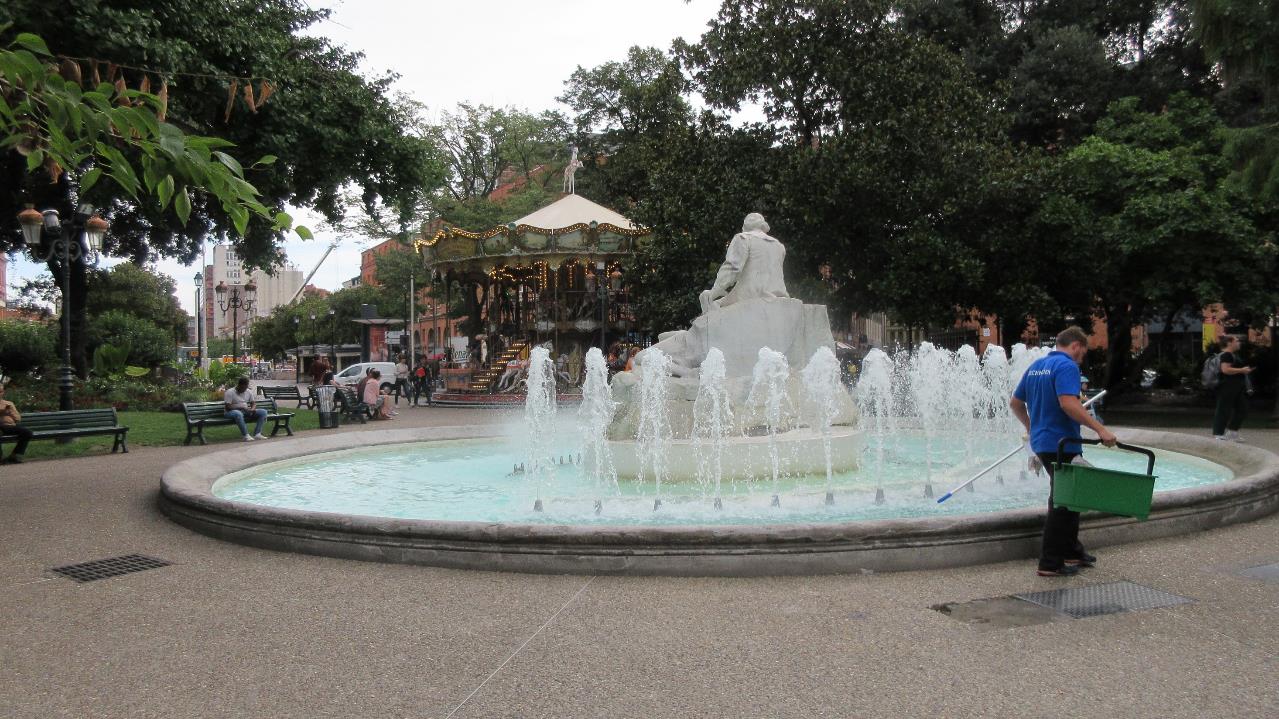 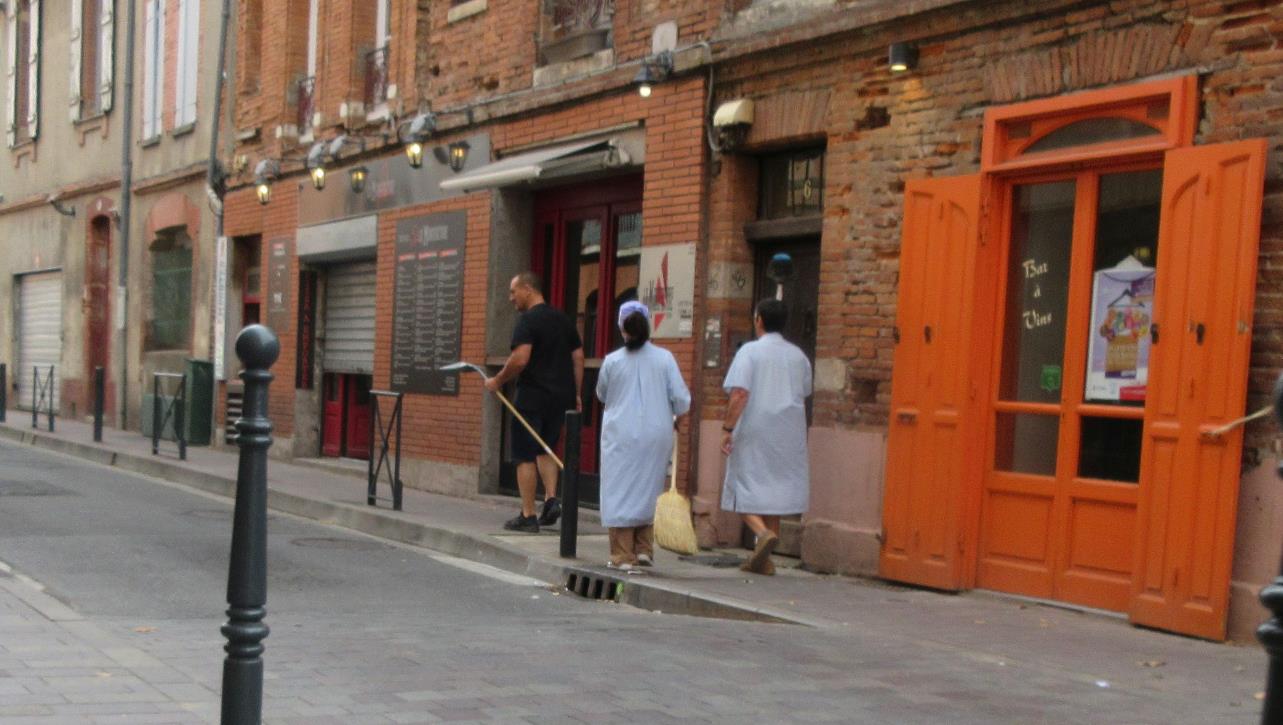 Der Chef trägt die Schaufel – das Fußvolk mit Besen hinterher !
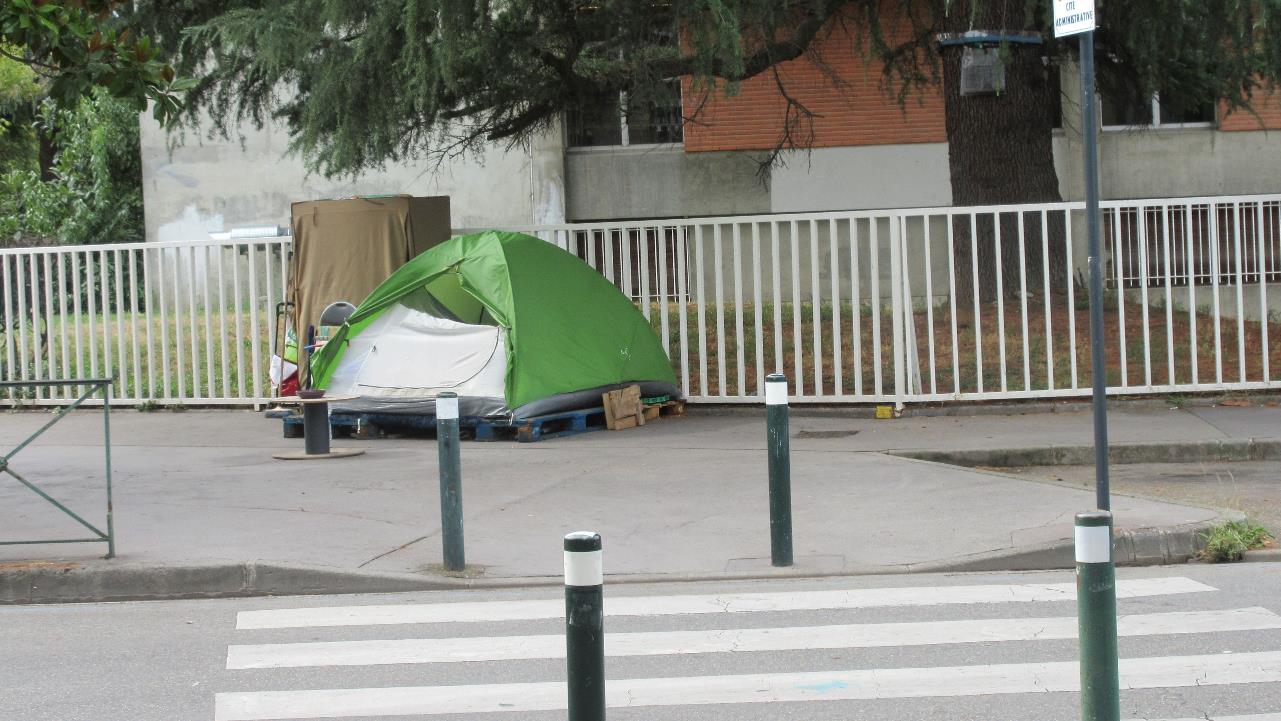 Überall in Toulouse: 
Behausung für eine mindestens4-köpfige Familie:
Hier in der Luxusvesion mit Palettenkeller und Kleiderschrank
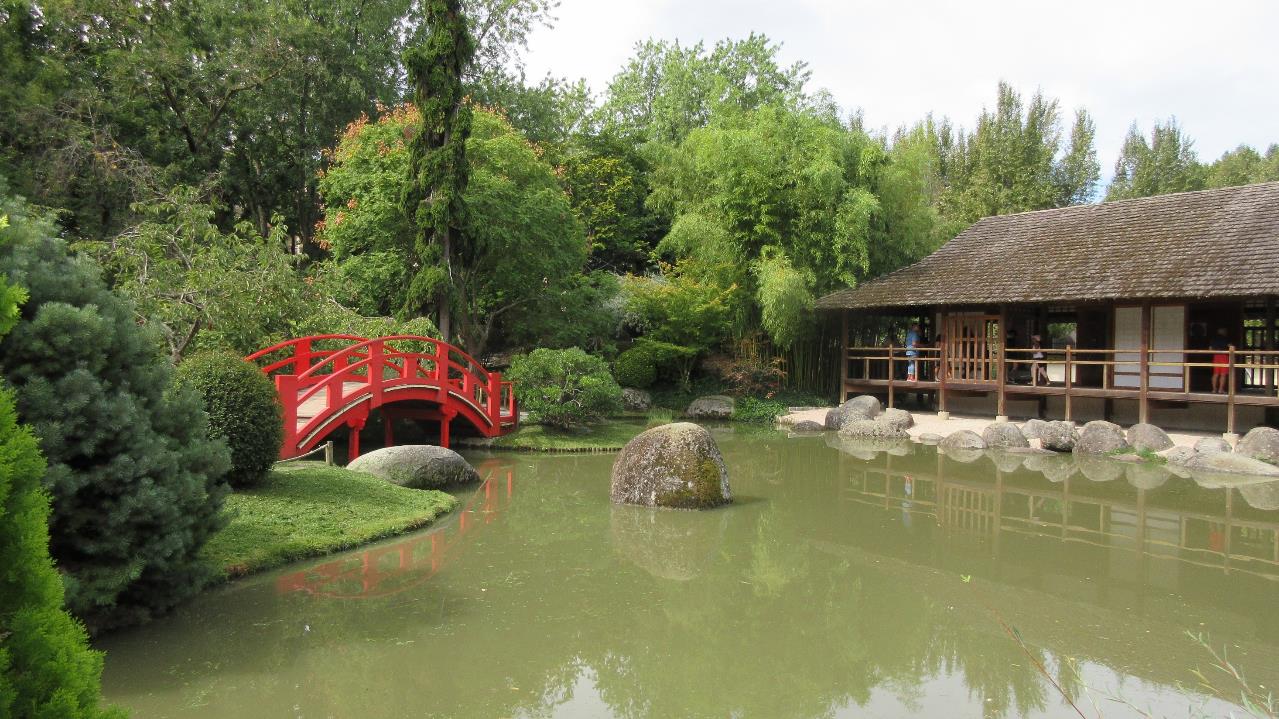 Im Japanischen Garten
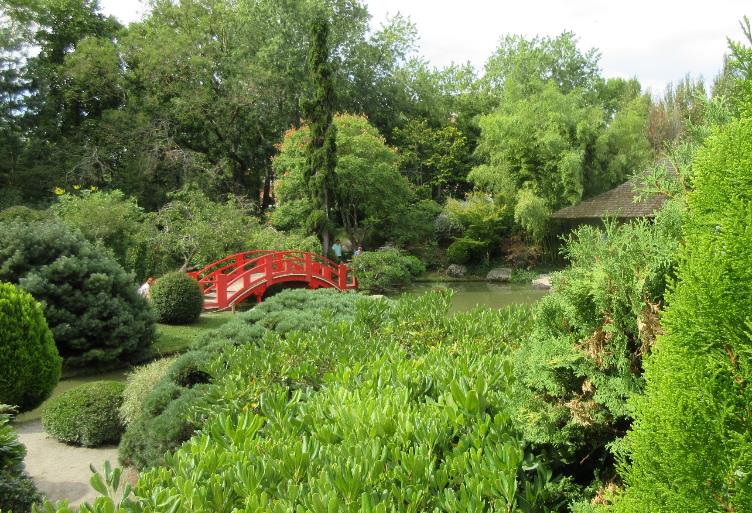 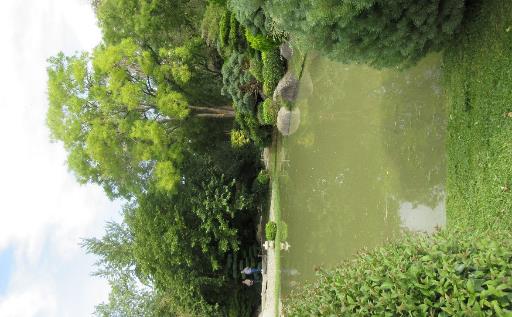 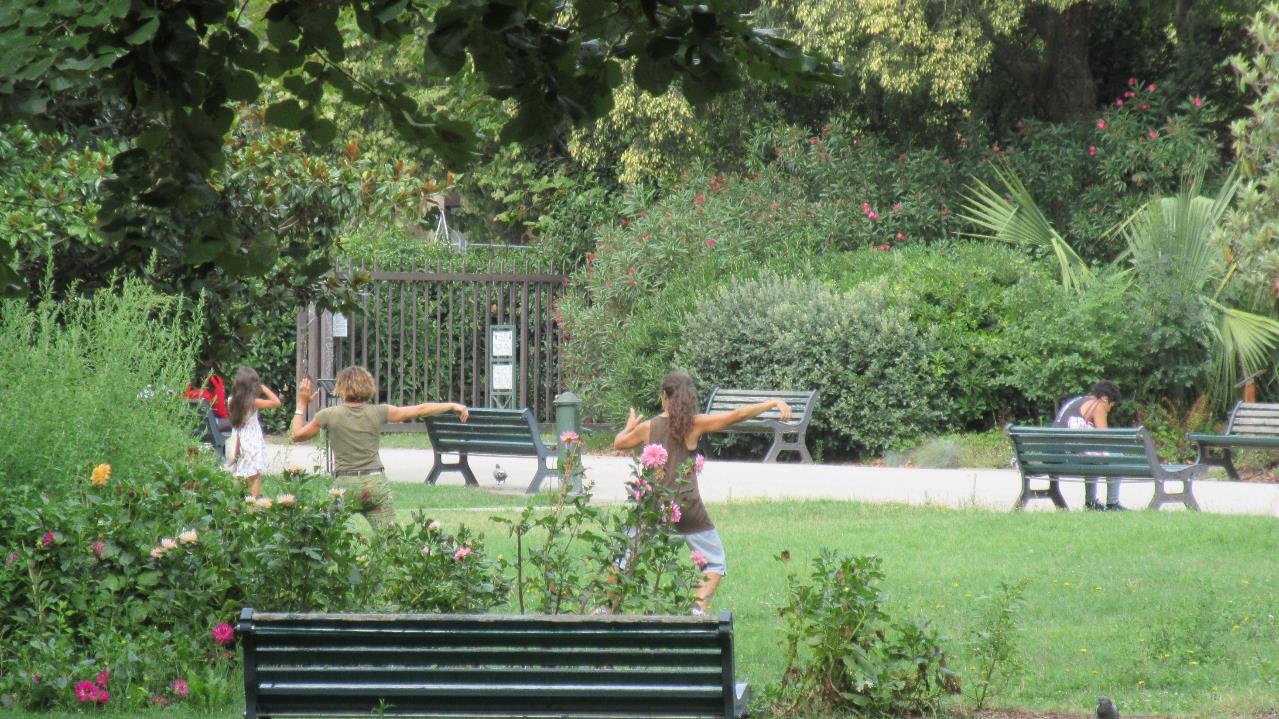 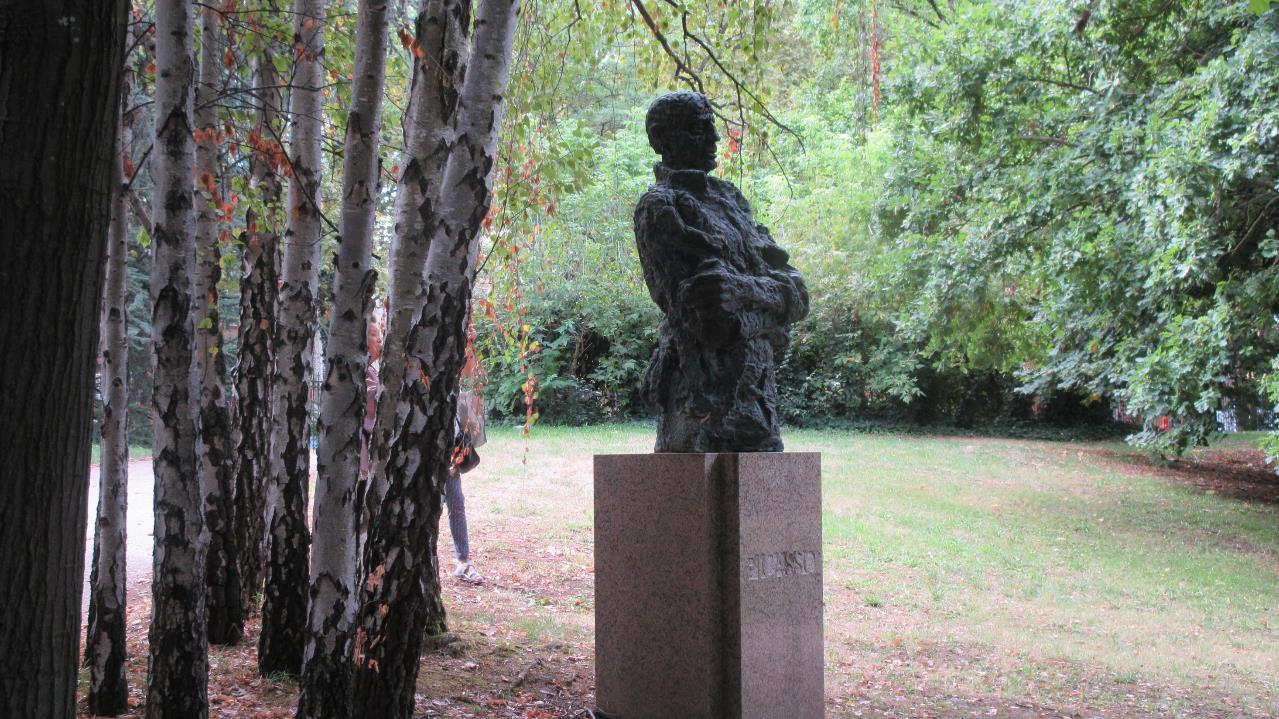 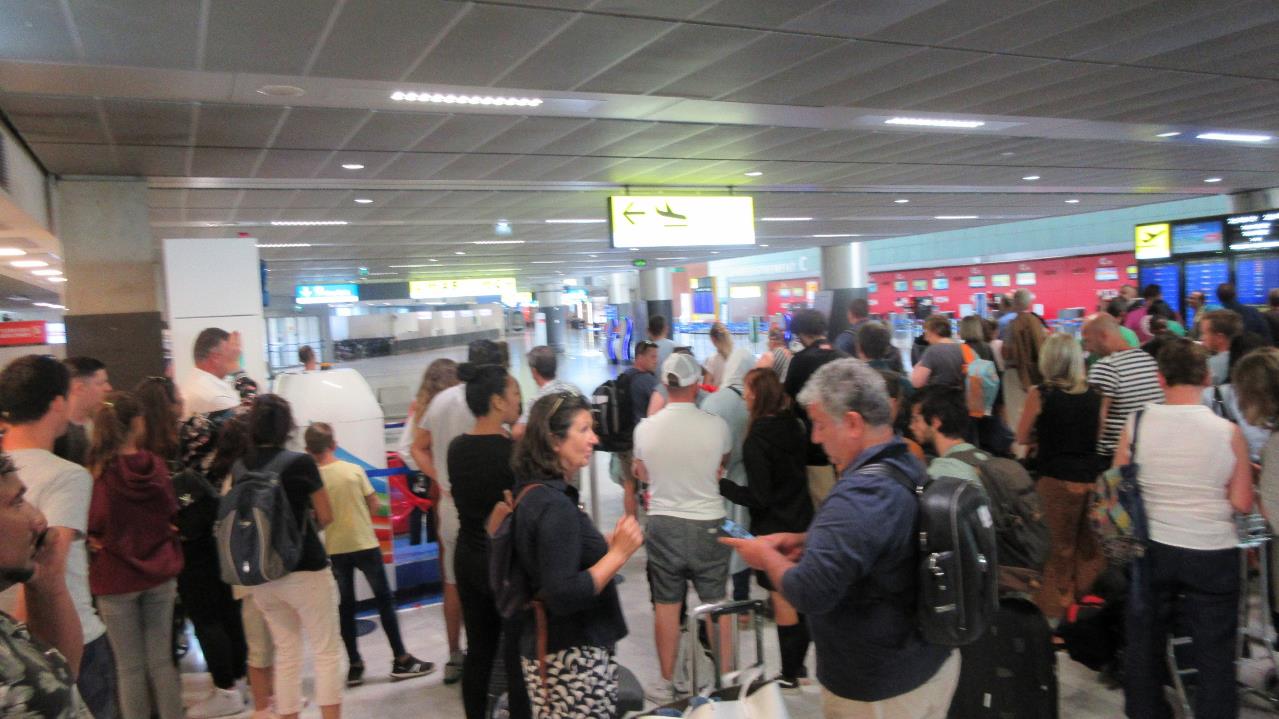 Zwangspause im Flughafen bis zur Sprengung des „verdächtigen Objekts“ – meist ein vergessener Rucksack
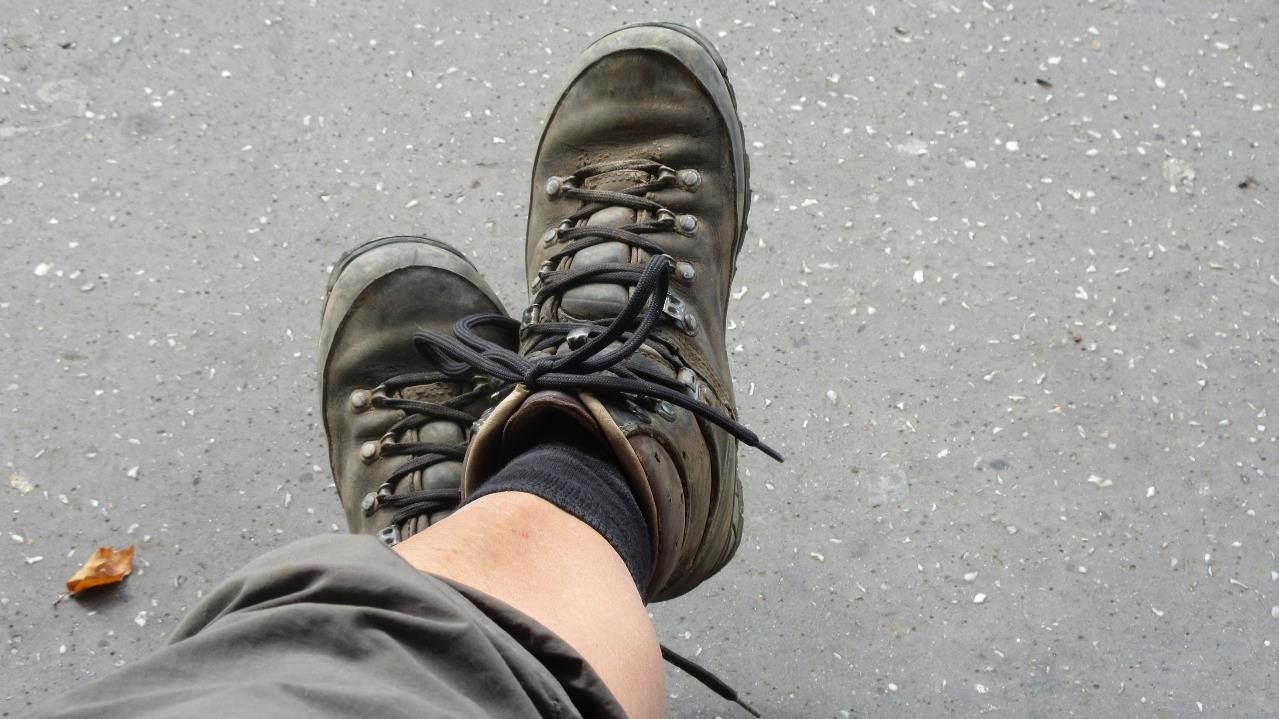 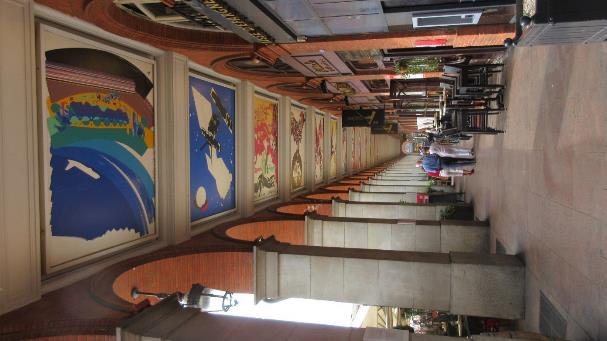 …. das war‘s !